CC3201-1Bases de DatosPrimavera 2016Clase 7: SQL (II)
Aidan Hogan
aidhog@gmail.com
El Cálculo Relacional (de tuplas)
Fórmulas atómicas:



Una fórmula puede ser
Una fórmula atómica o
Sean (recursivamente) p y q formulas:
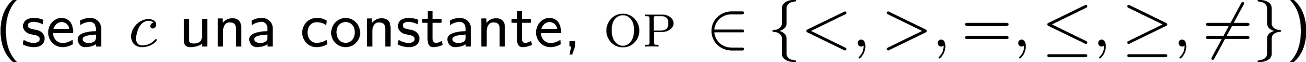 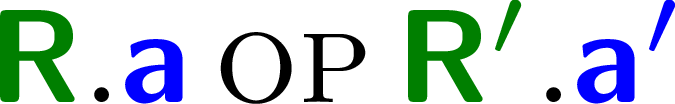 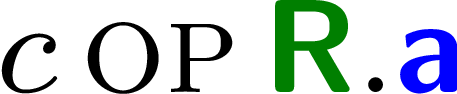 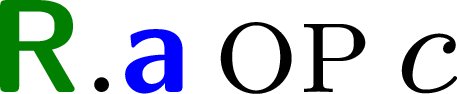 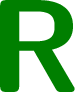 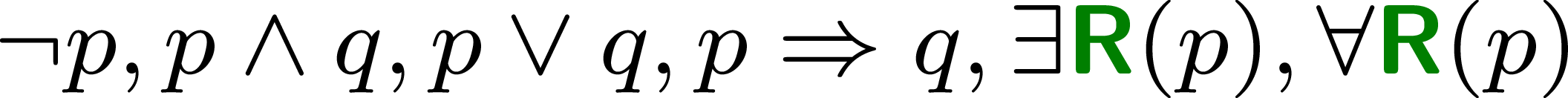 SQL en alto nivel
Lenguaje de Manipulación de Datos (LMD)
o DML: Data Manipulation Language en inglés
Actualizar filas, consultar tablas, etc.

Lenguaje de Definición de Datos (LDD)
o DDL: Data Definition Language en inglés
Crear y definir tablas

Disparadores (triggers), transacciones, seguridad, SQL dinámico, etcétera
Los planetas
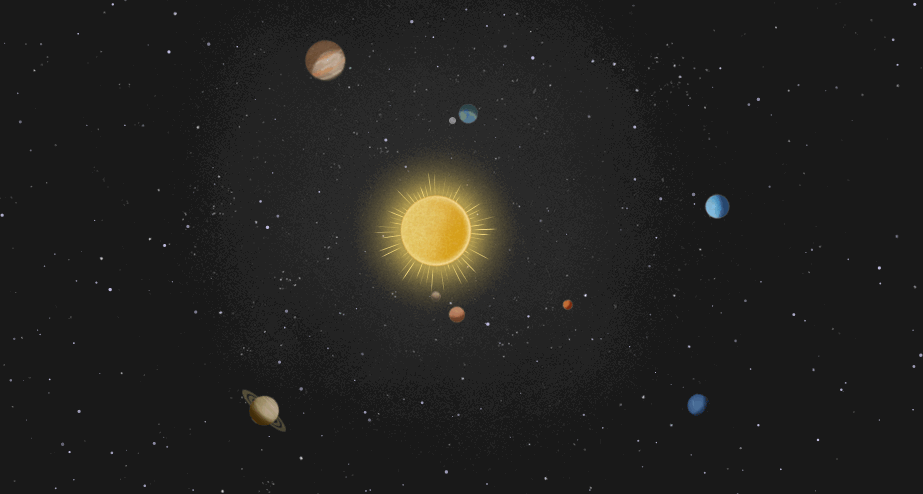 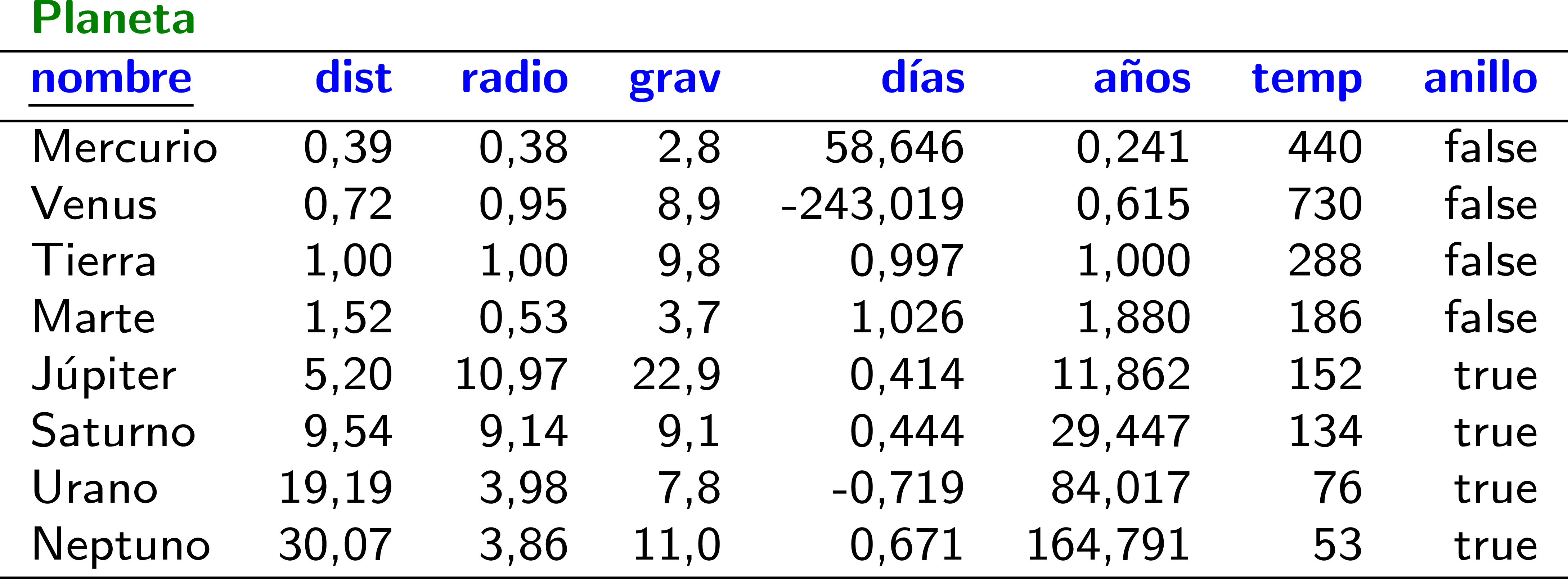 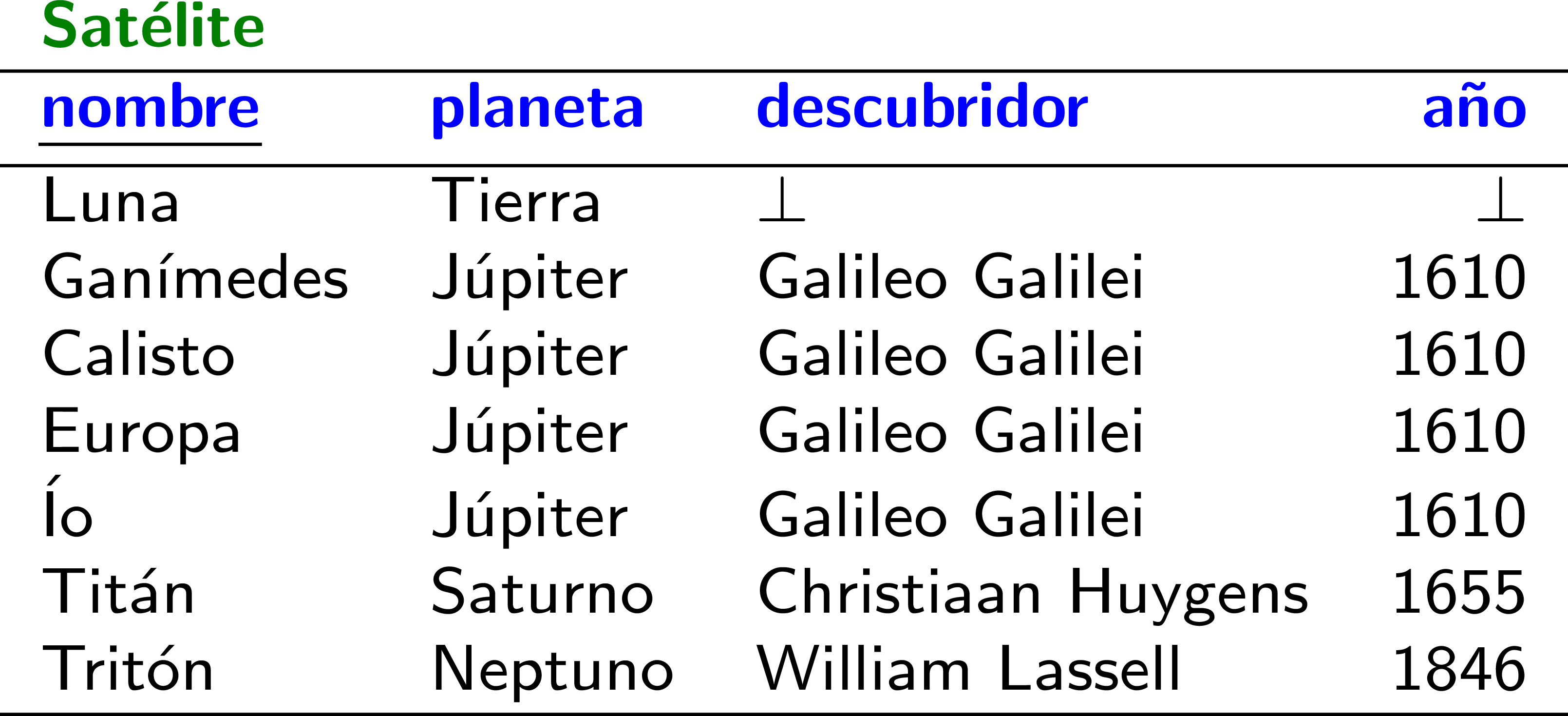 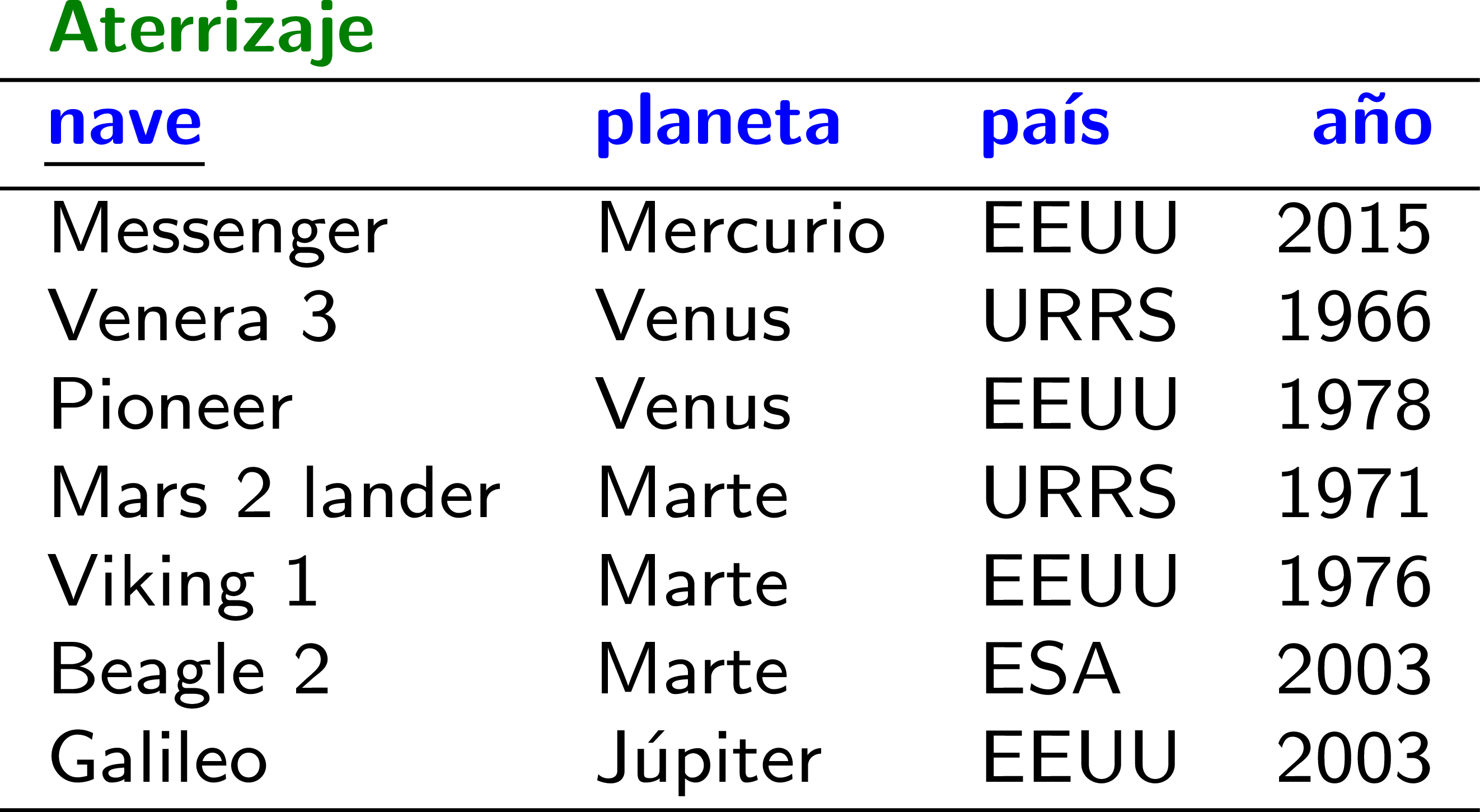 Forma básica de una consulta de SQL
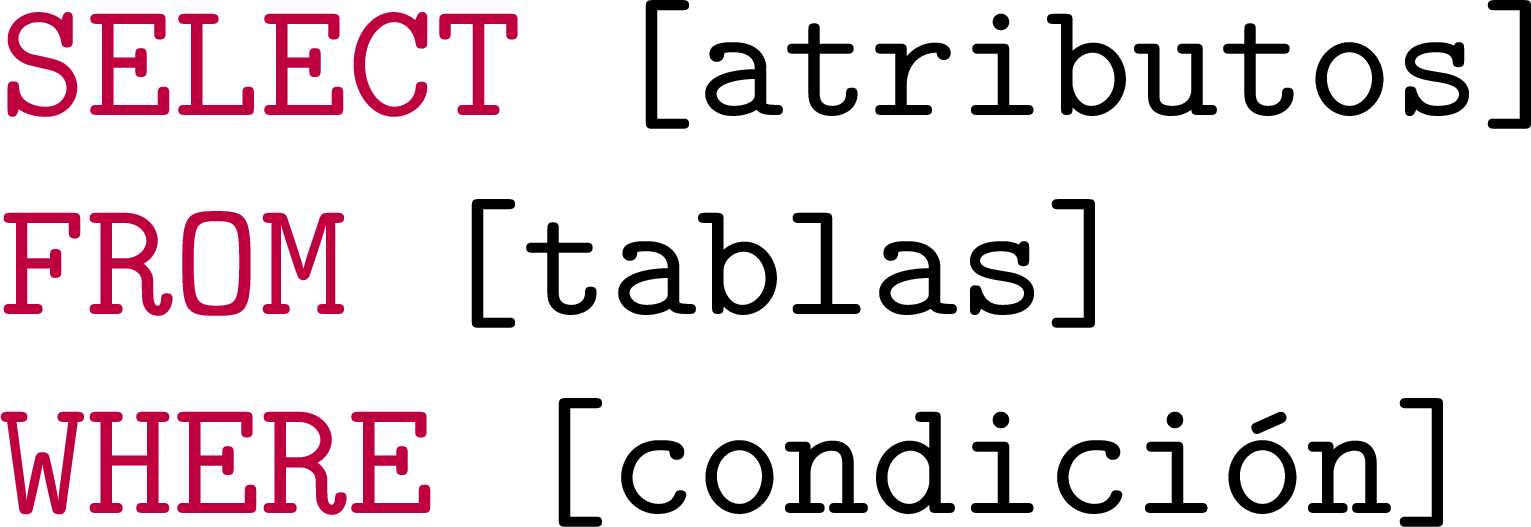 EL TEMA DE HOY …
Capítulo 5.4-5.6 Database Management Systems,
Ramakrishnan / Gehrke (Third Edition)
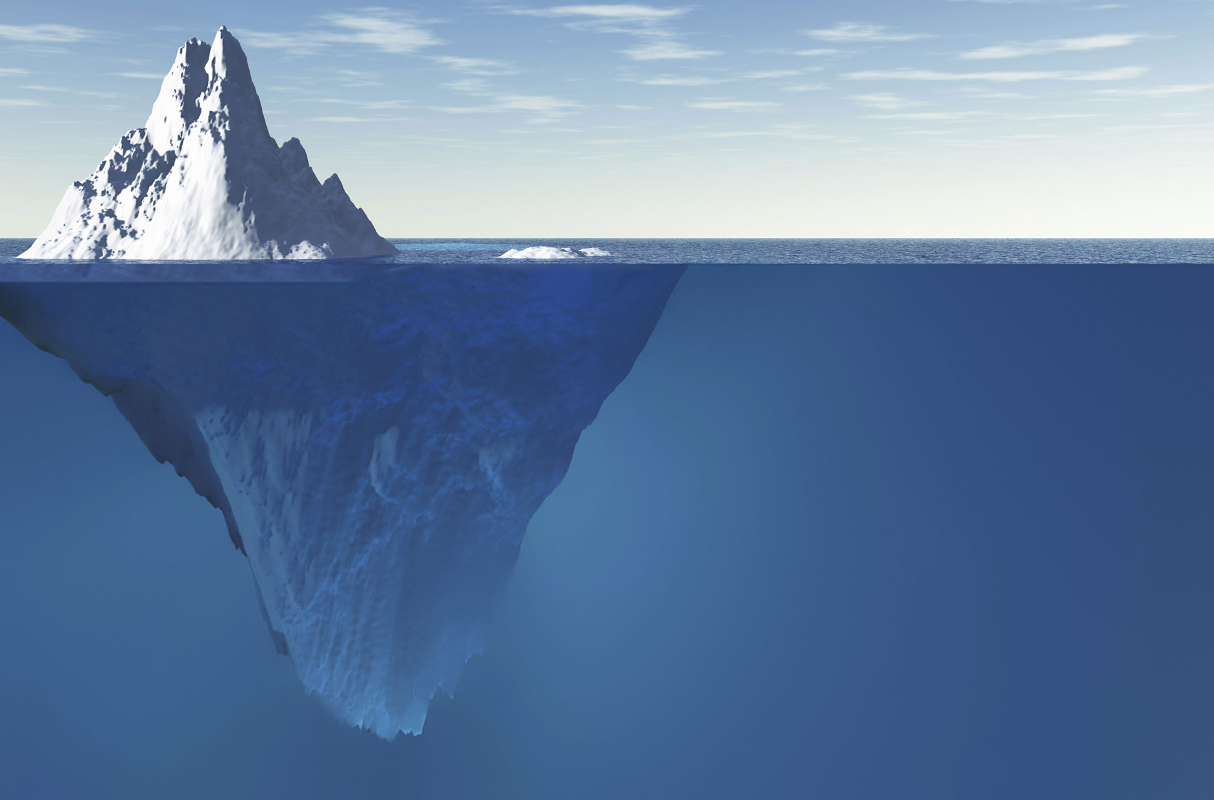 SELECT, FROM, WHERE
ORDER BY
JOIN (simple)
UNION, INTERSECT, EXCEPT
LIKE
IN, BETWEEN
SQL
Consultas anidadas
Agregación
Nulos
Más tipos de JOIN
Consultas anidadas
Capítulo 5.4 Database Management Systems,
Ramakrishnan / Gehrke (Third Edition)
Consultas Anidadas: WHERE/IN
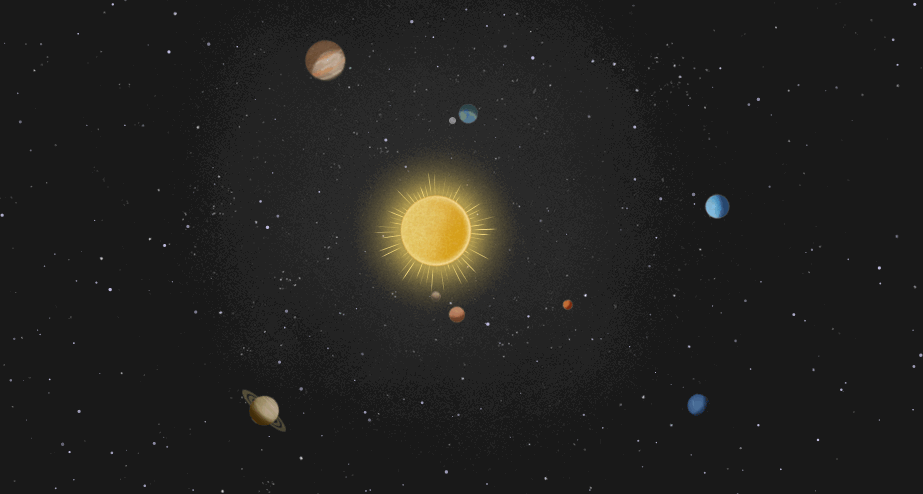 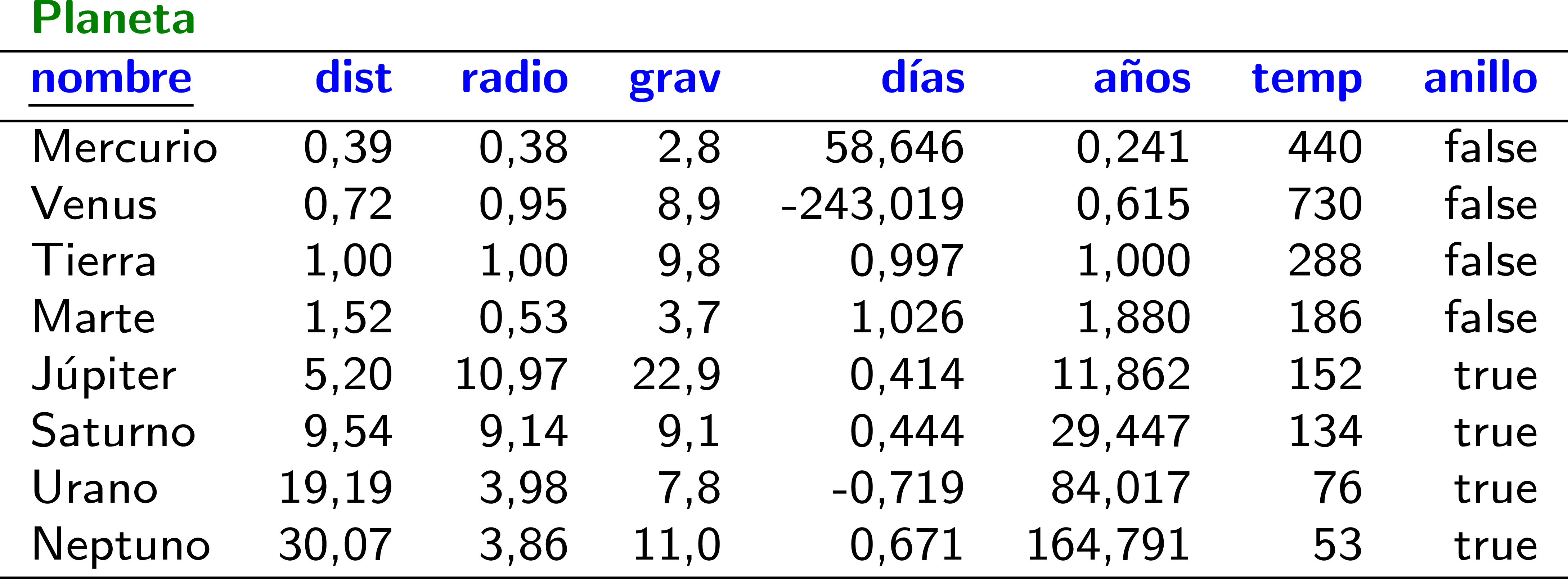 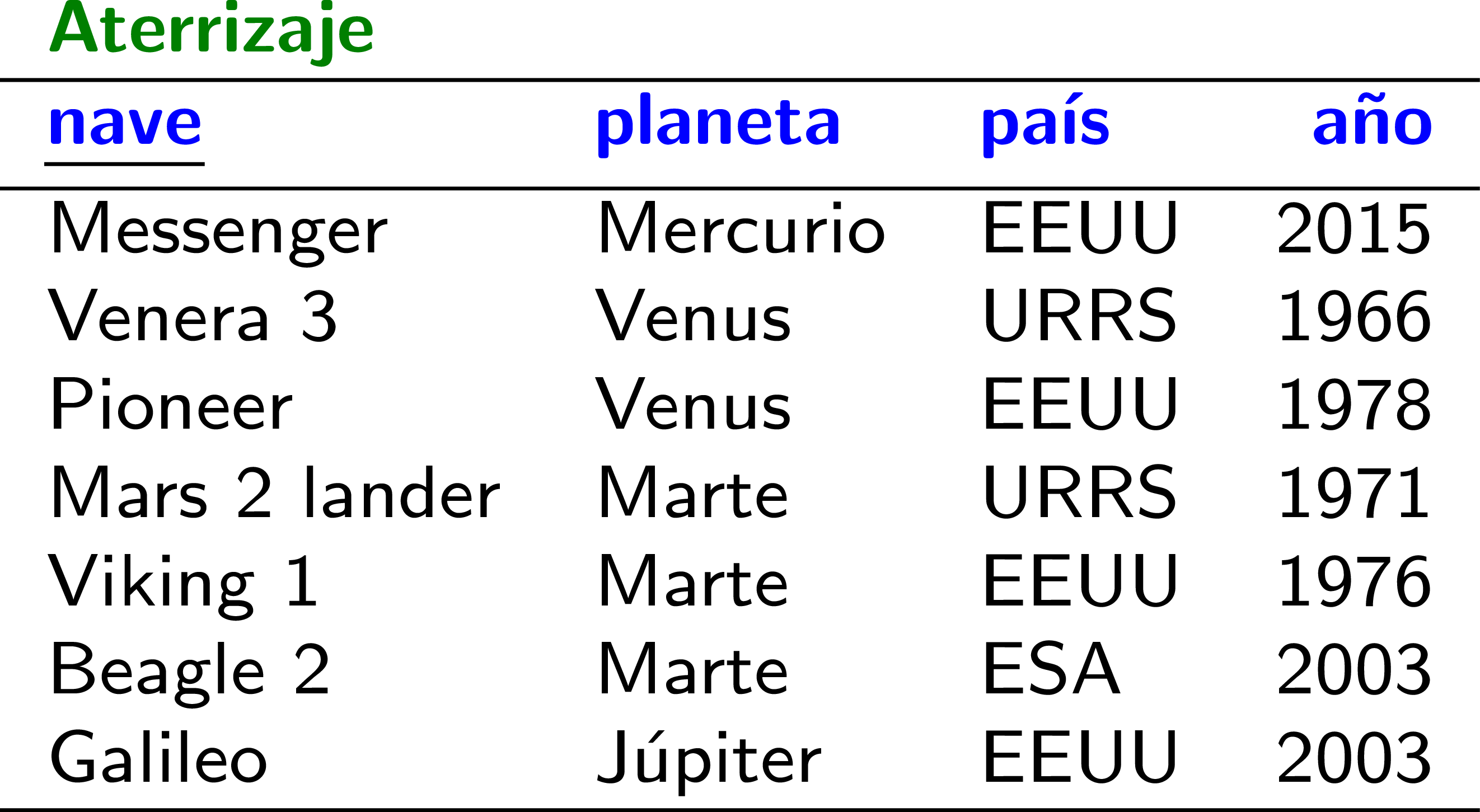 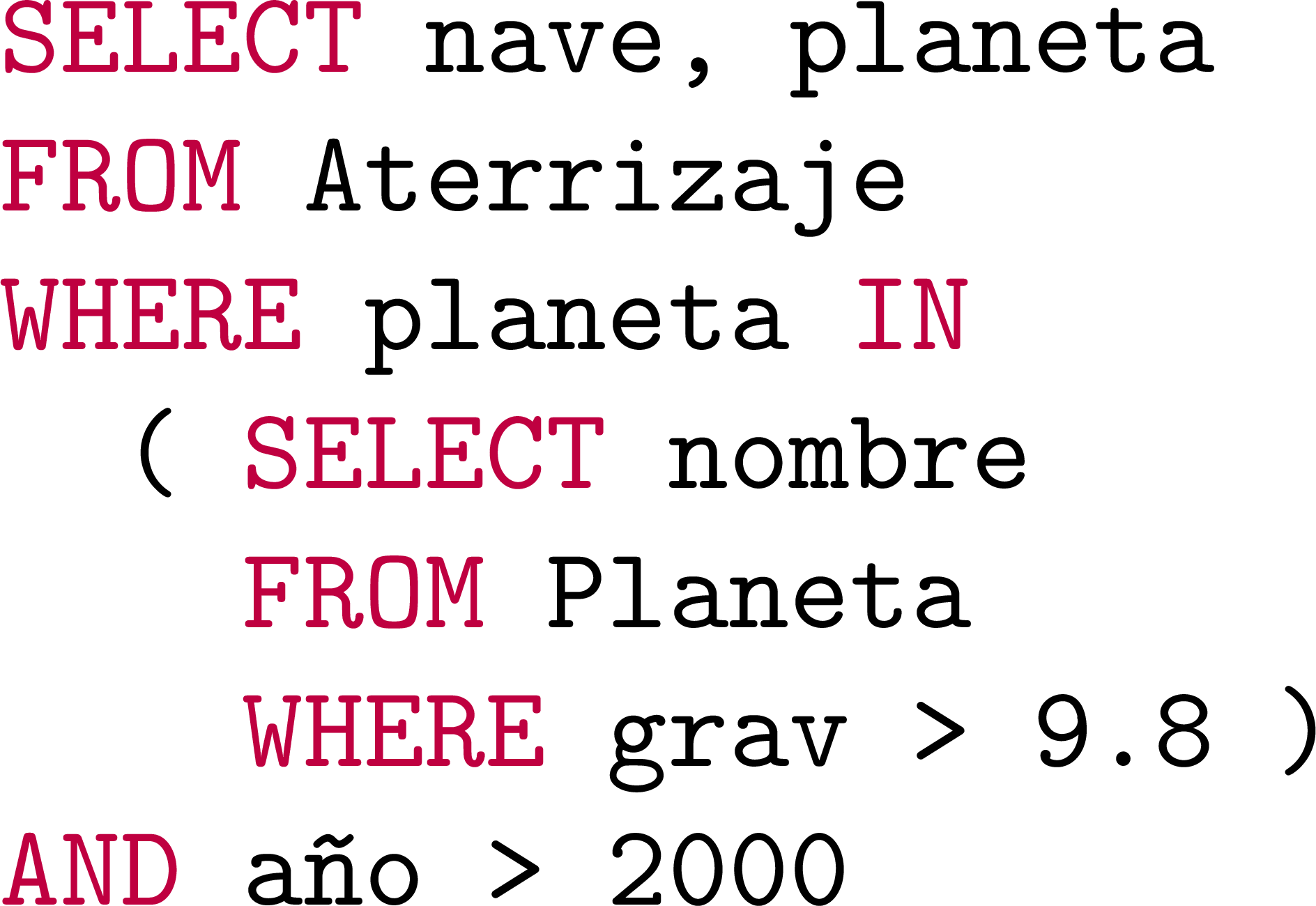 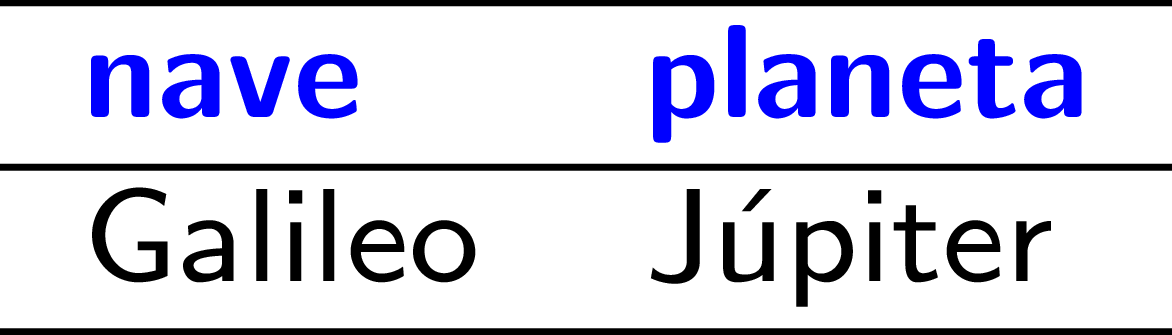 Subconsulta
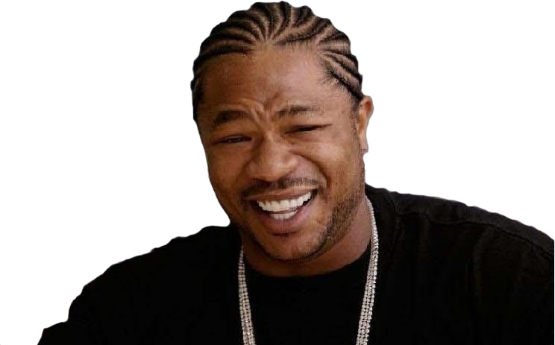 Consultas Anidadas: WHERE/NOT IN
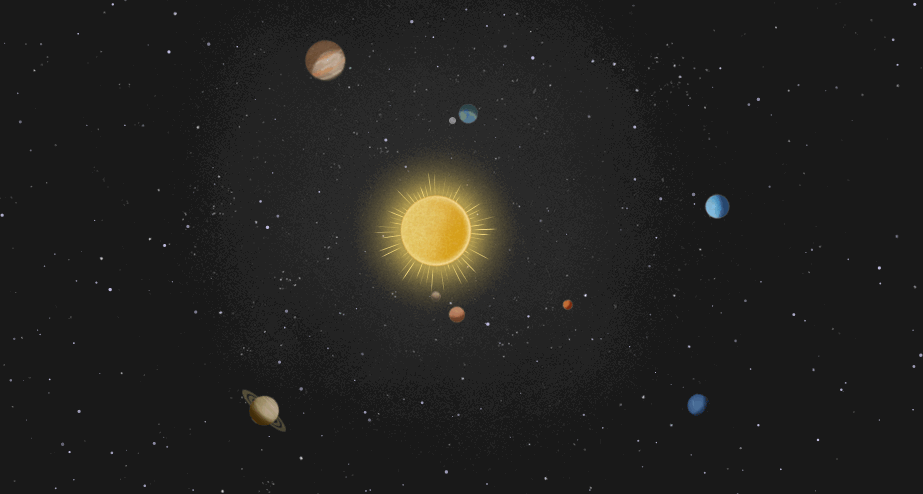 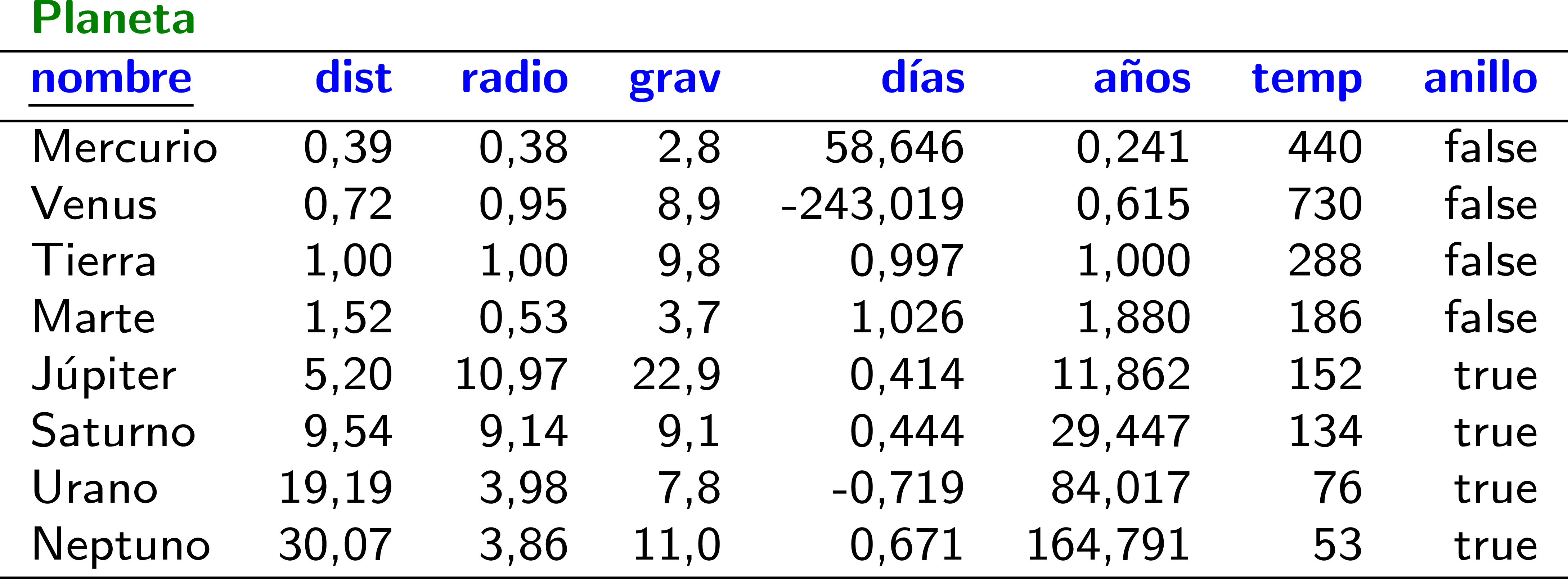 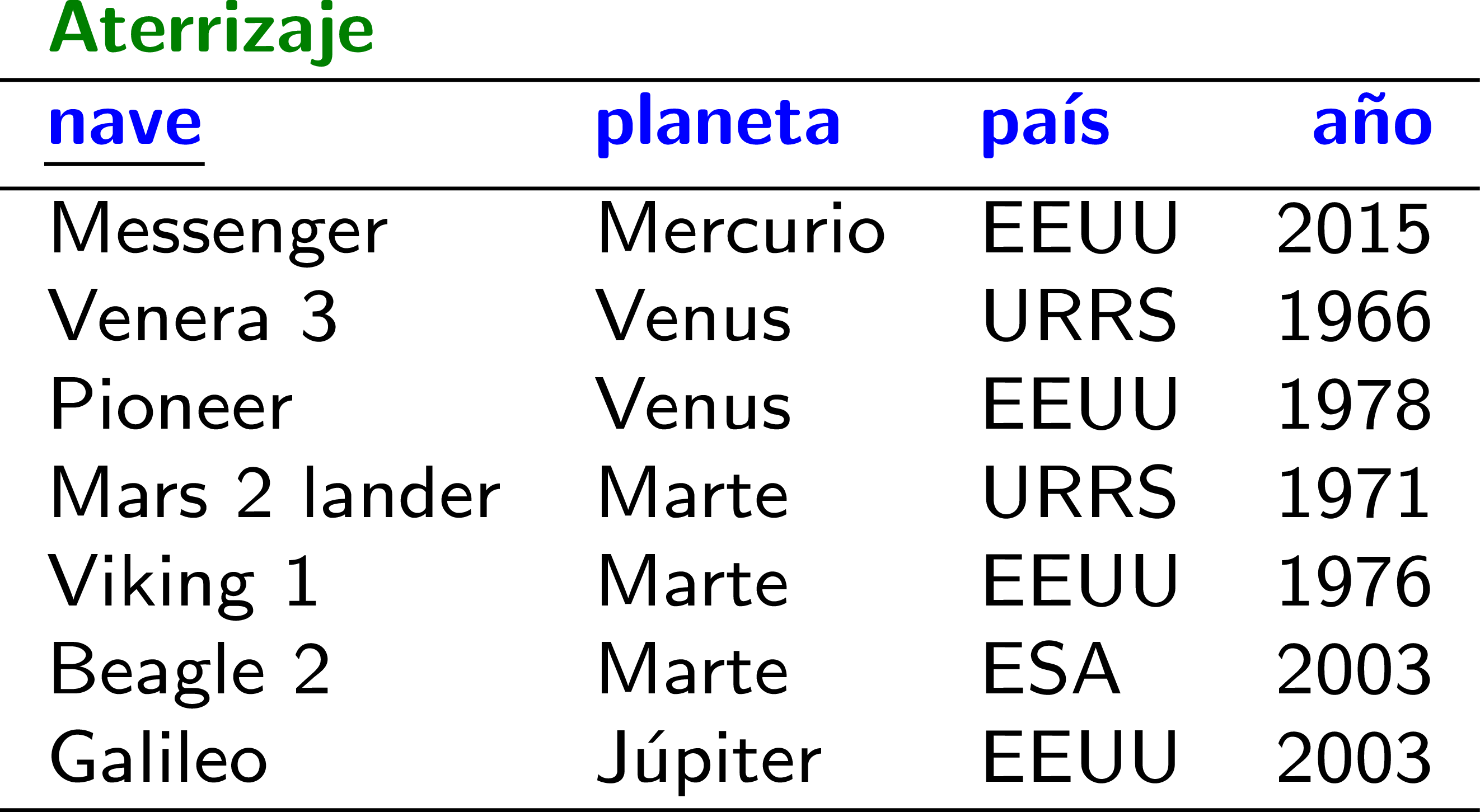 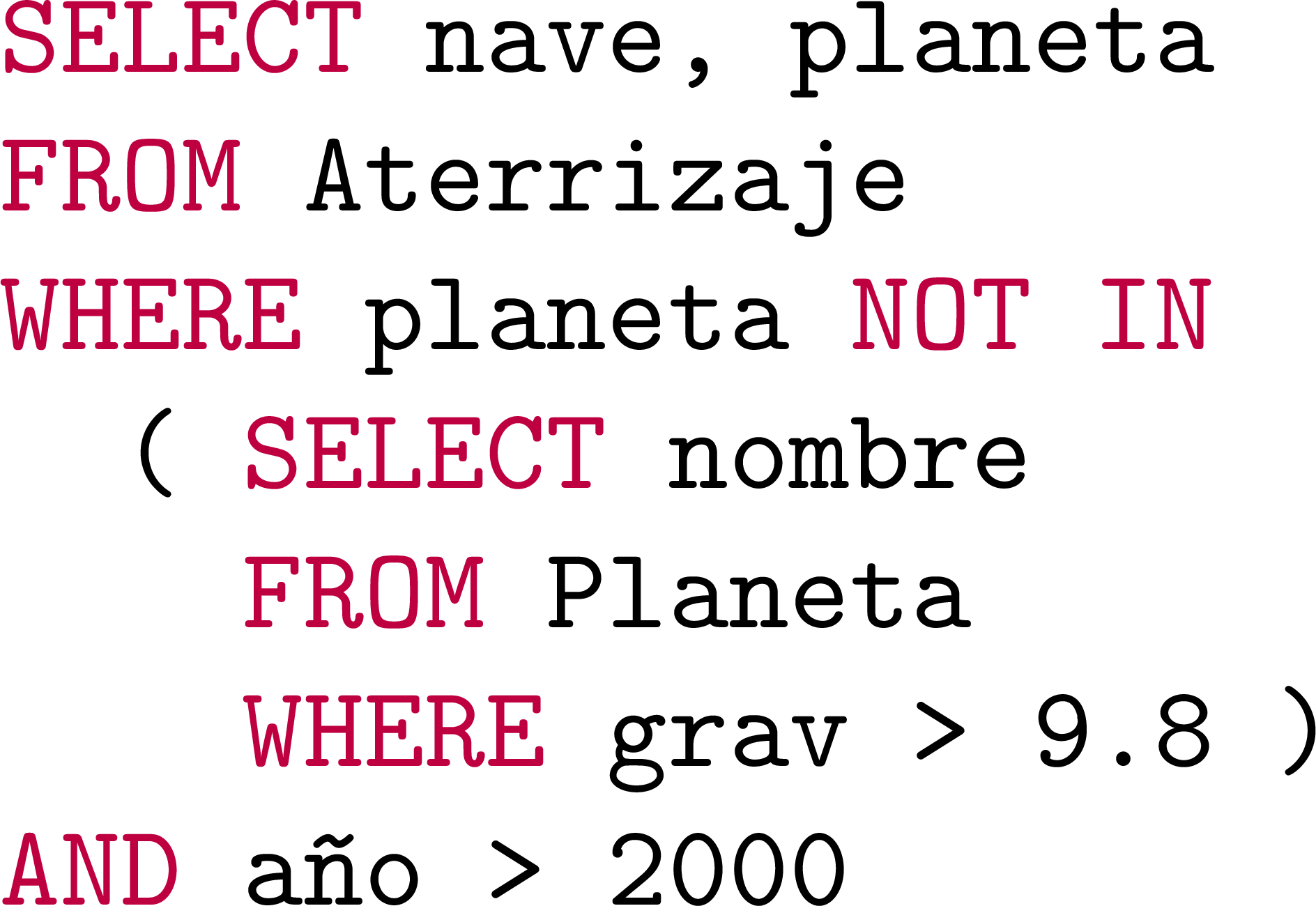 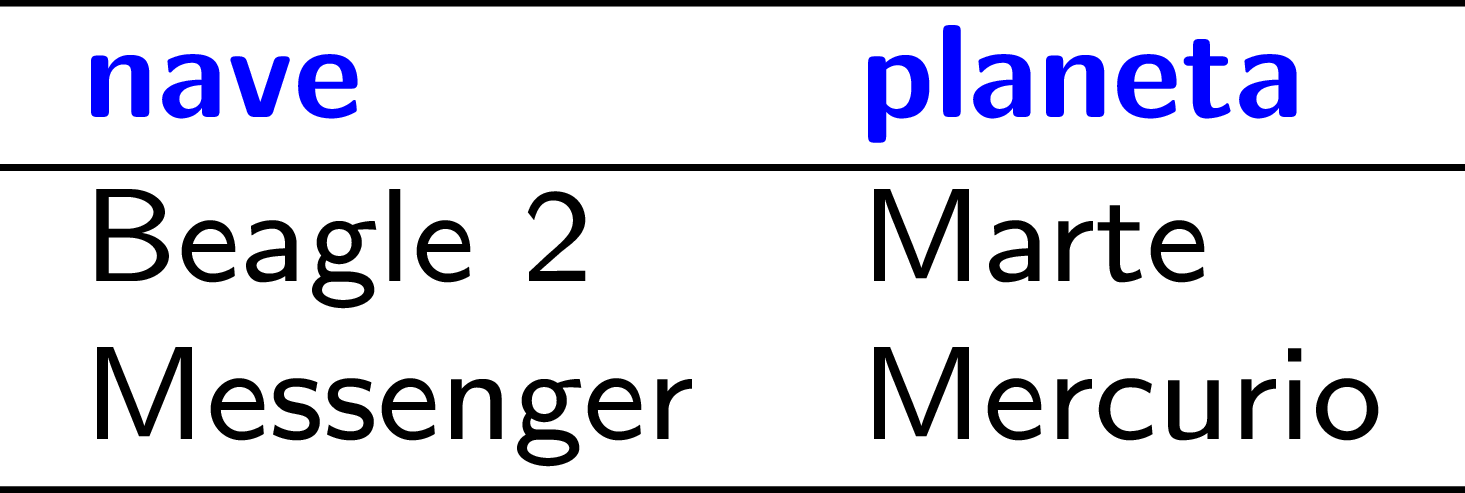 Consultas AnidAnidadasadas: WHERE/NOT IN
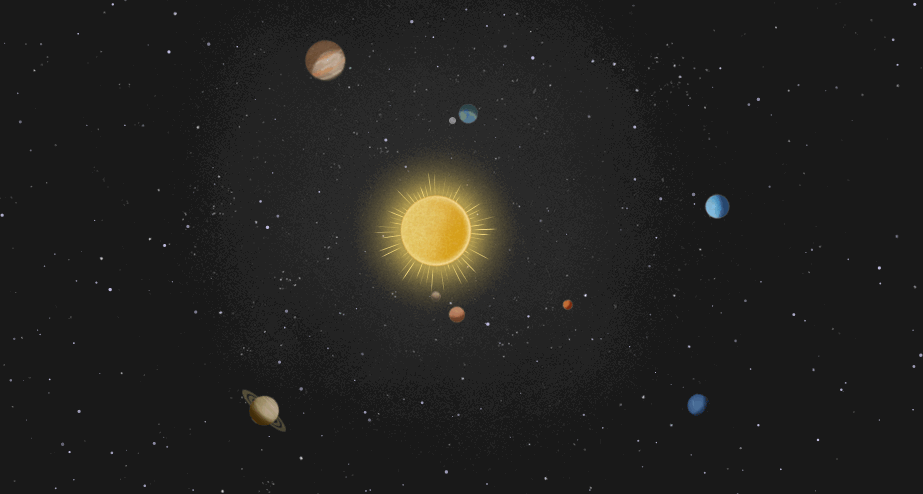 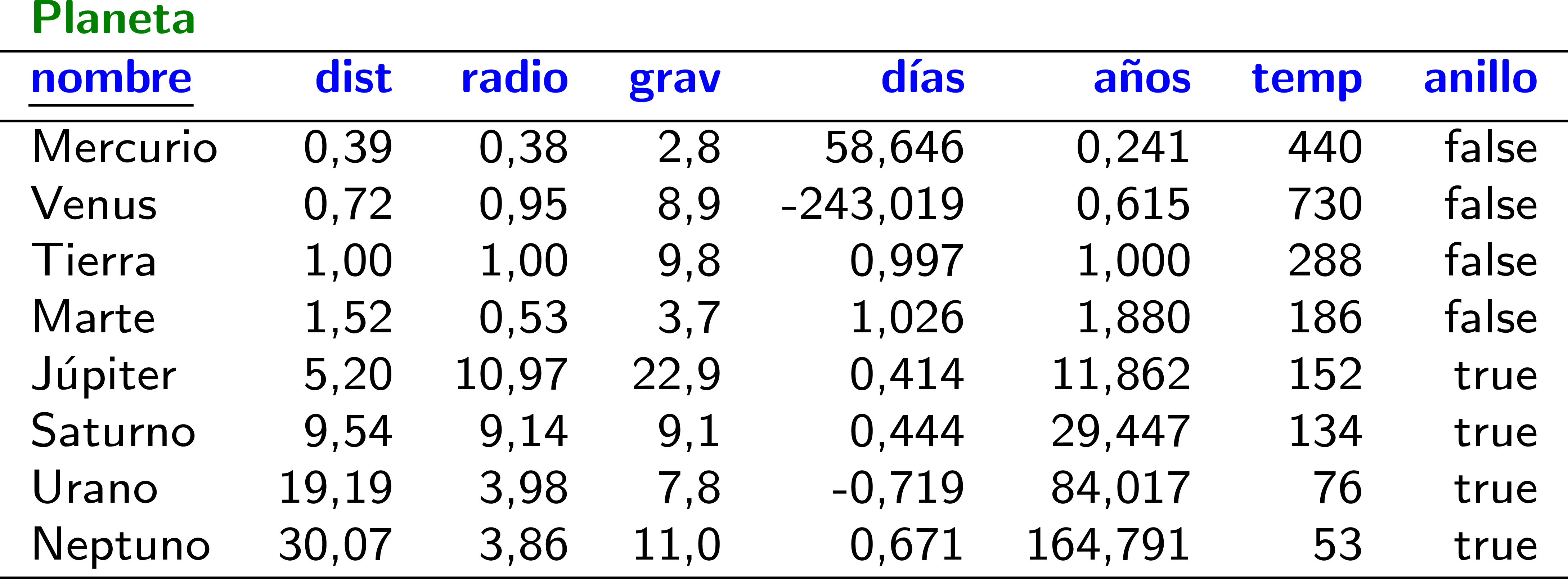 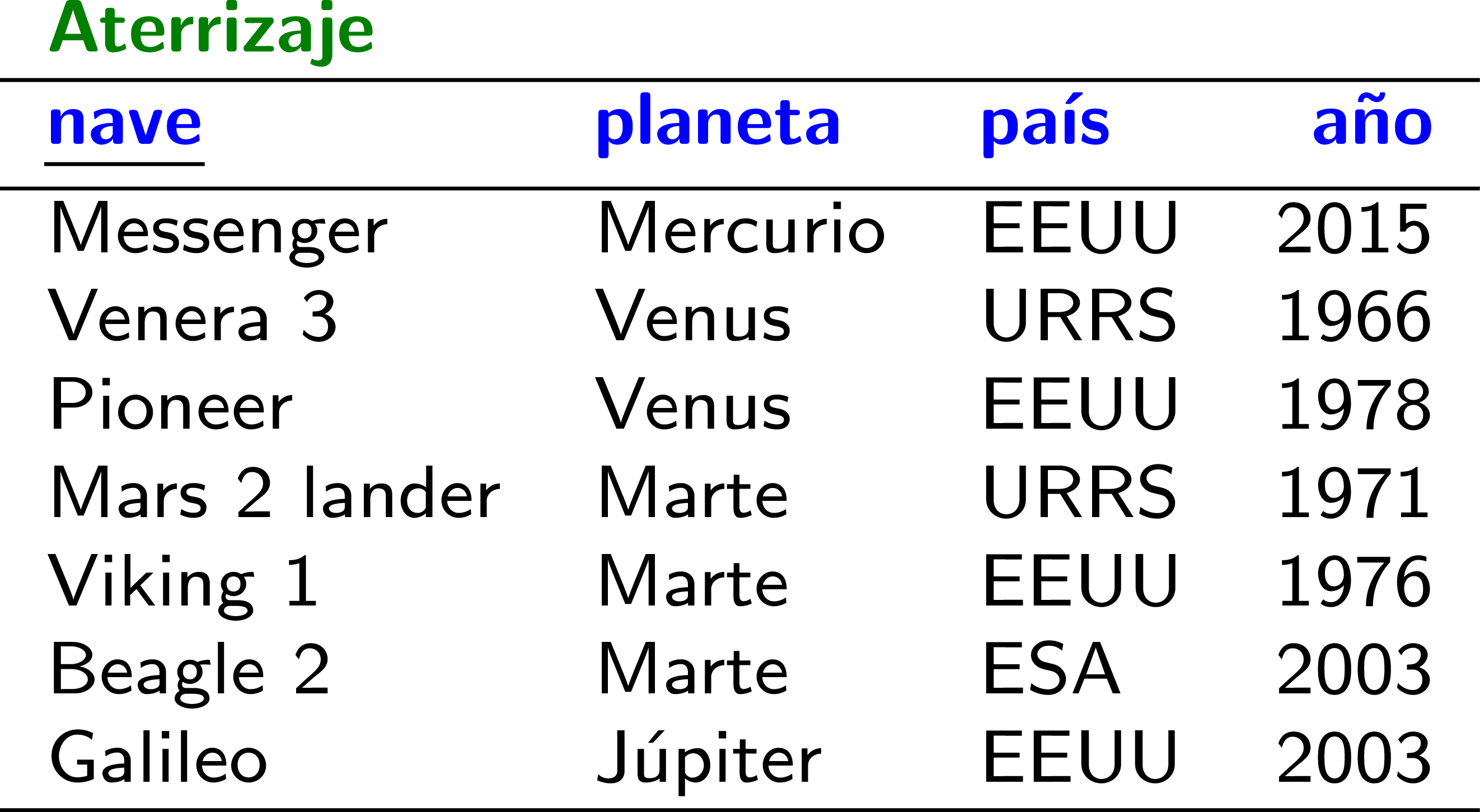 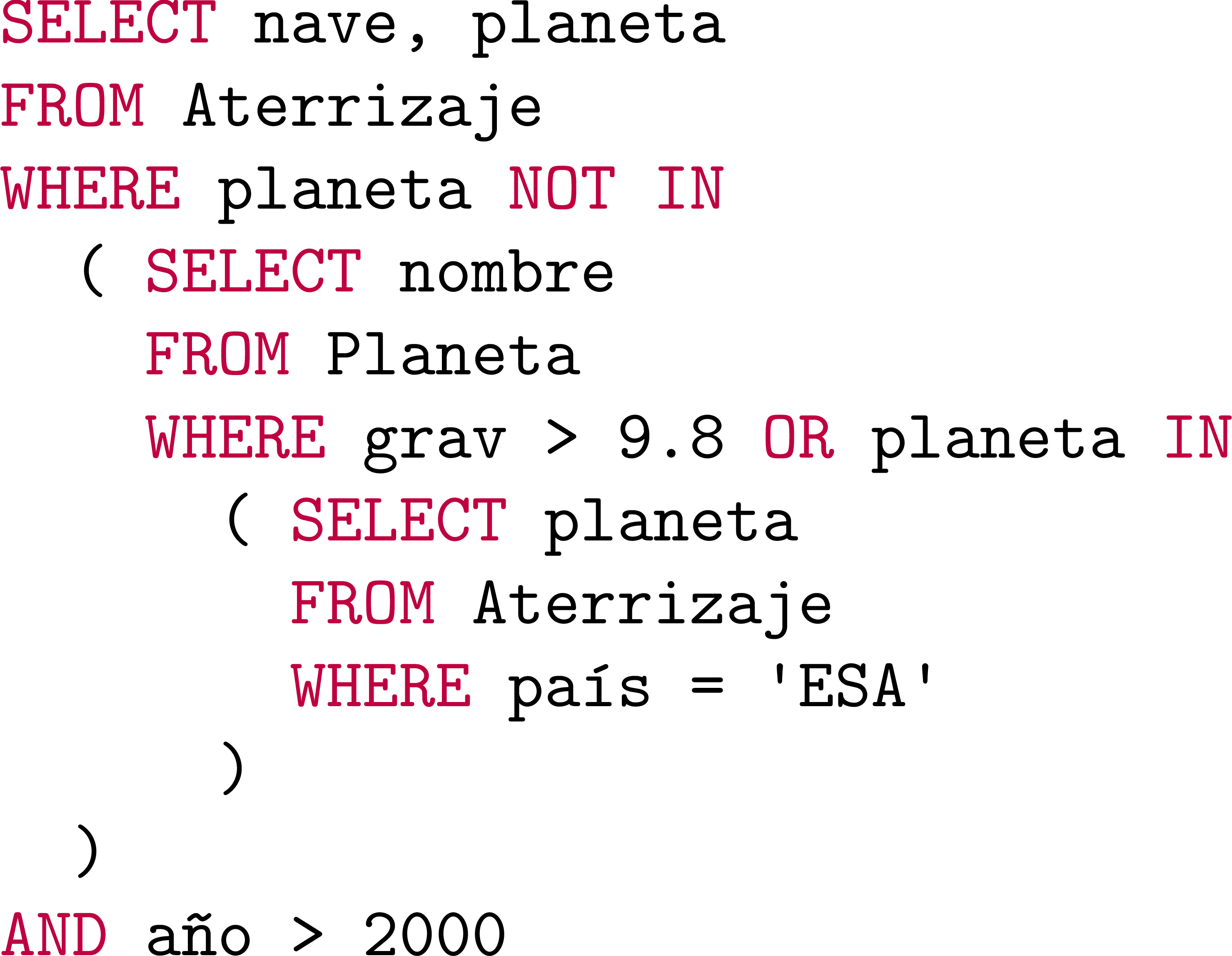 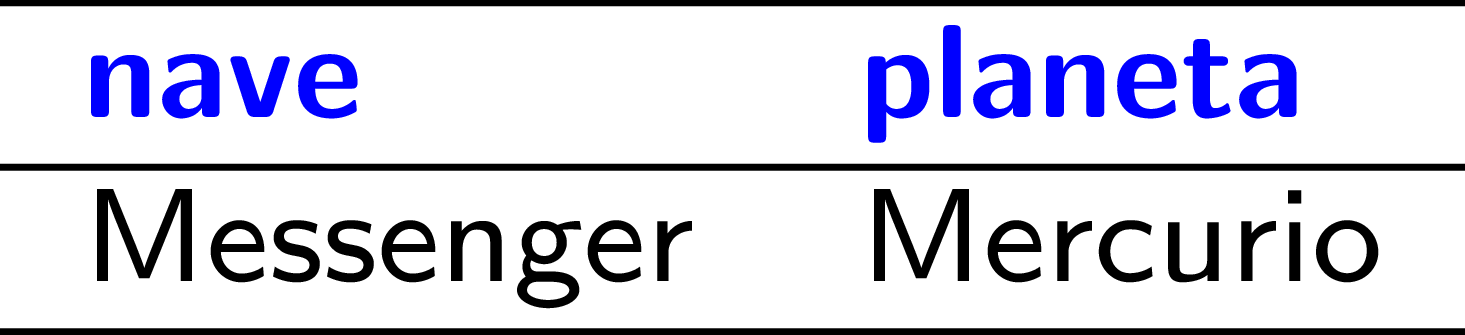 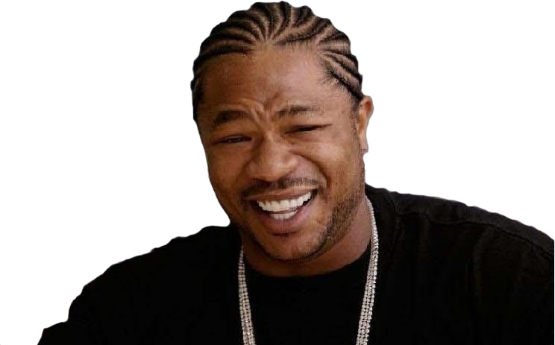 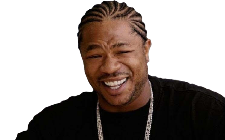 Consultas Anidadas: WHERE/EXISTS
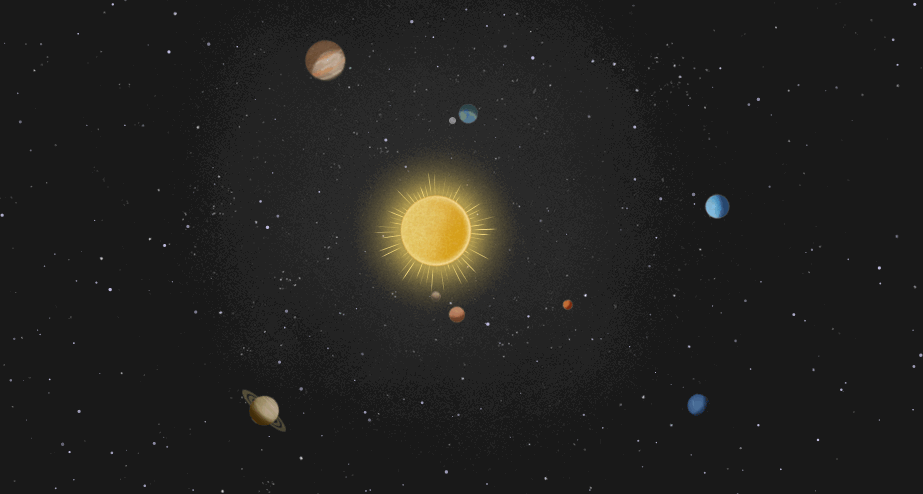 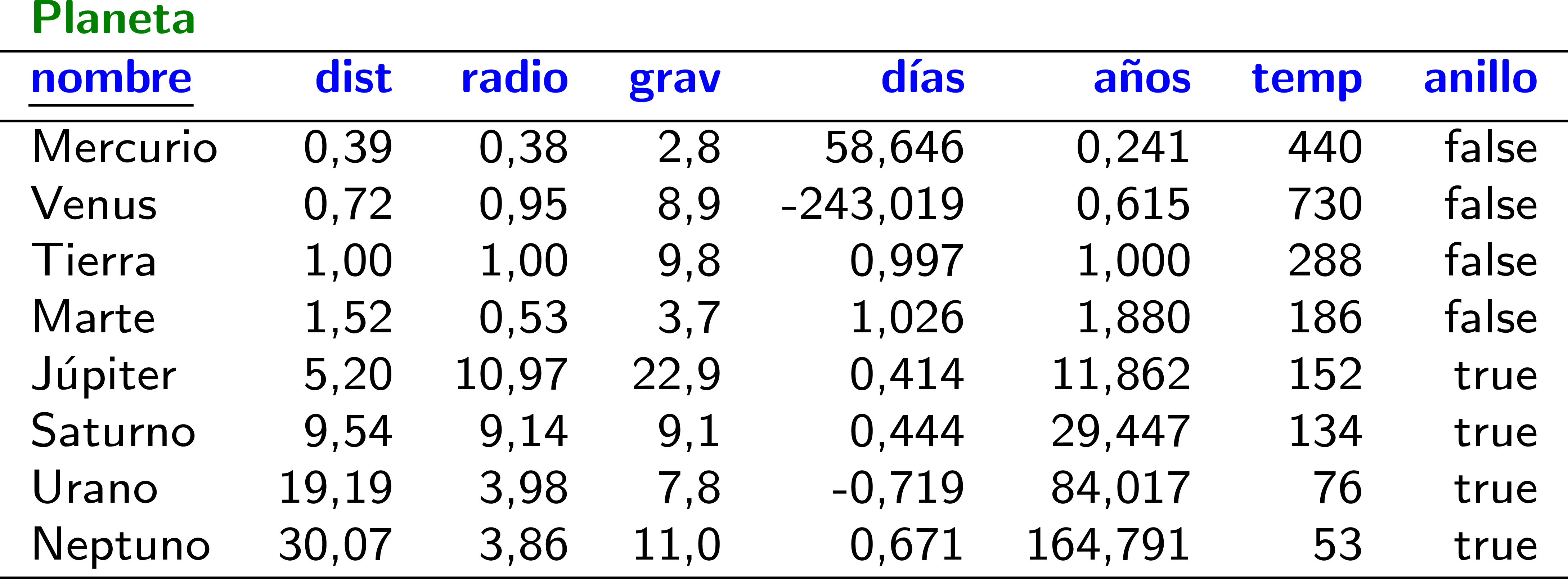 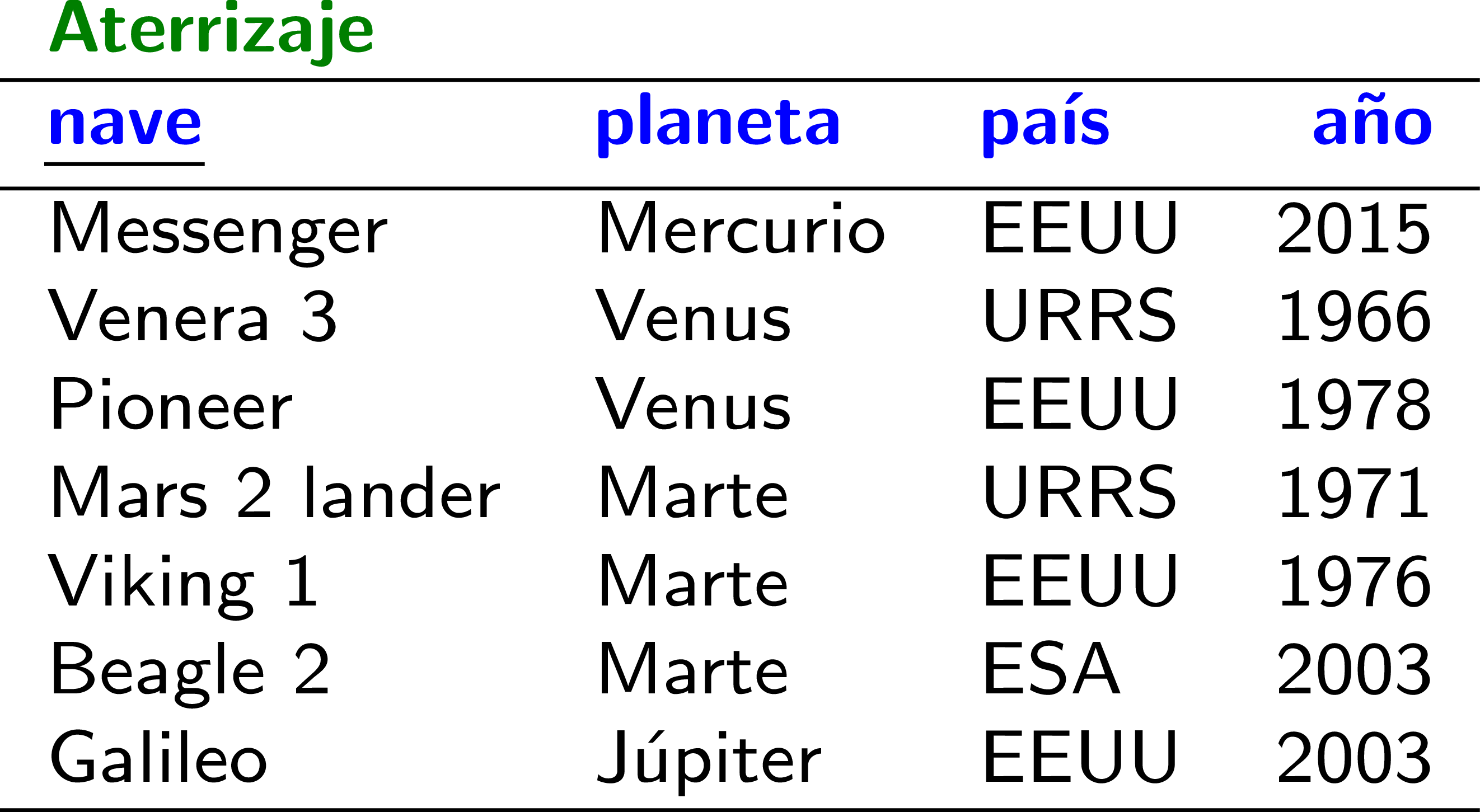 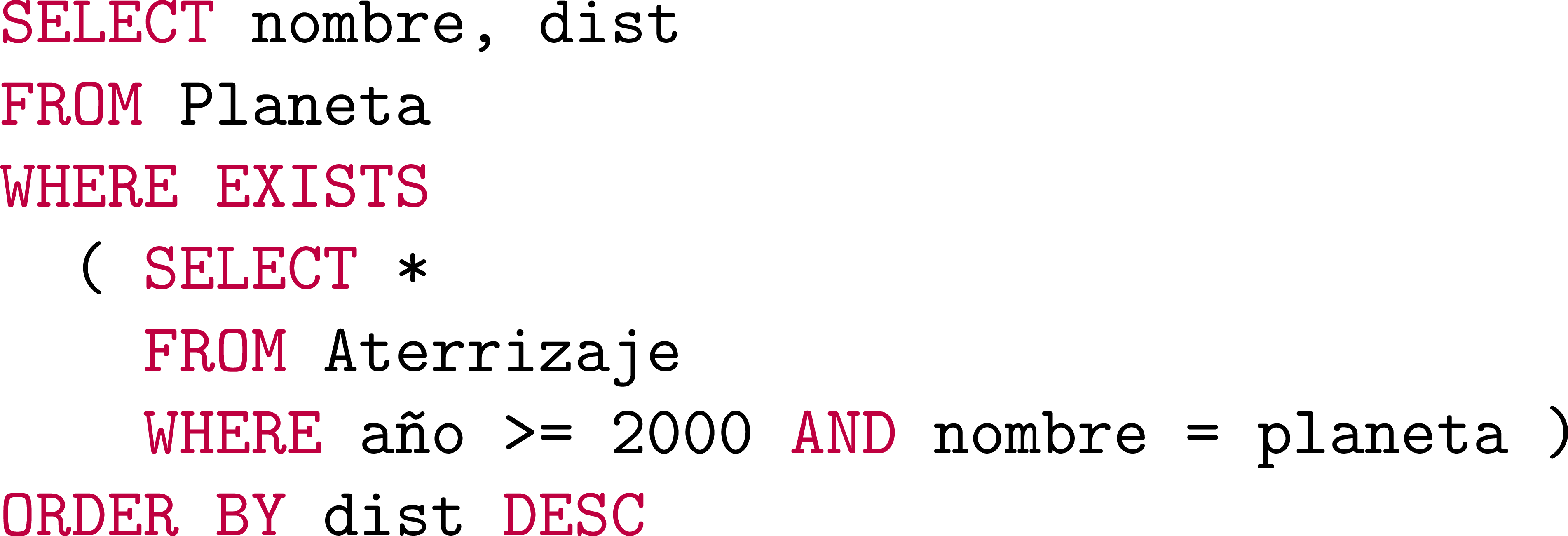 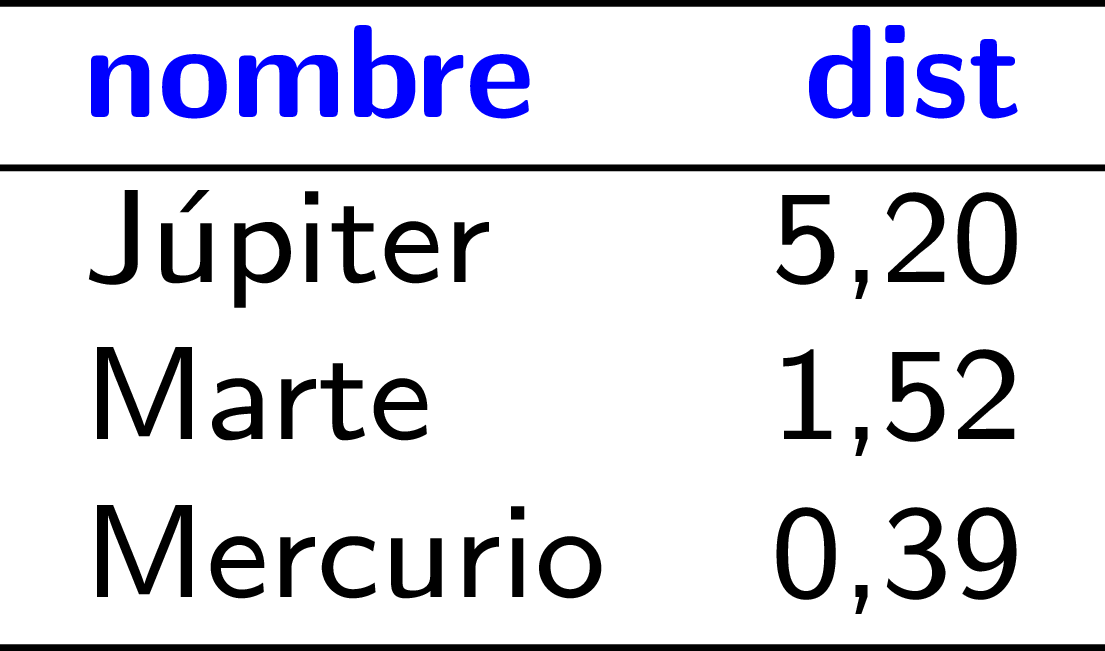 Correlación:
La subconsulta dependa de la consulta exterior
Consultas Anidadas: WHERE/NOT EXISTS
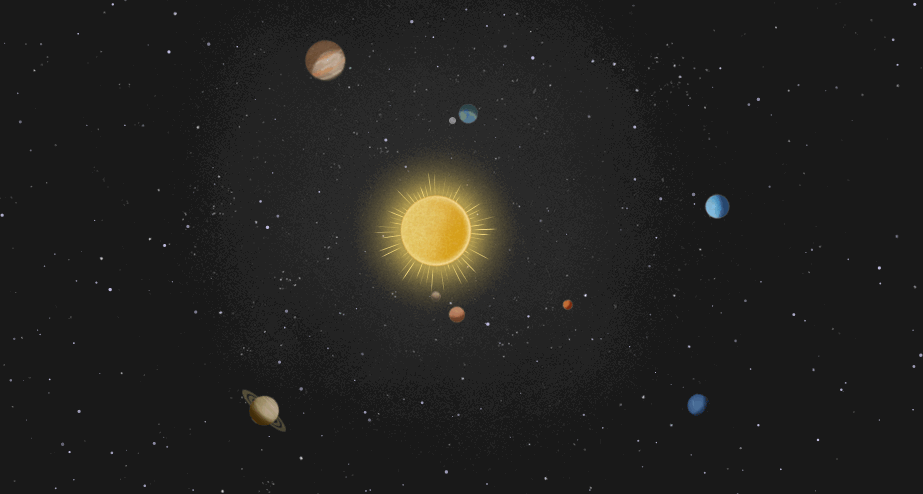 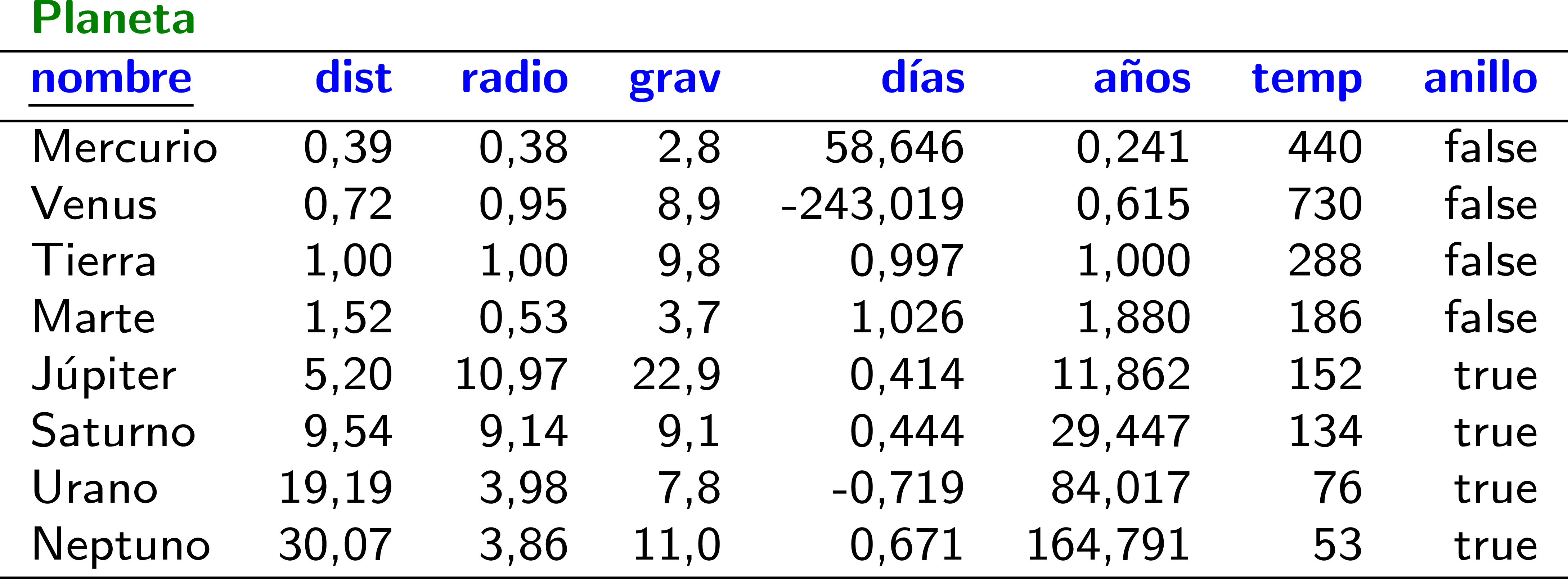 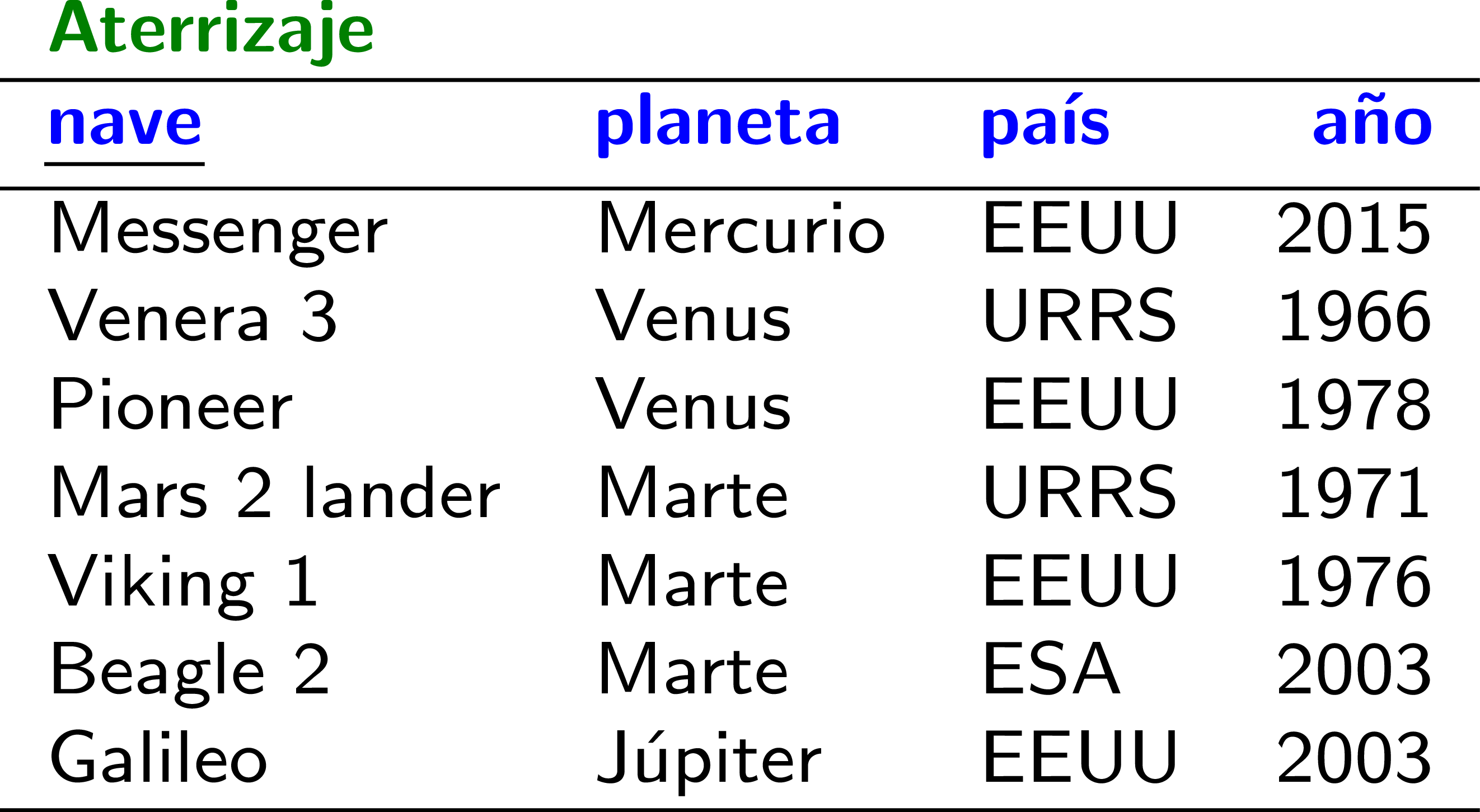 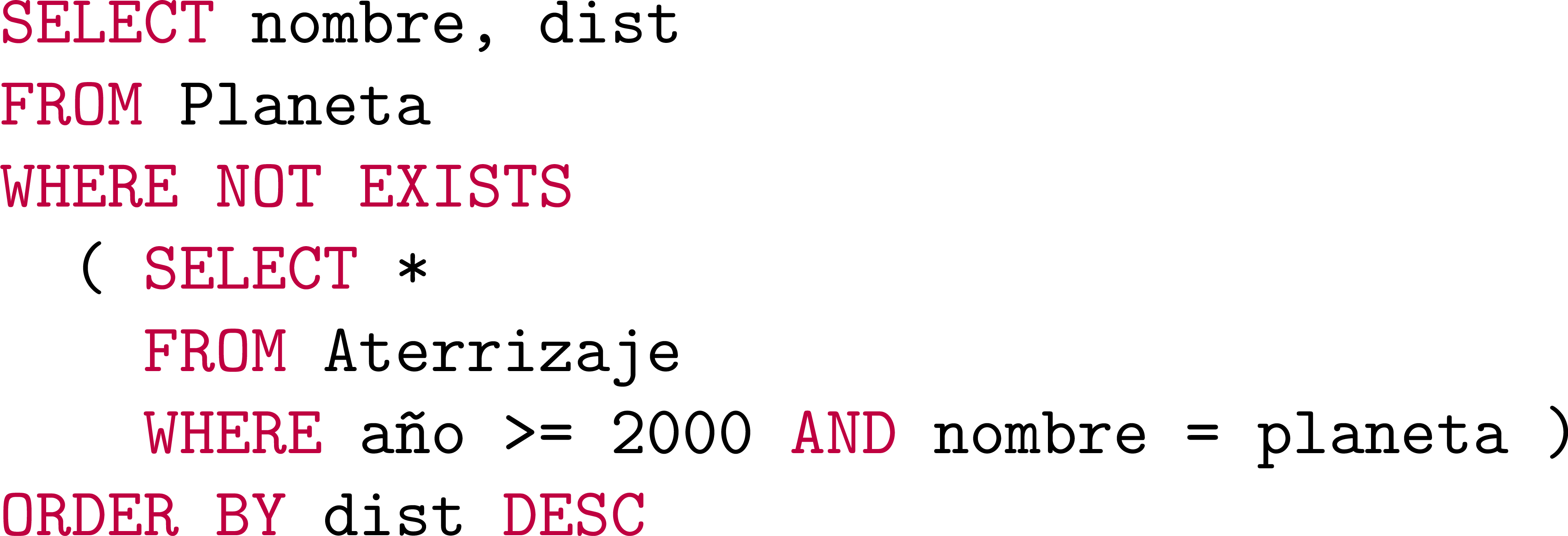 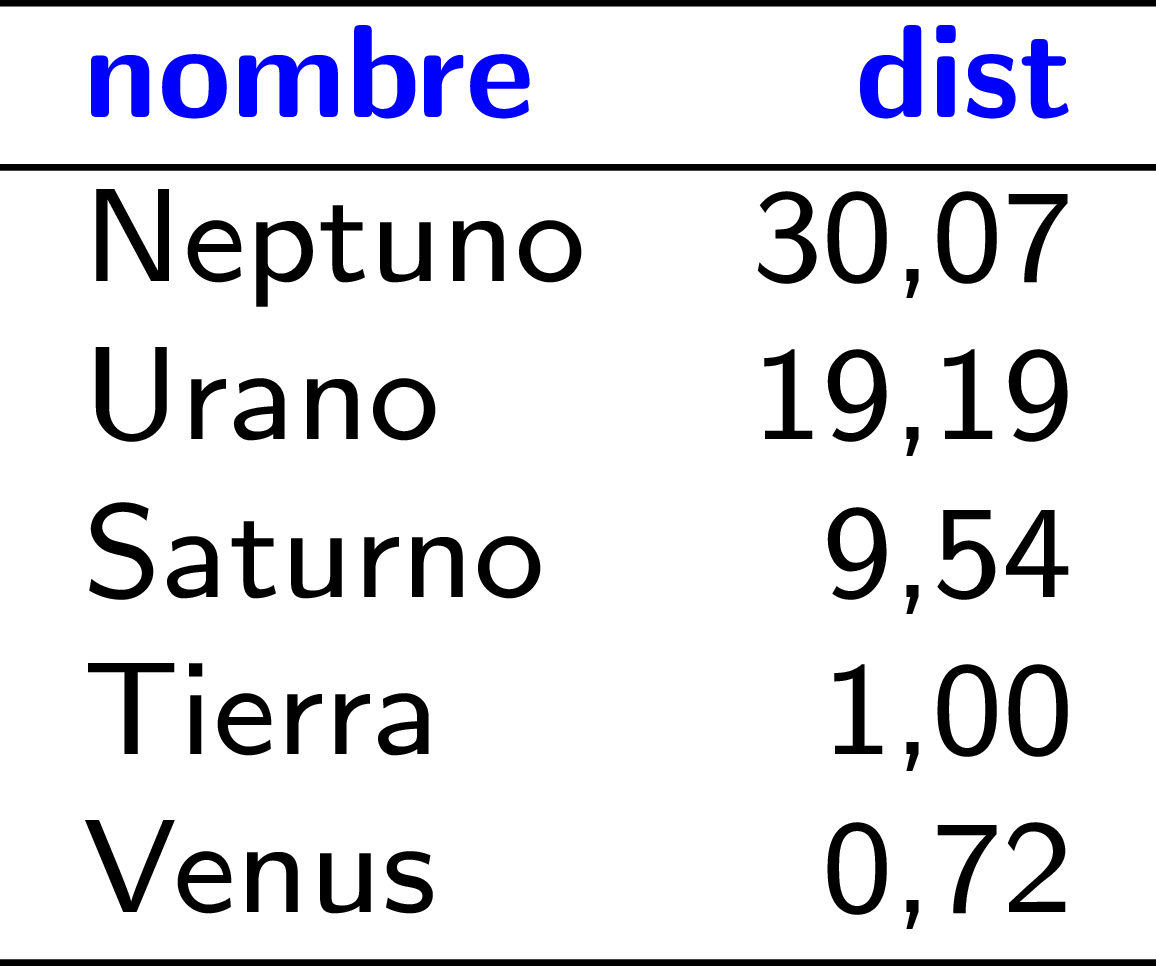 Consultas Anidadas: WHERE/(NOT) UNIQUE
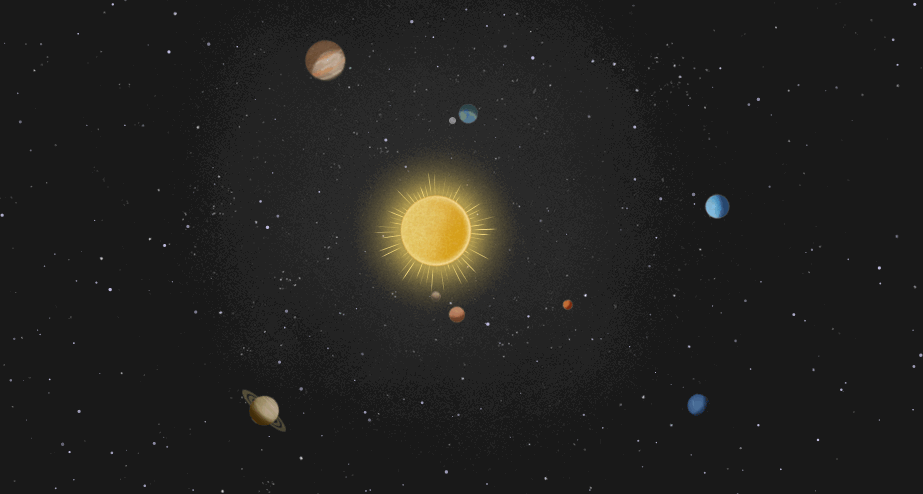 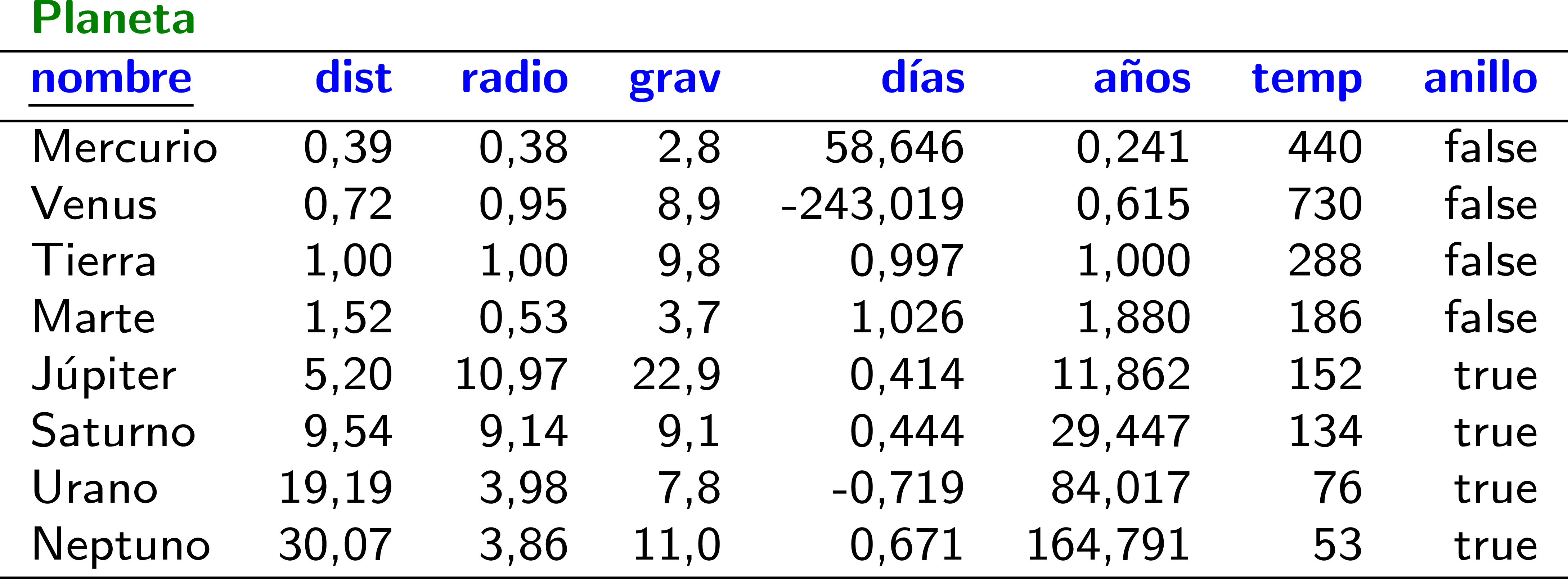 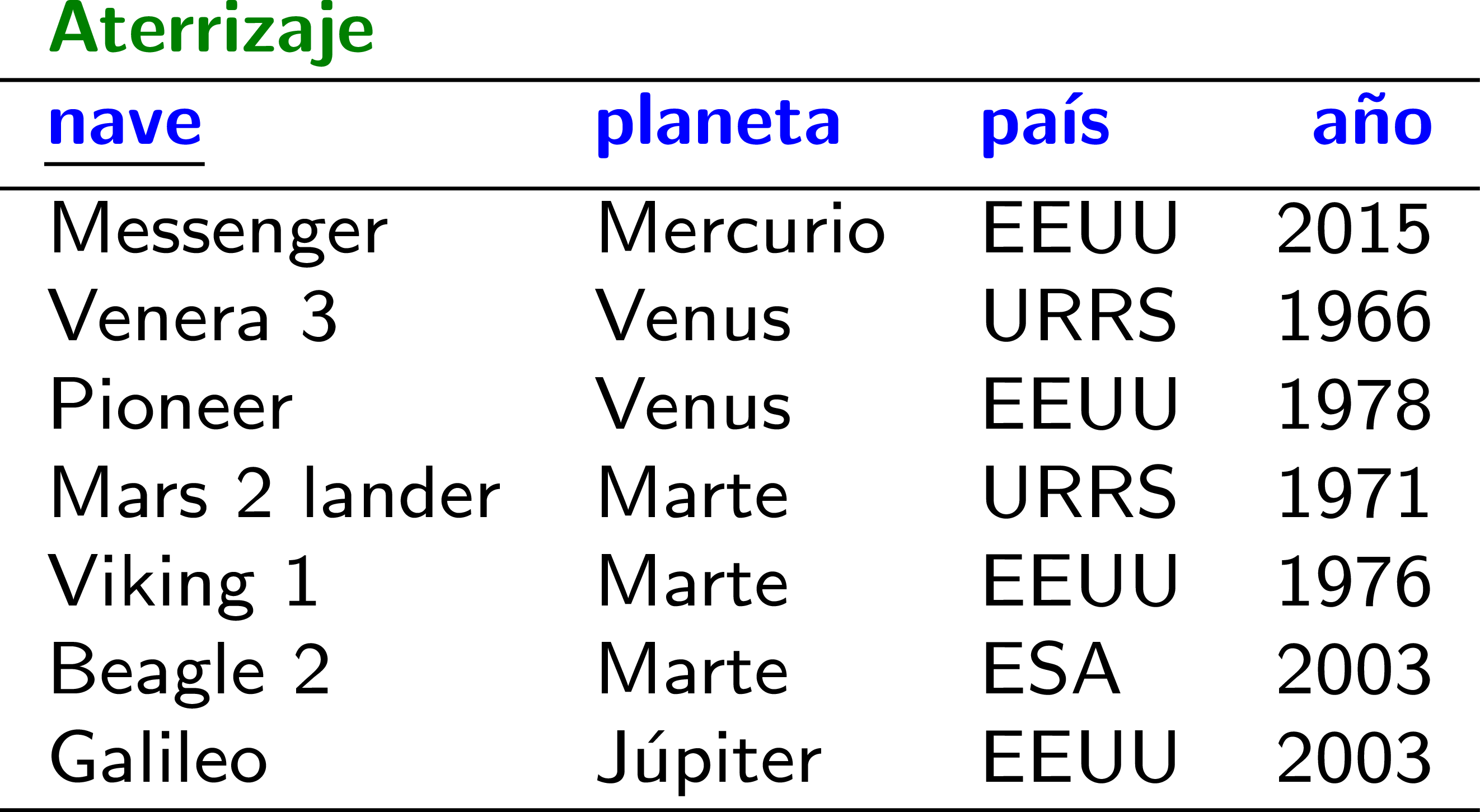 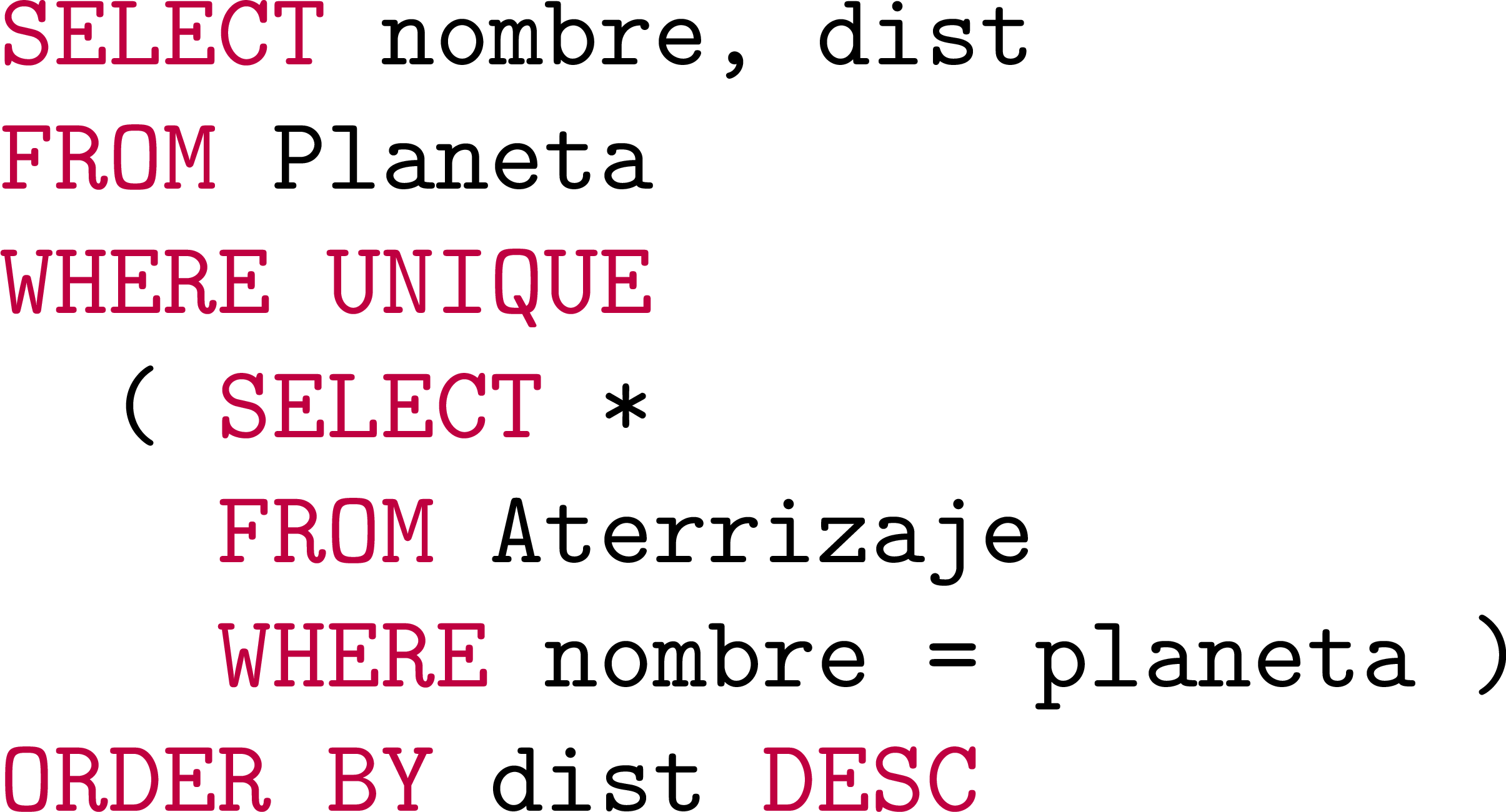 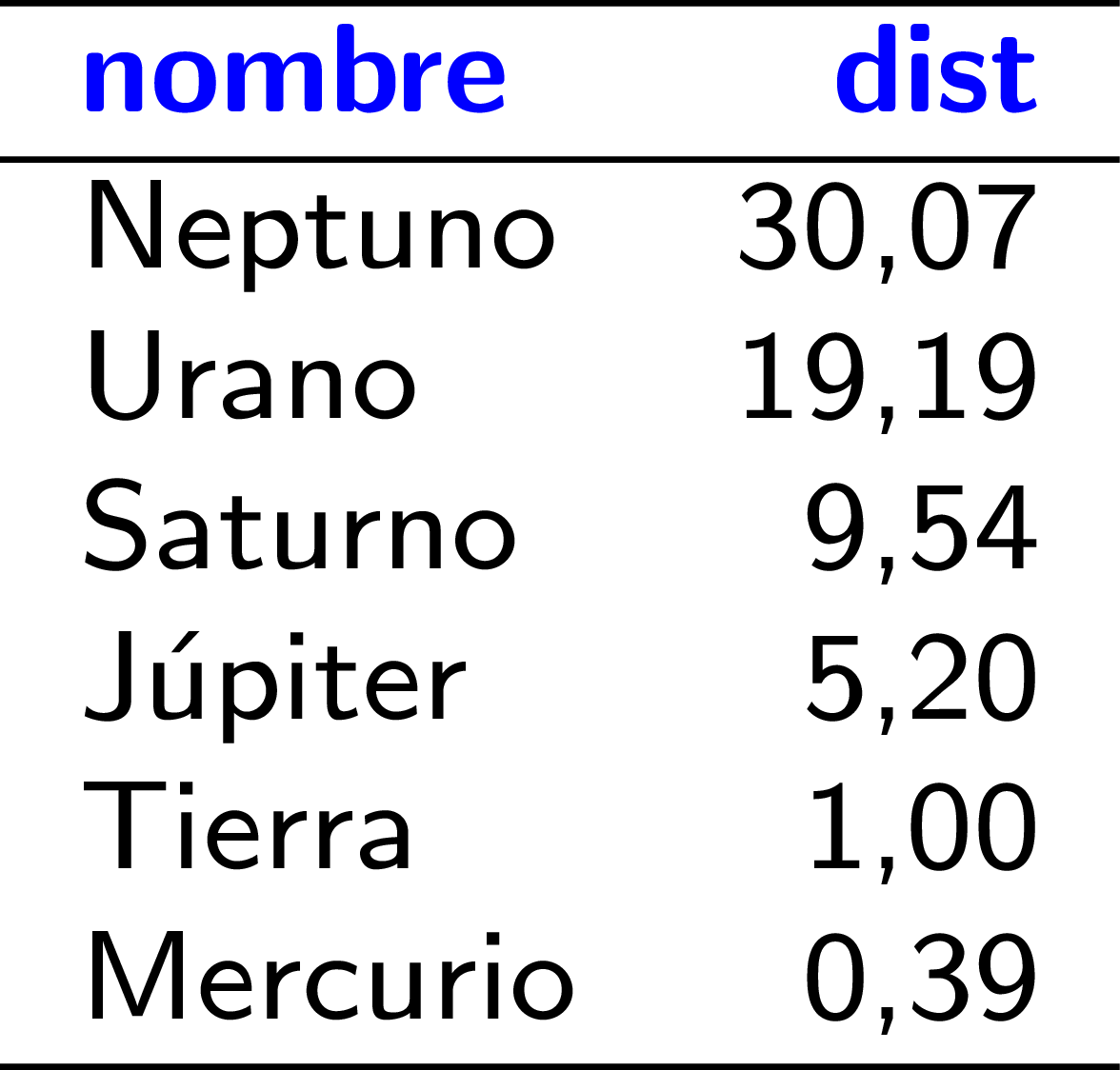 UNIQUE (no suportado por Postgres ):
0 o 1 resultados
Consultas Anidadas: WHERE/ANY (o SOME)
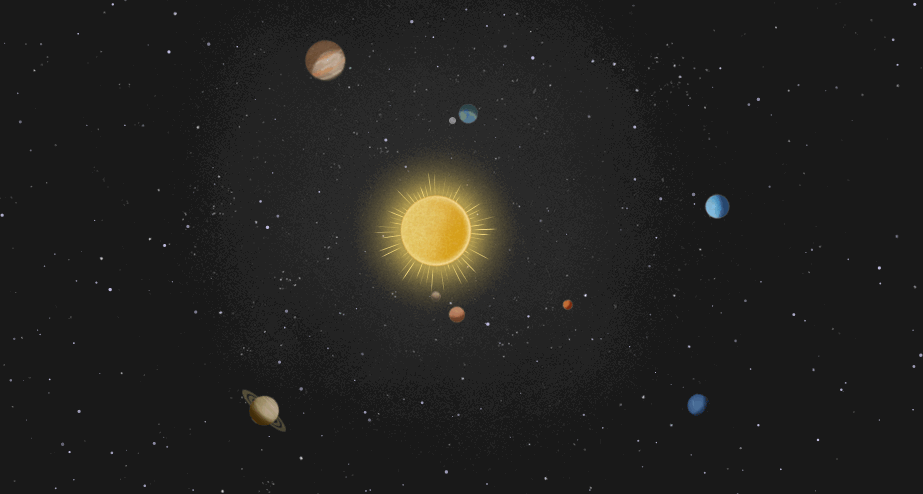 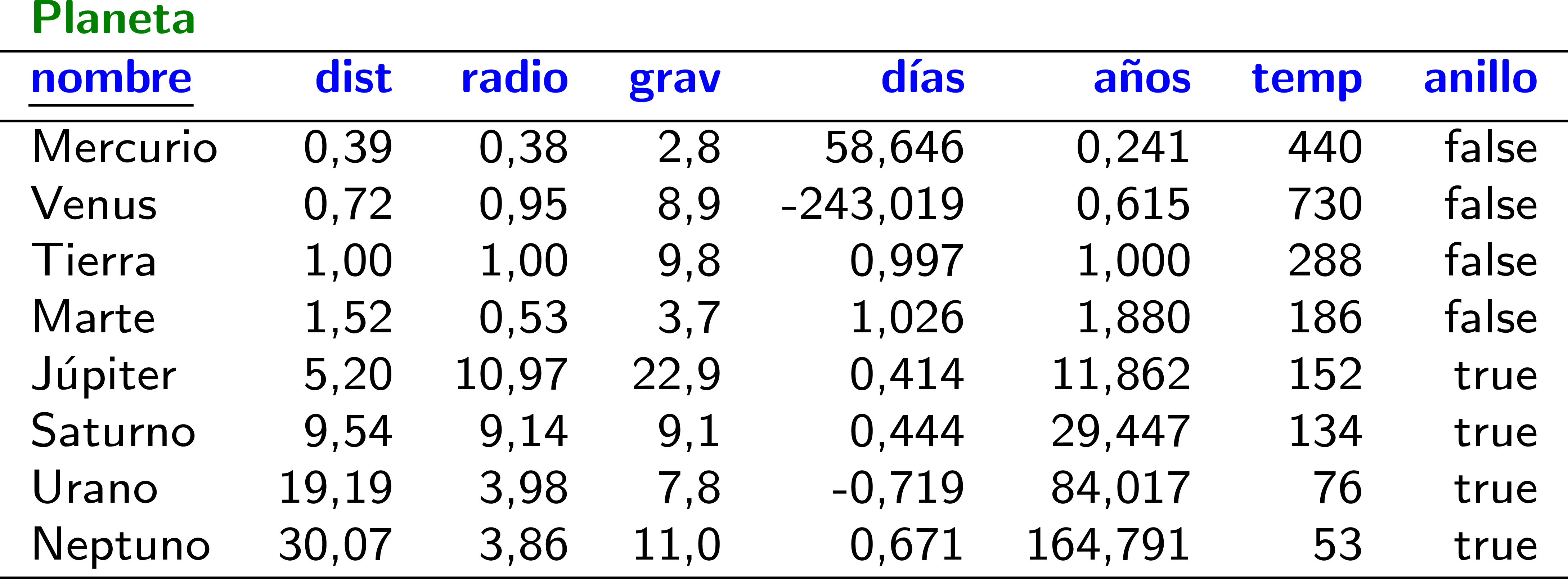 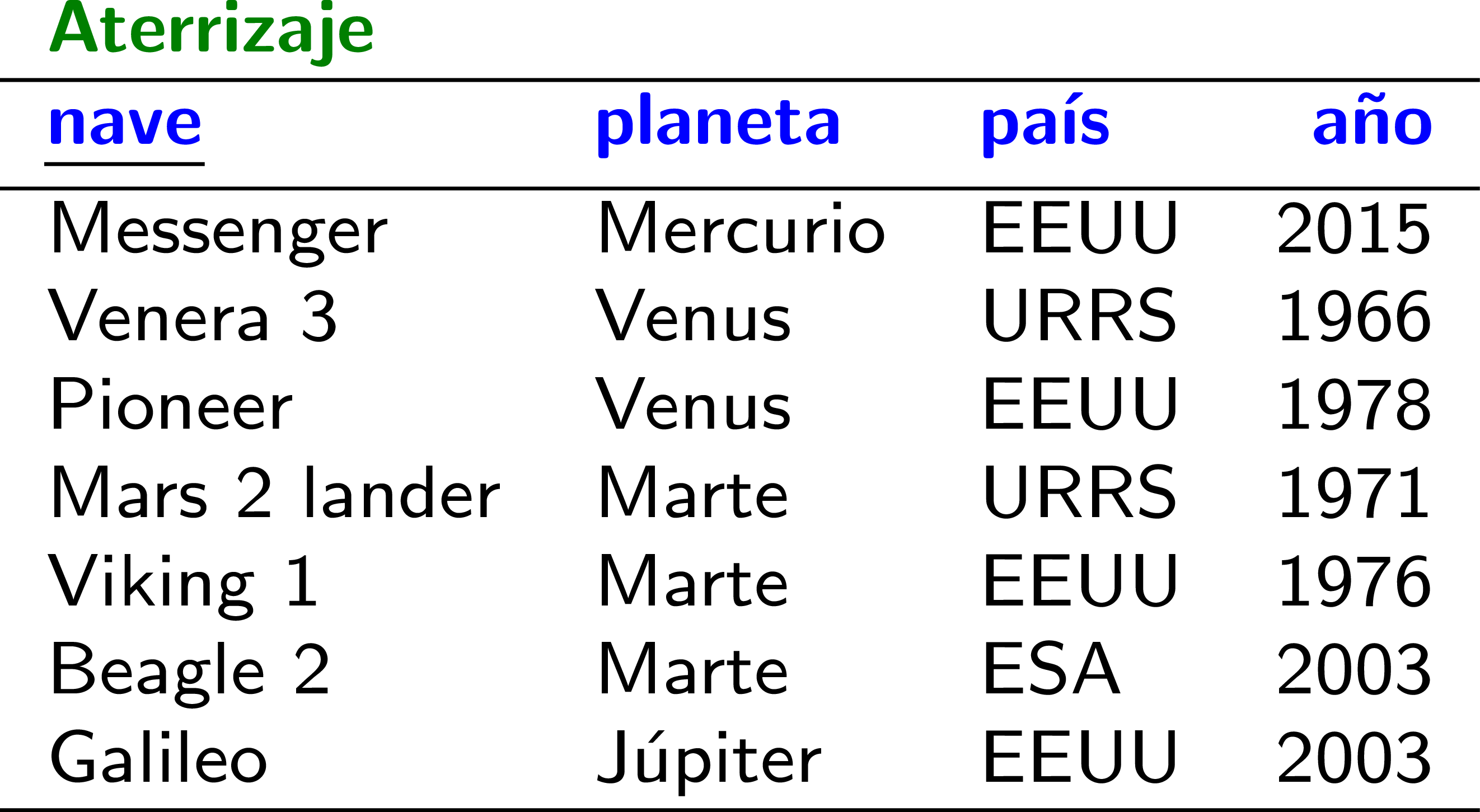 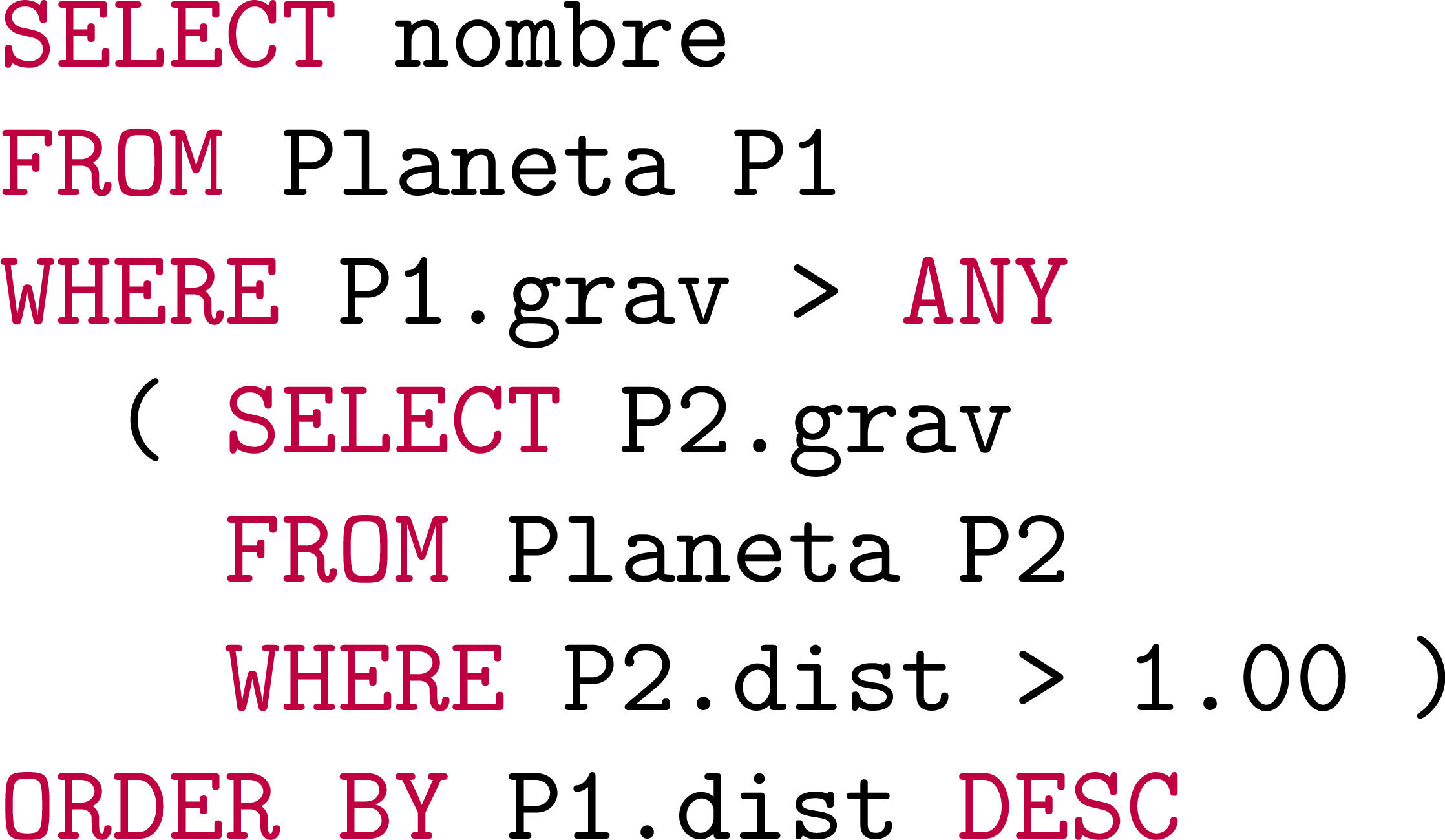 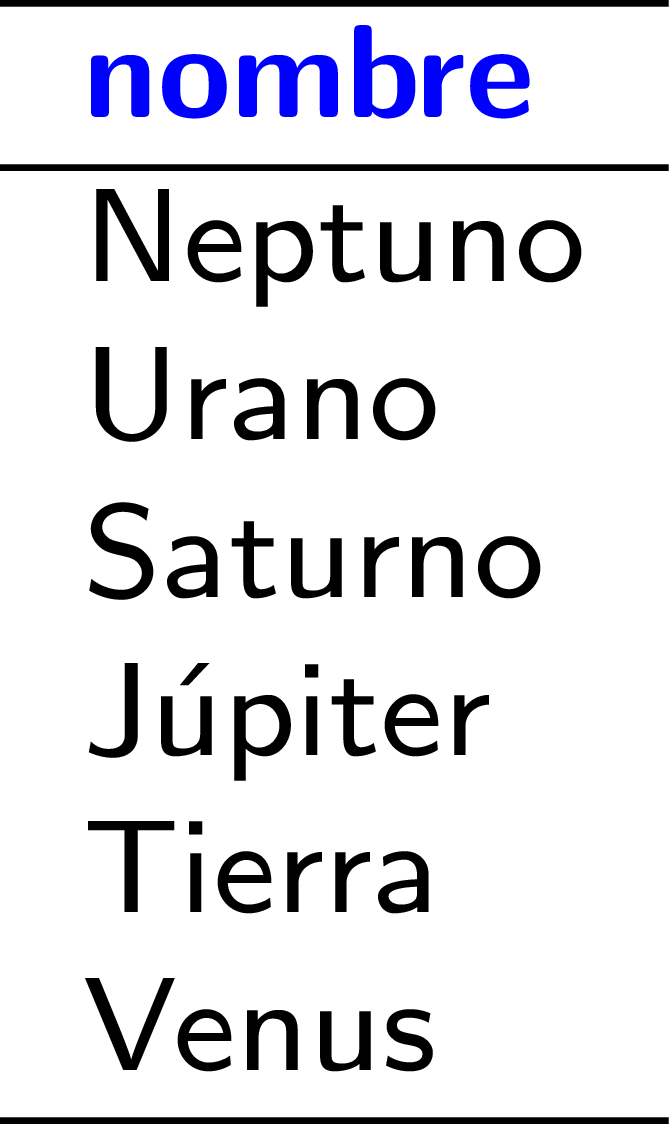 ANY y SOME son sinónimos
Consultas Anidadas: WHERE/ALL
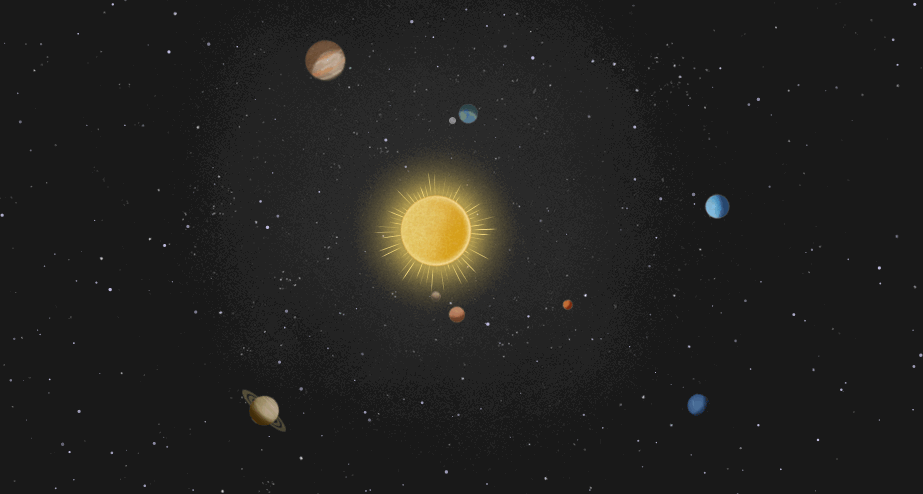 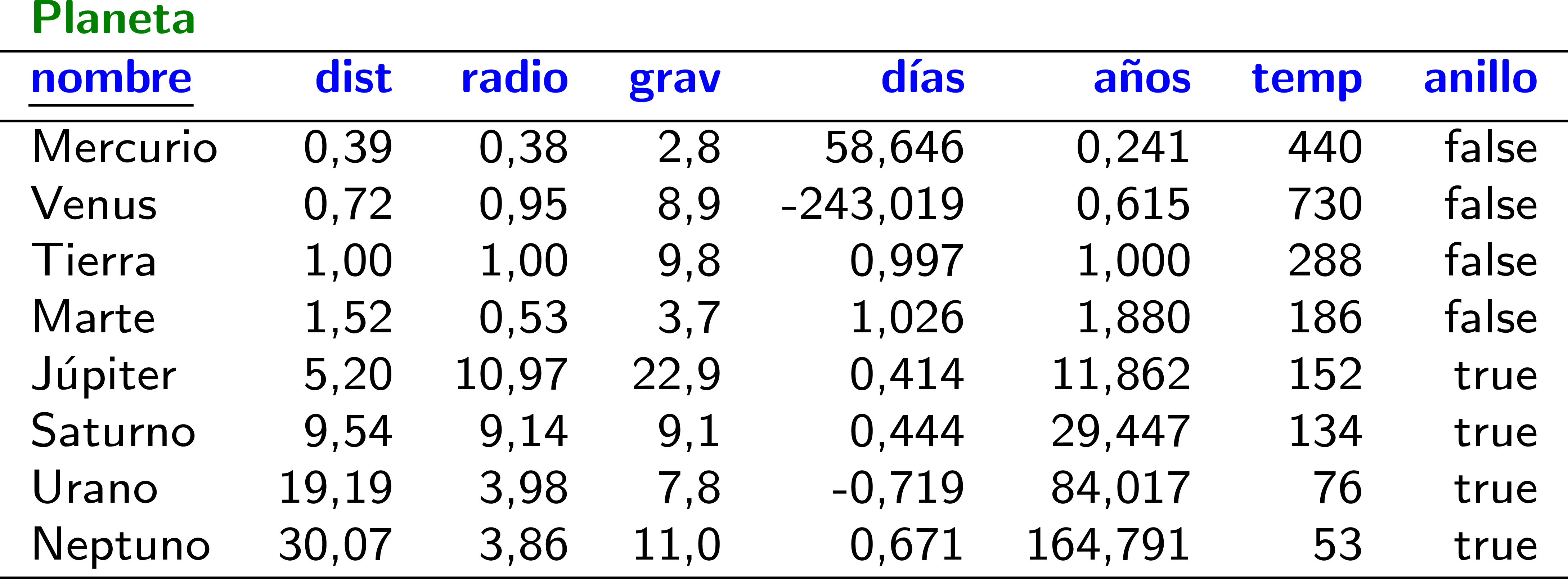 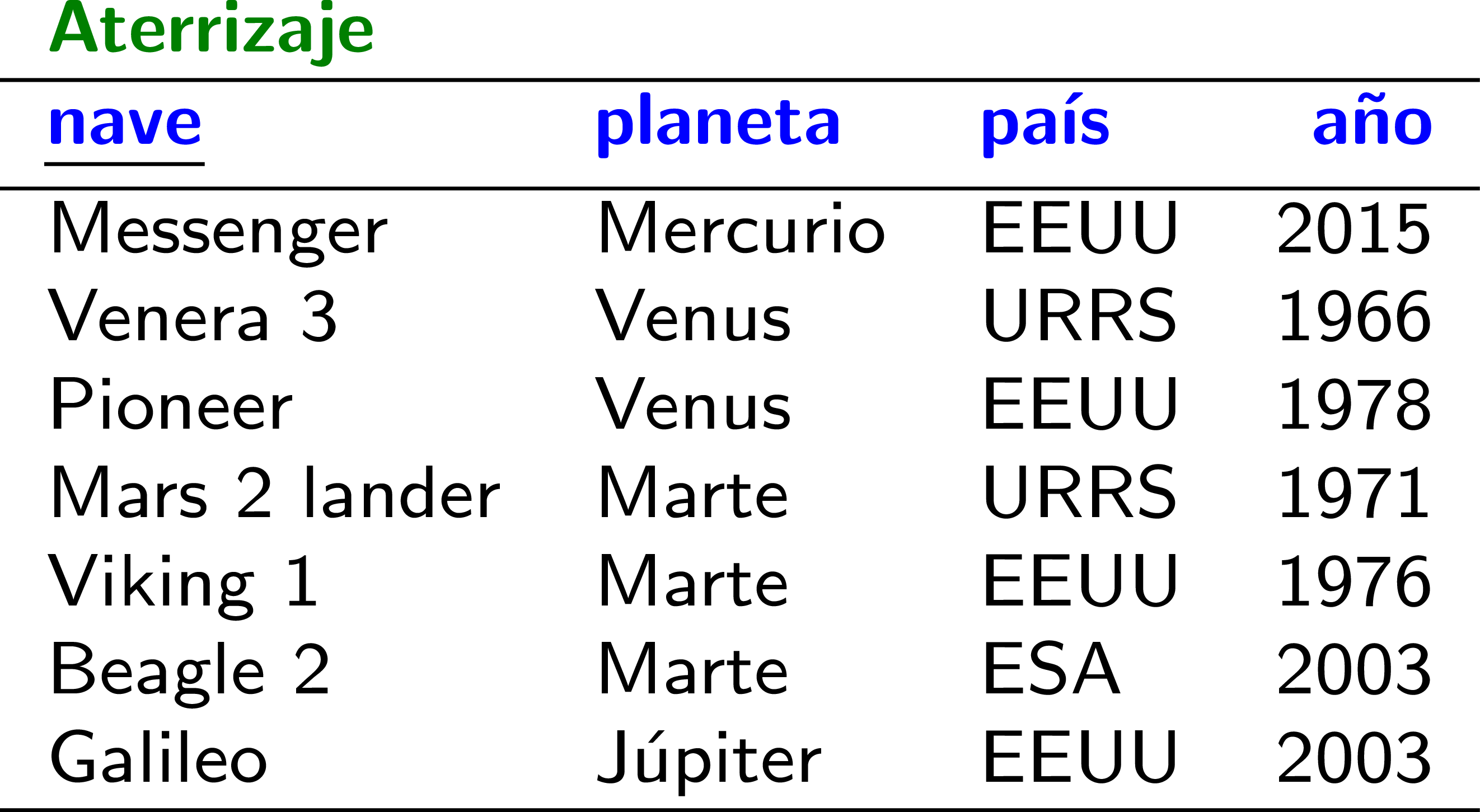 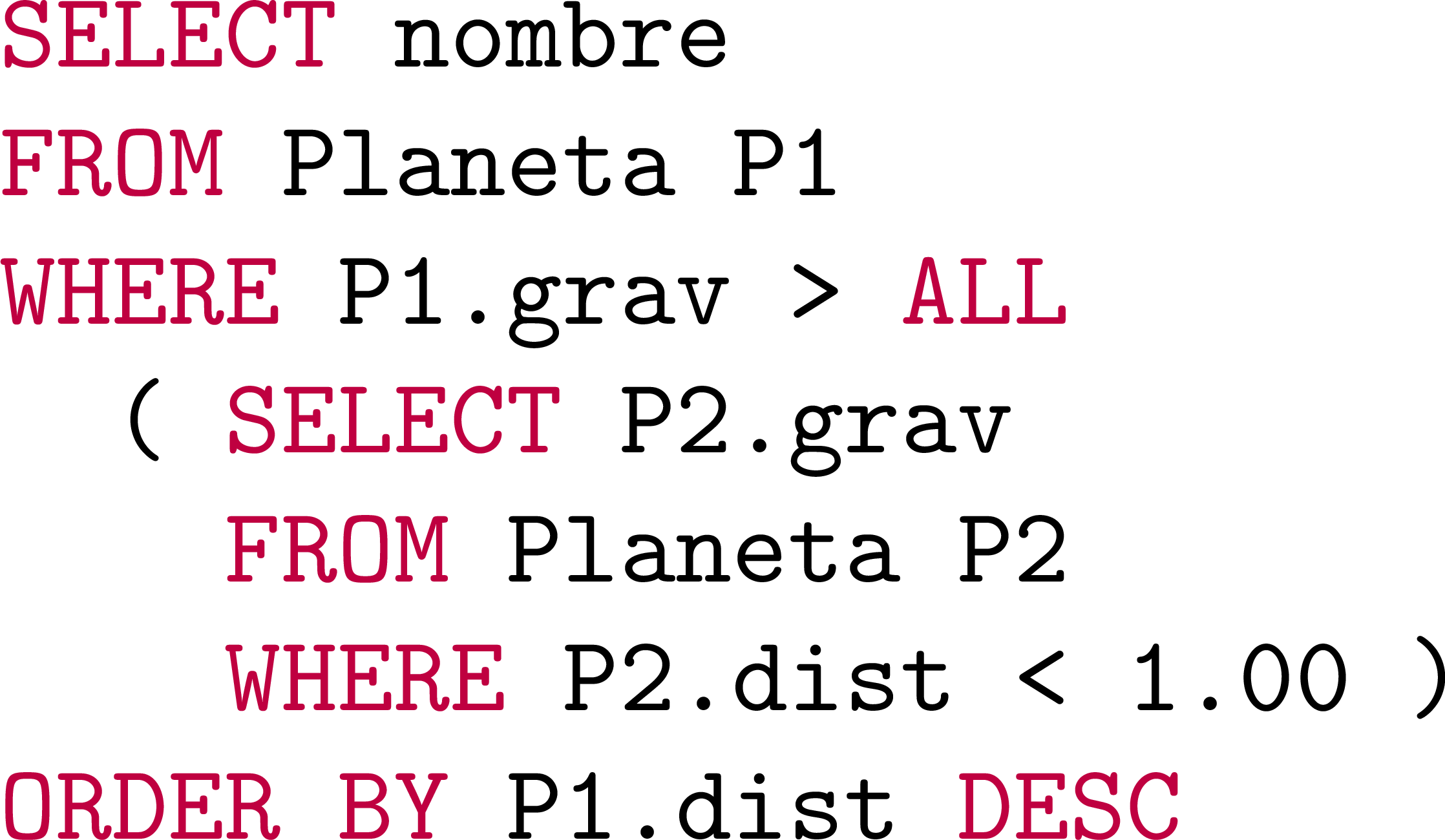 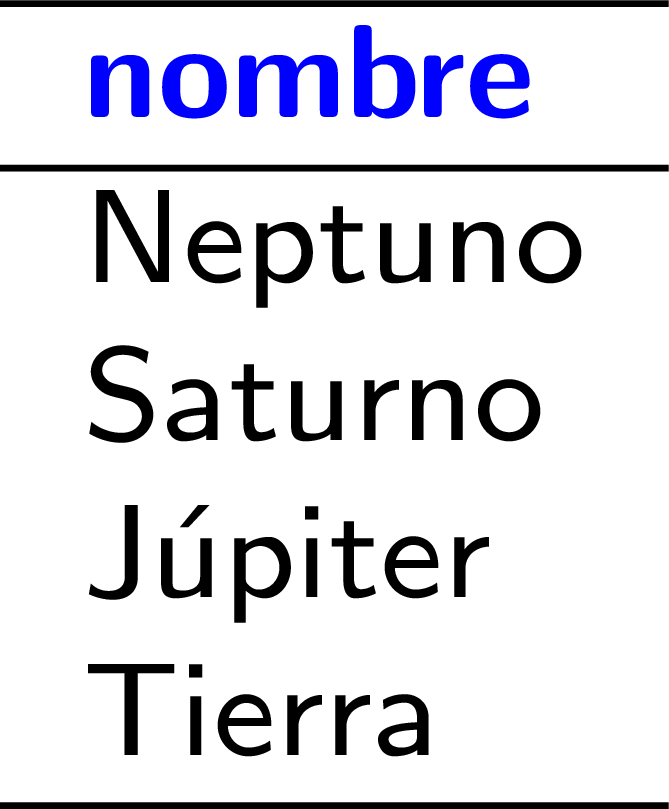 Ejercicio interactivo
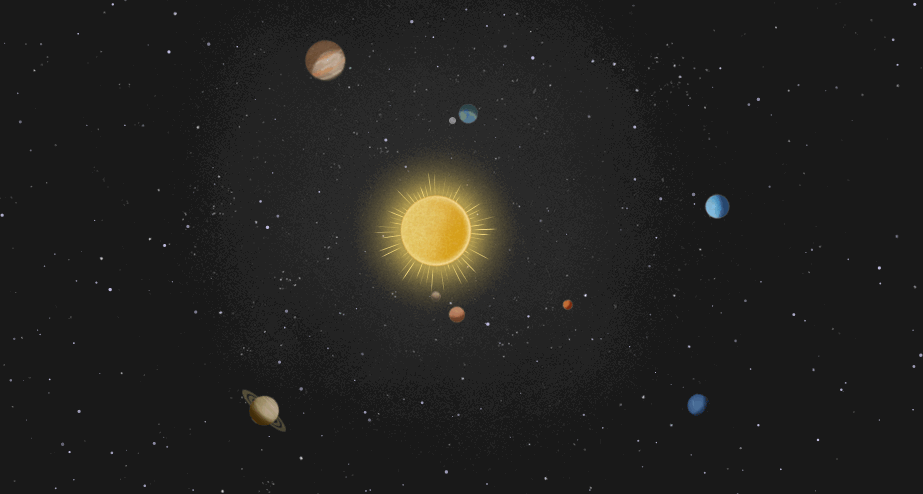 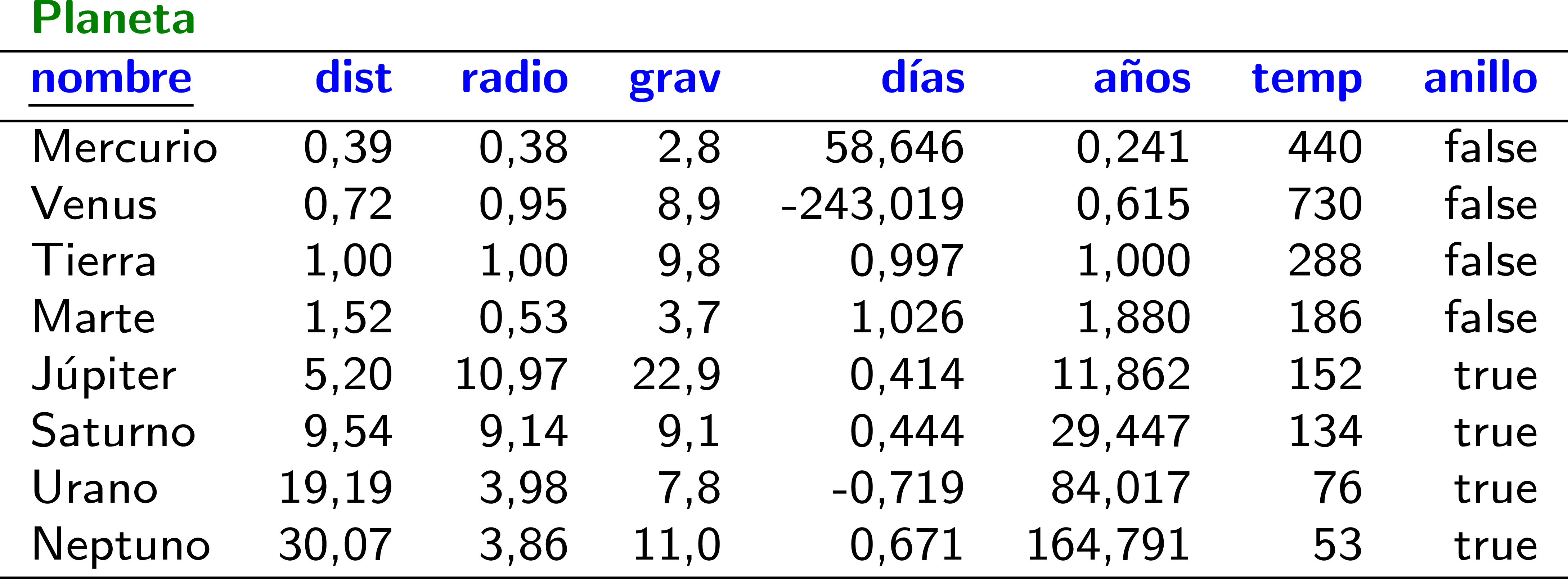 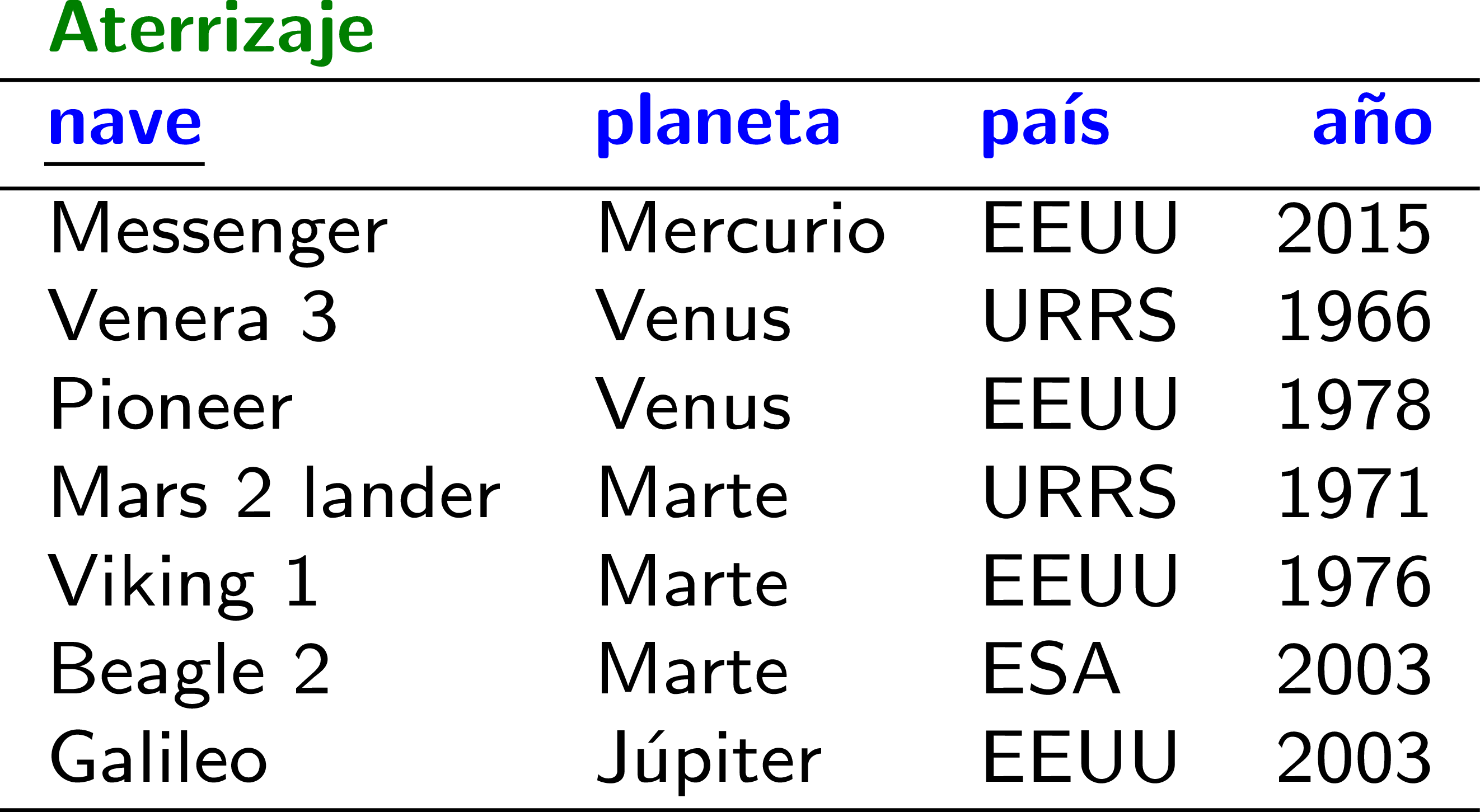 ¿Los naves que han aterrizado 
en un planeta con (un) anillo(s)?
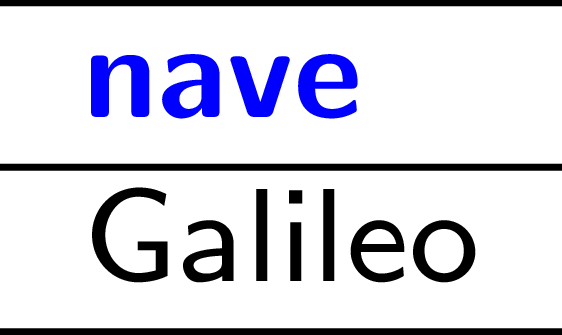 Ejercicio interactivo
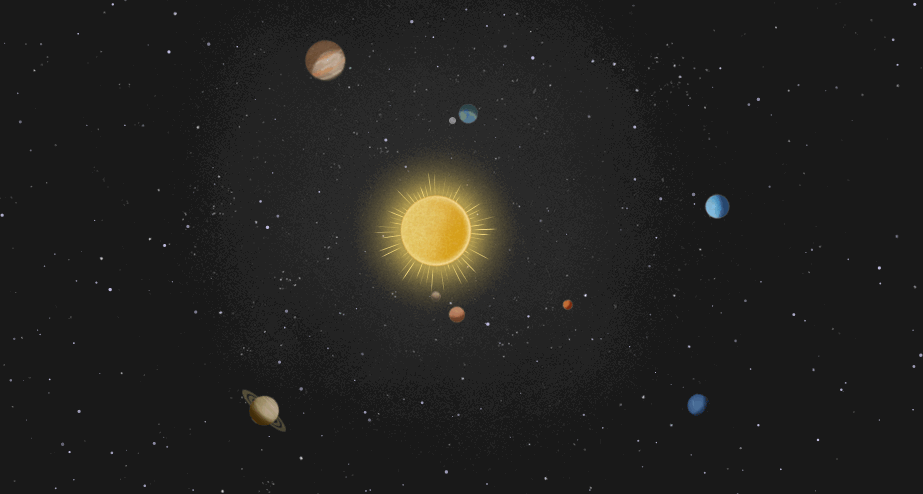 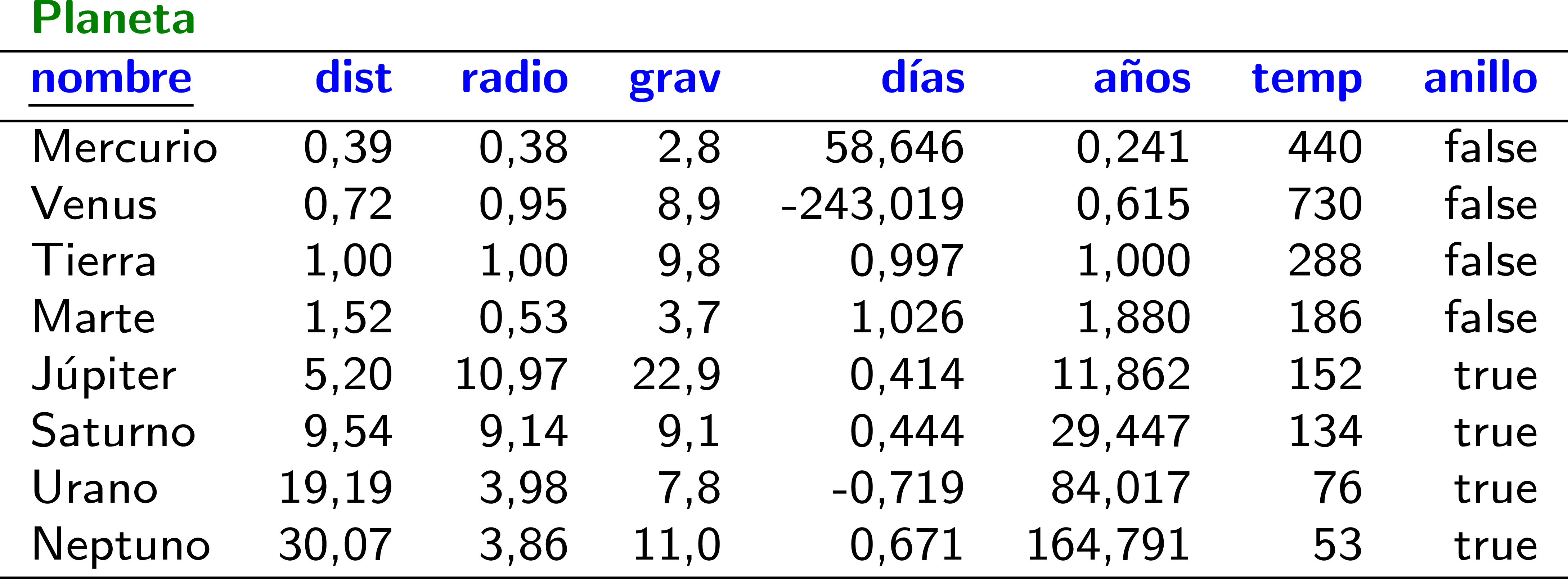 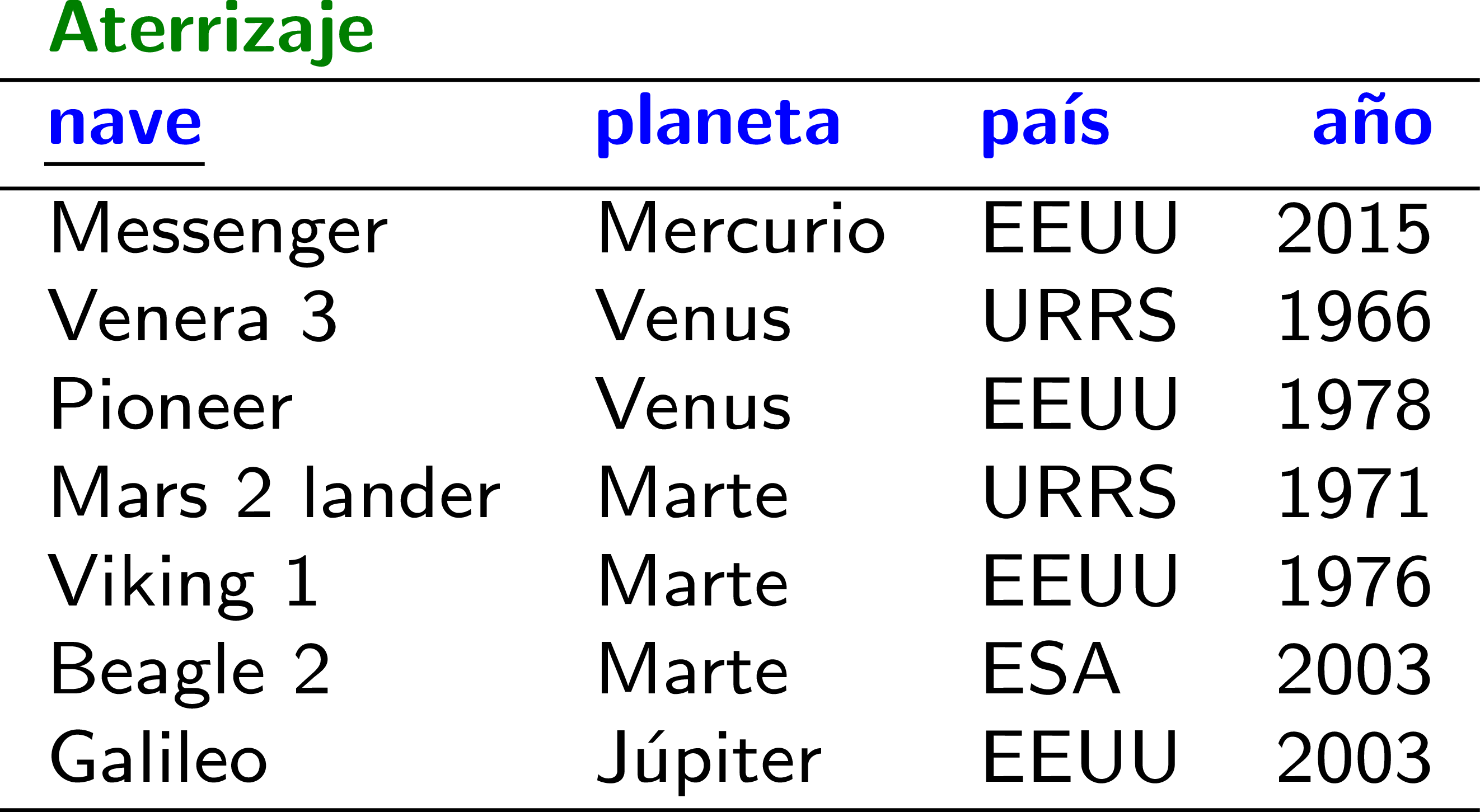 ¿Los naves que han aterrizado 
en un planeta con (un) anillo(s)?
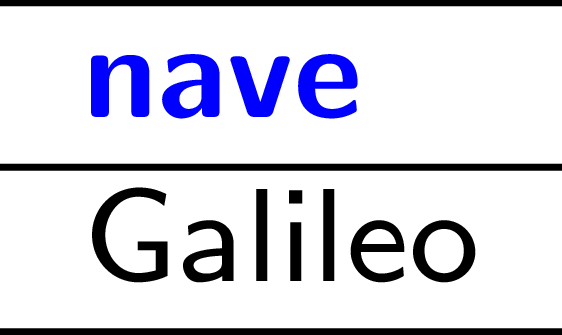 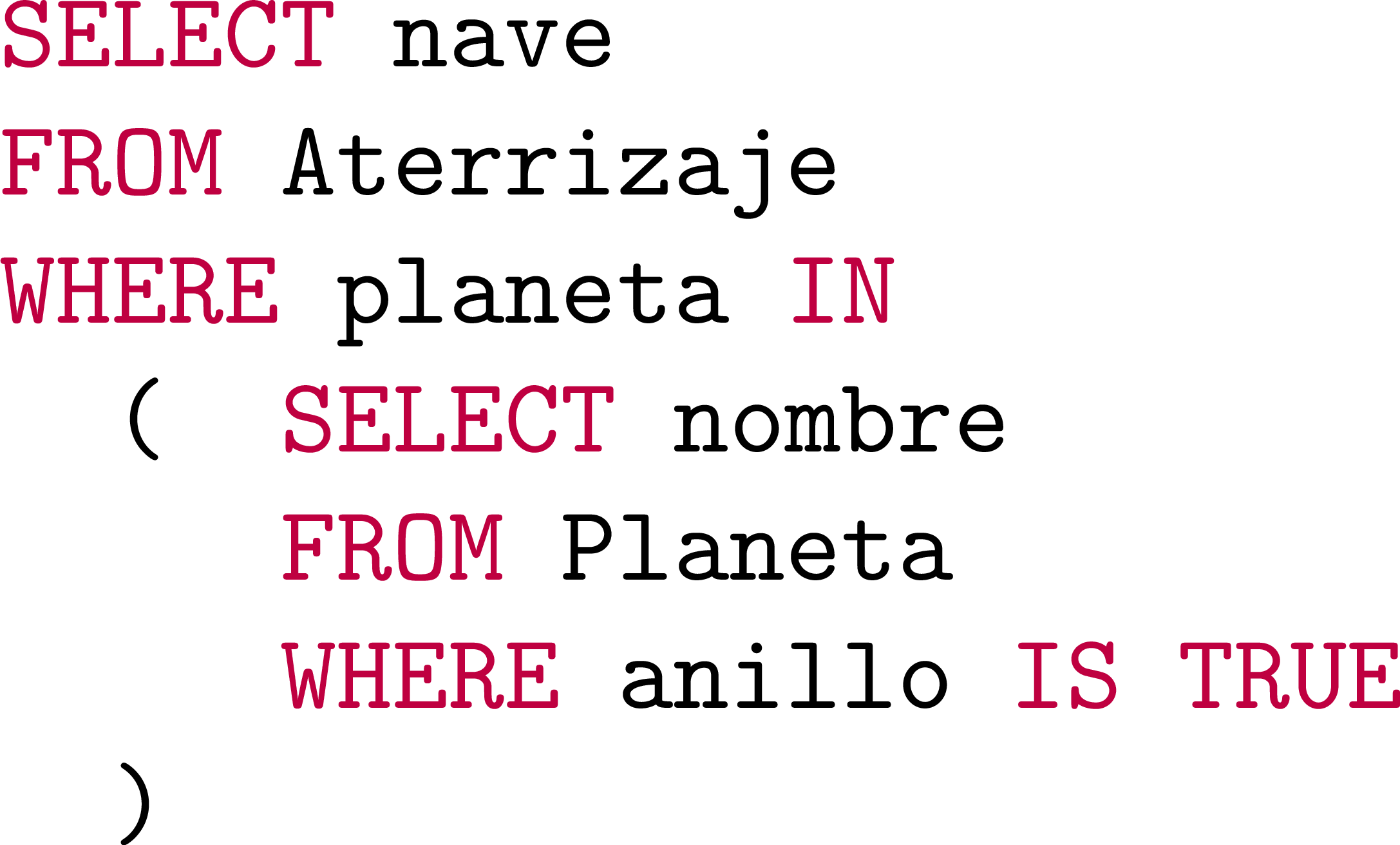 Ejercicio interactivo
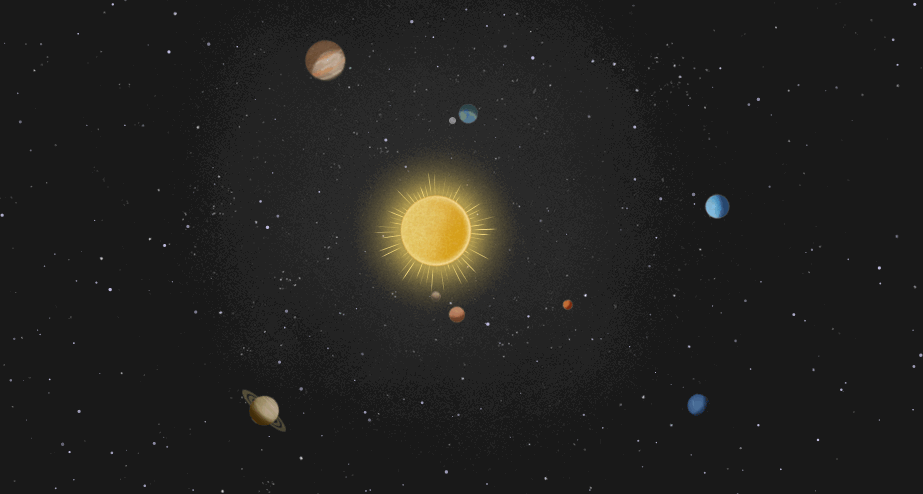 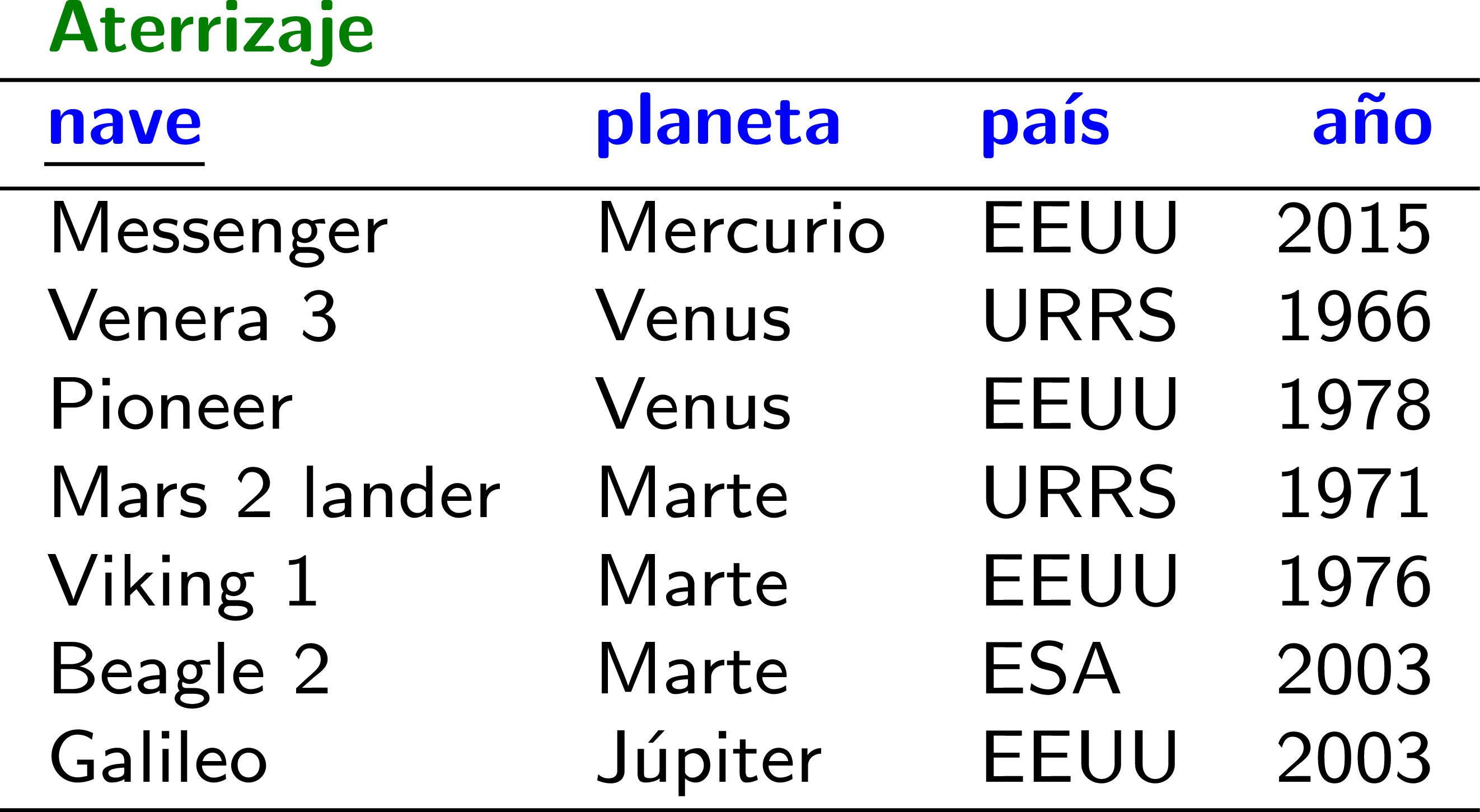 ¿Los aterrizajes de la URRS que se hicieron antes
que el primer aterrizaje de los EEUU?
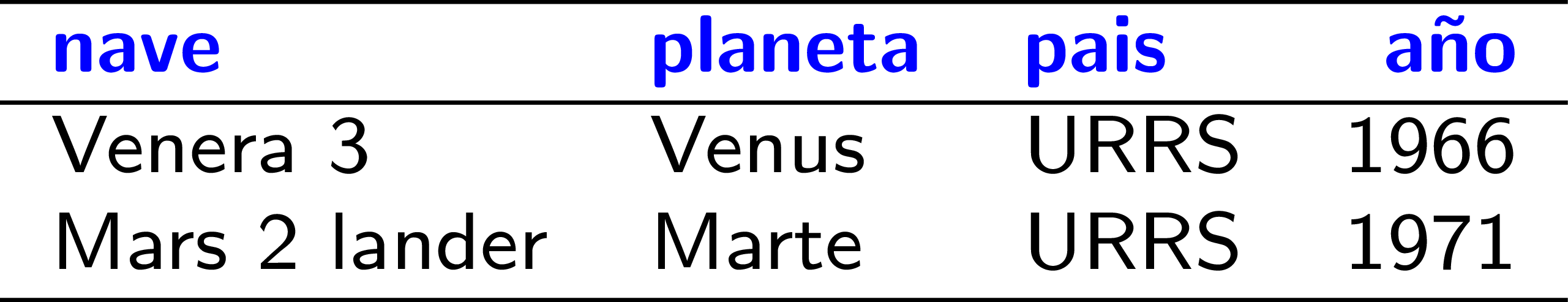 Ejercicio interactivo
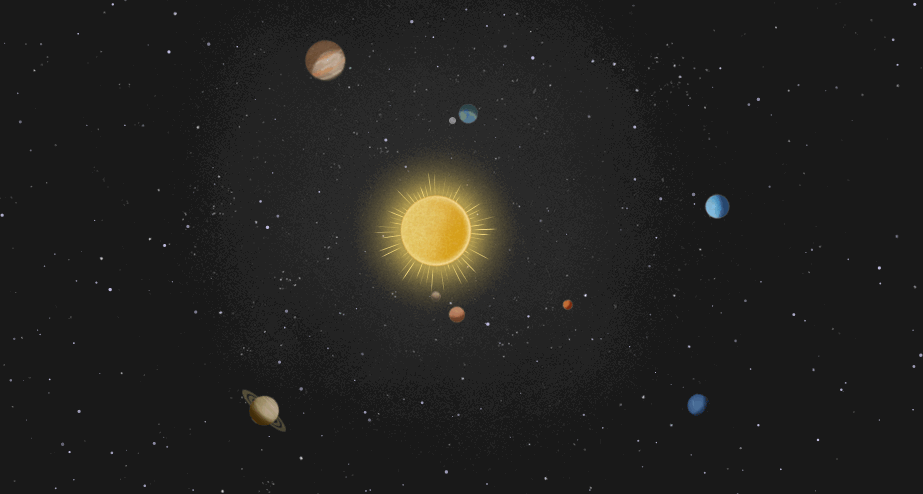 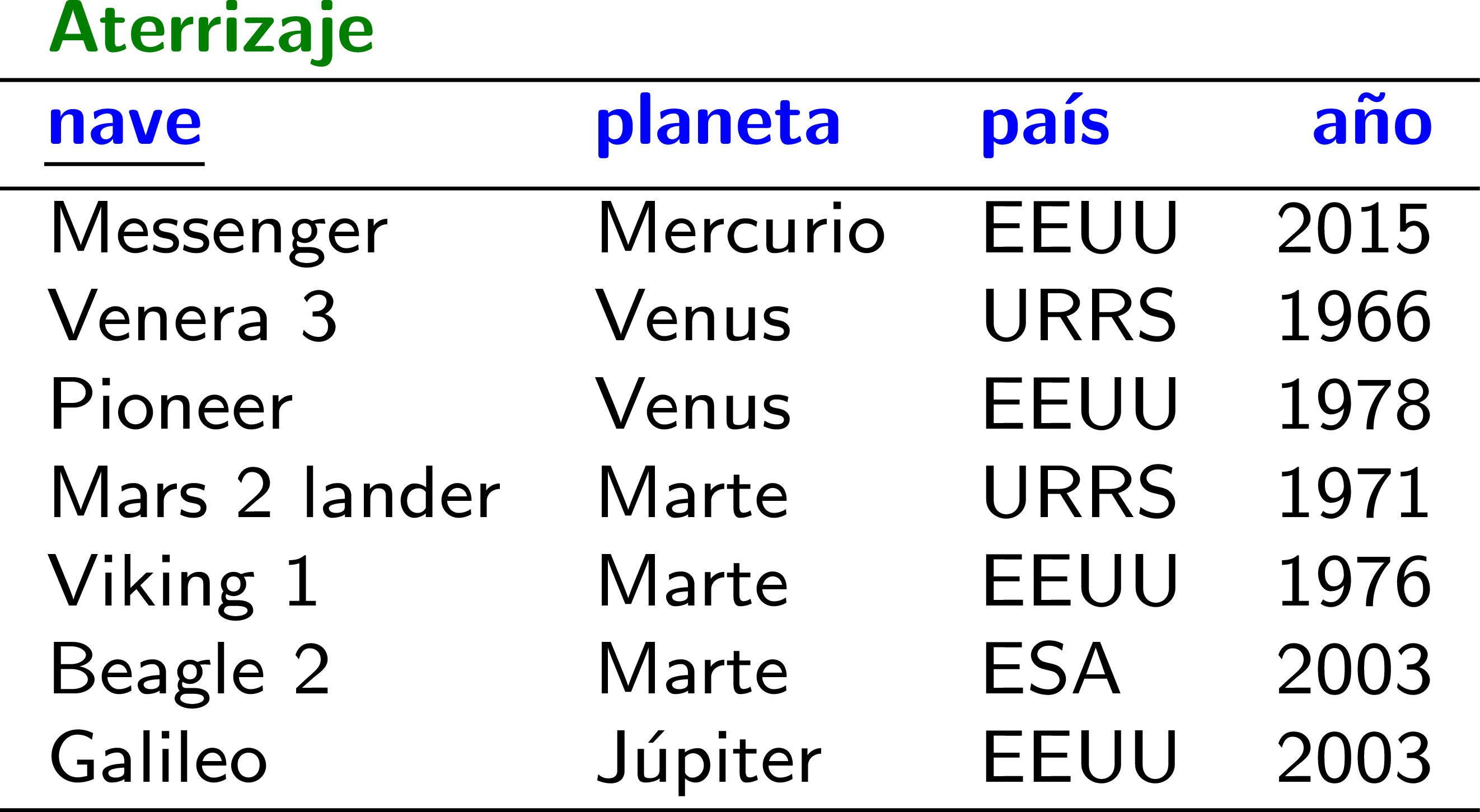 ¿Los aterrizajes de la URRS que se hicieron antes
que el primer aterrizaje de los EEUU?
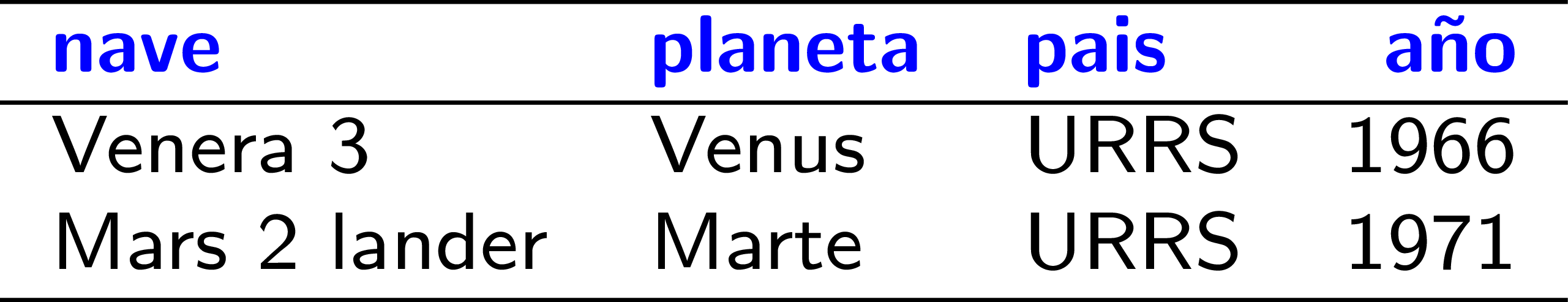 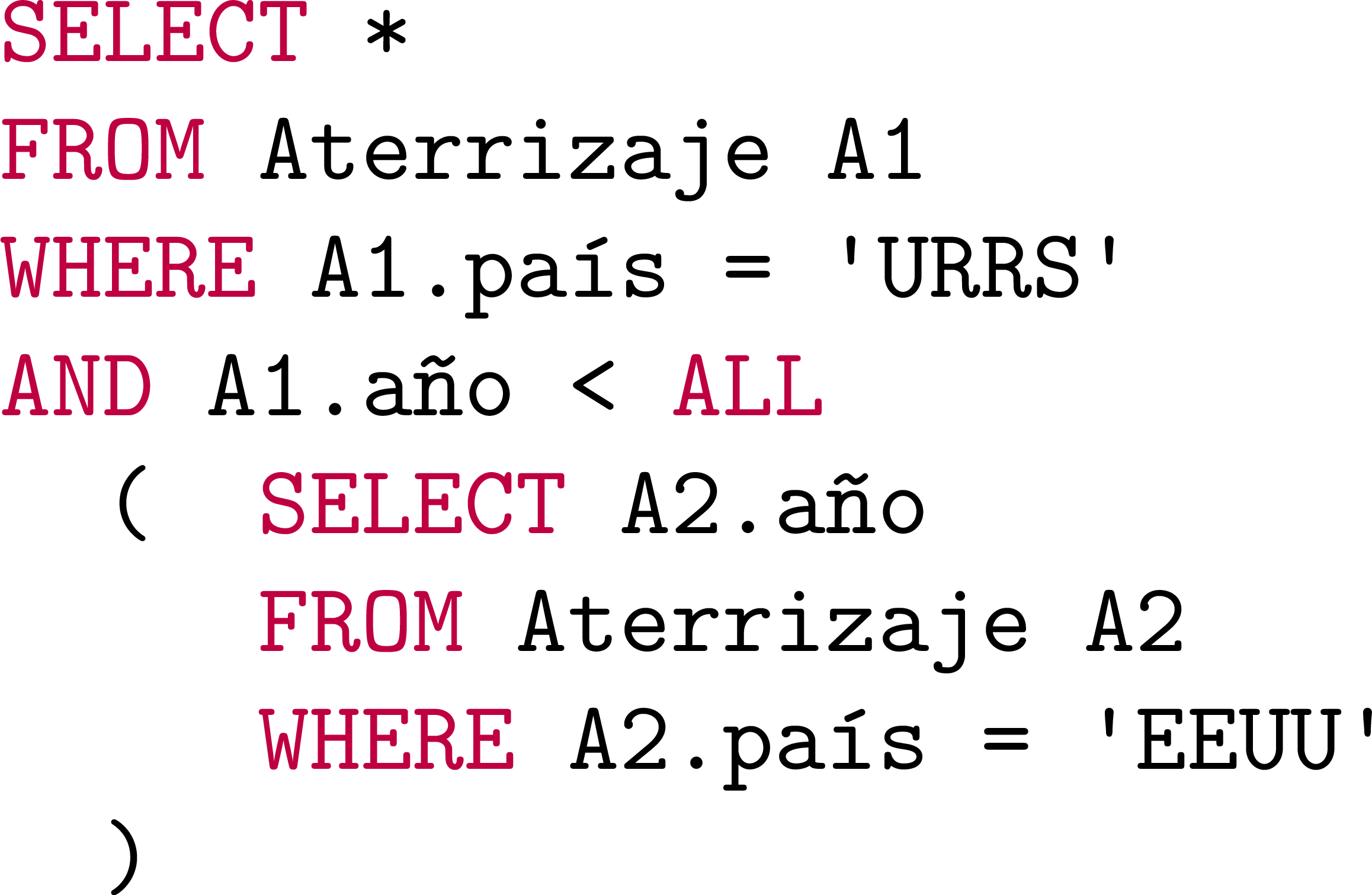 Ejercicio interactivo
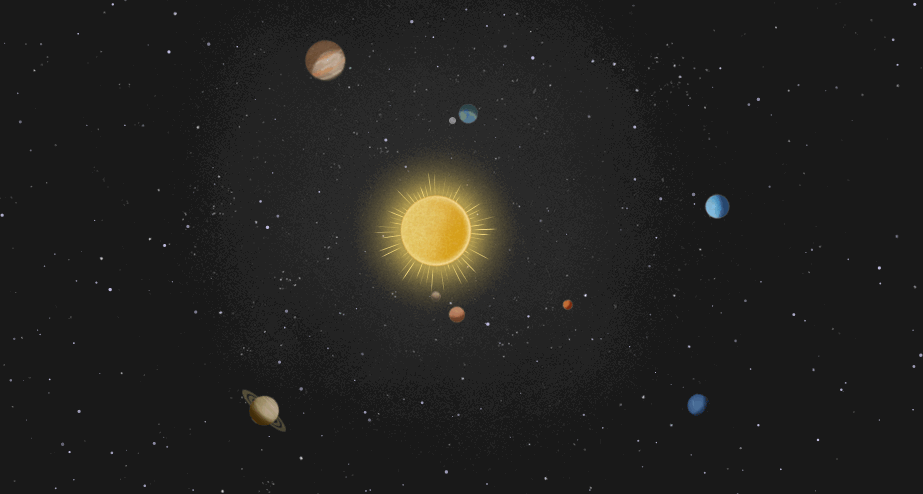 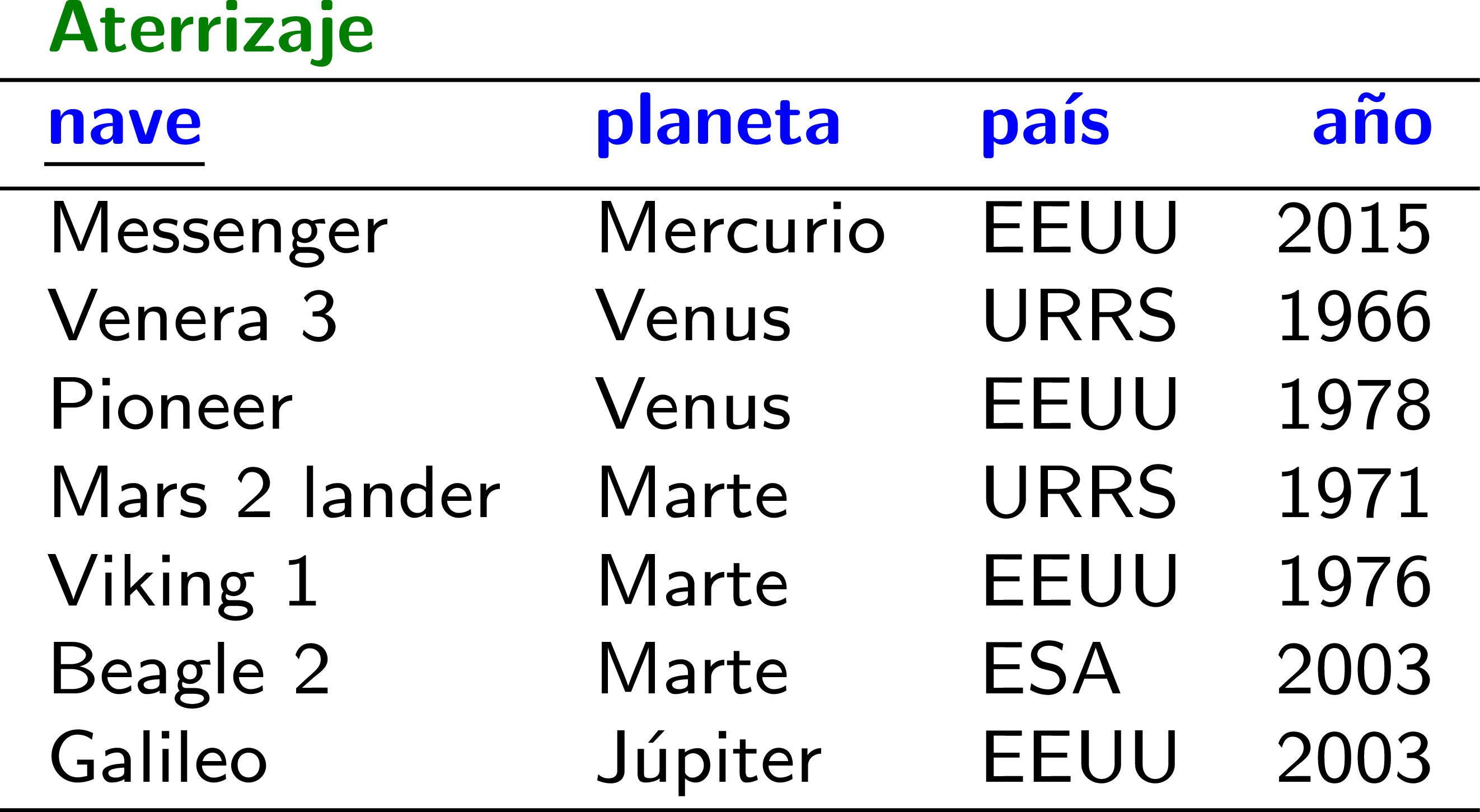 ¿Los primeros aterrizajes 
de cada país?
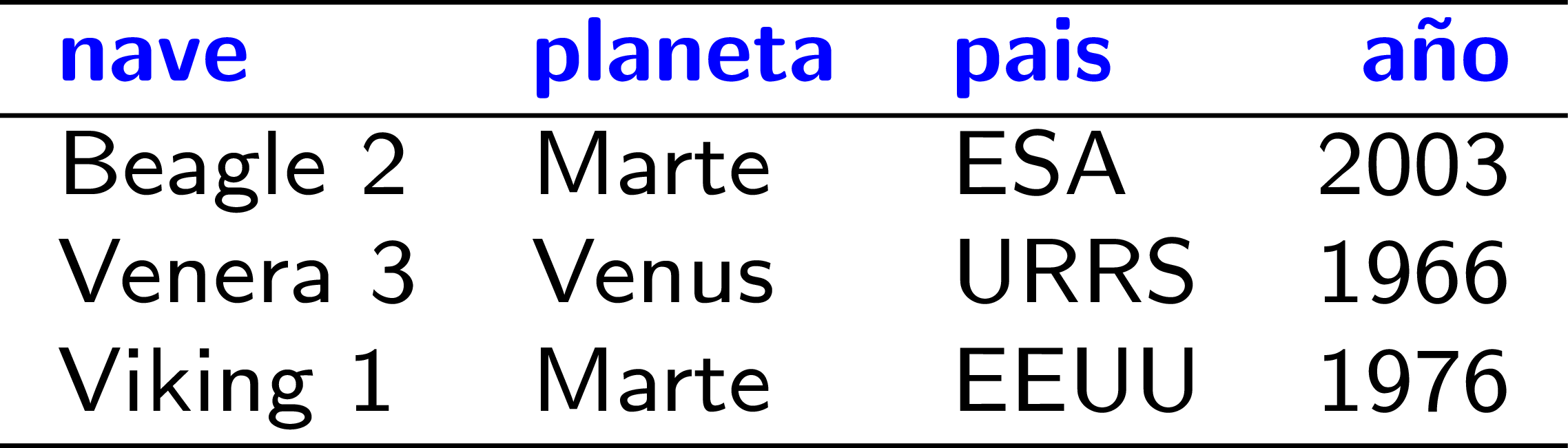 Ejercicio interactivo
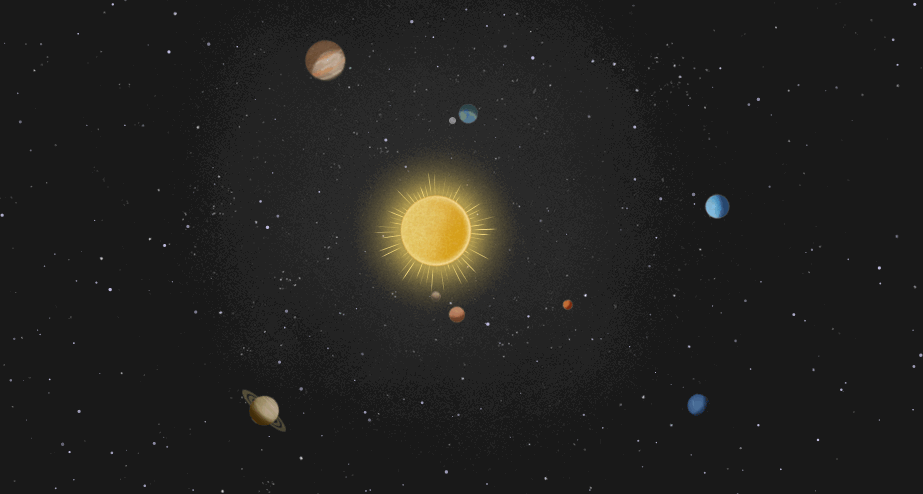 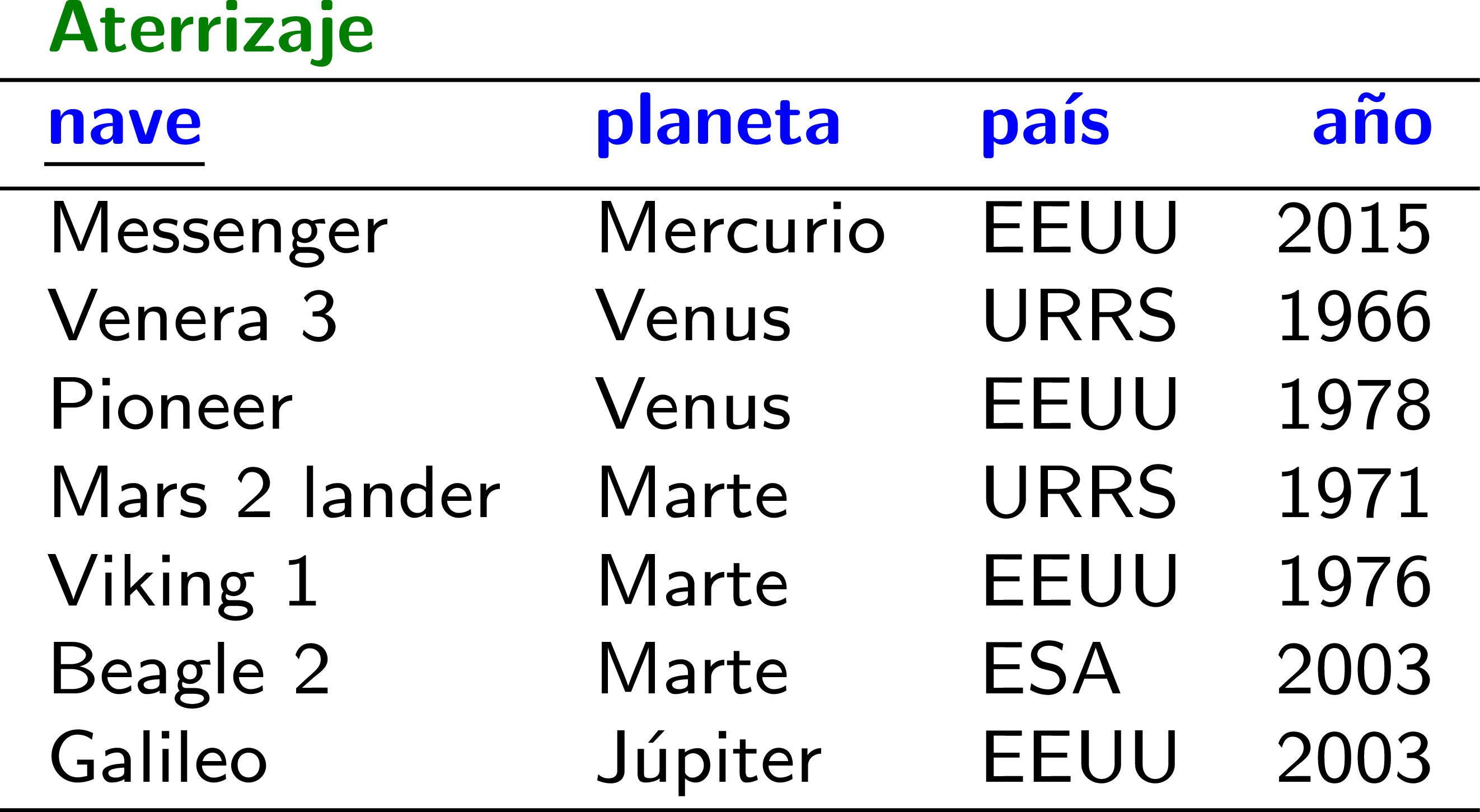 ¿Los primeros aterrizajes 
de cada país?
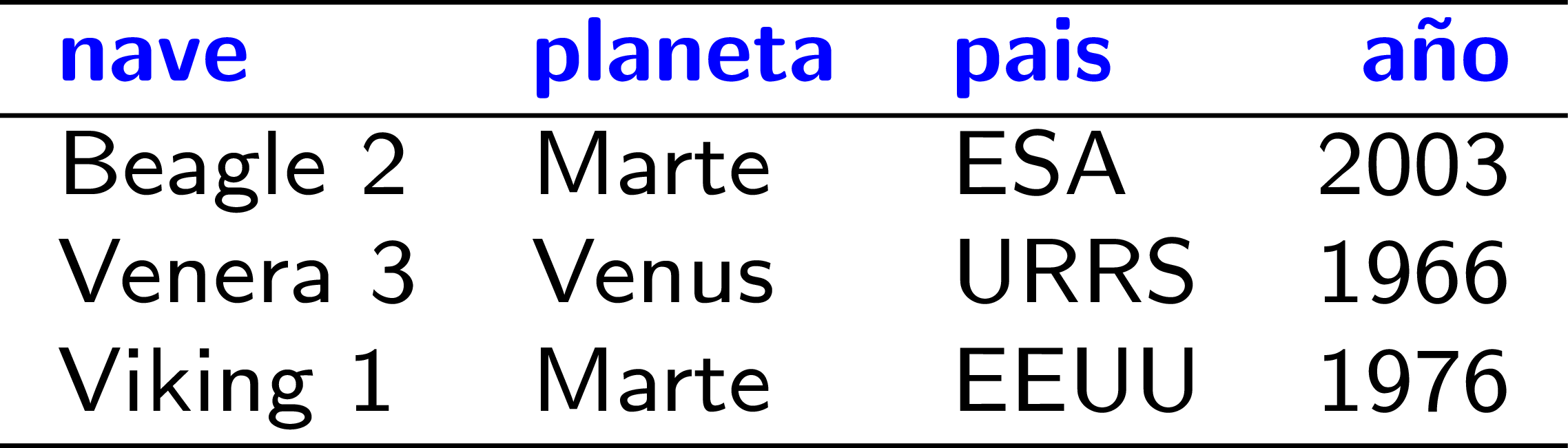 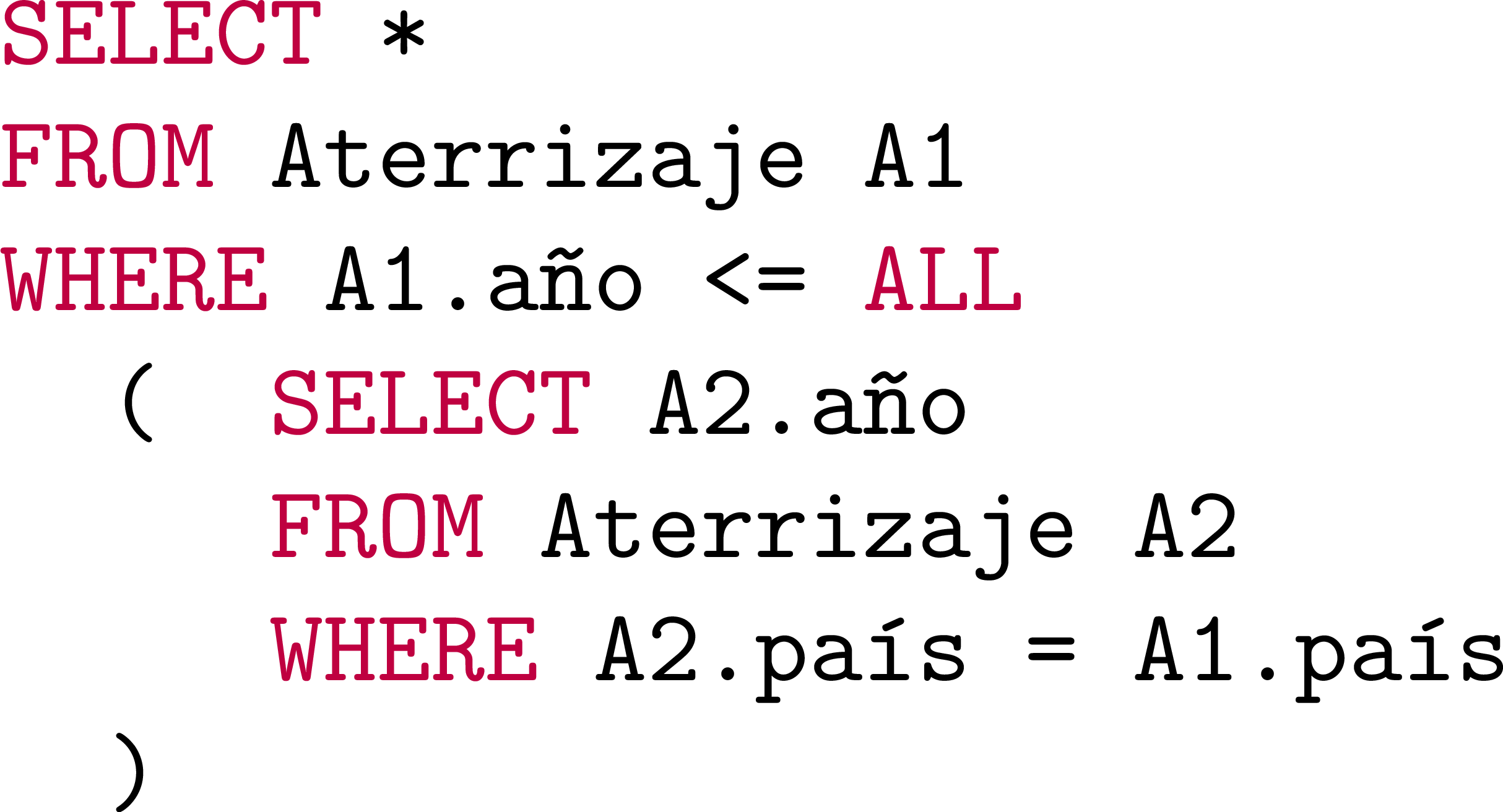 SQL tiene mucha redundancia
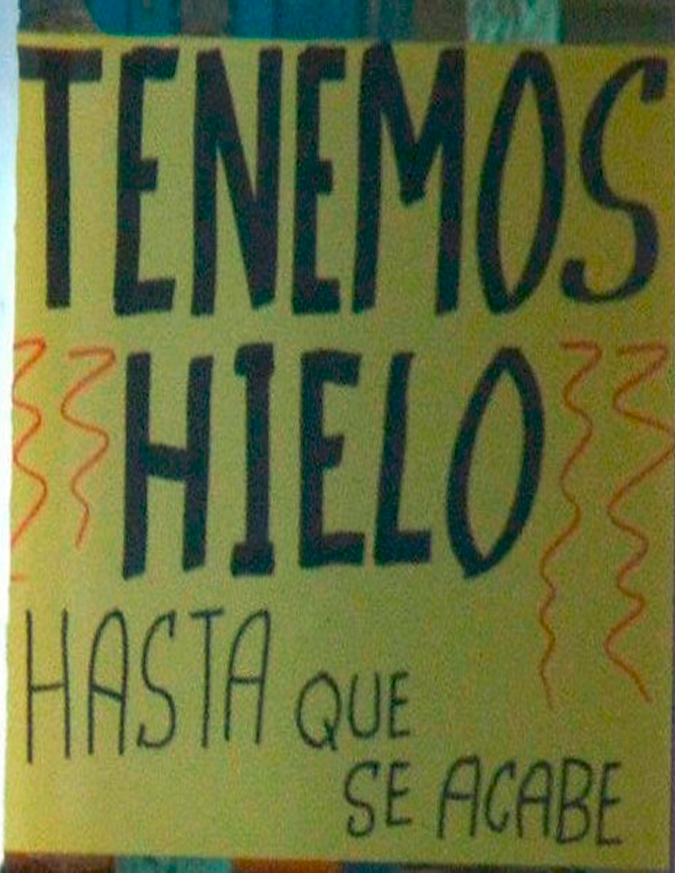 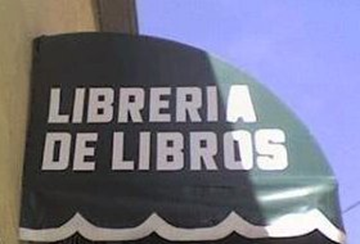 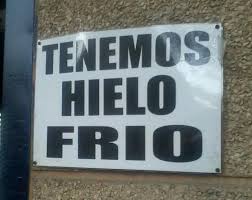 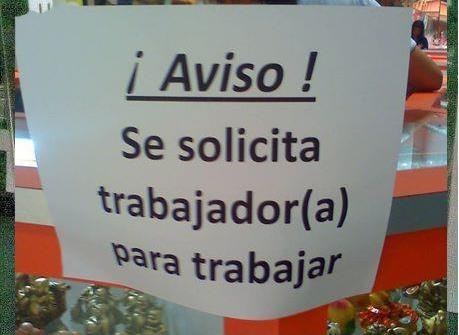 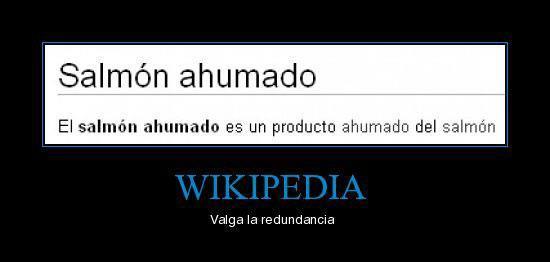 Una tarea:
Pensar en cuáles de las consultas anteriores se pueden representar sin anidación (y cómo).
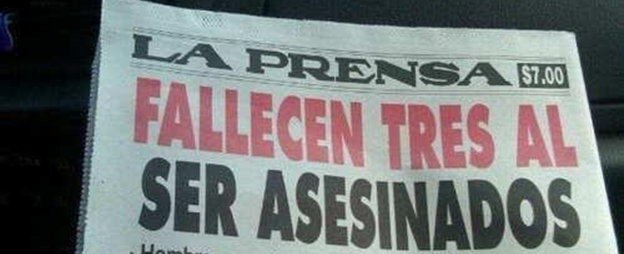 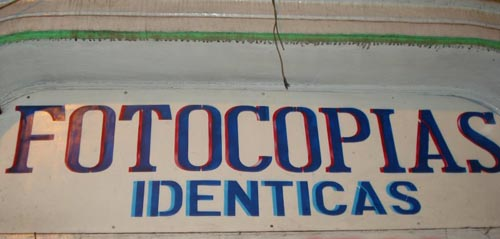 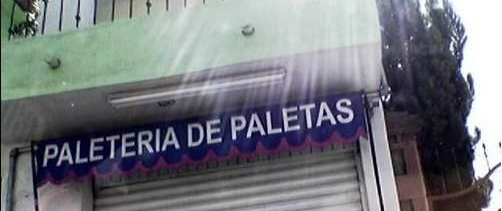 Actualizada.
MÁS Consultas anidadas
Consultas Anidadas: Valor
Actualizada.
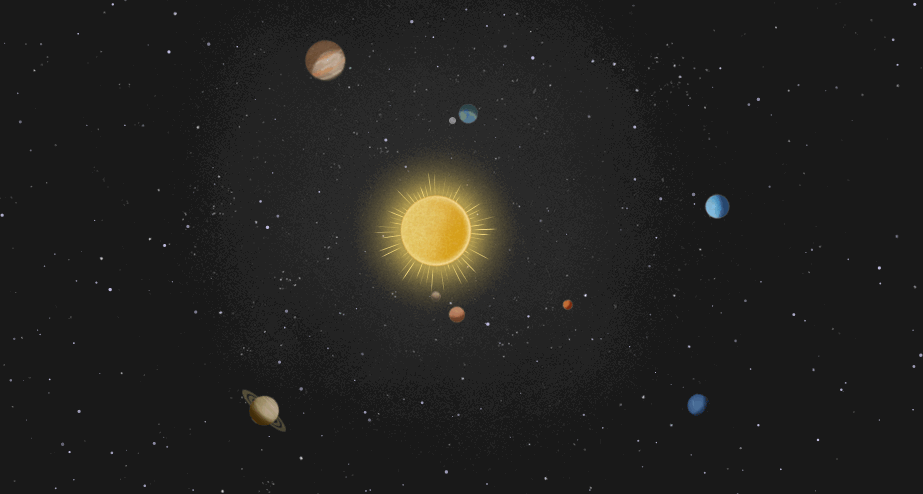 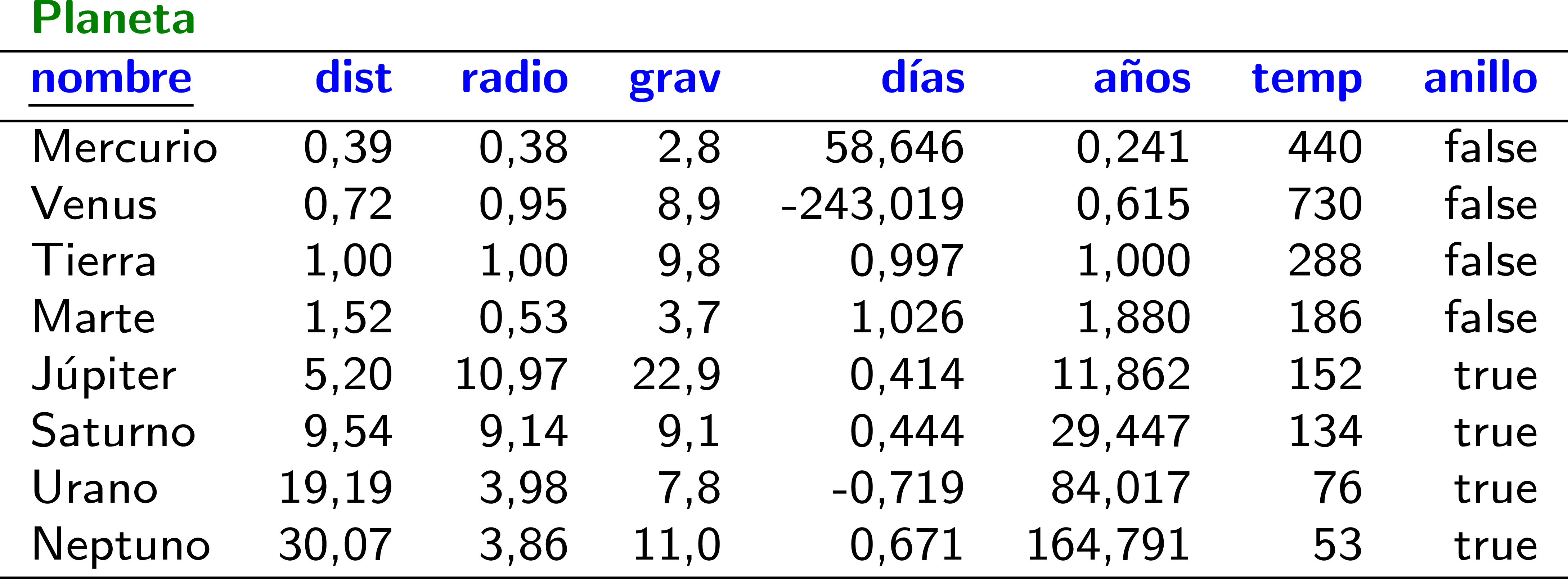 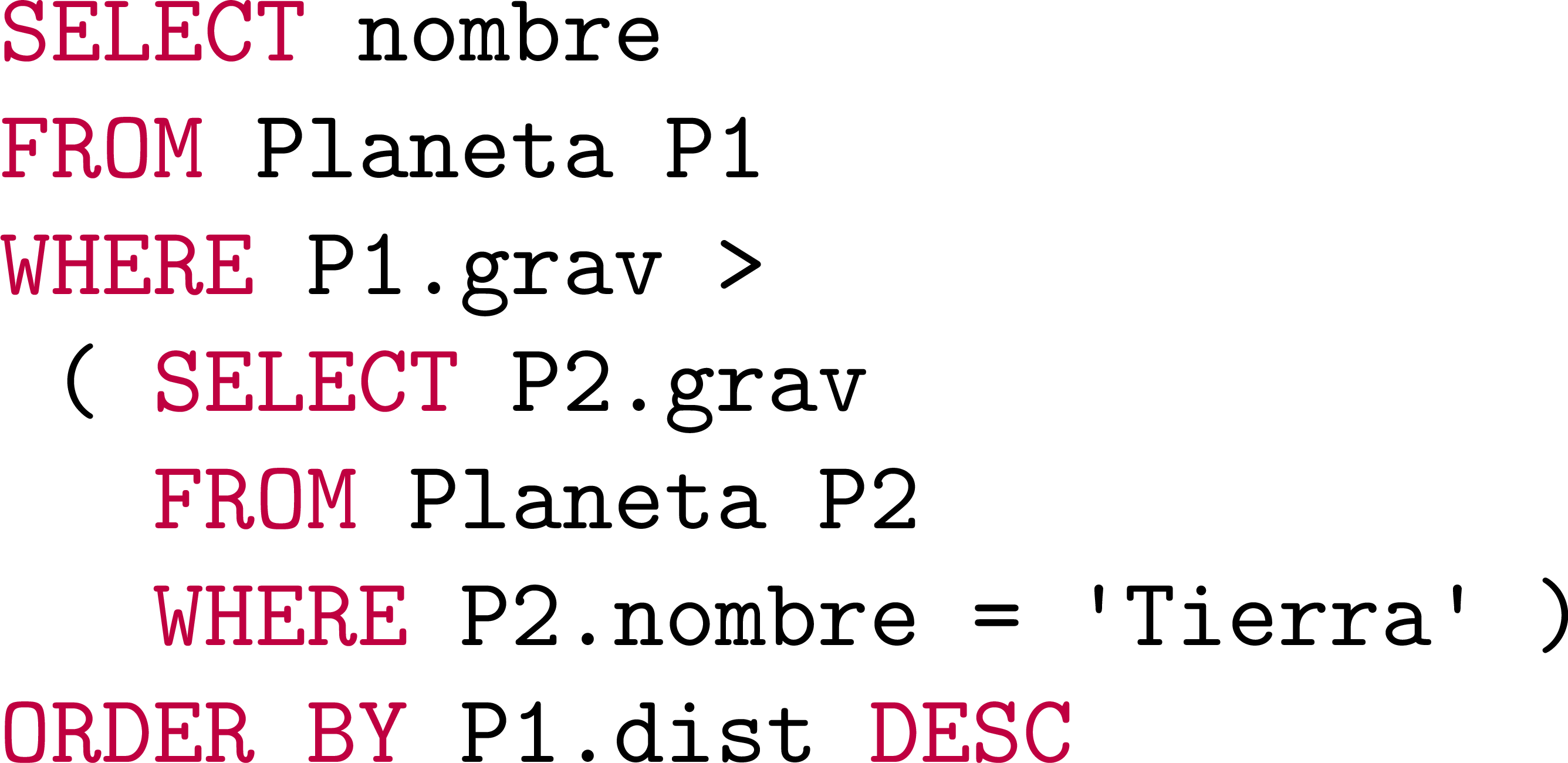 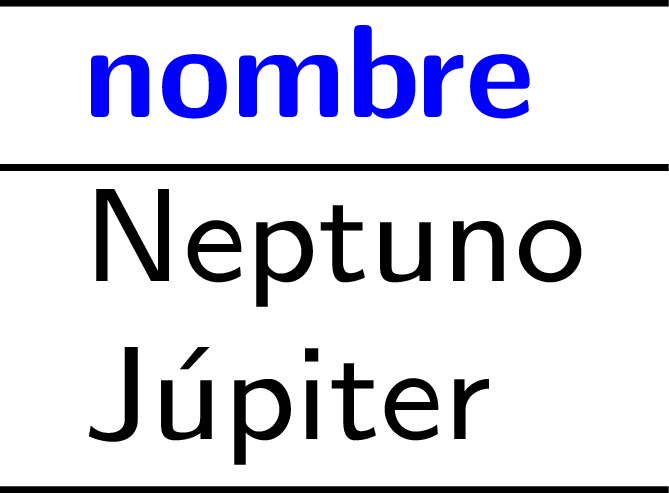 La subconsulta tiene que devolver un valor y una columna –si no…
Consultas Anidadas: Valor
Actualizada.
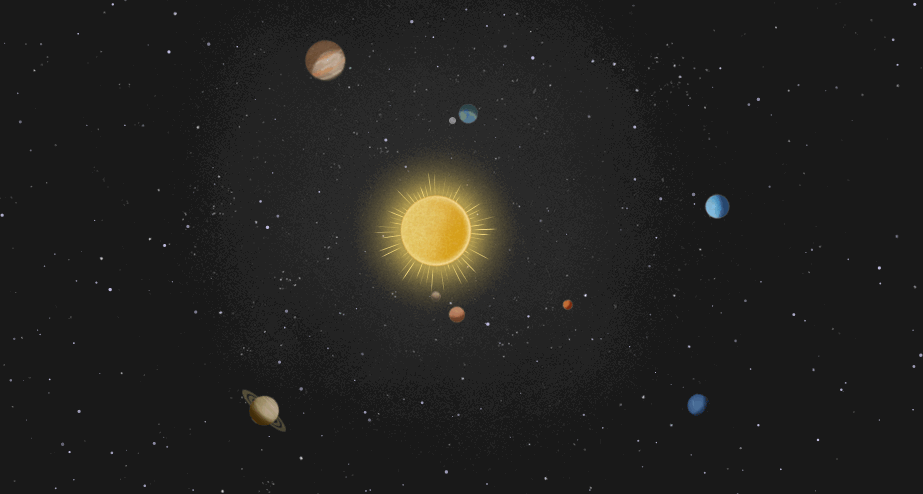 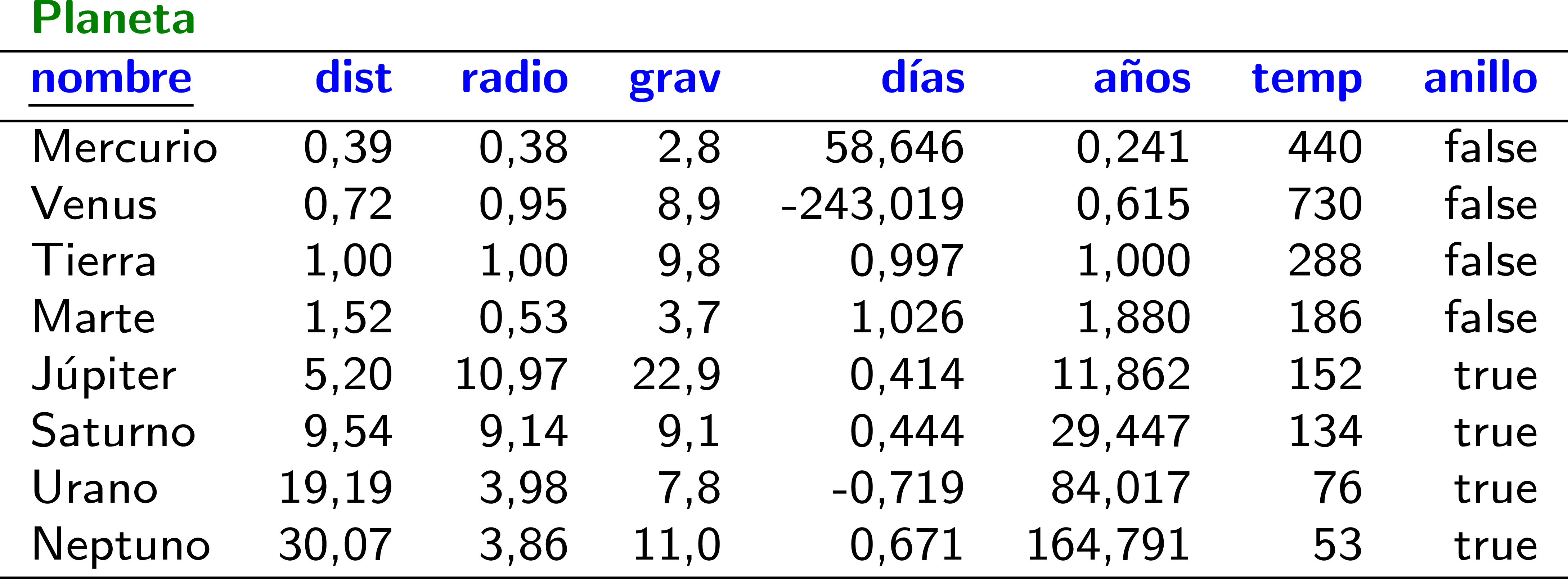 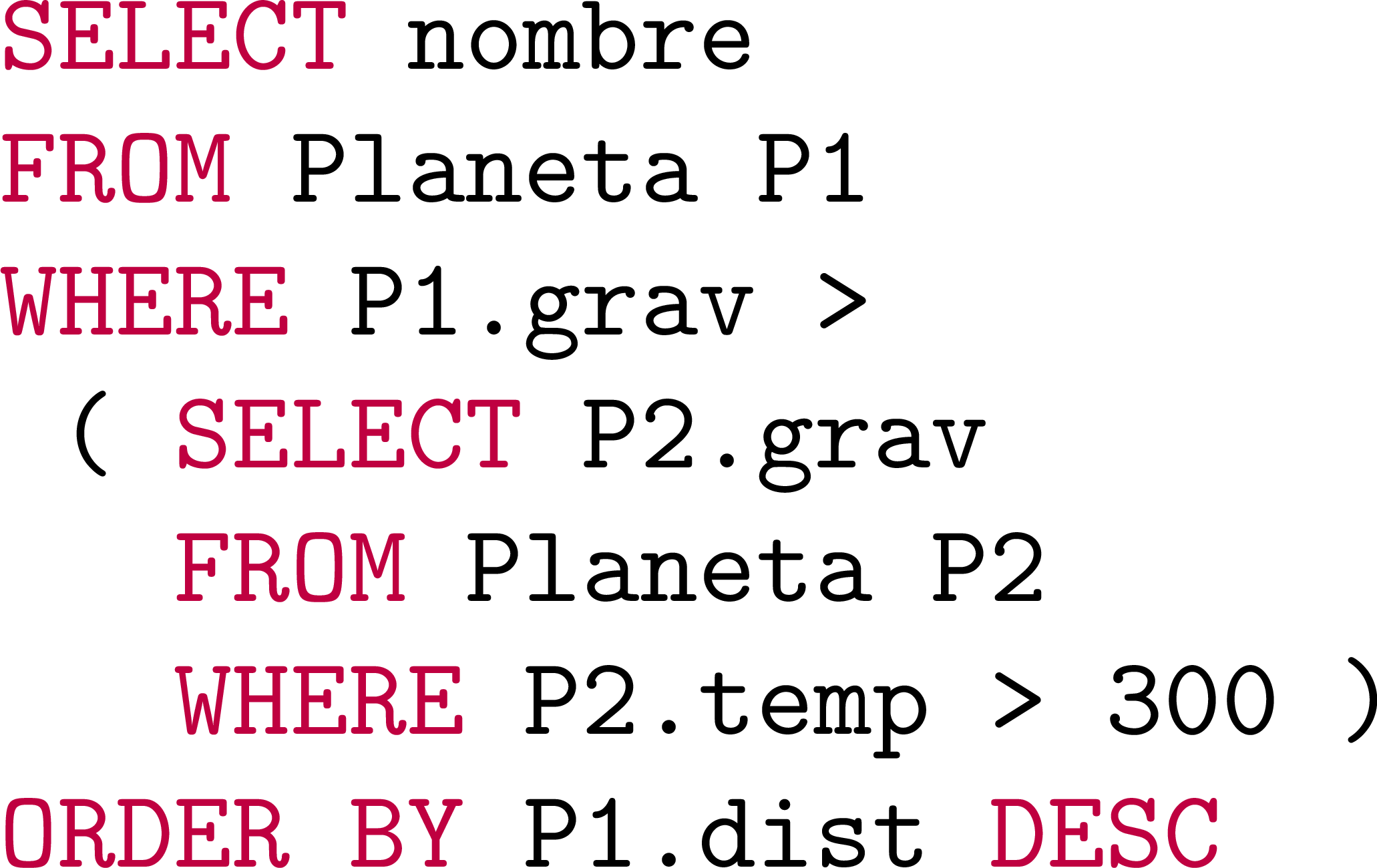 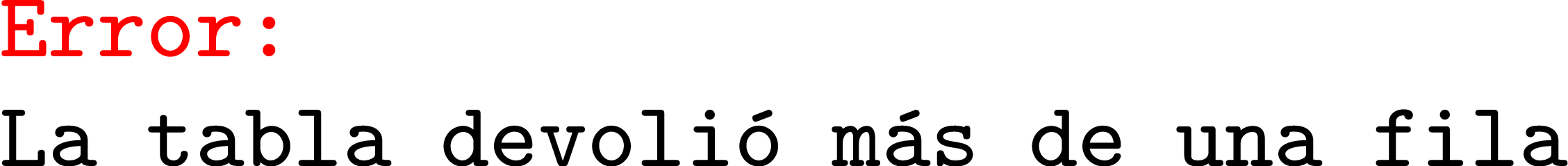 Consultas Anidadas: Valor
Actualizada.
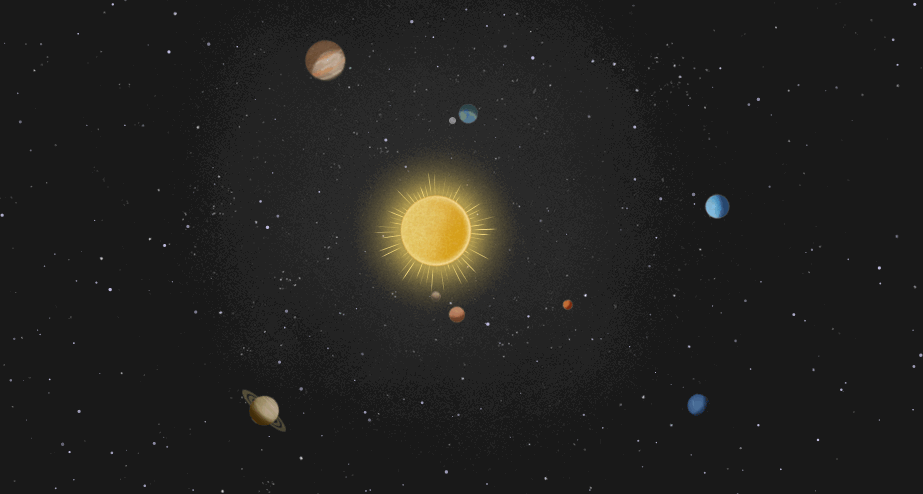 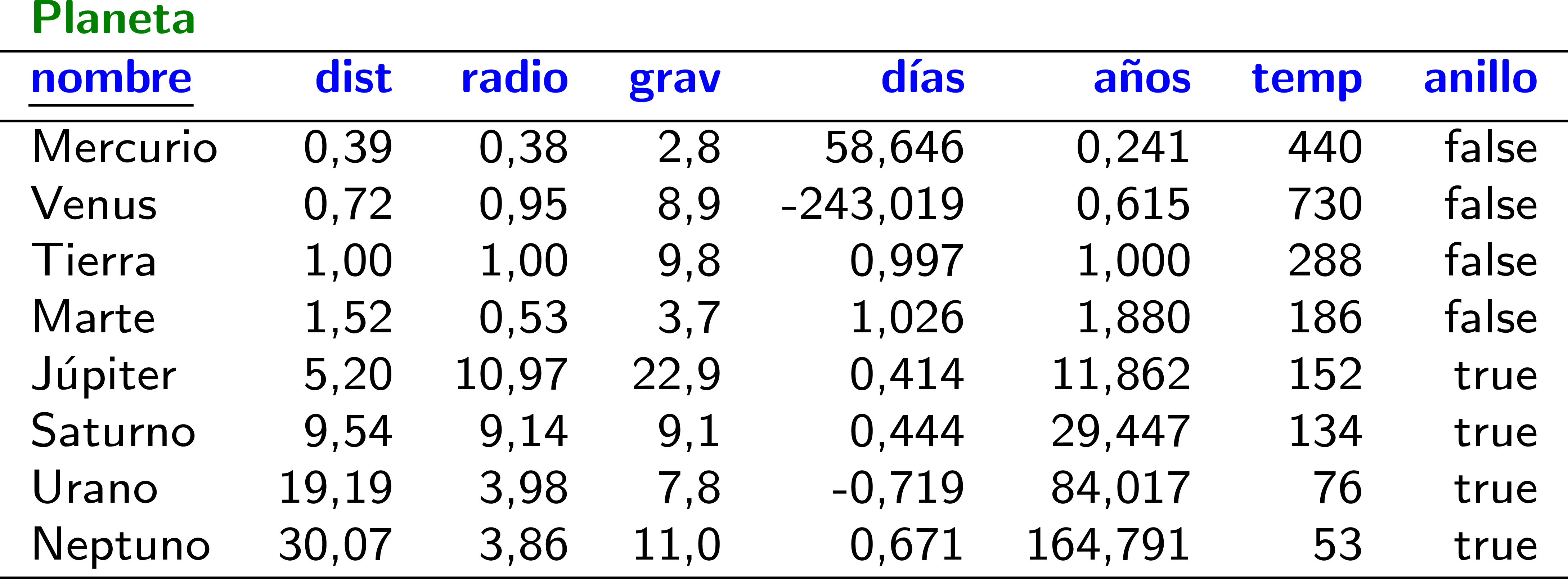 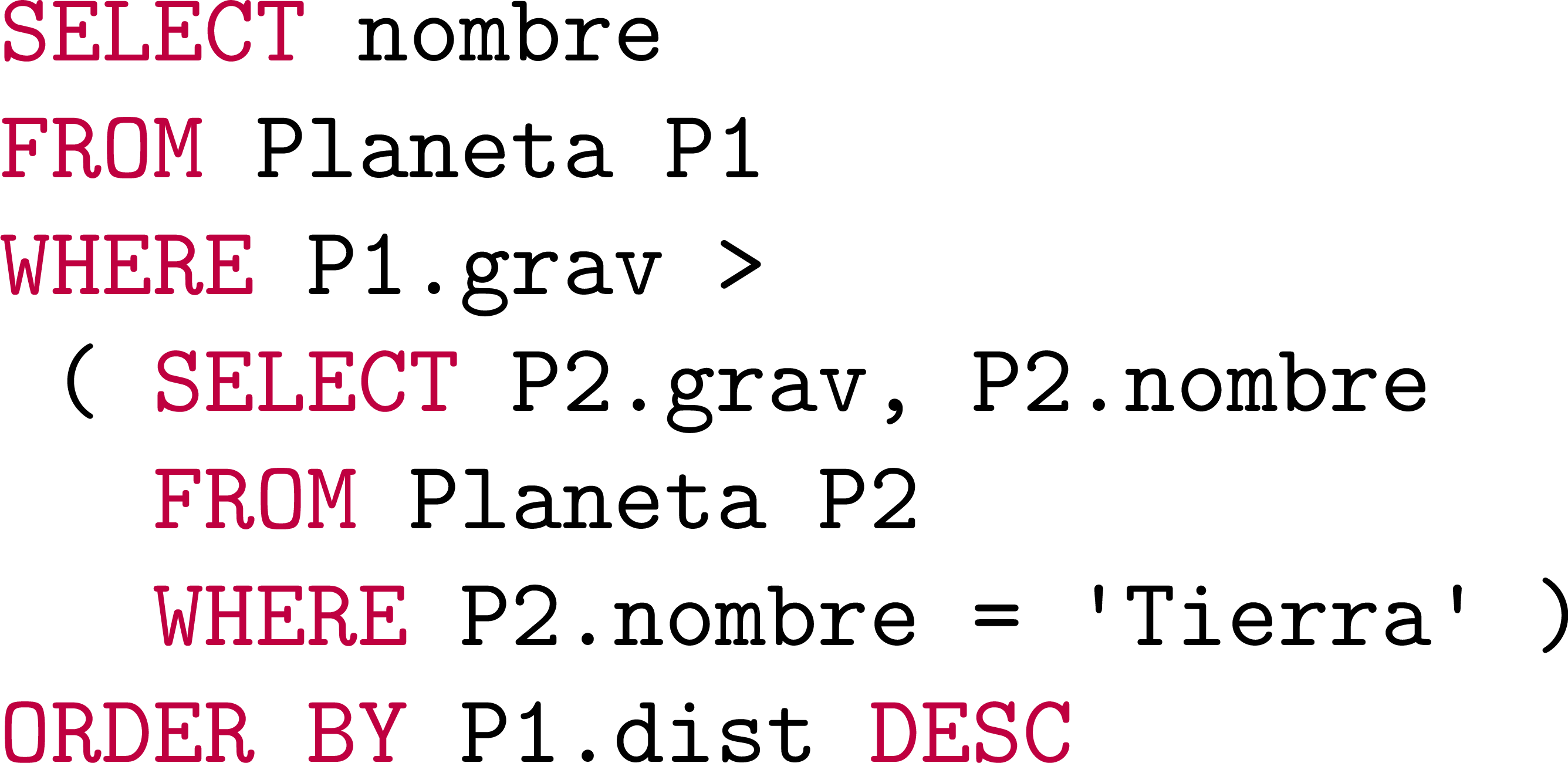 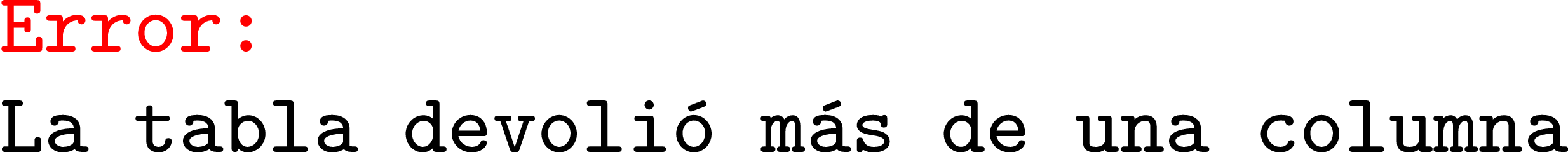 Consultas Anidadas: Fila
Actualizada.
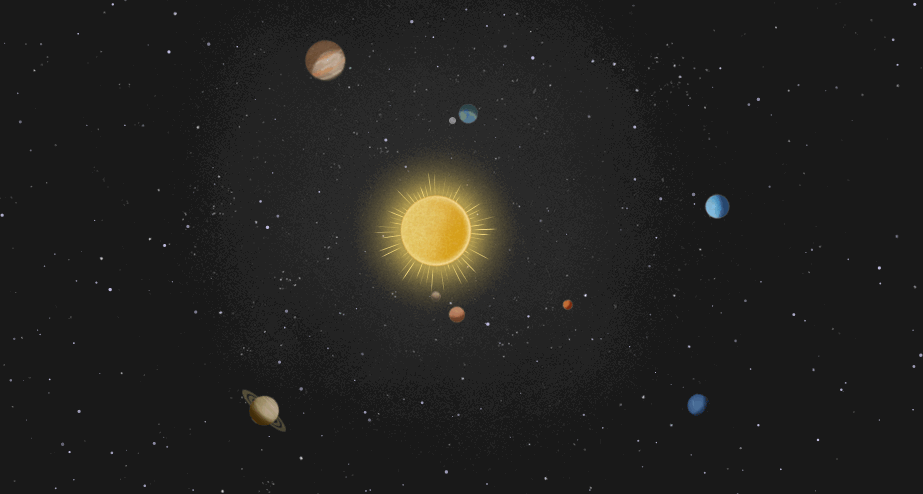 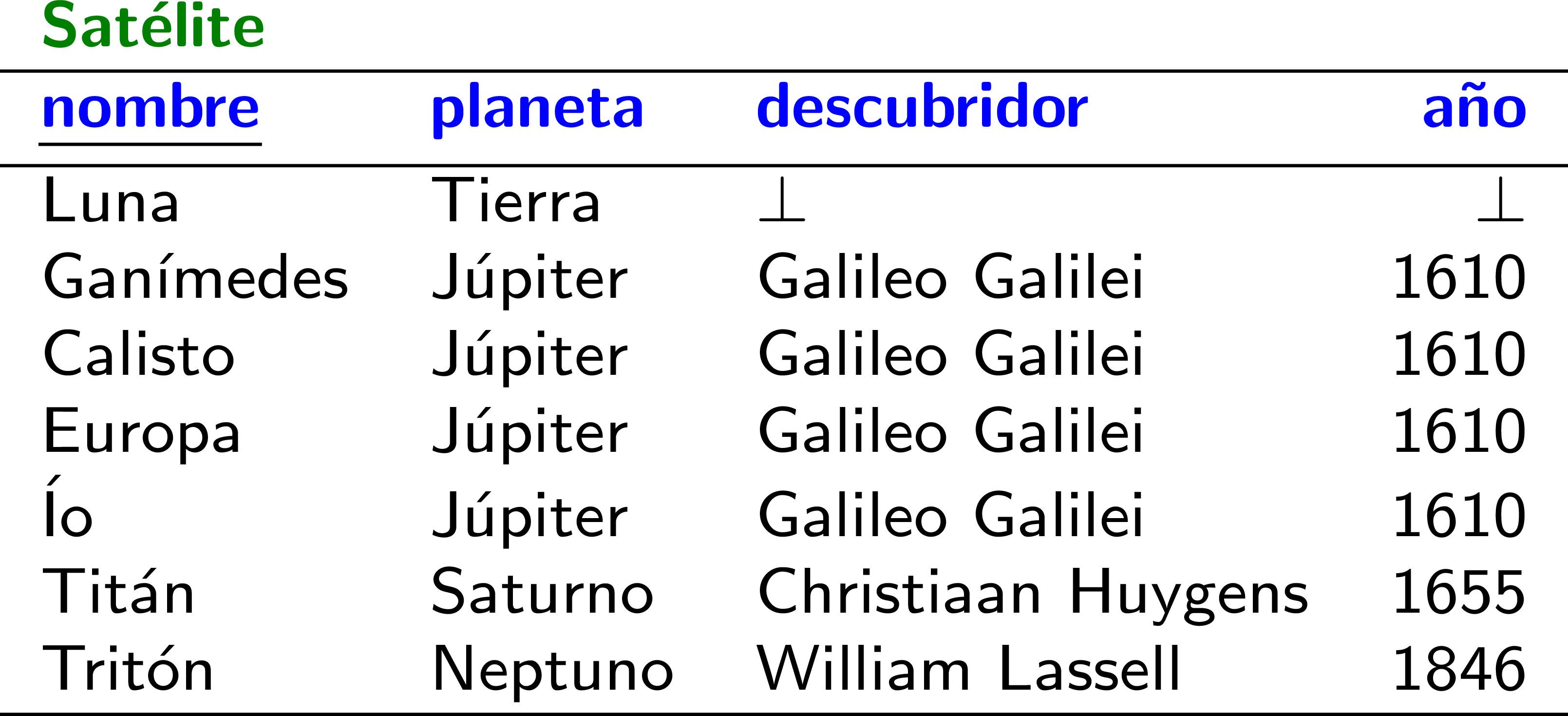 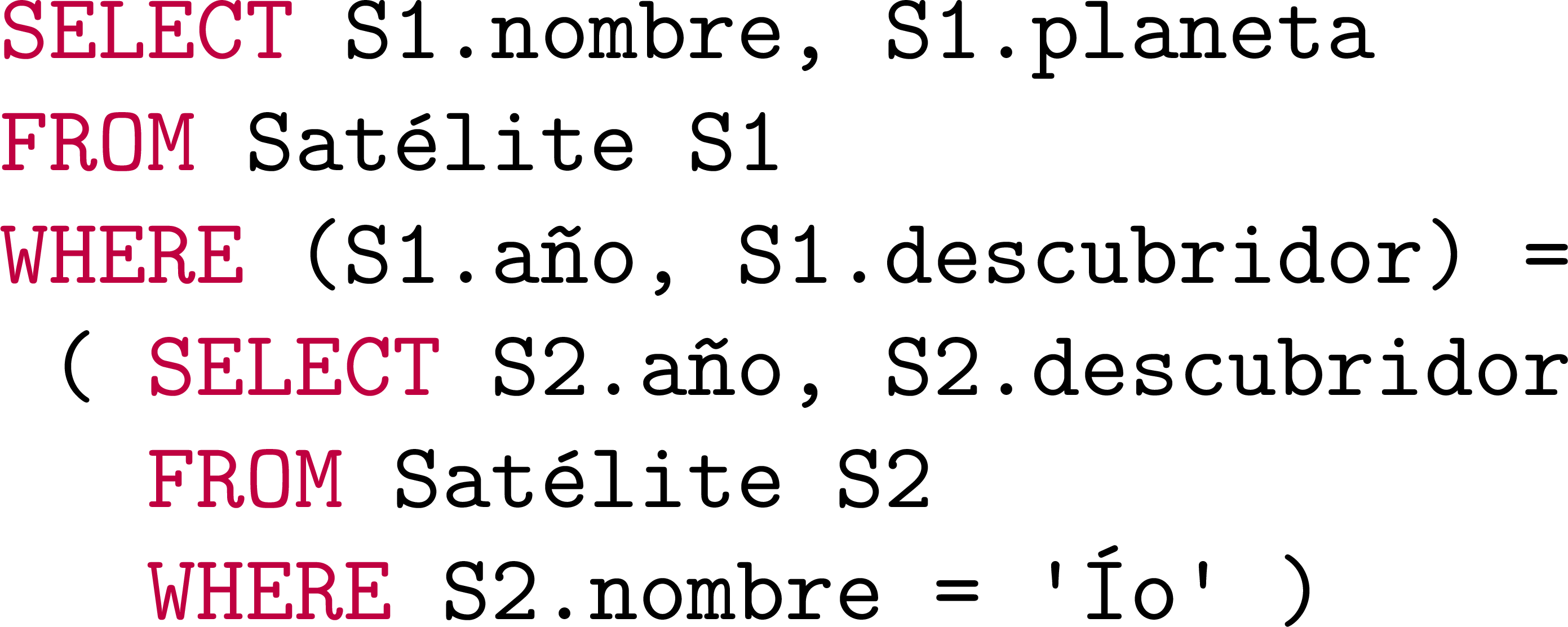 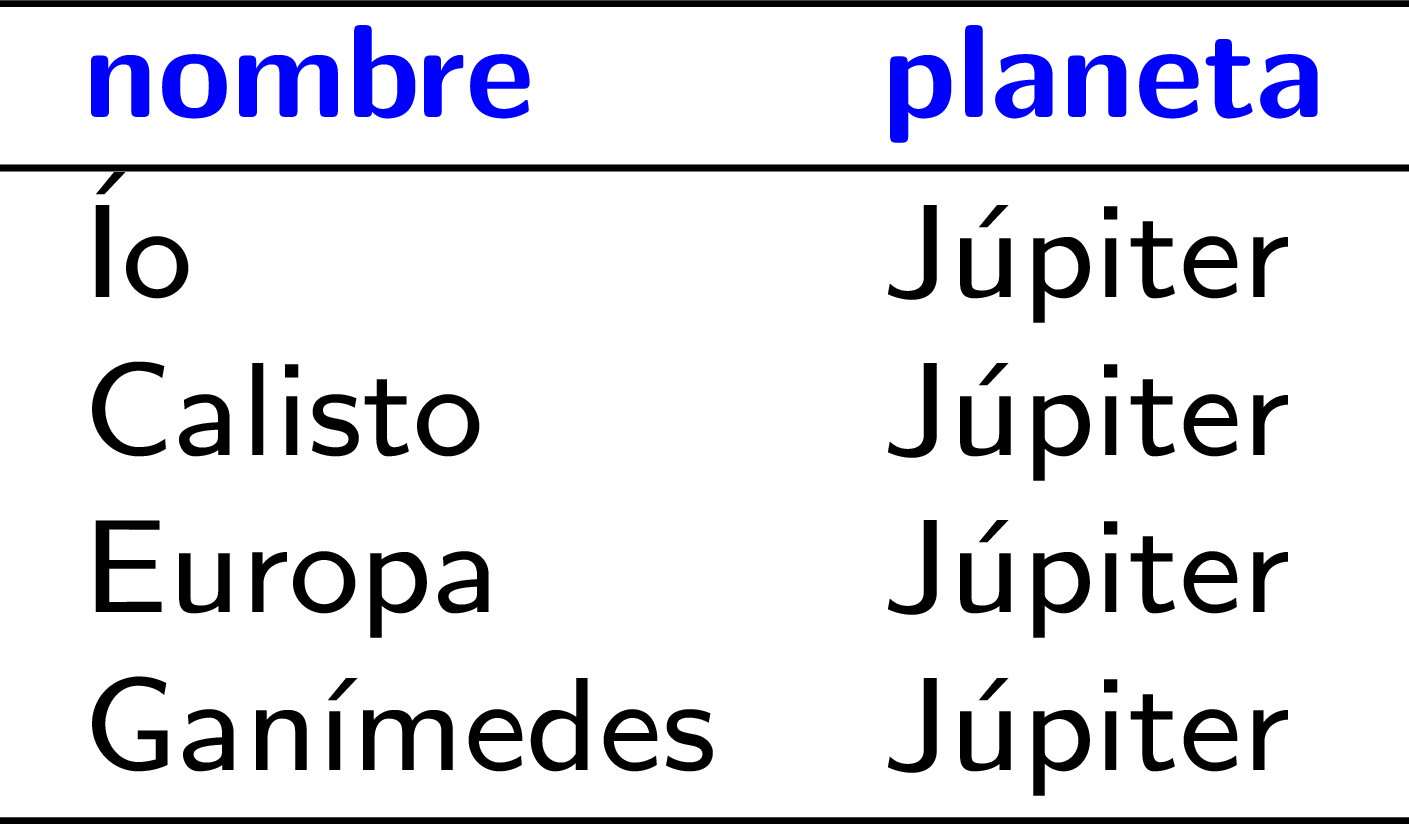 Consultas Anidadas: Fila
Actualizada.
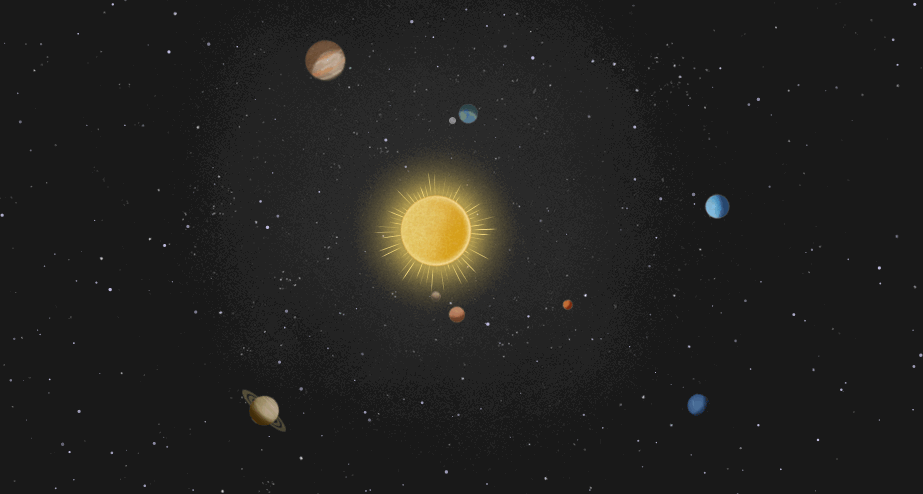 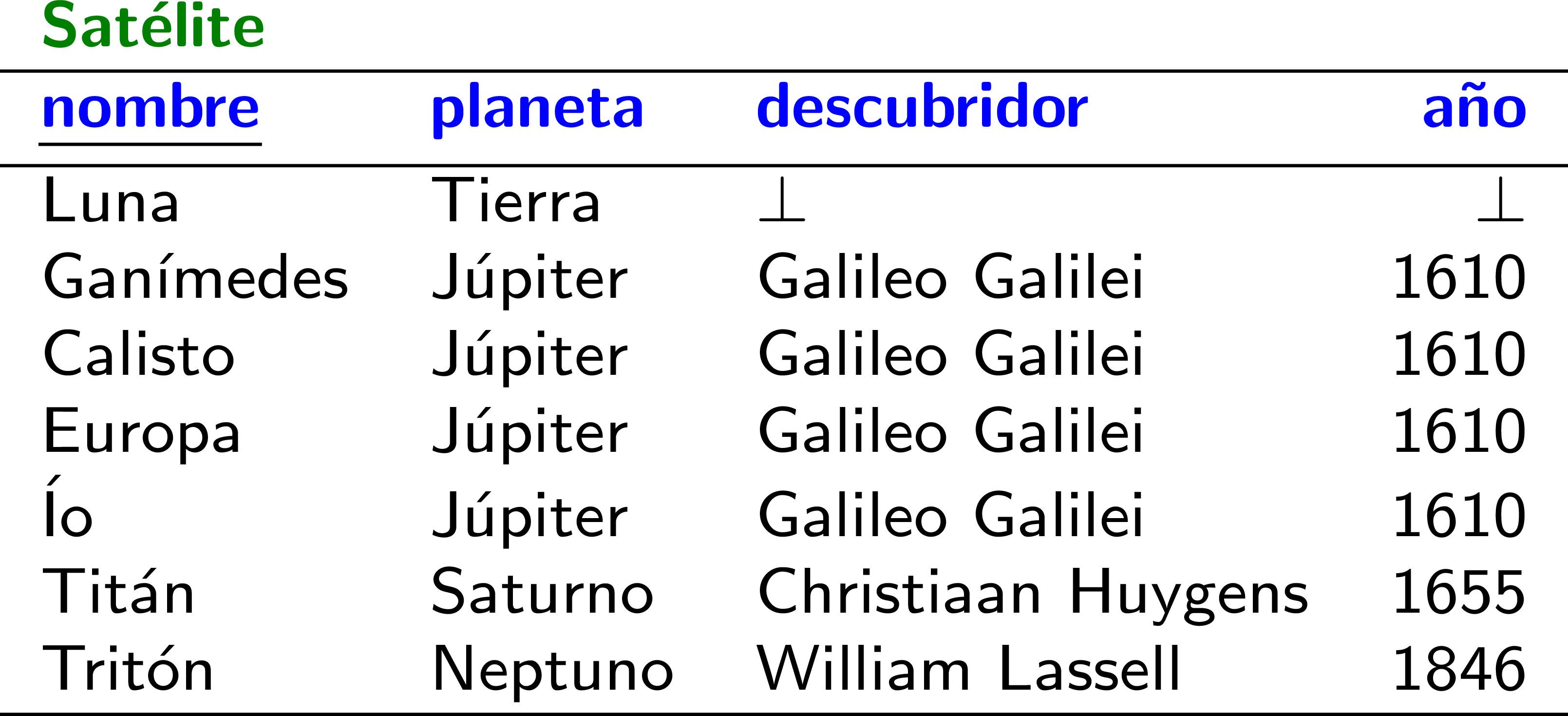 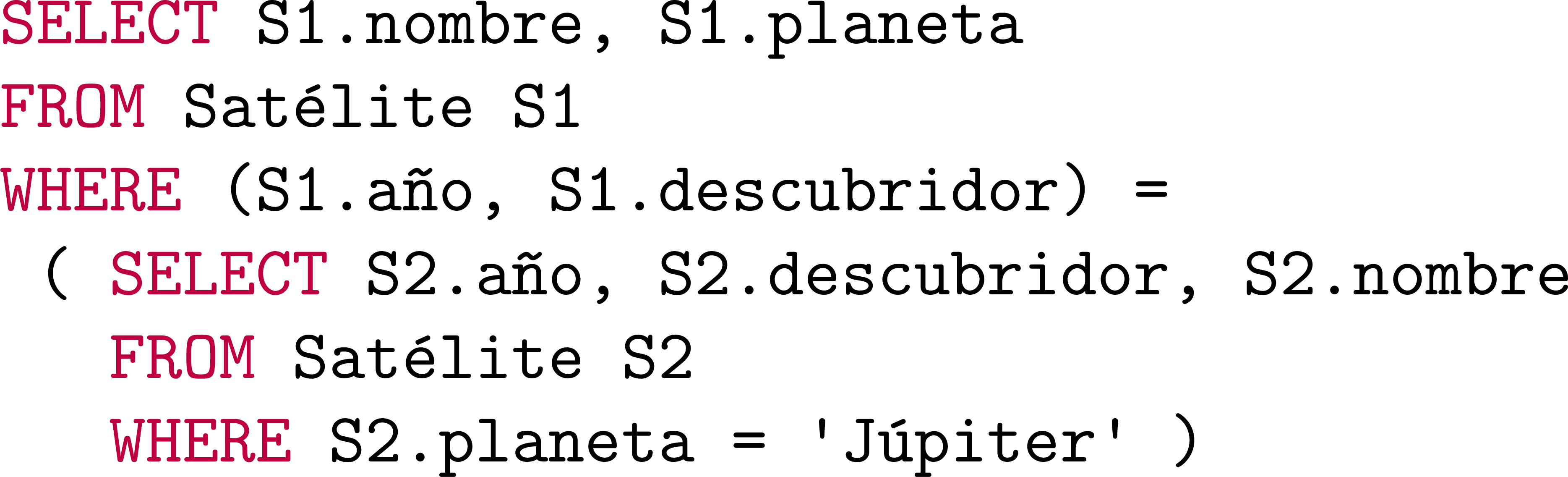 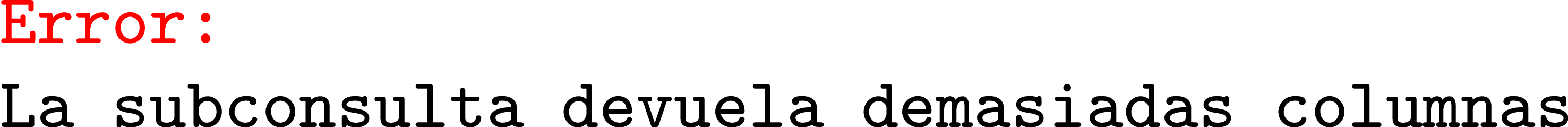 Consultas Anidadas: Fila
Actualizada.
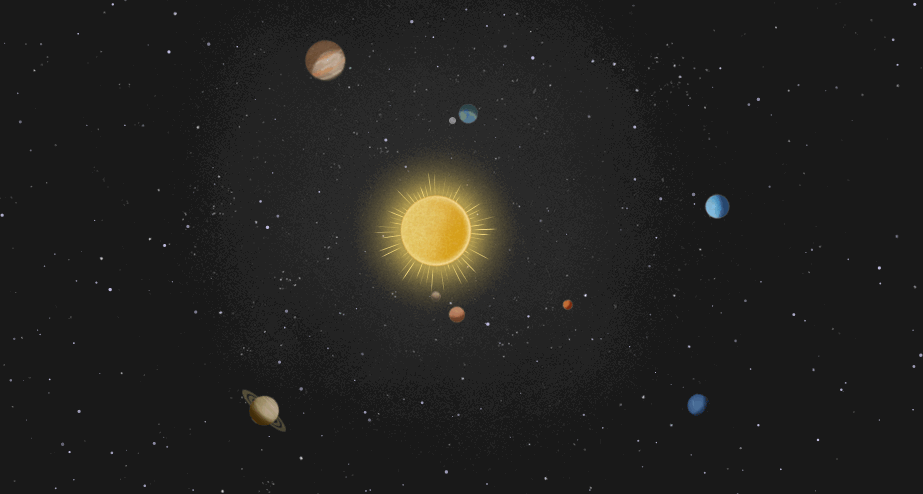 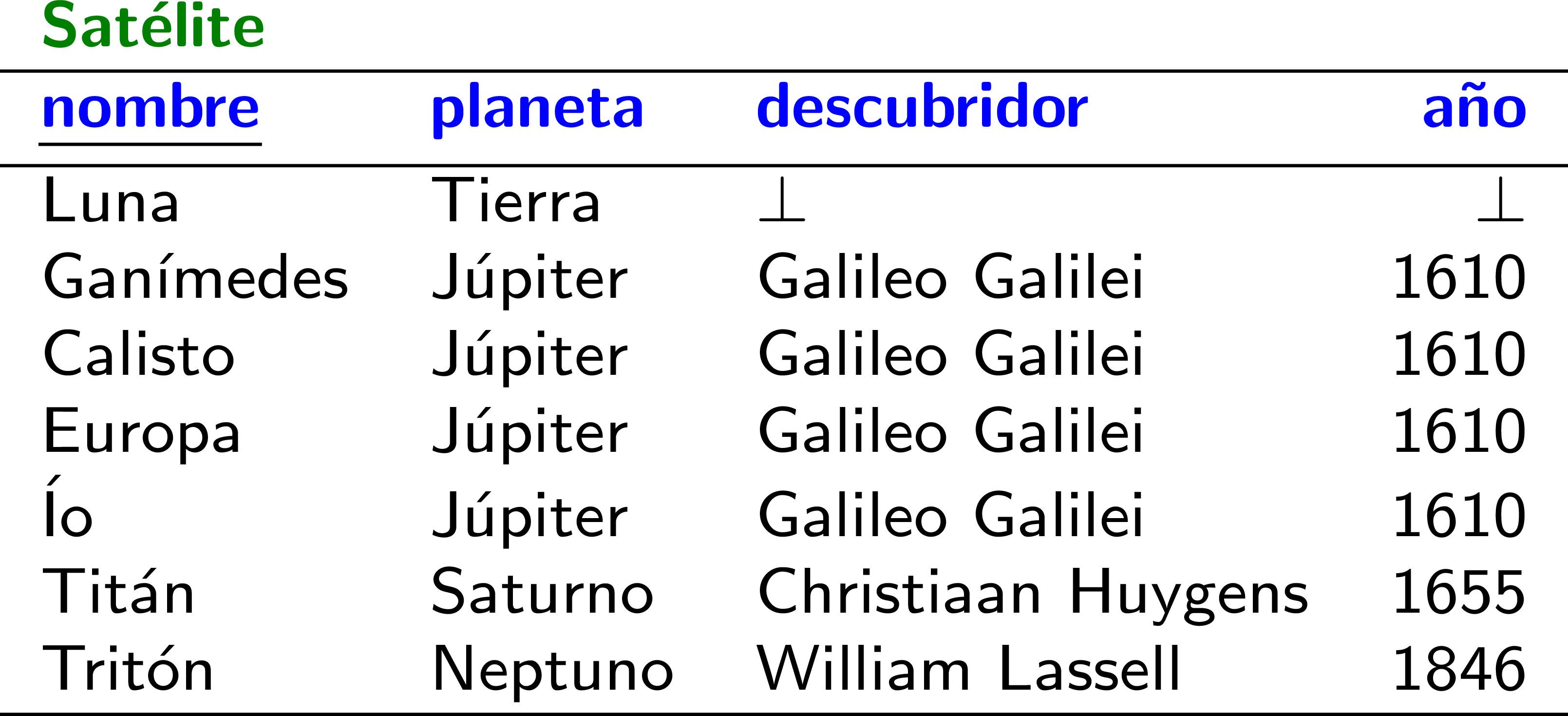 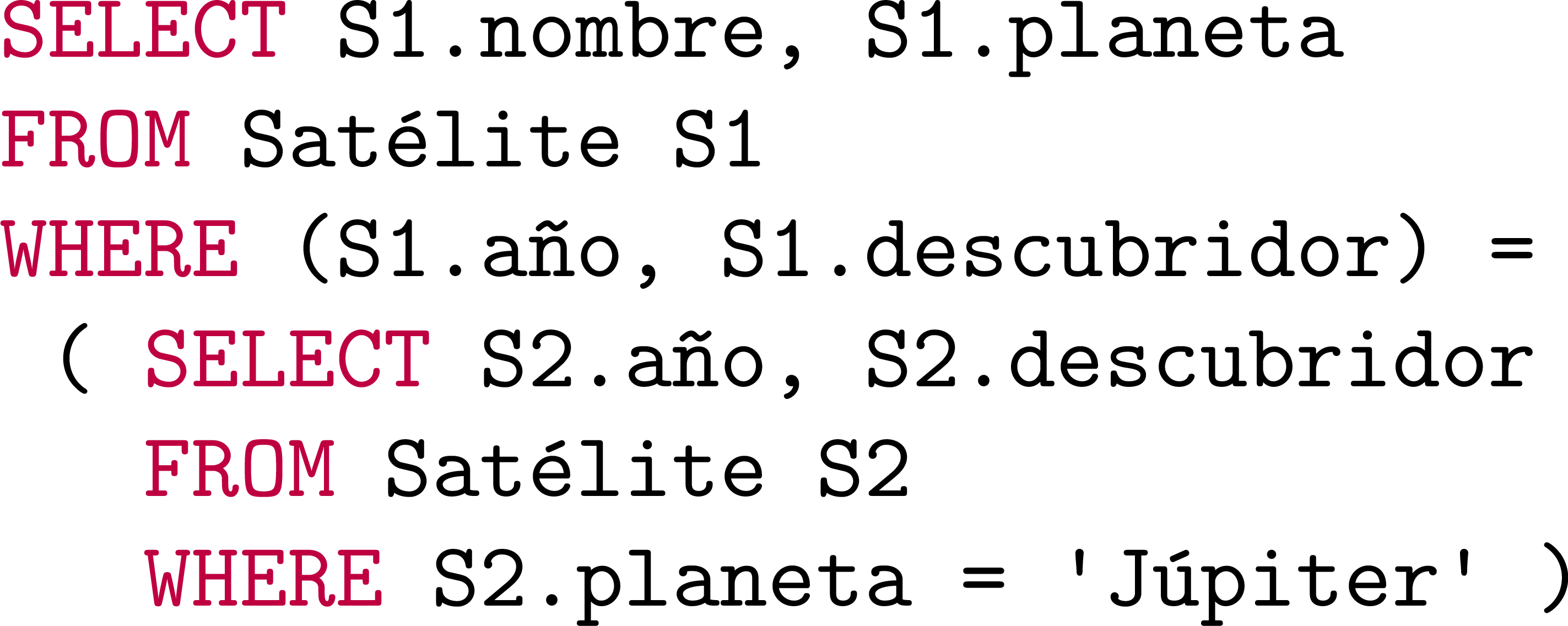 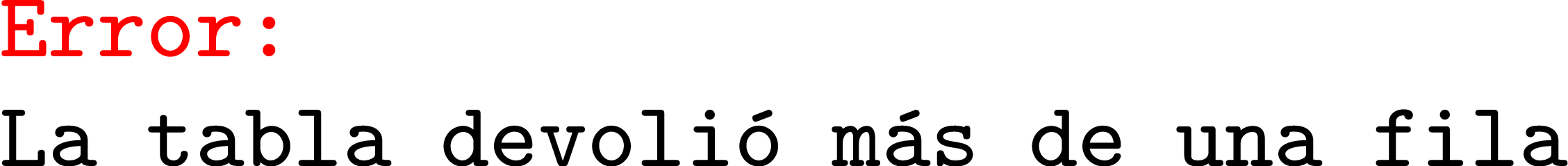 Consultas Anidadas: Fila
Actualizada.
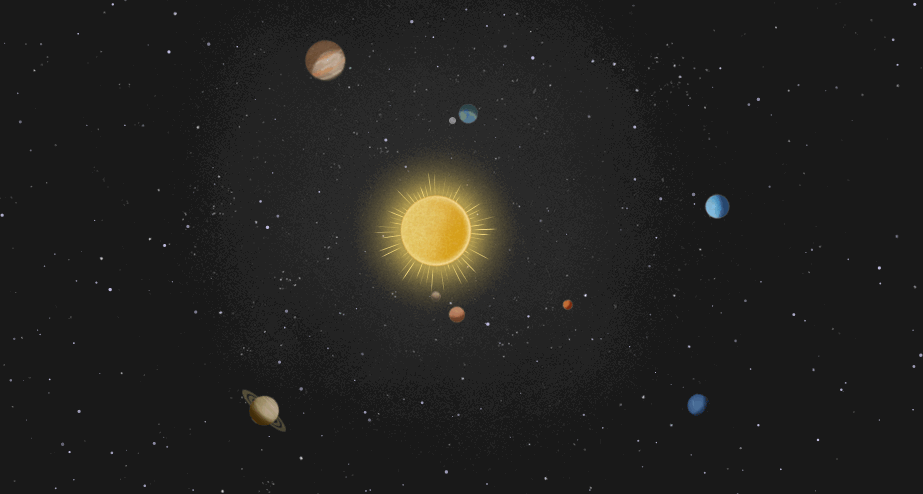 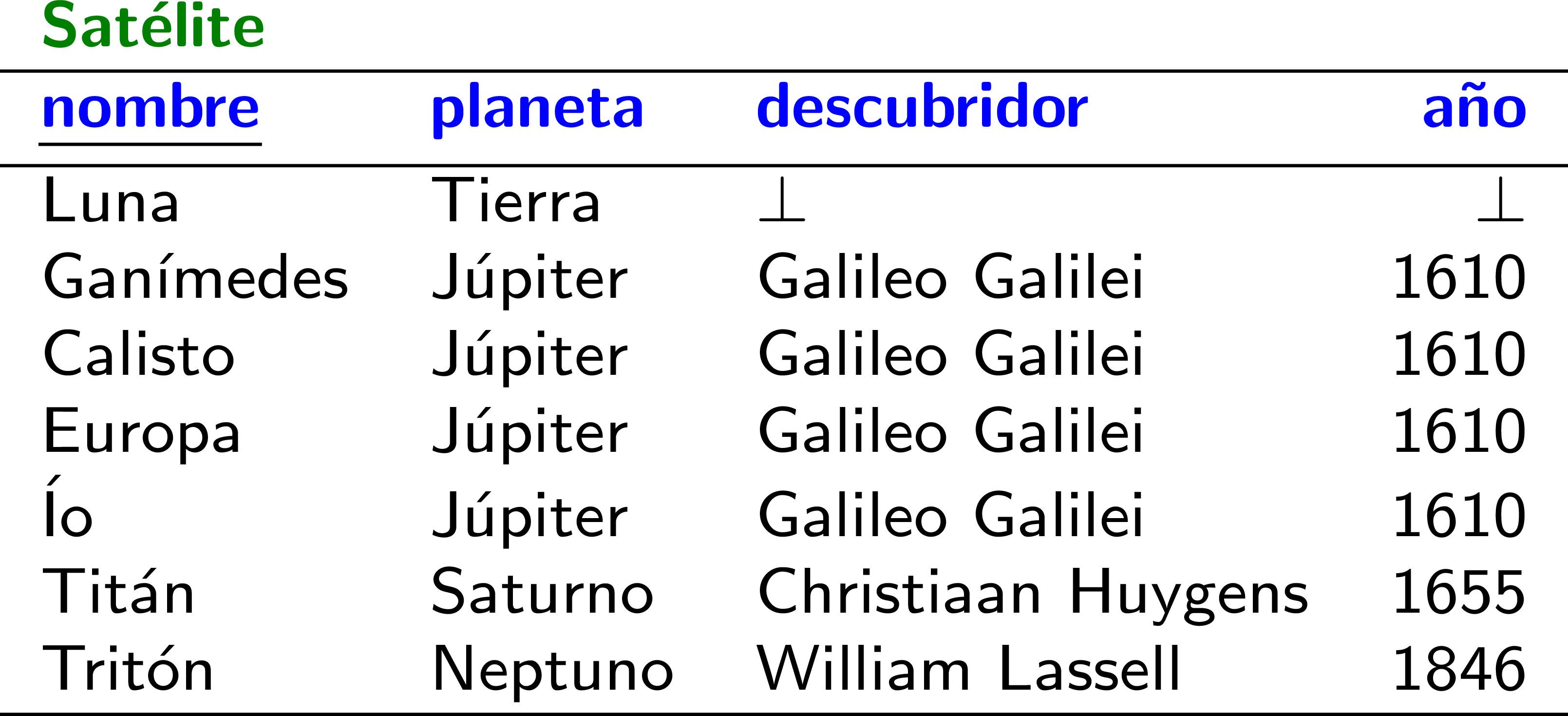 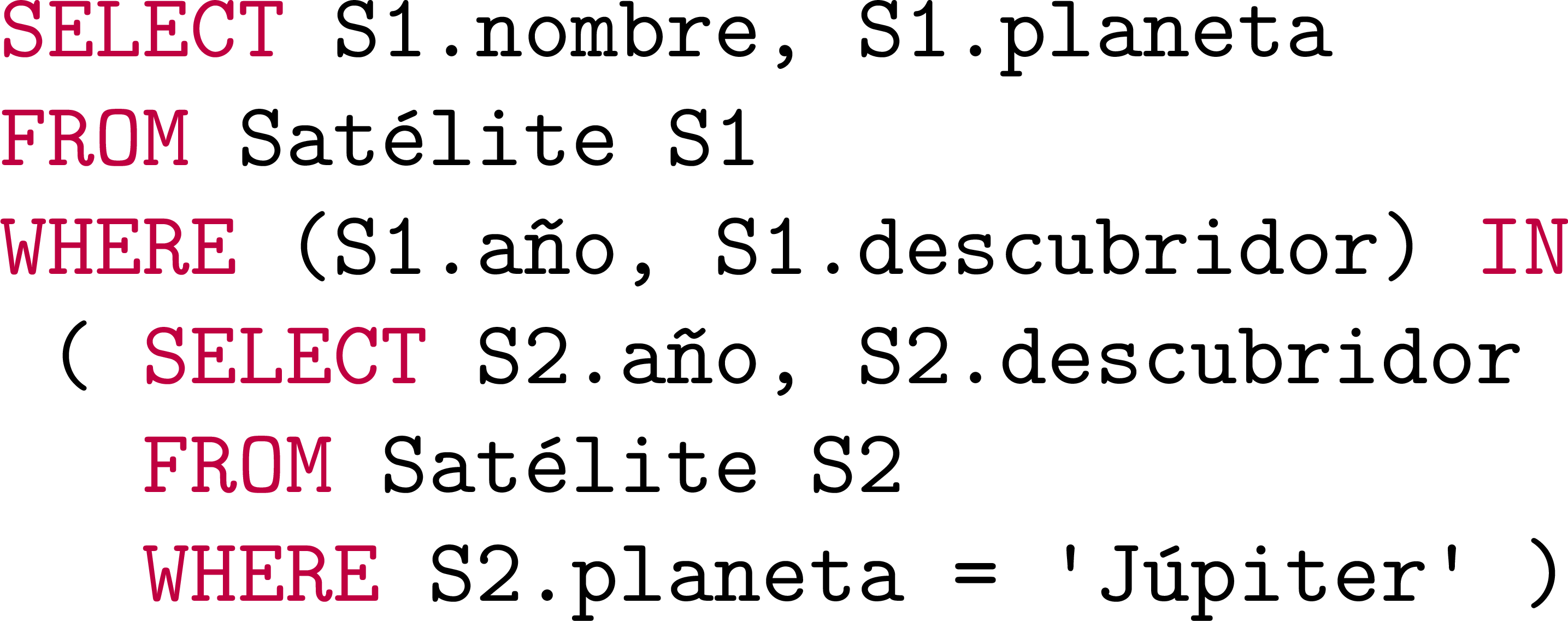 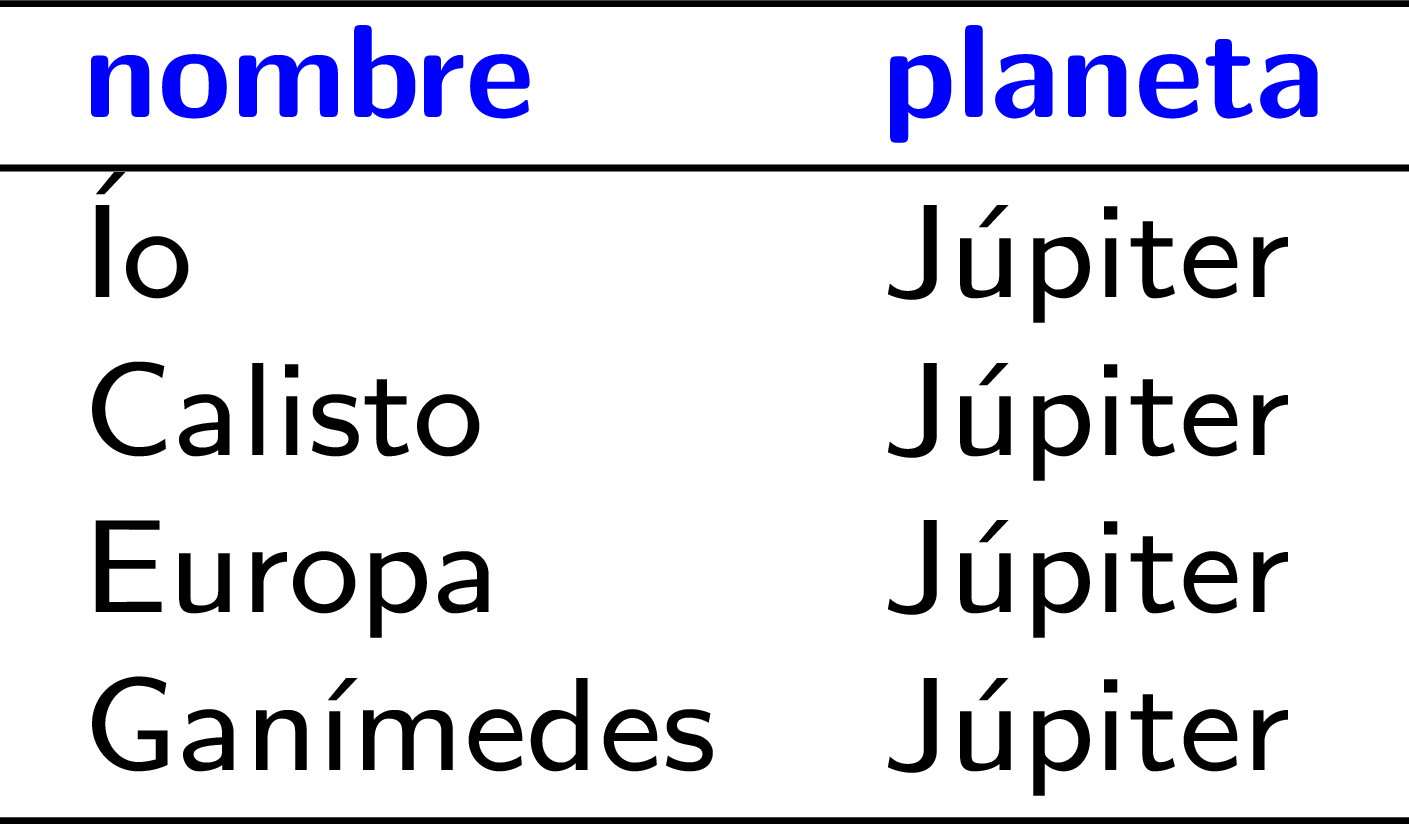 Consultas Anidadas: FROM
Actualizada.
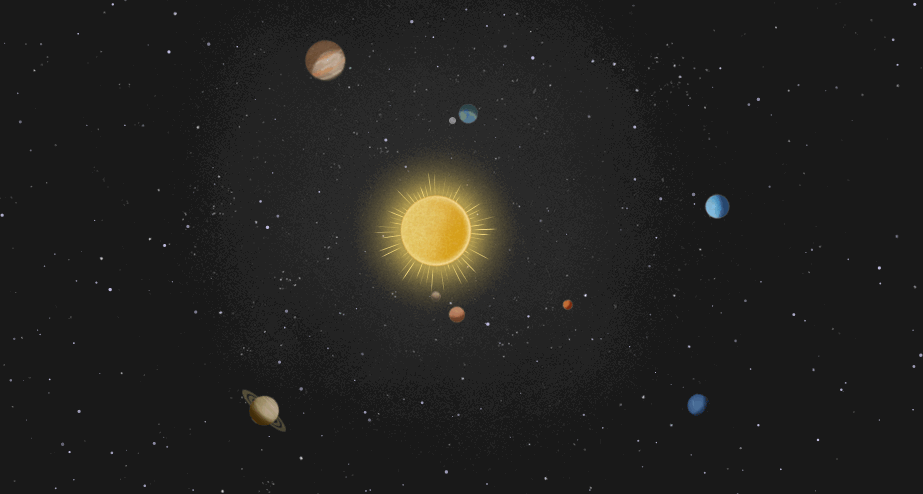 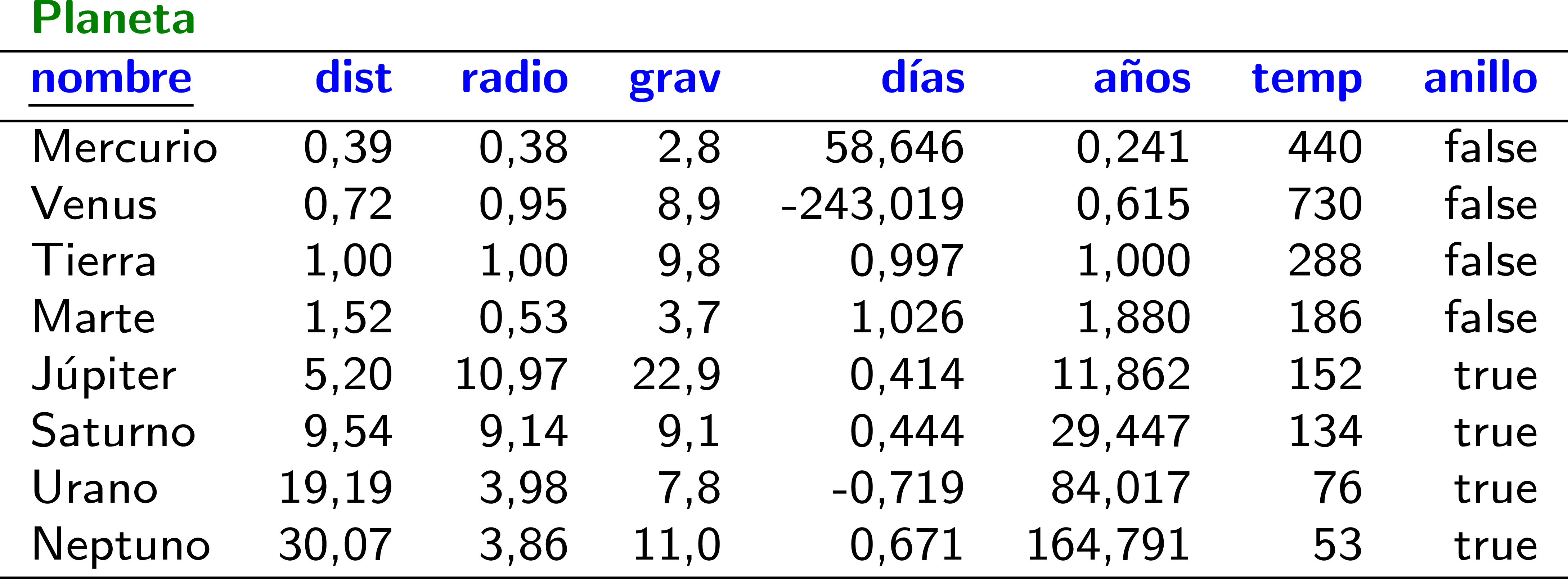 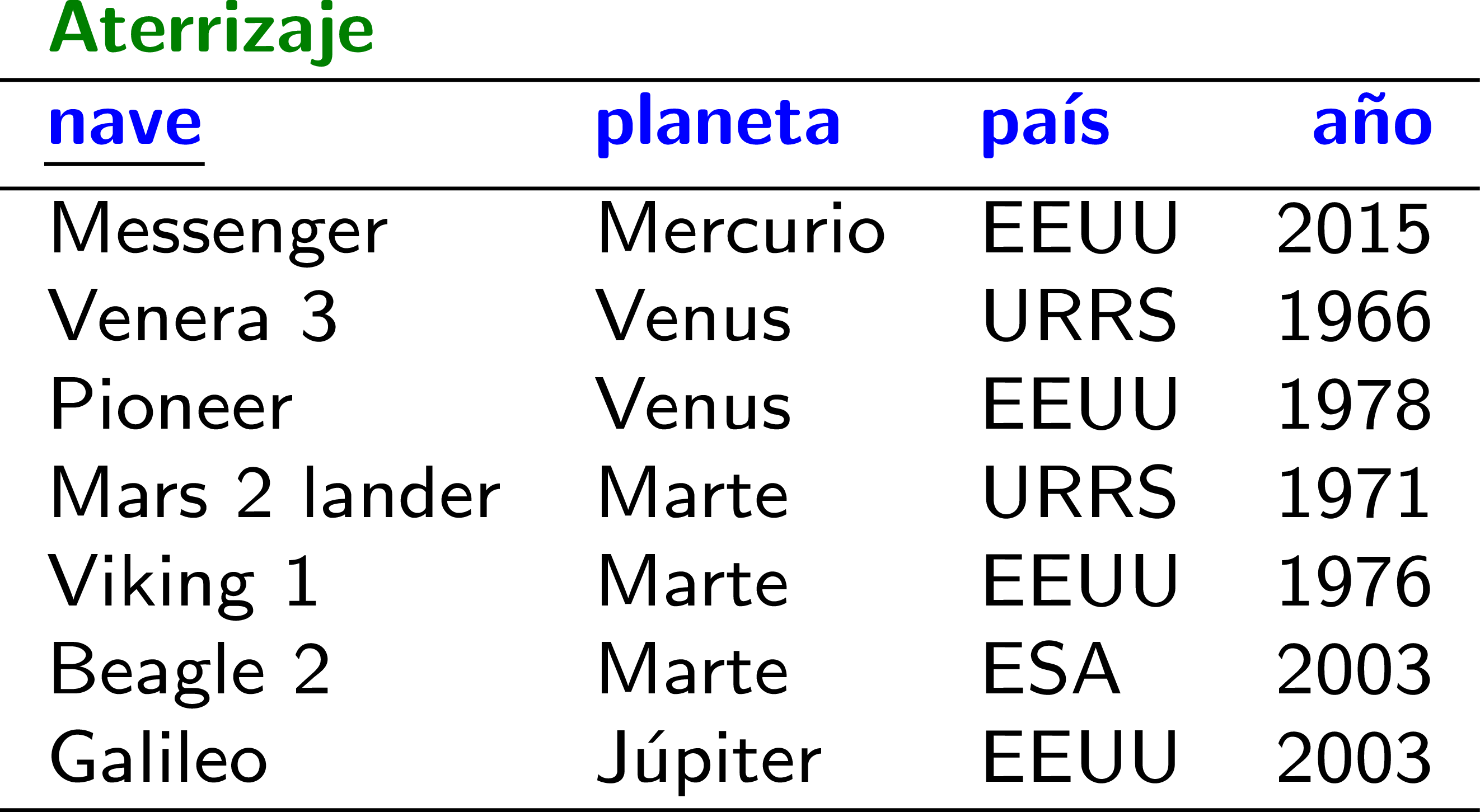 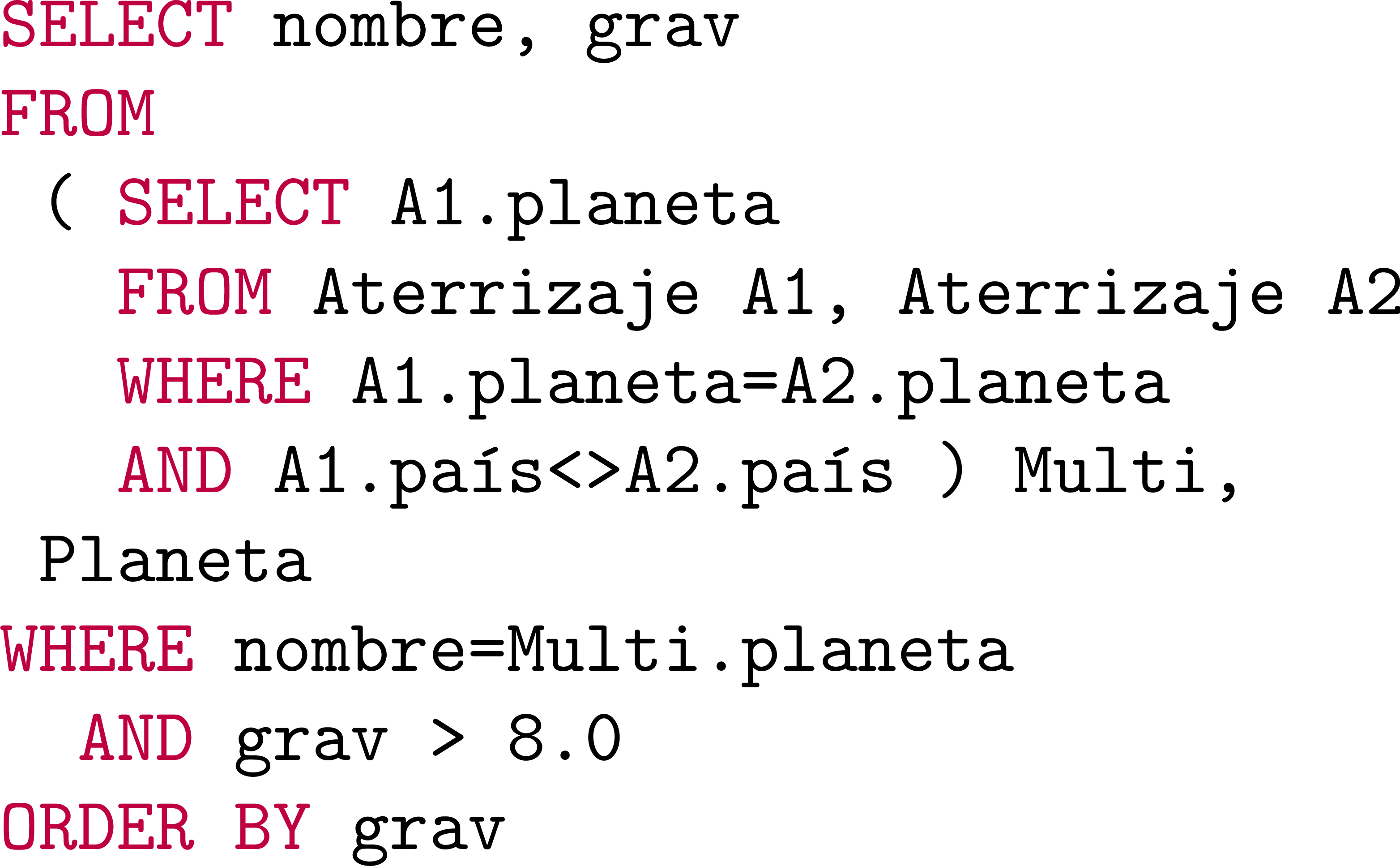 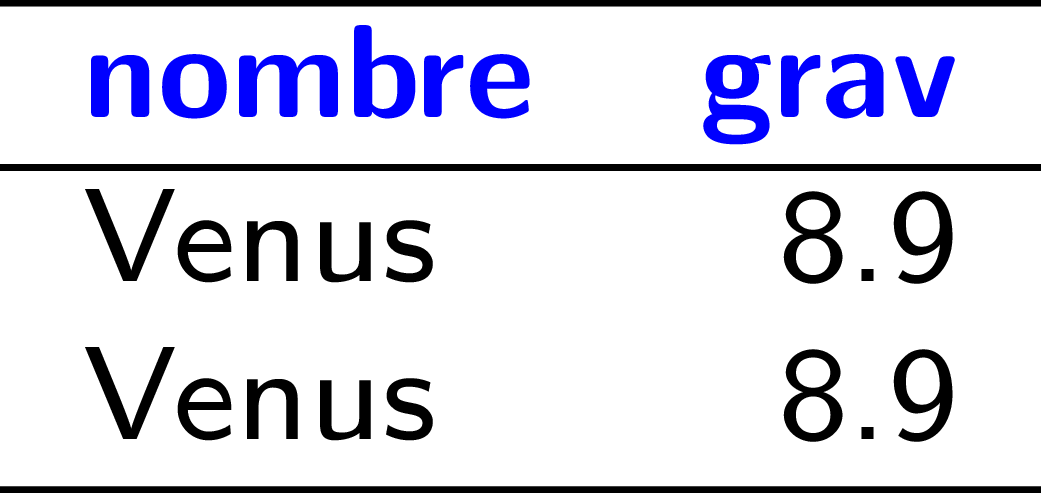 El alias Multi es
obligatorio
Agregación
Capítulo 5.5 Database Management Systems,
Ramakrishnan / Gehrke (Third Edition)
Operadores de agregación
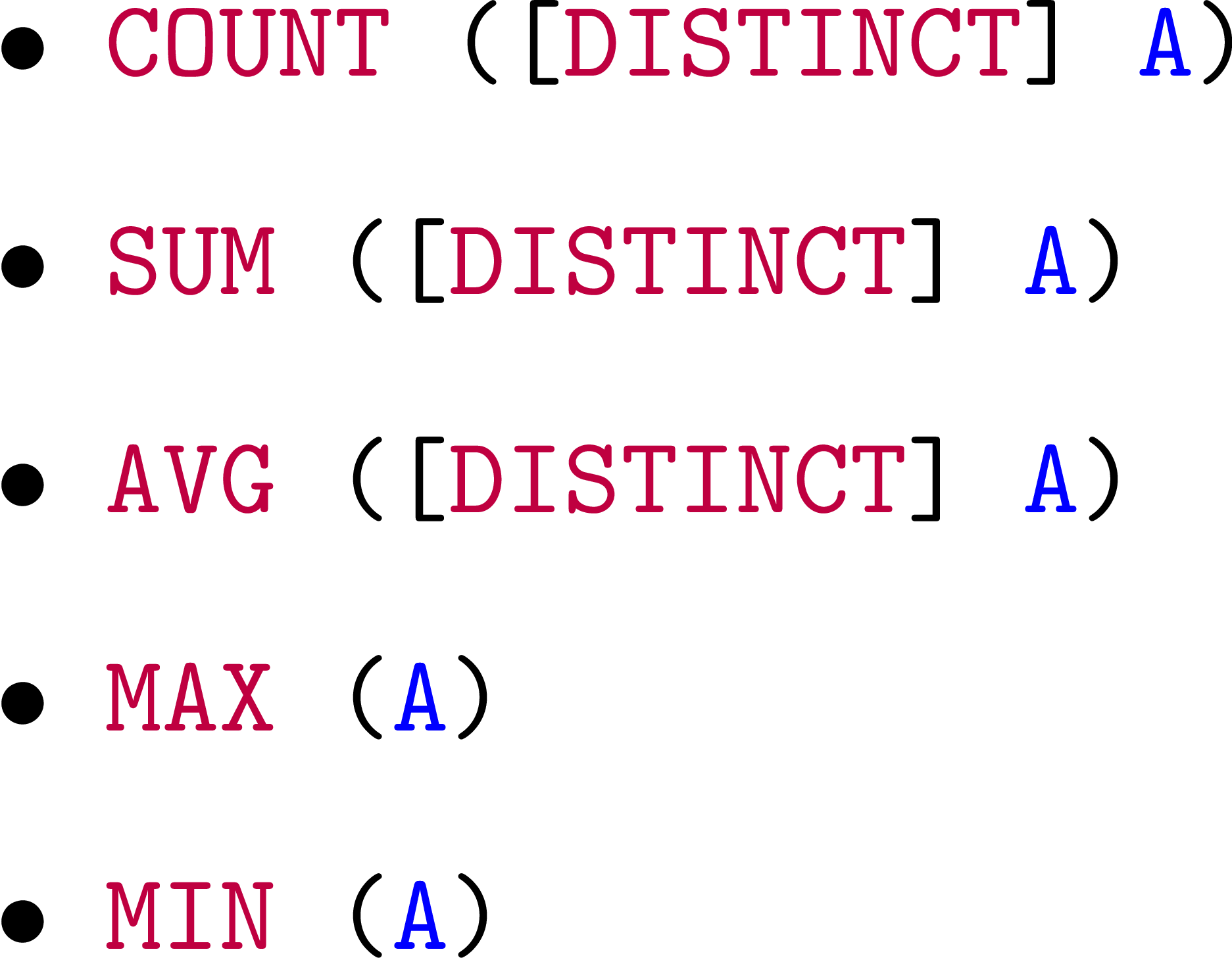 Agregación: COUNT
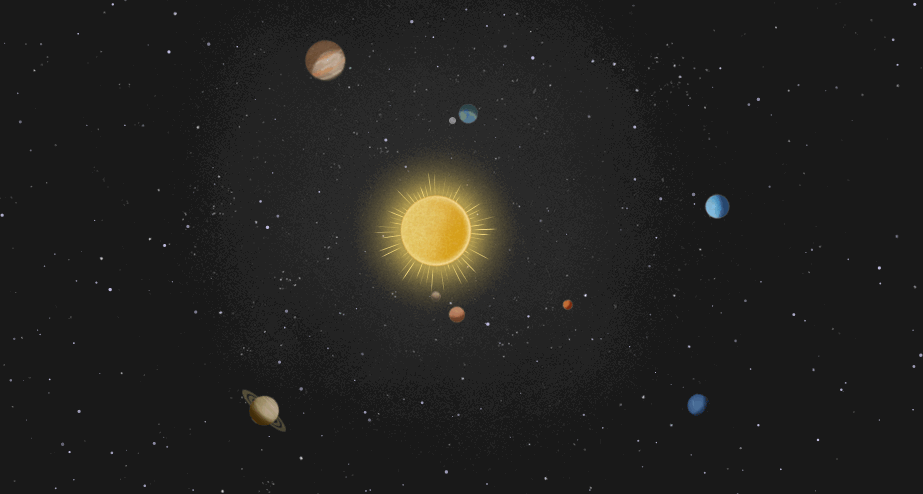 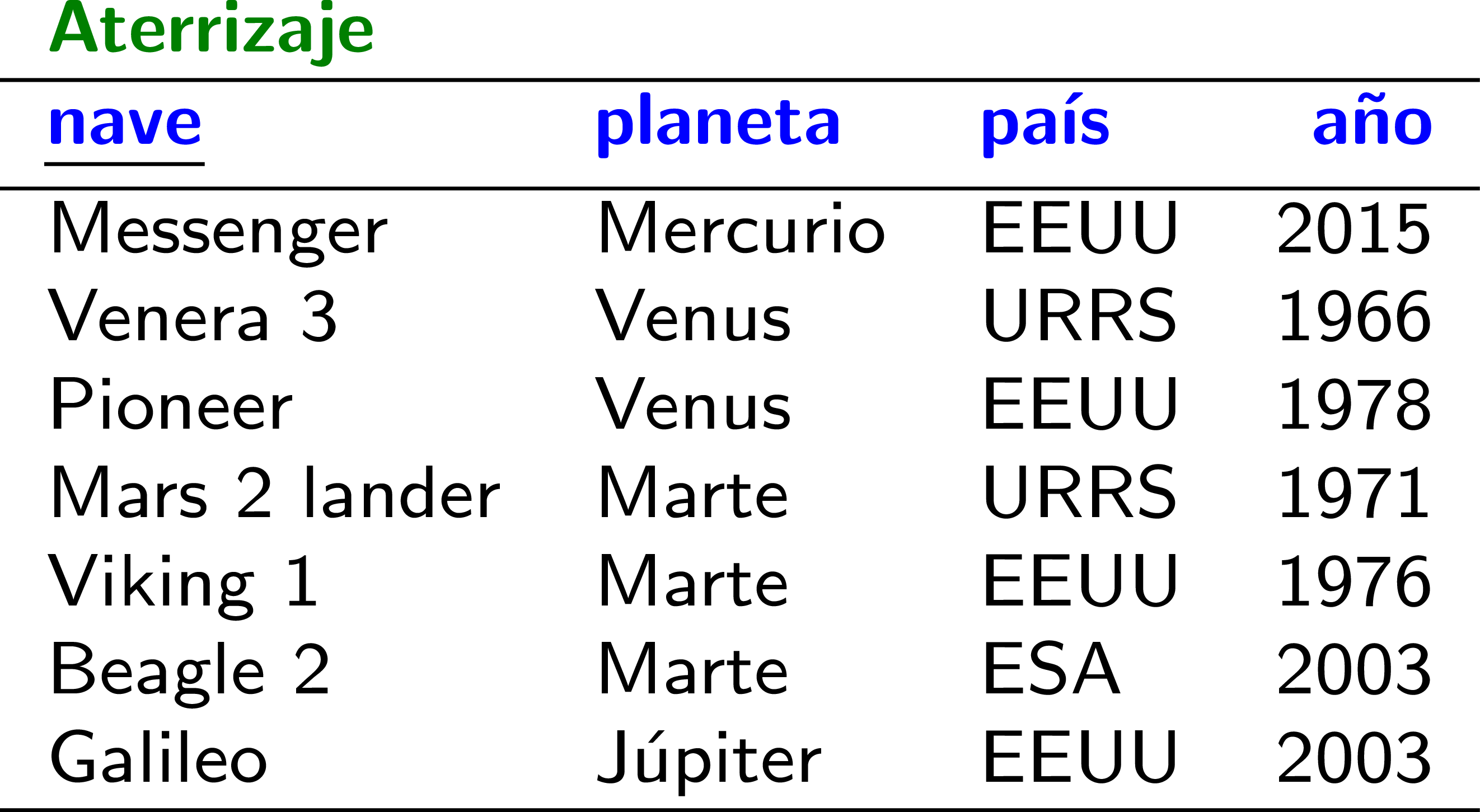 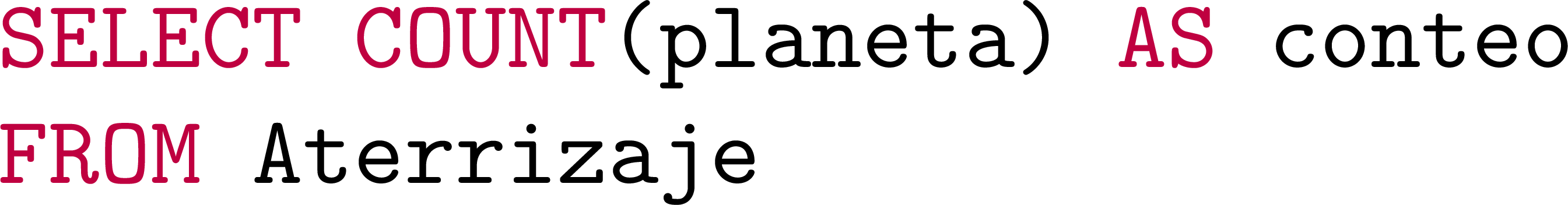 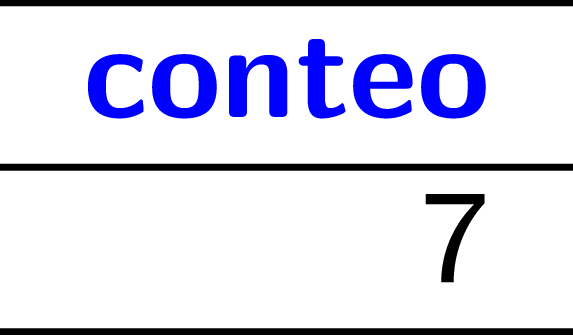 Agregación: COUNT DISTINCT
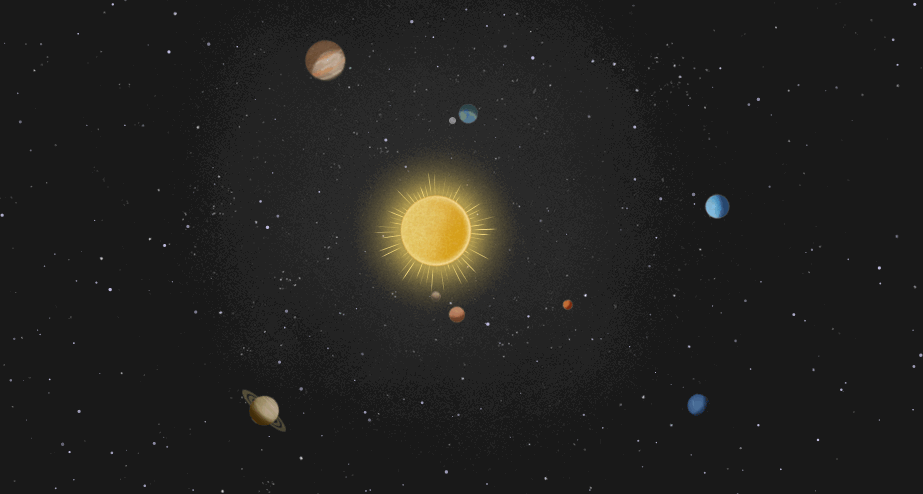 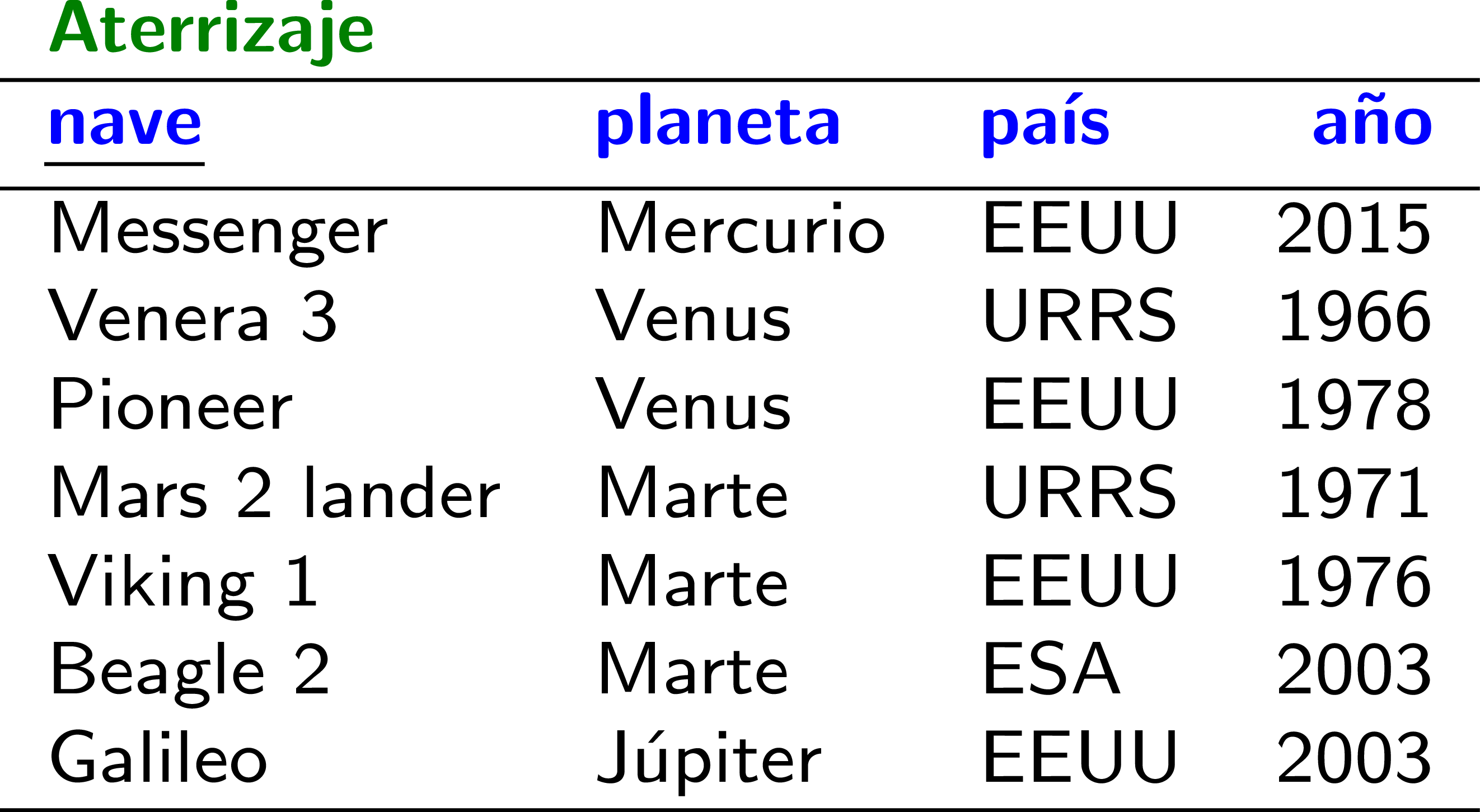 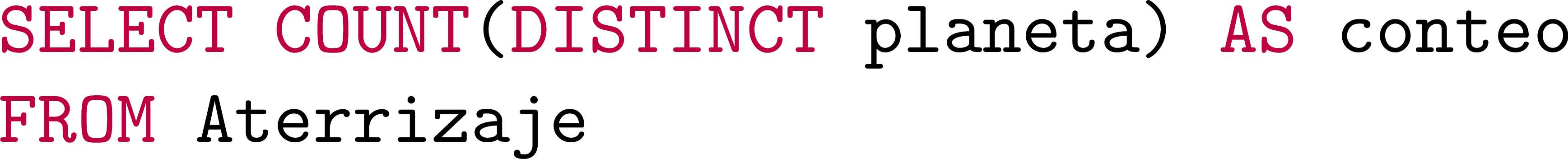 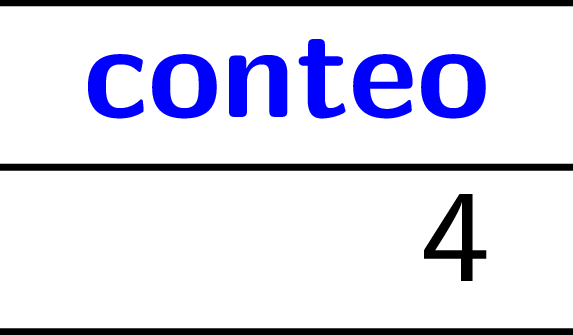 Agregación: COUNT (DISTINCT afuera)
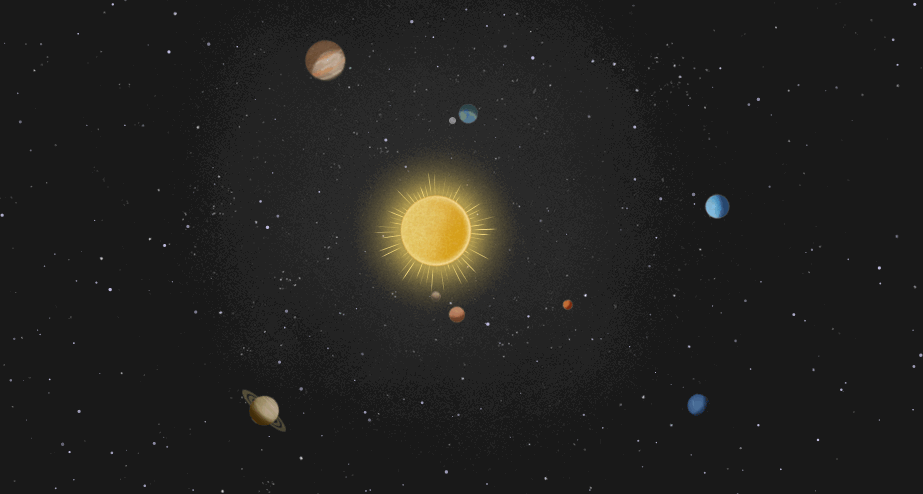 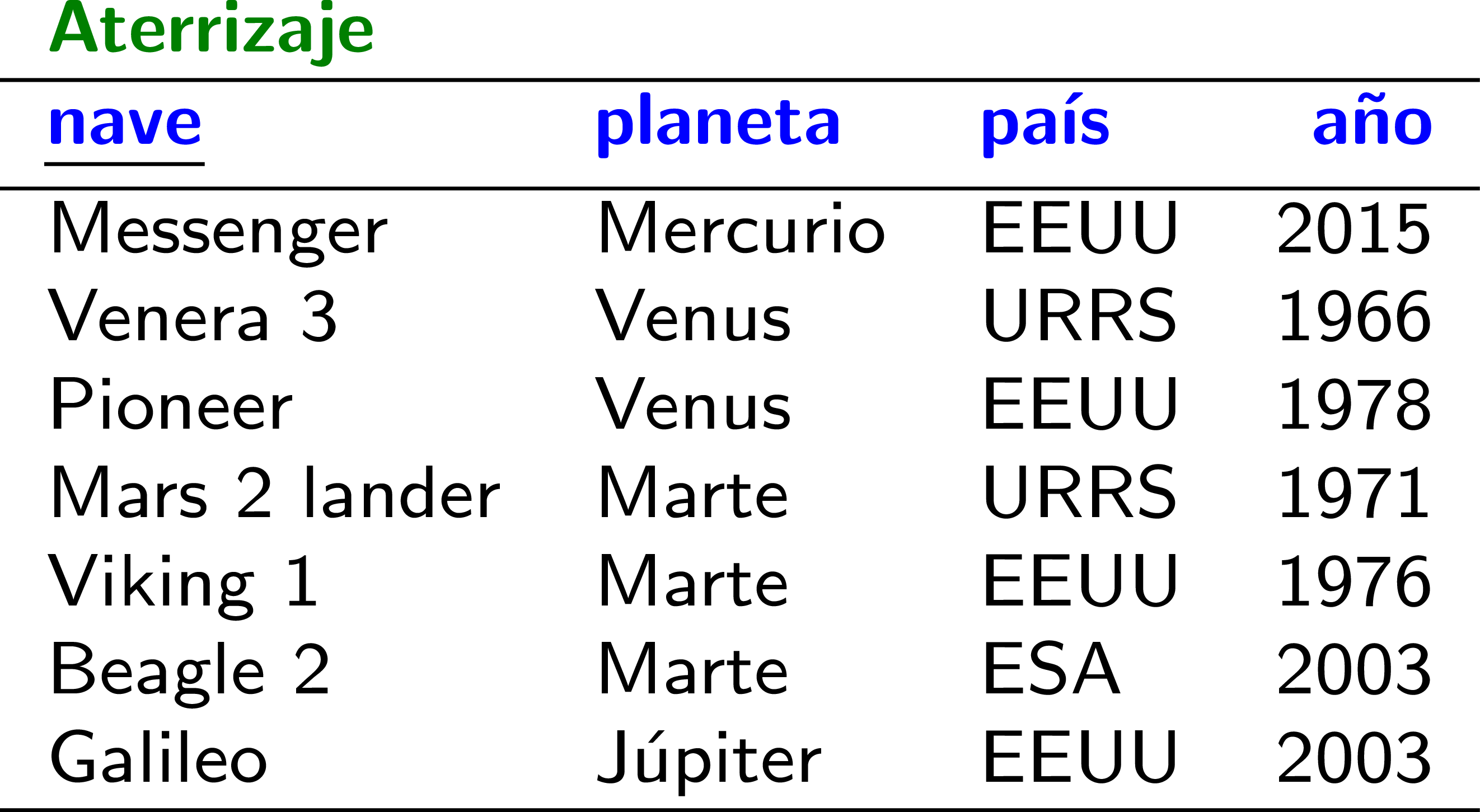 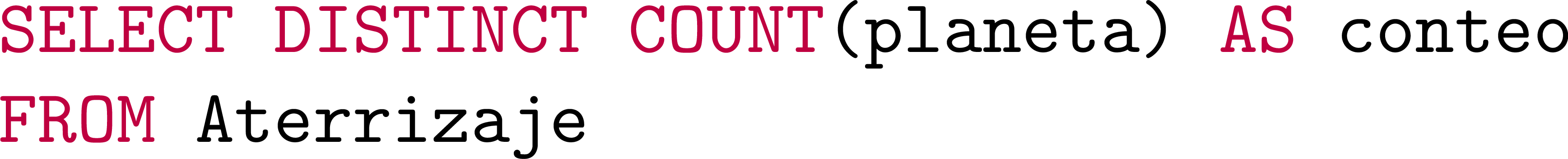 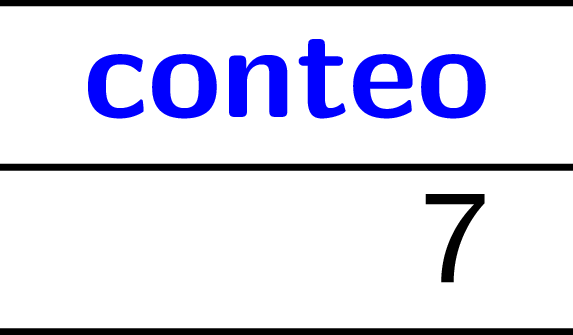 Agregación: COUNT(*)
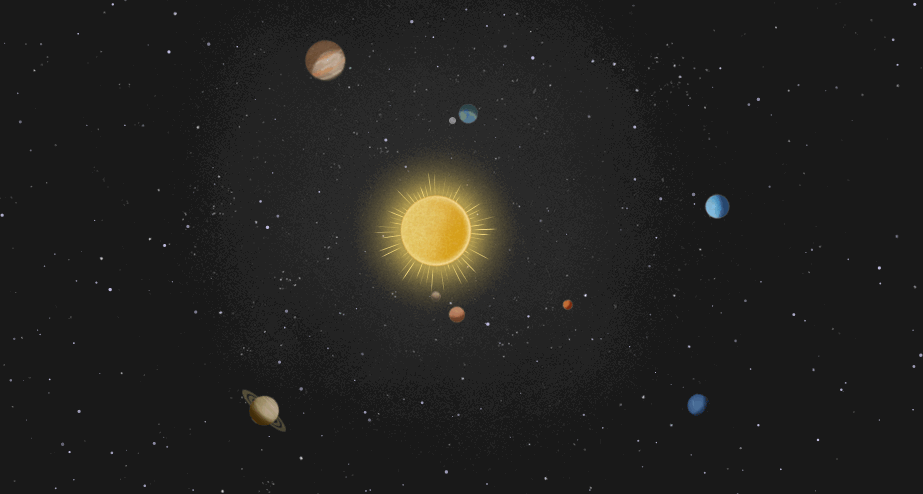 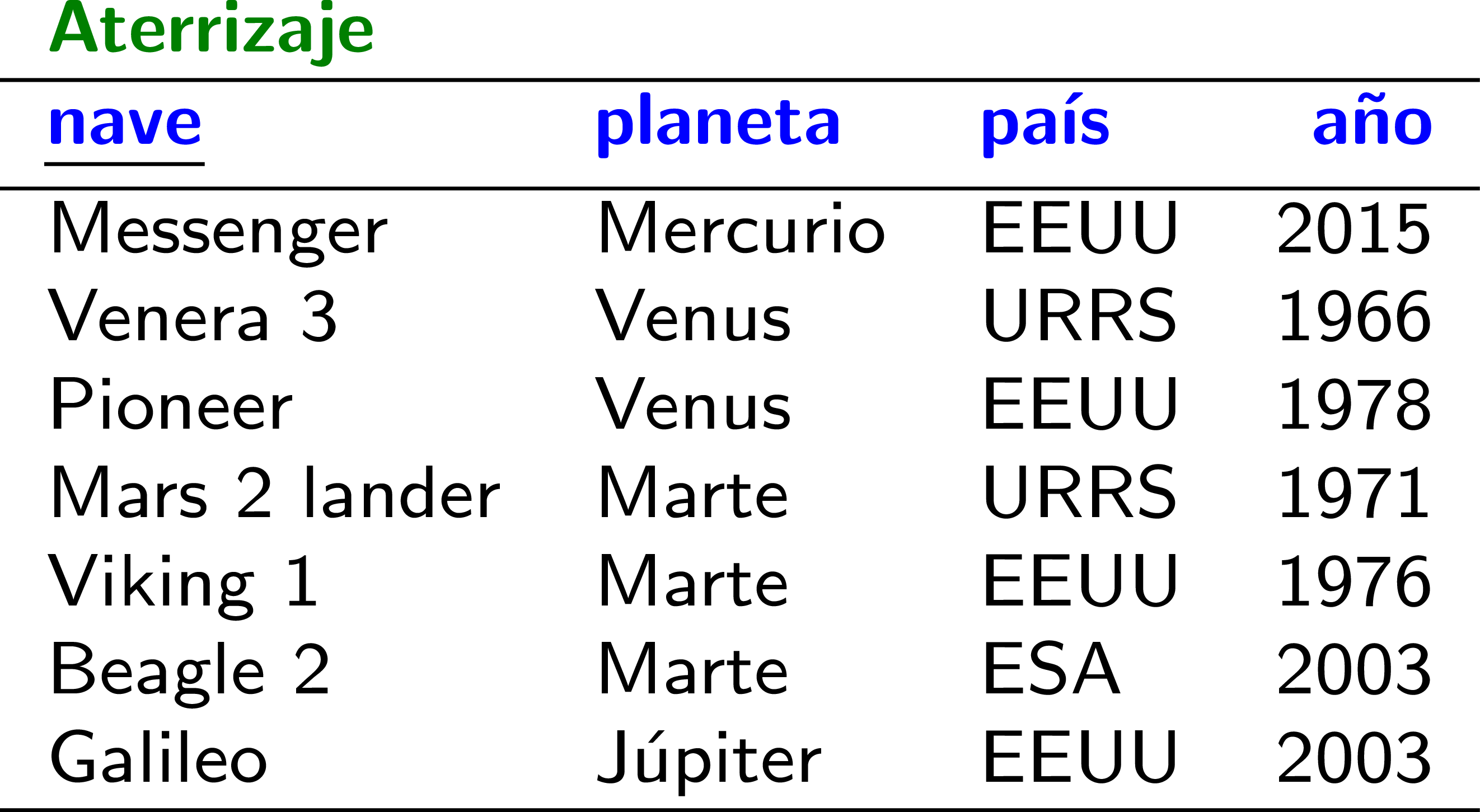 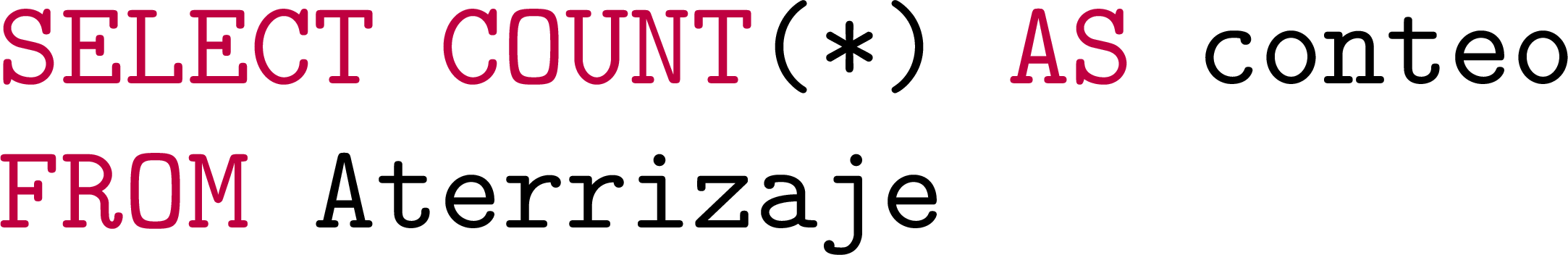 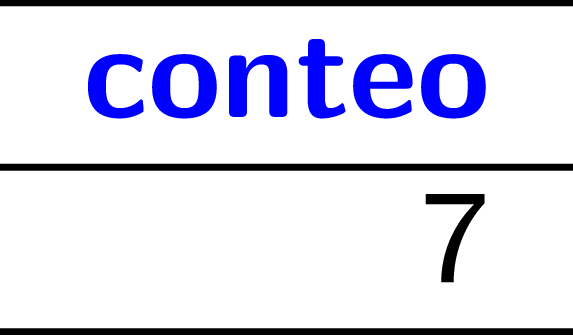 Agregación: AVG
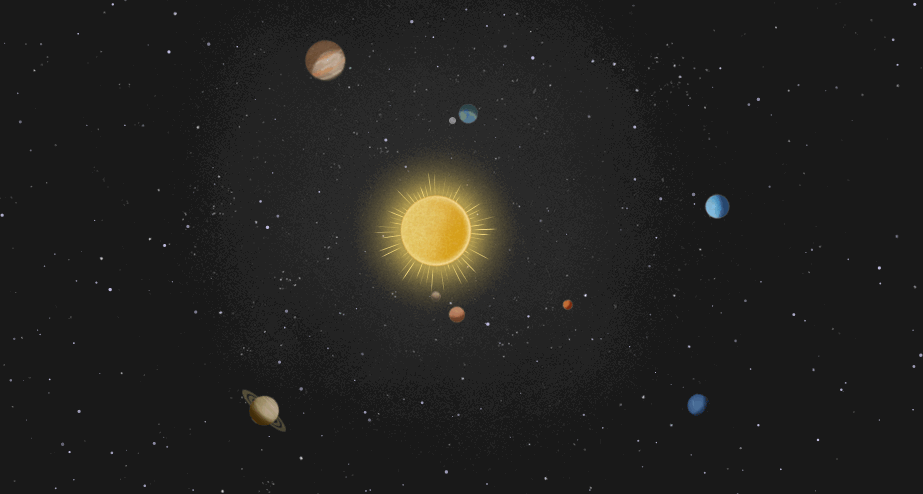 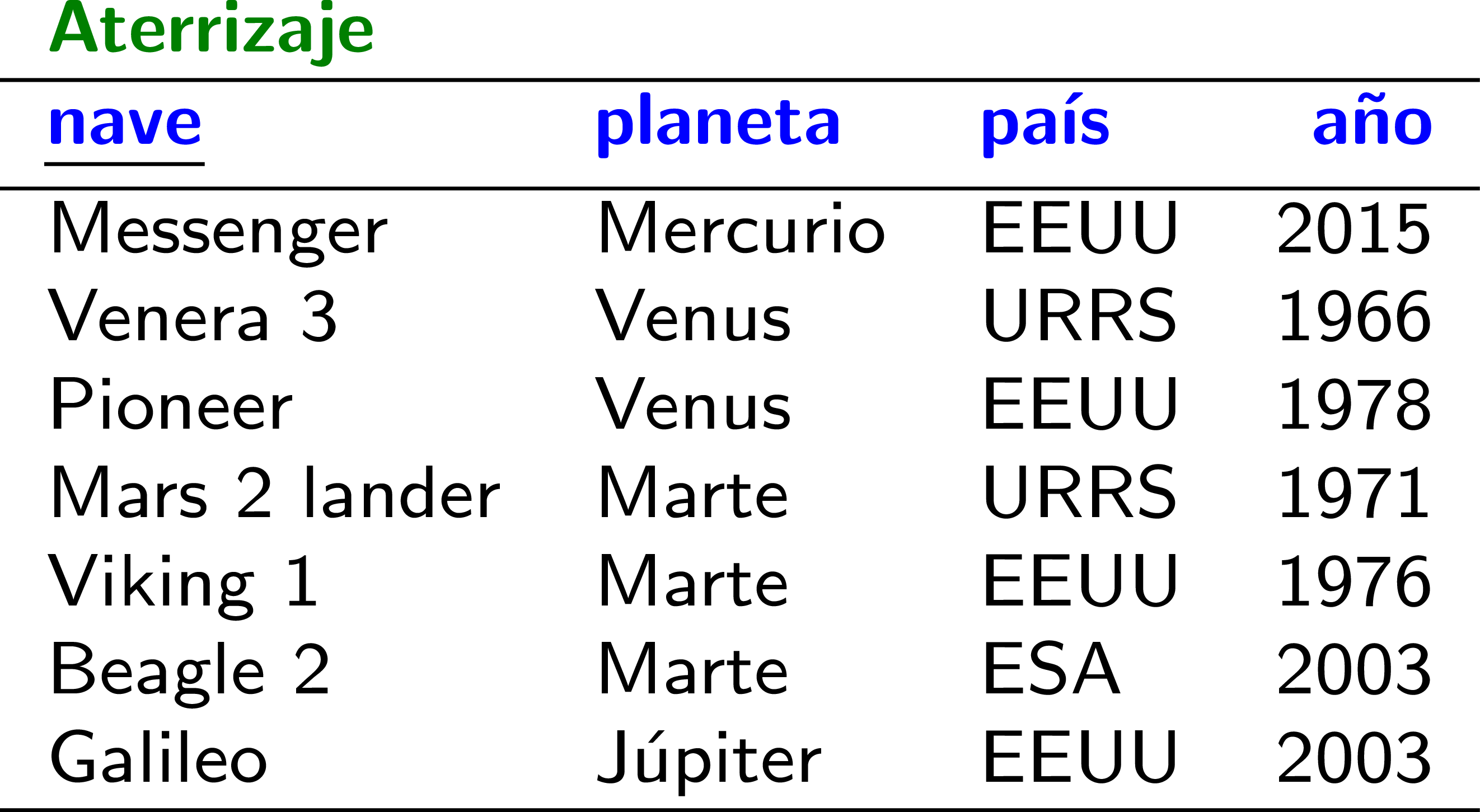 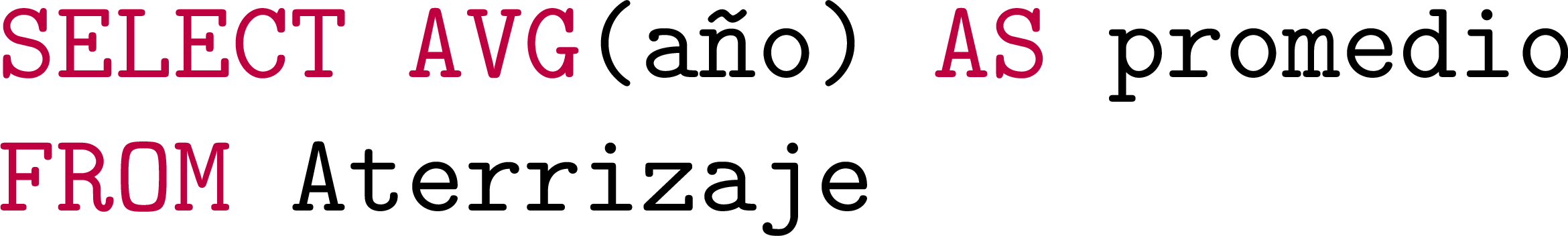 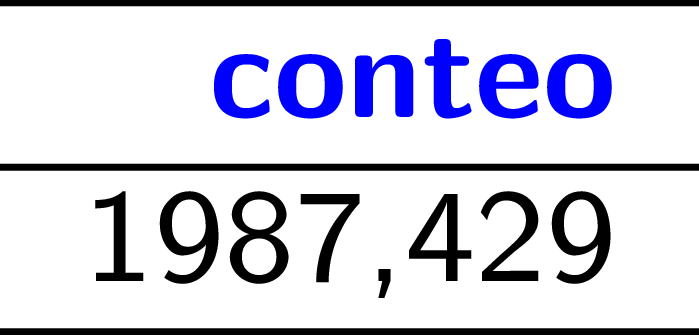 Postgres
Depende del sistema
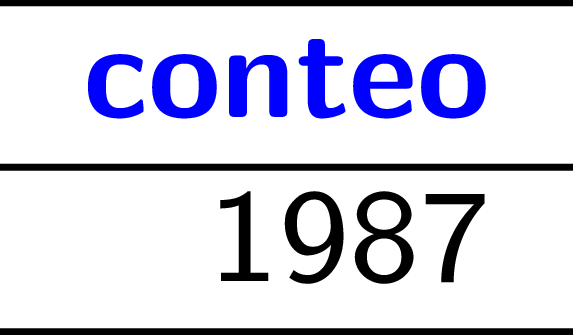 Agregación: AVG DISTINCT
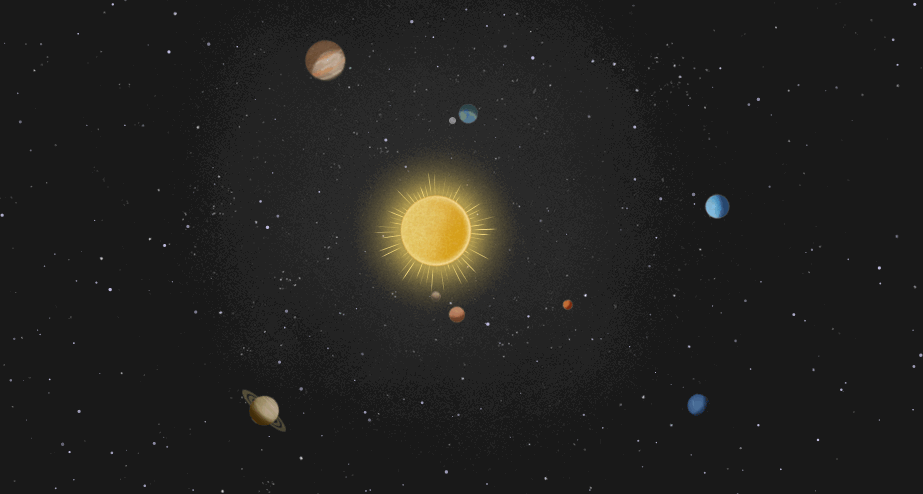 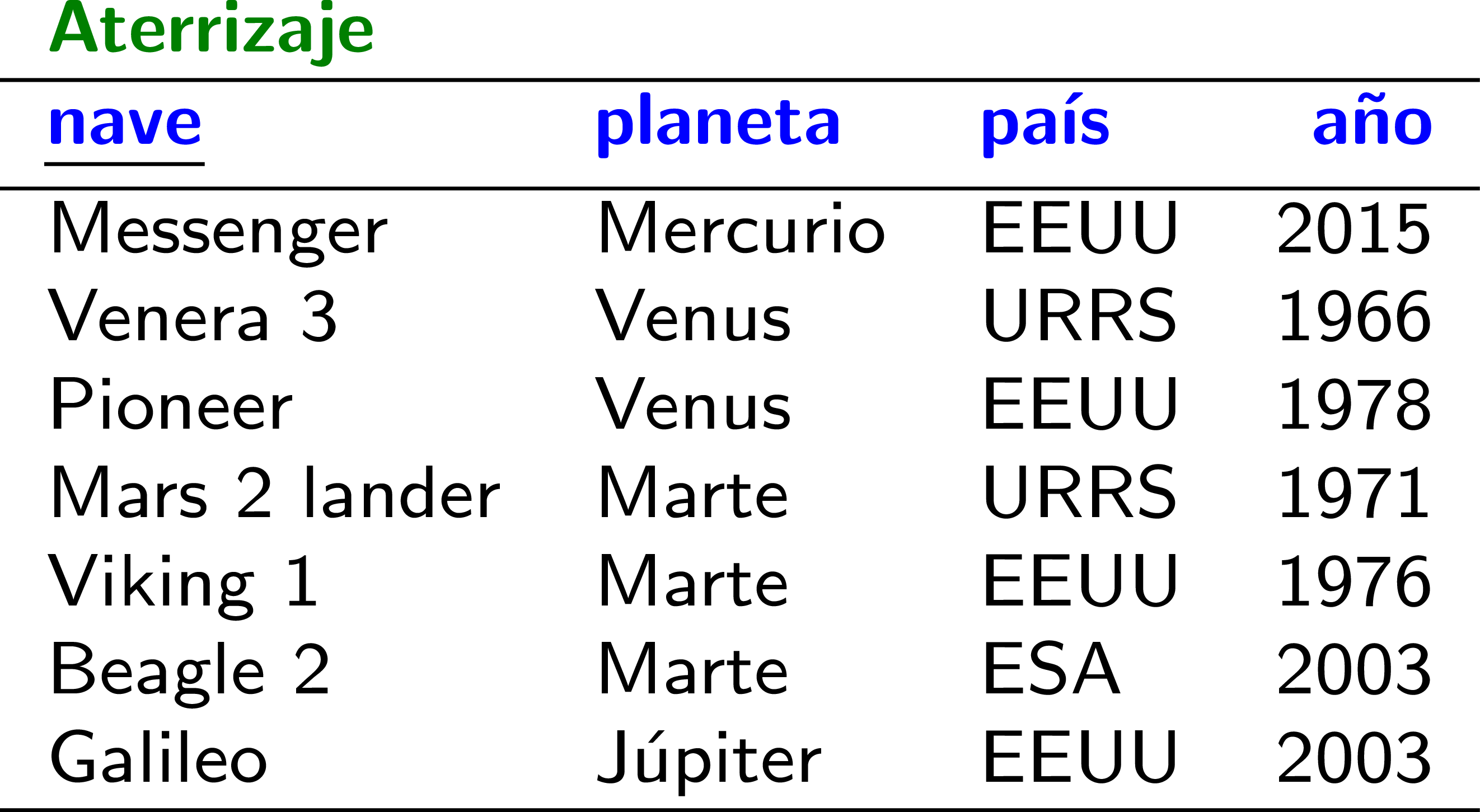 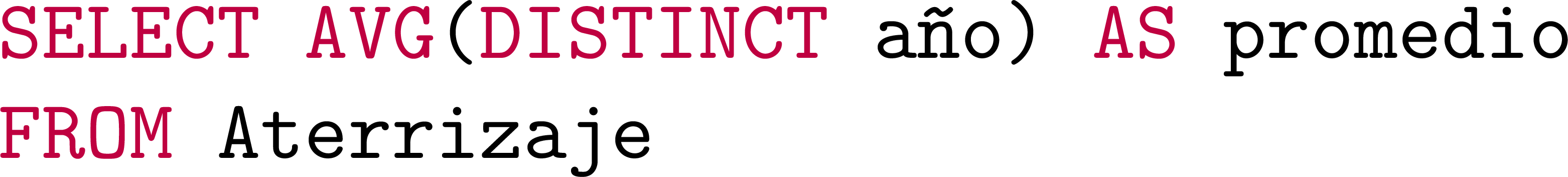 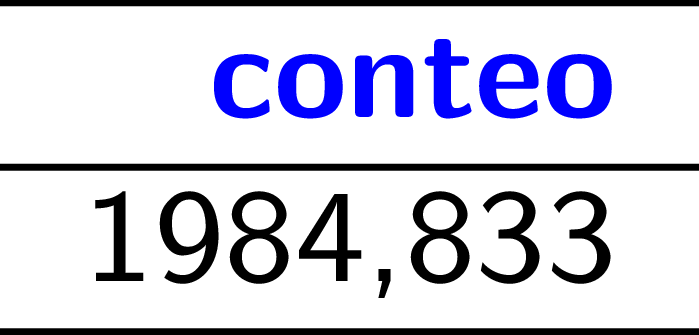 Postgres
Depende del sistema
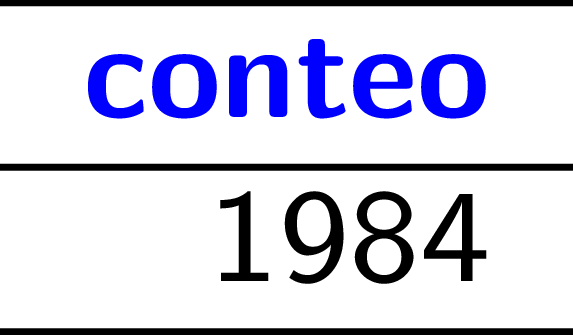 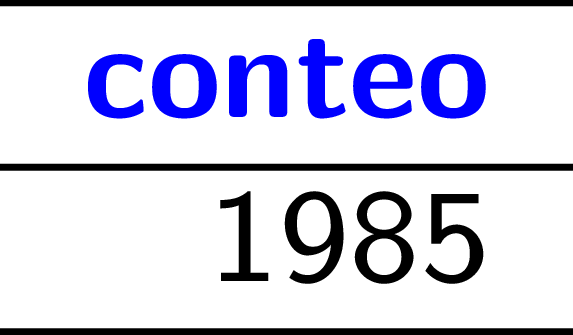 Agregación: AVG (con casting)
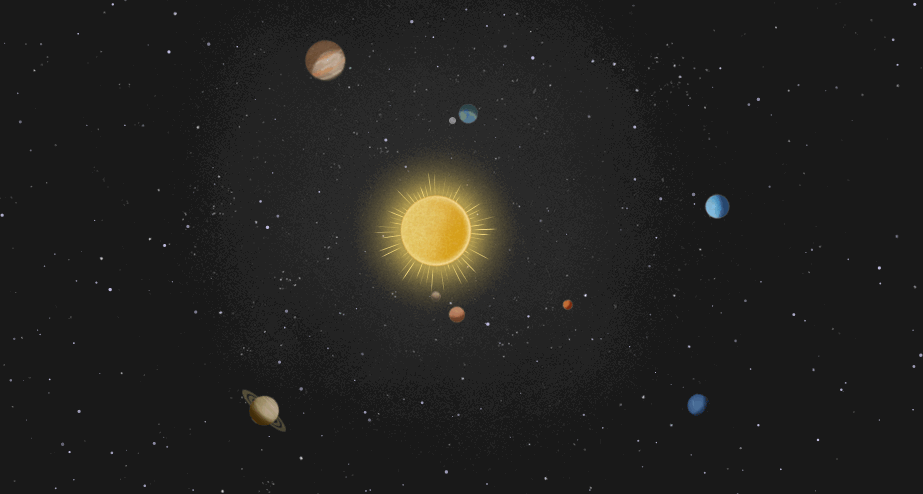 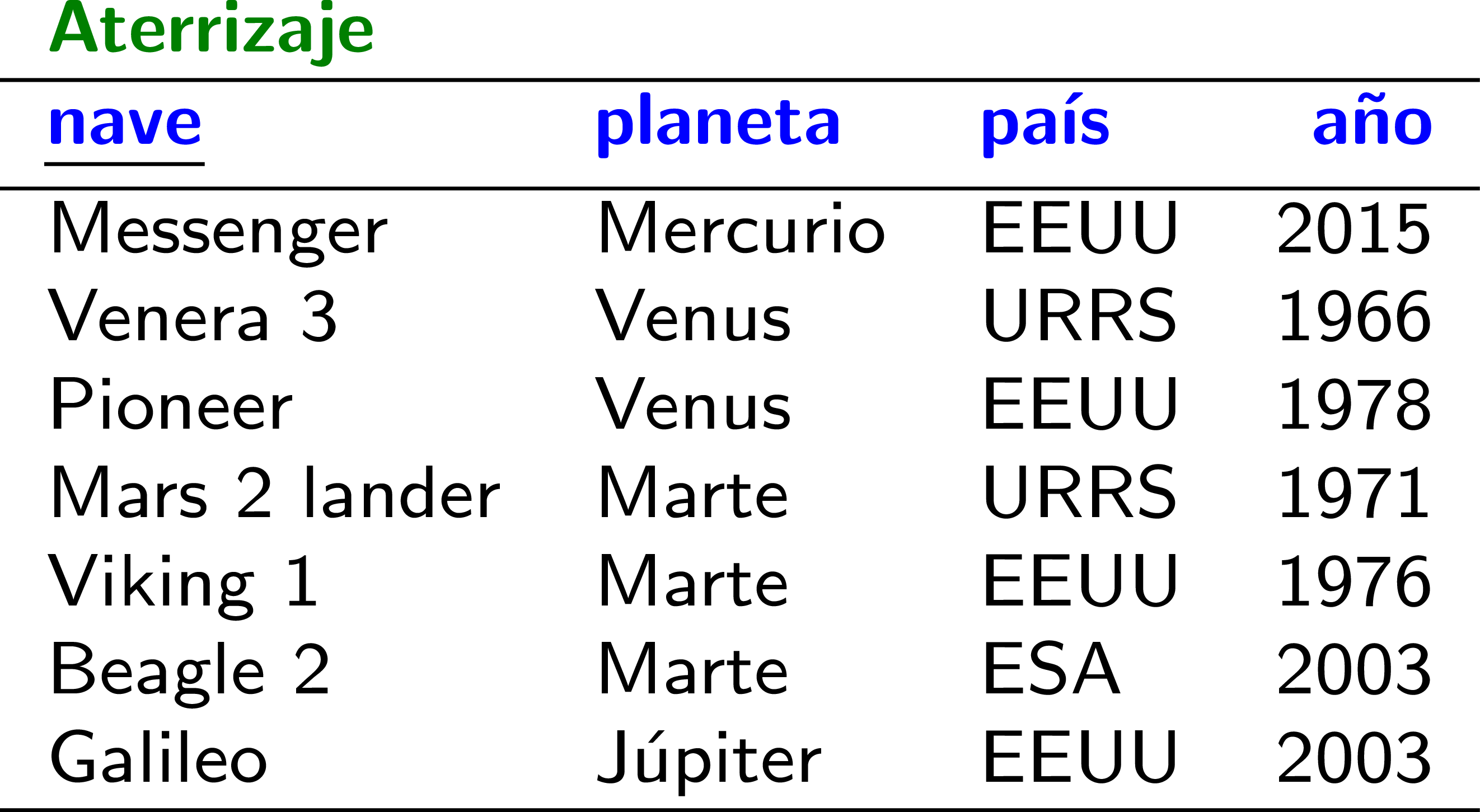 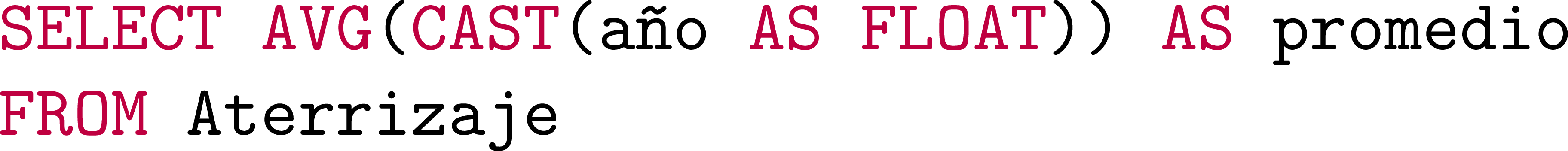 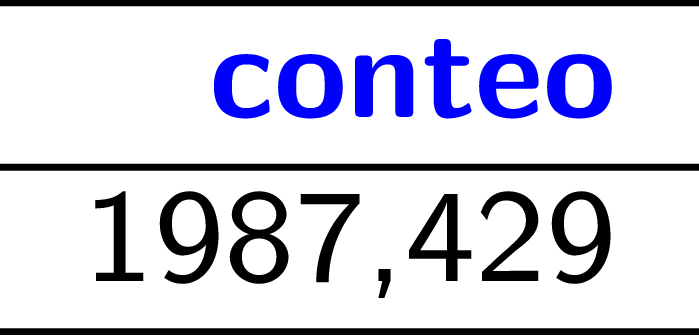 Agregación: MIN
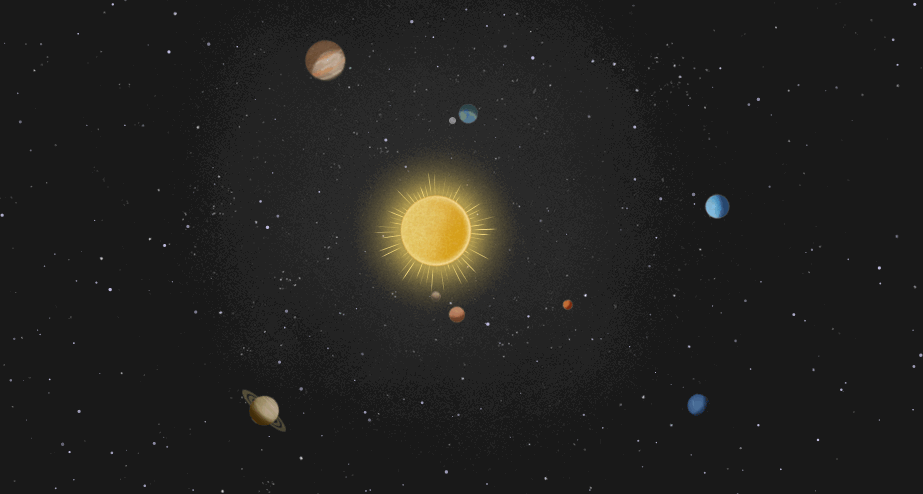 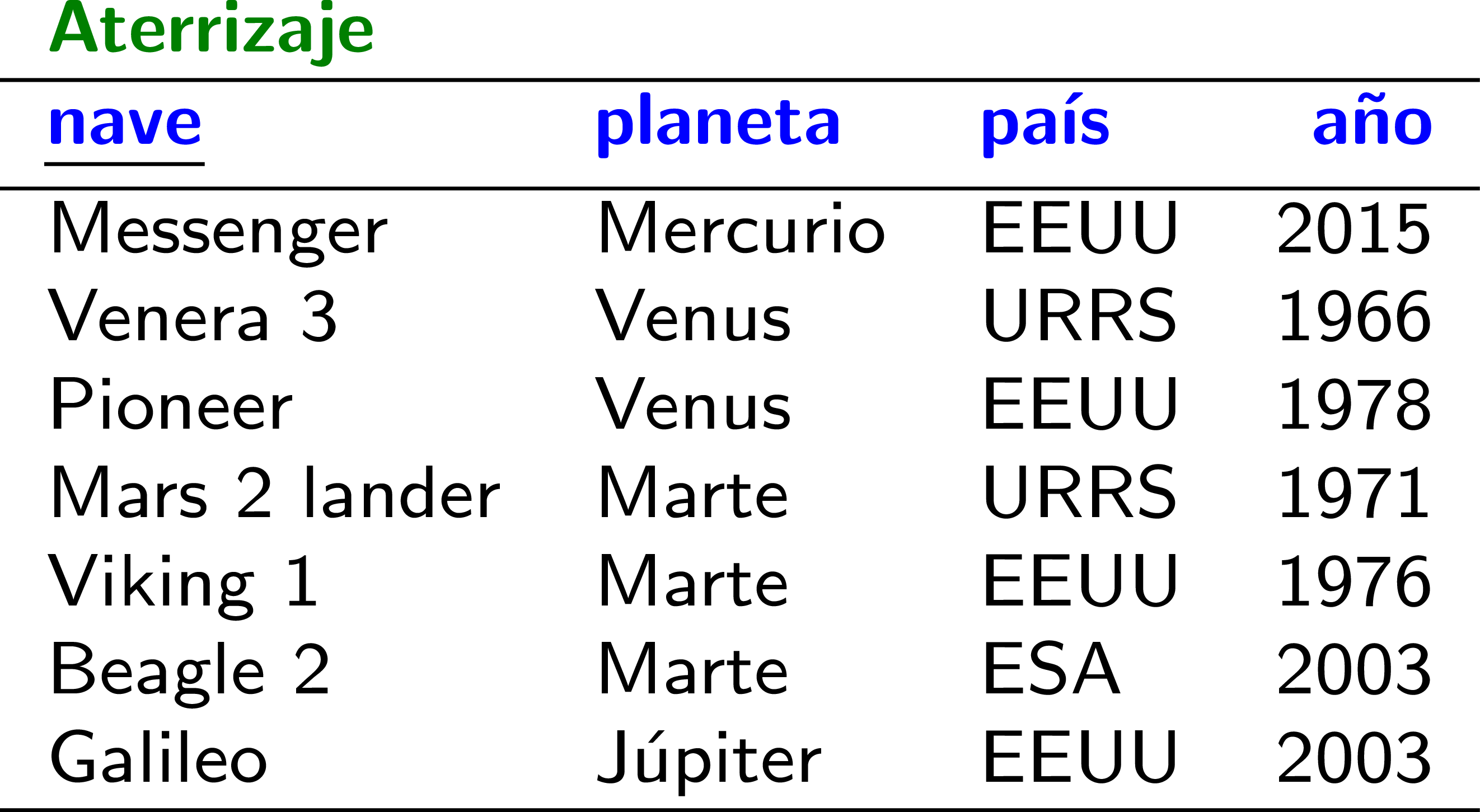 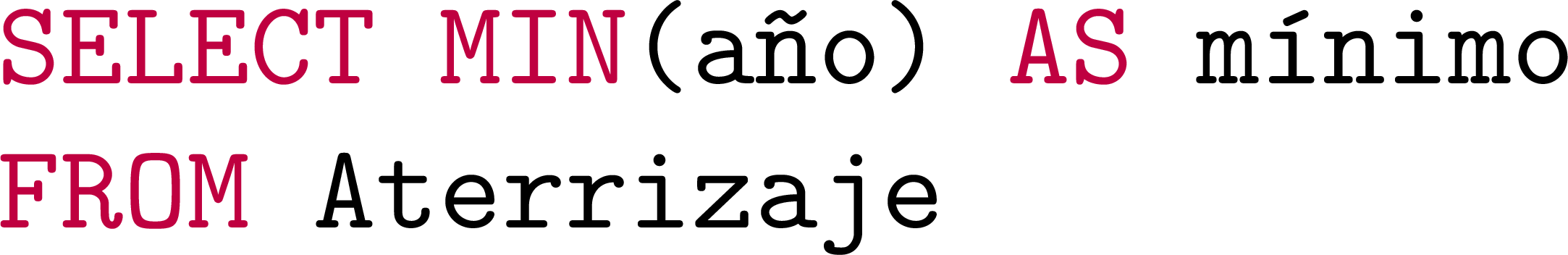 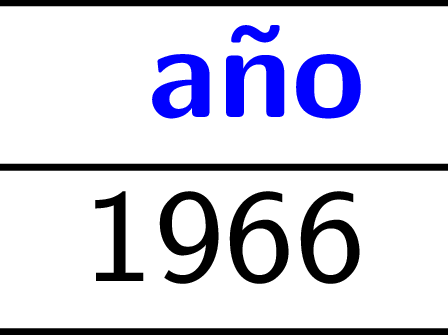 Agregación: MIN
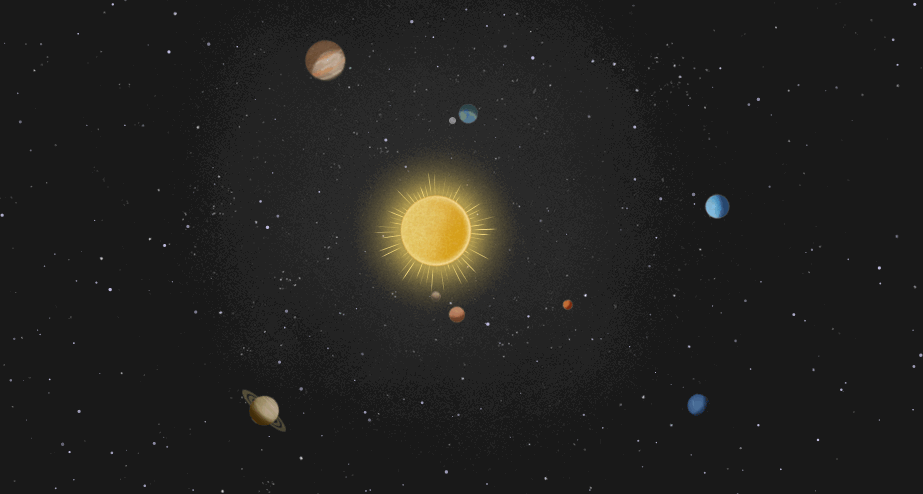 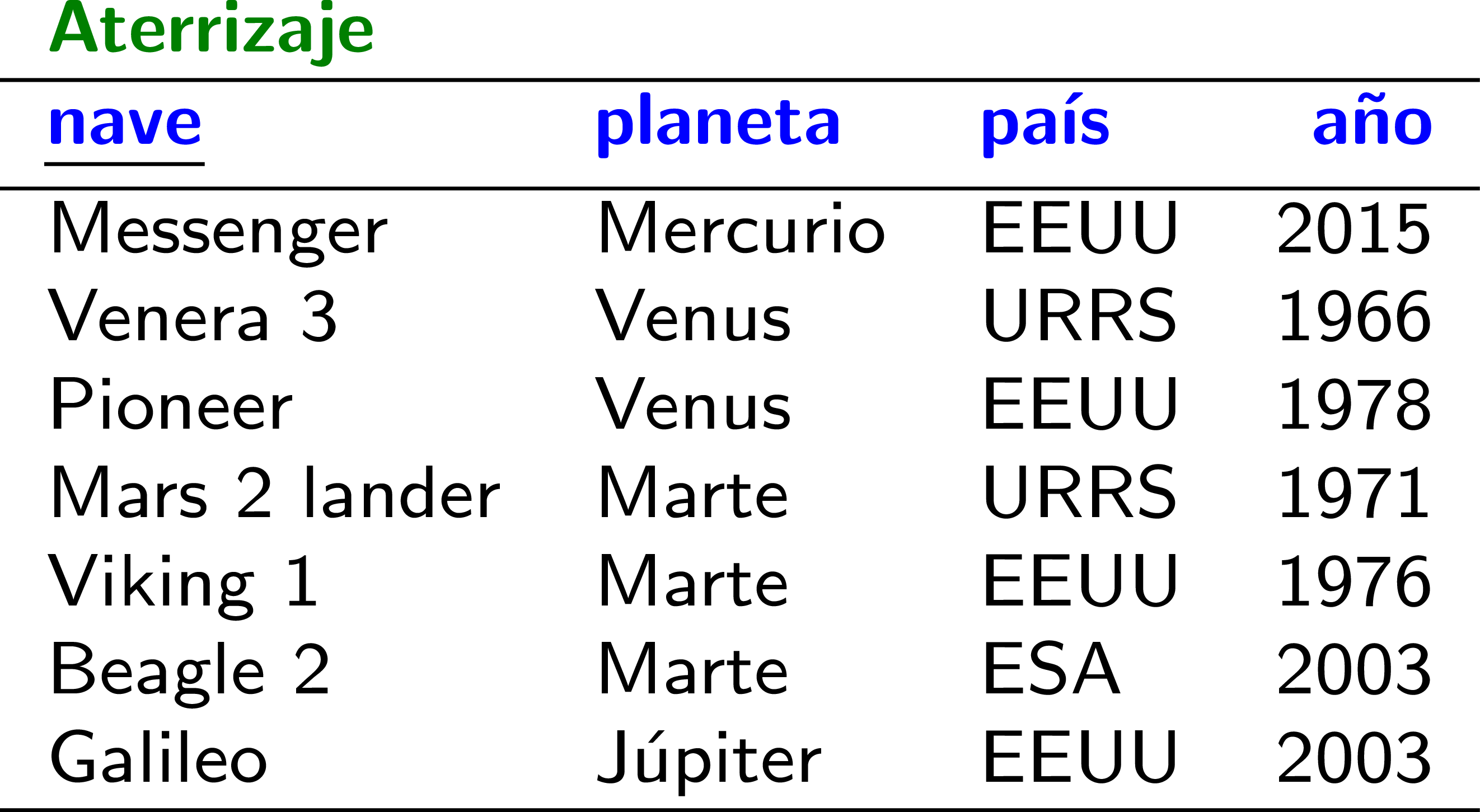 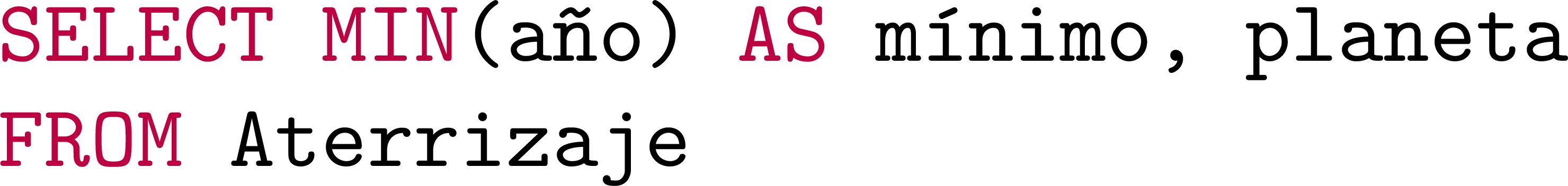 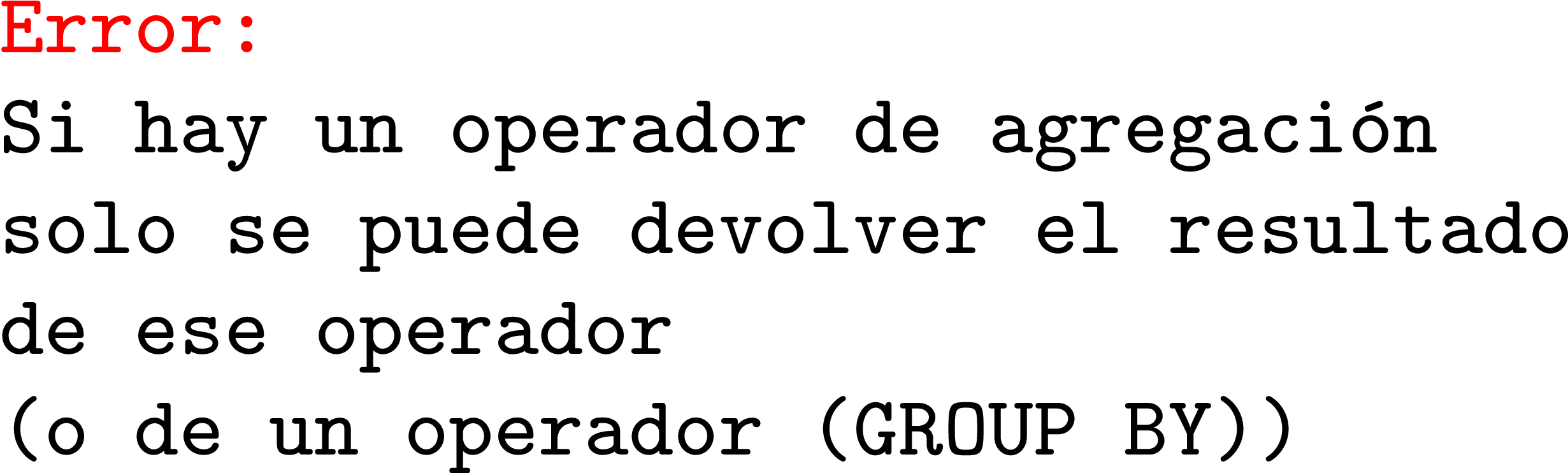 Agregación: MIN
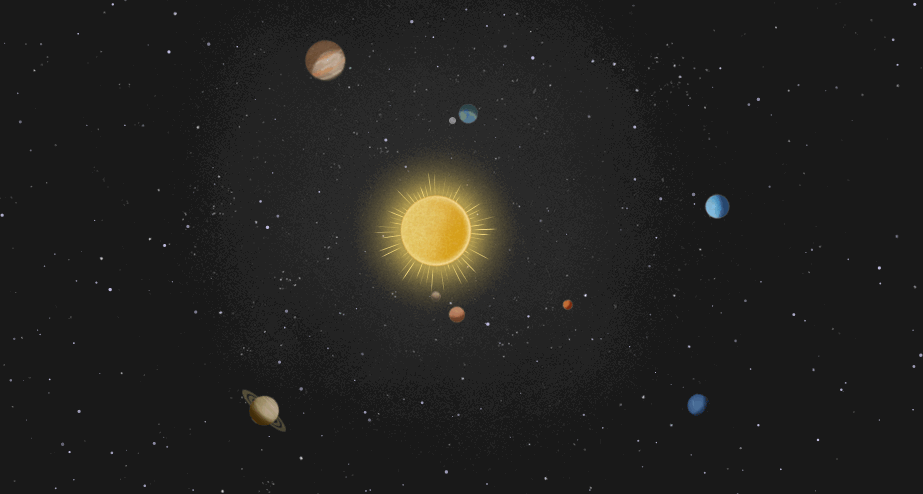 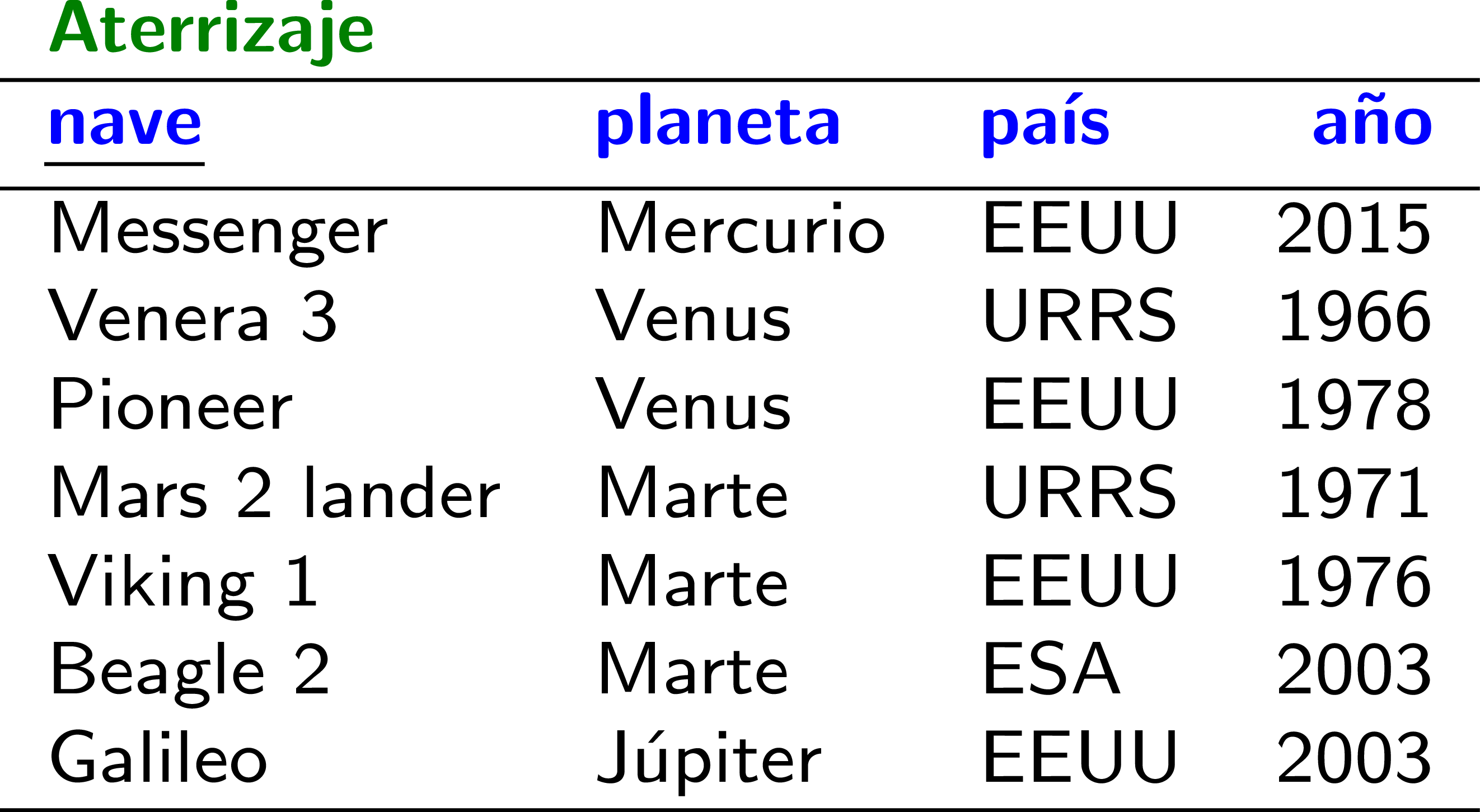 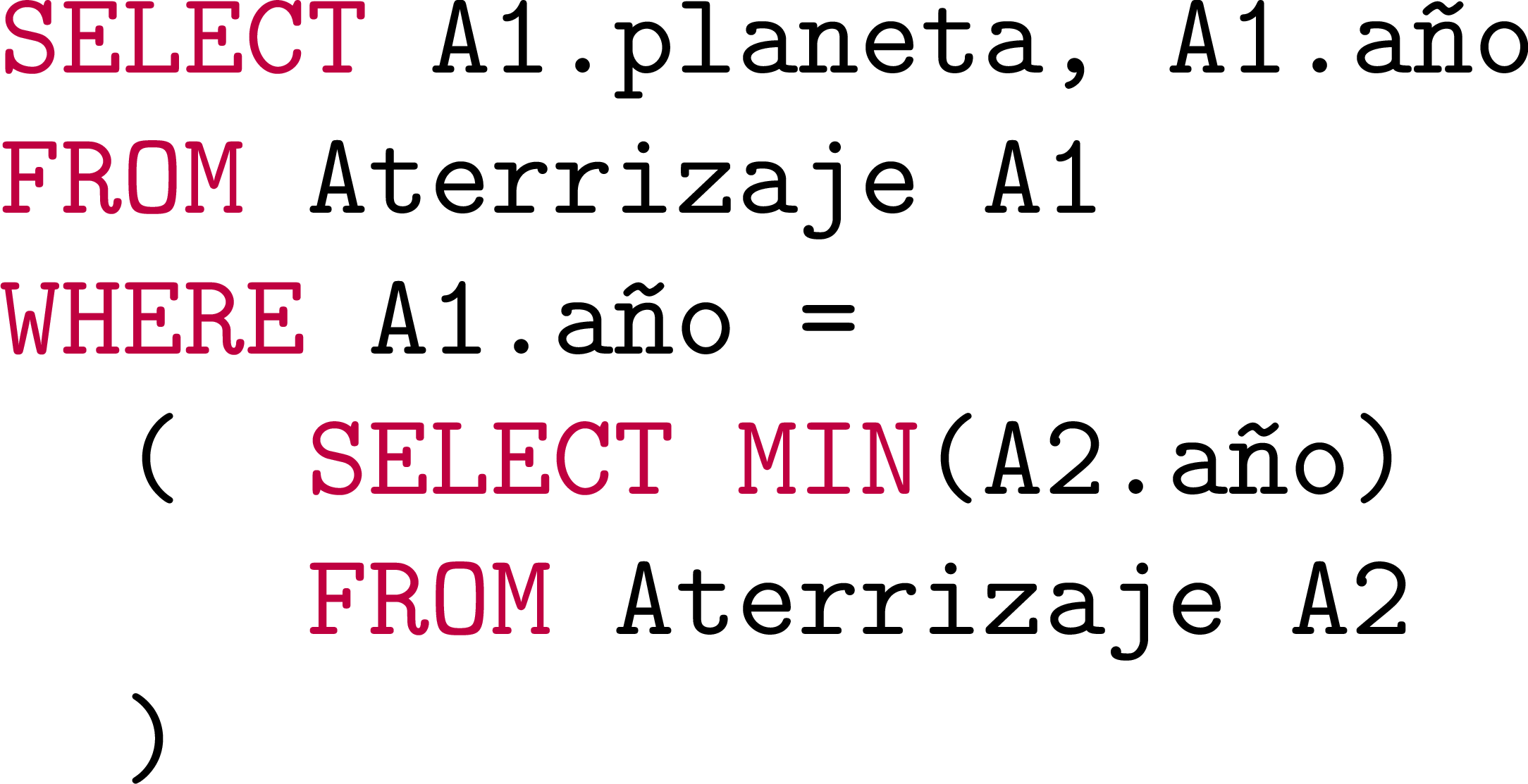 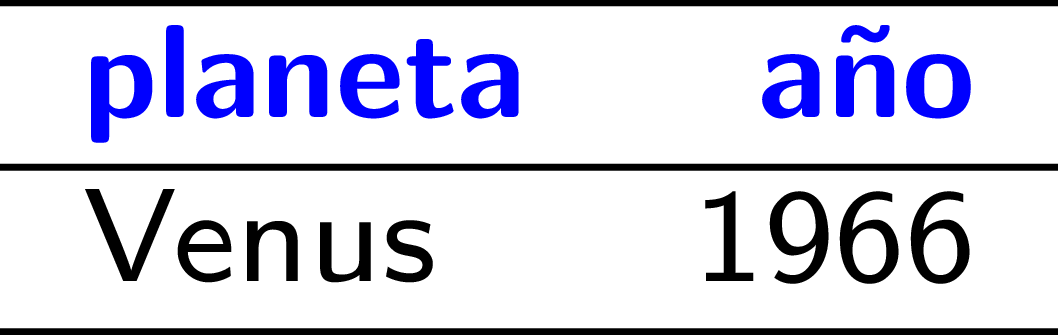 Agregación por planeta: explícitamente
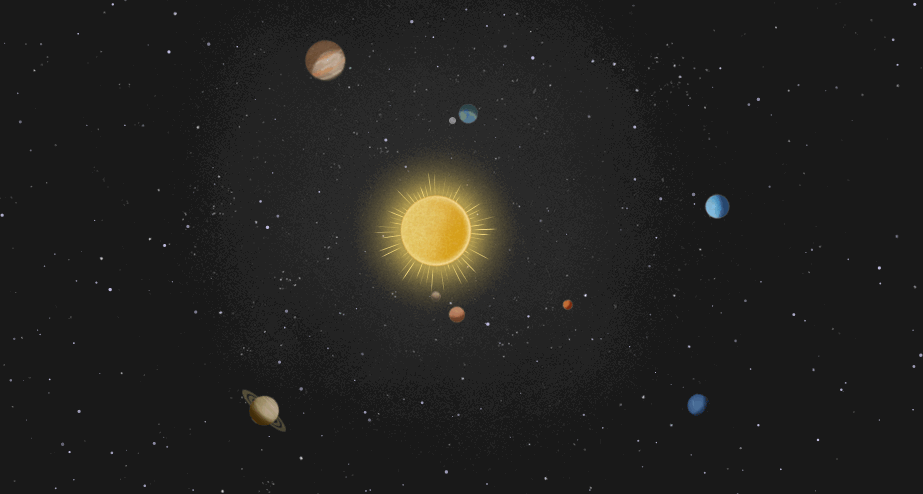 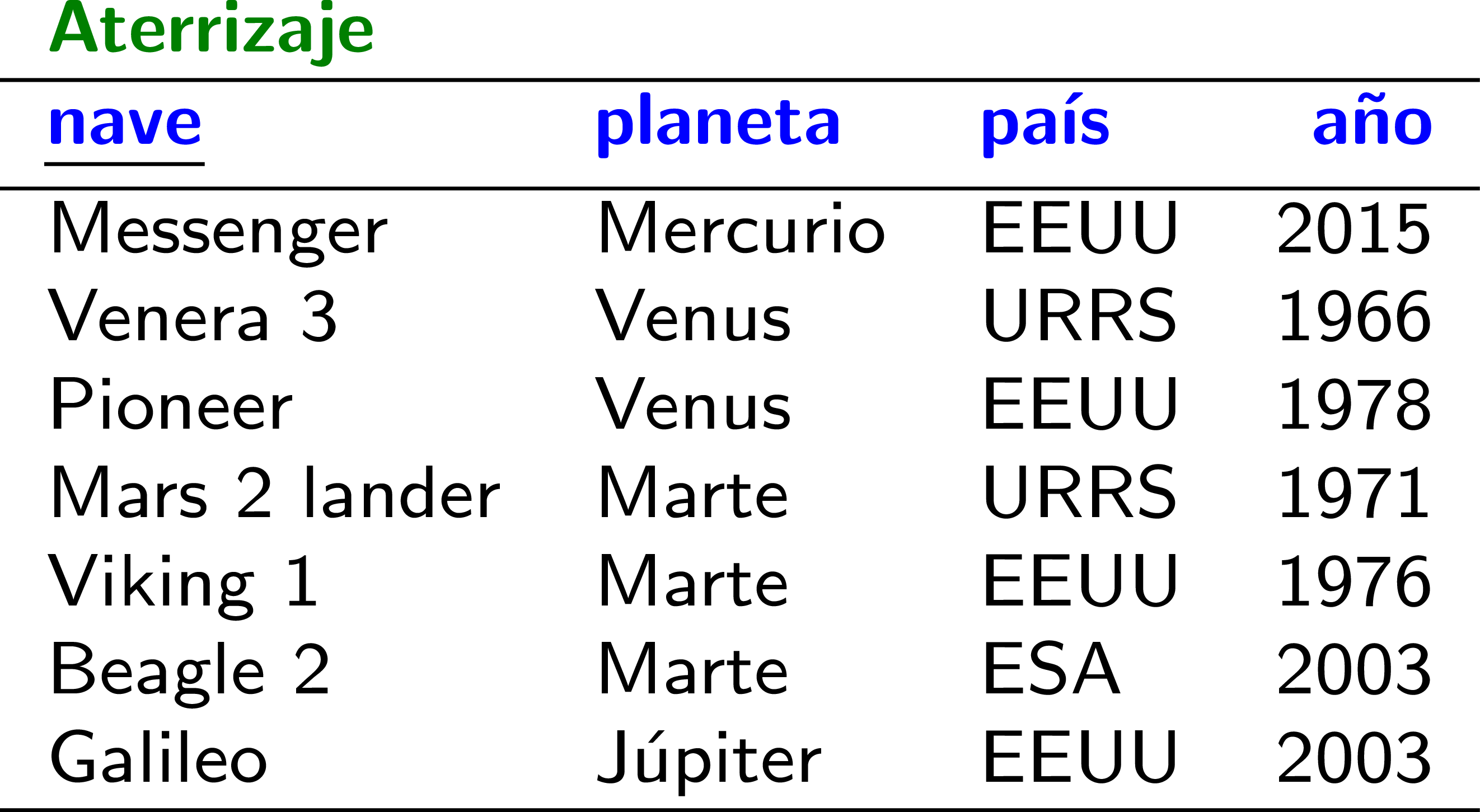 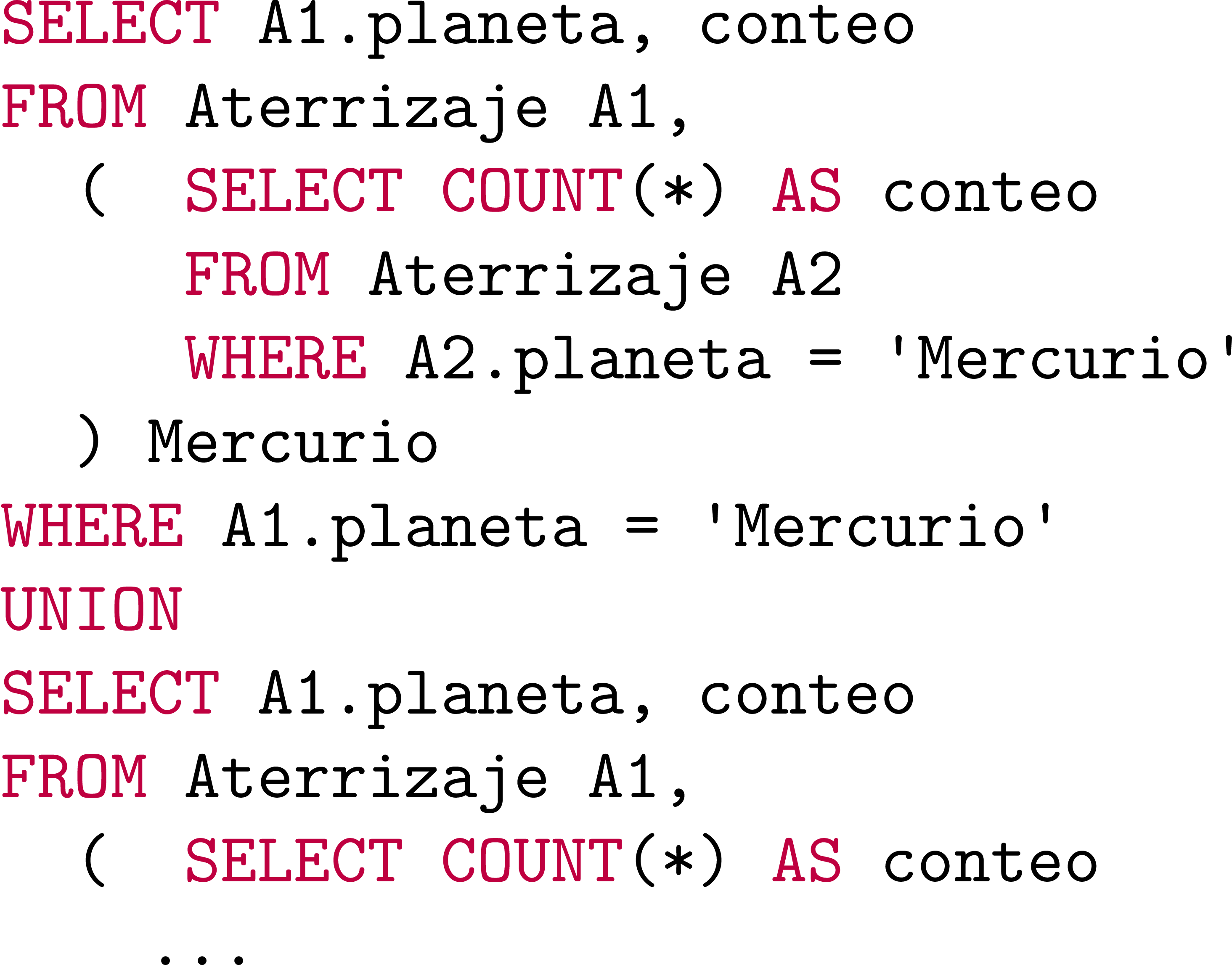 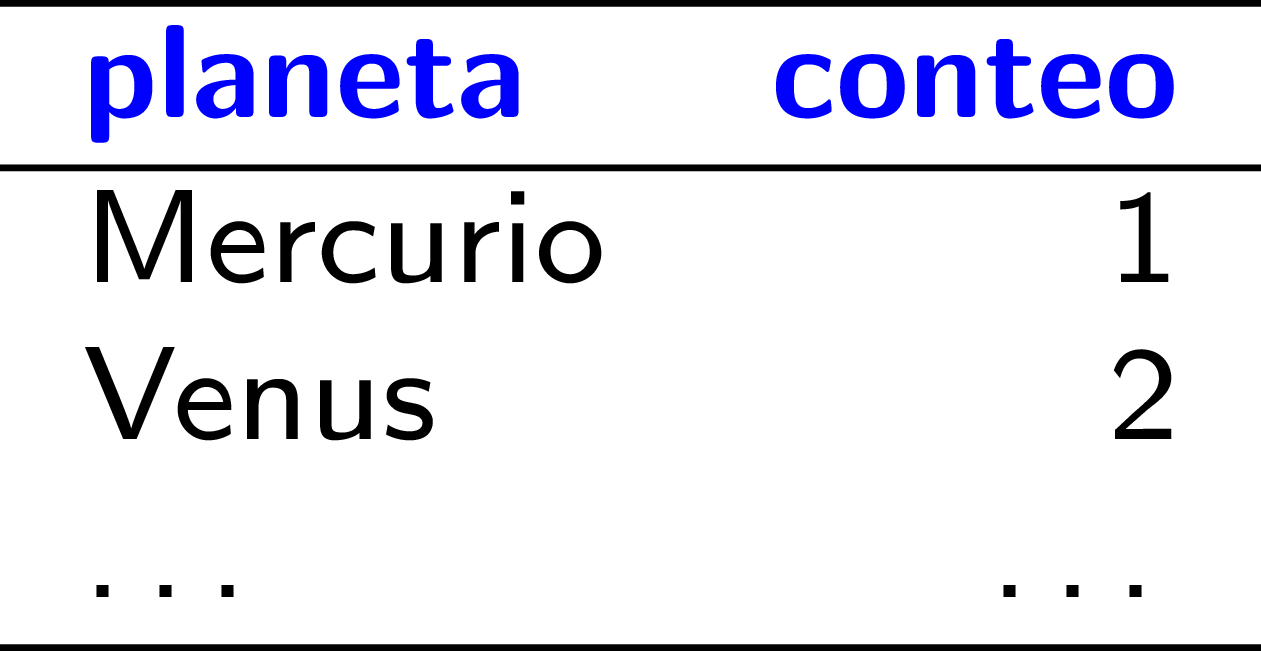 Agregación por planeta: GROUP BY
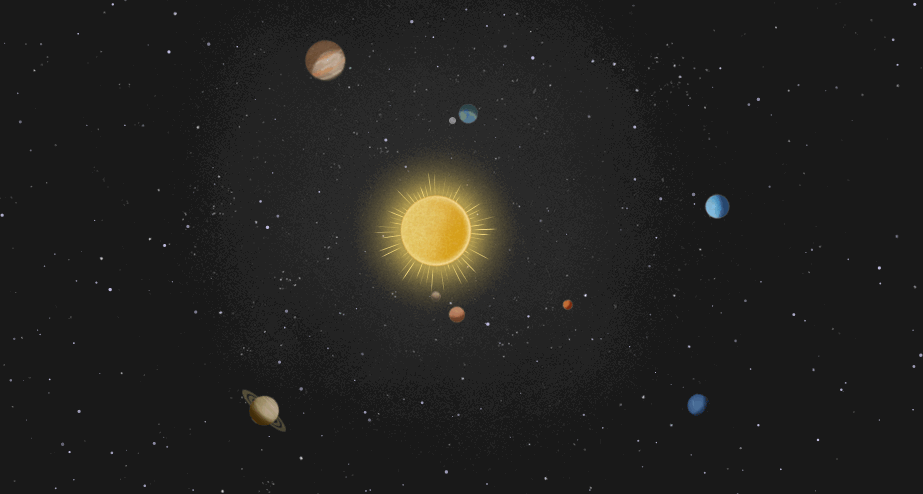 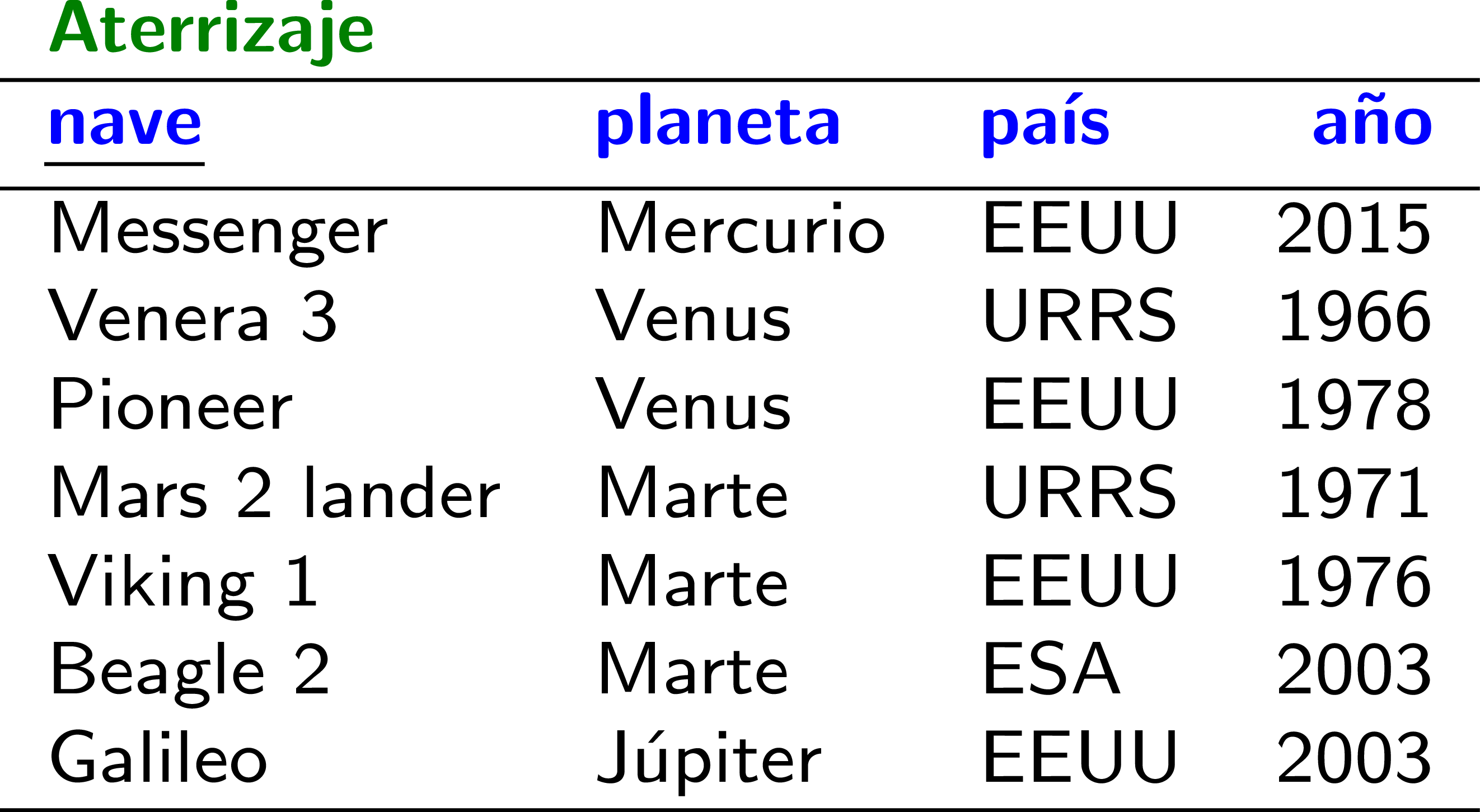 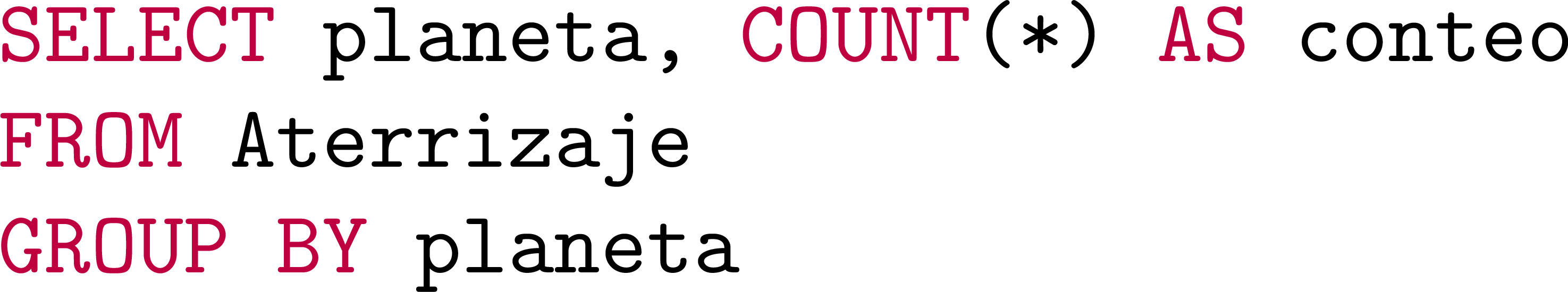 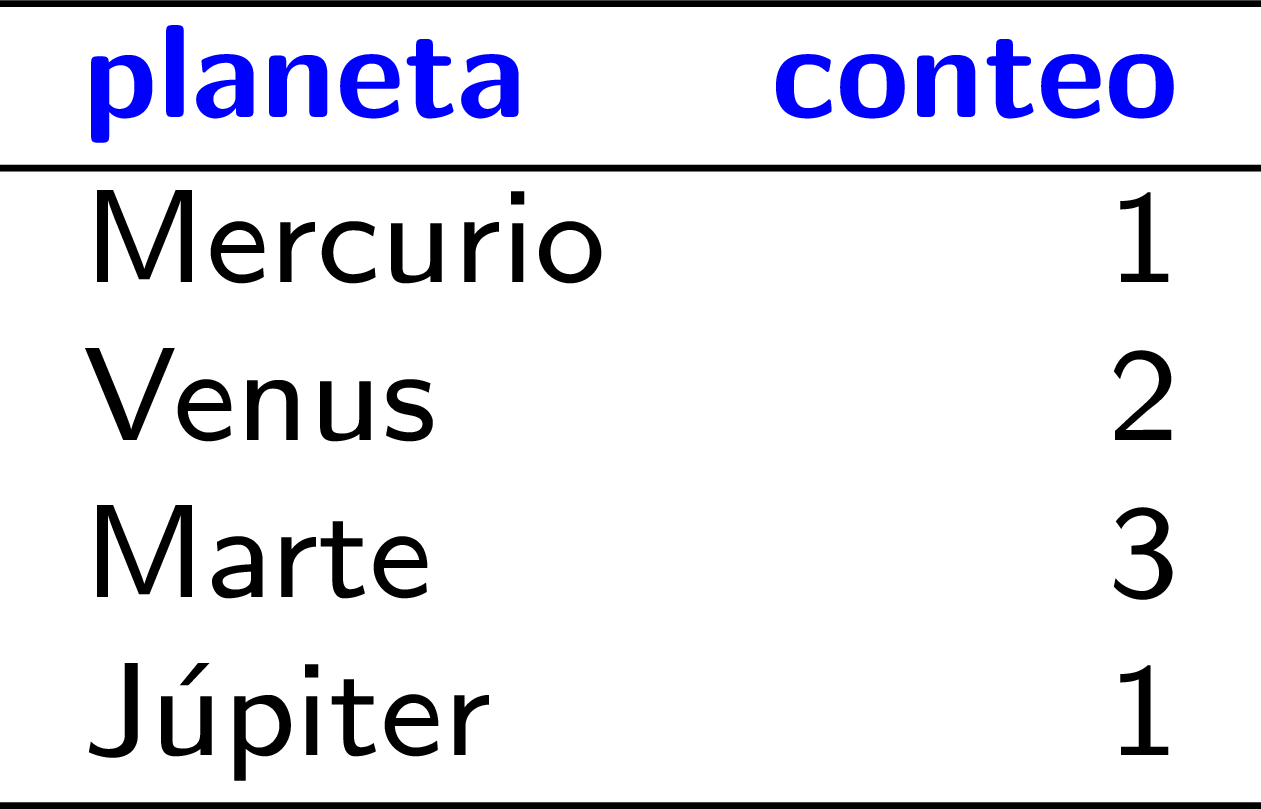 Agregación por planeta: GROUP BY/HAVING
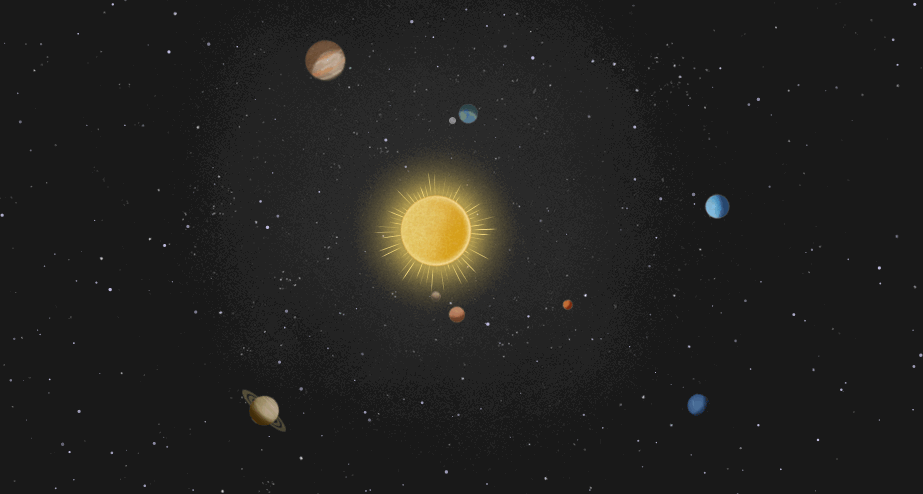 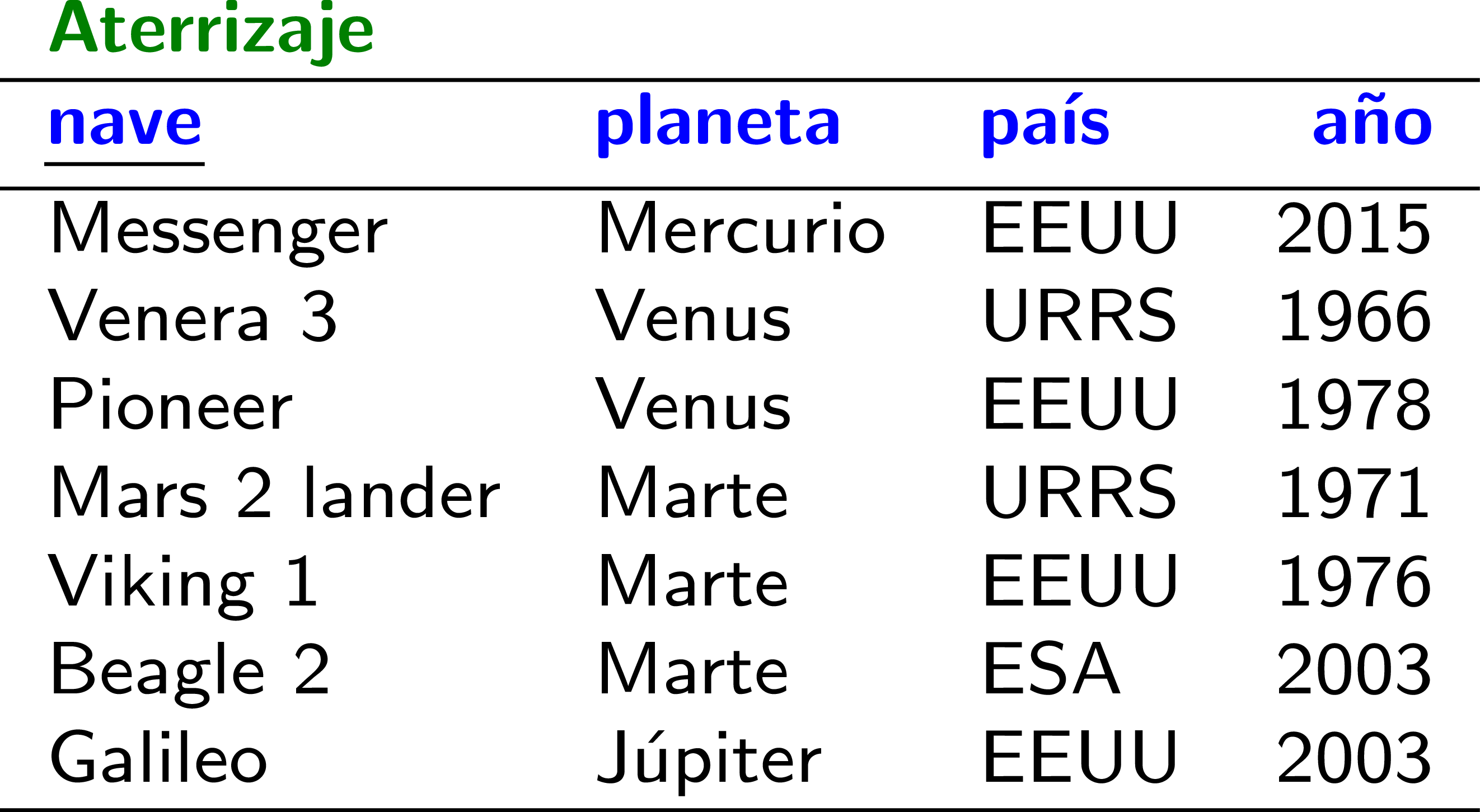 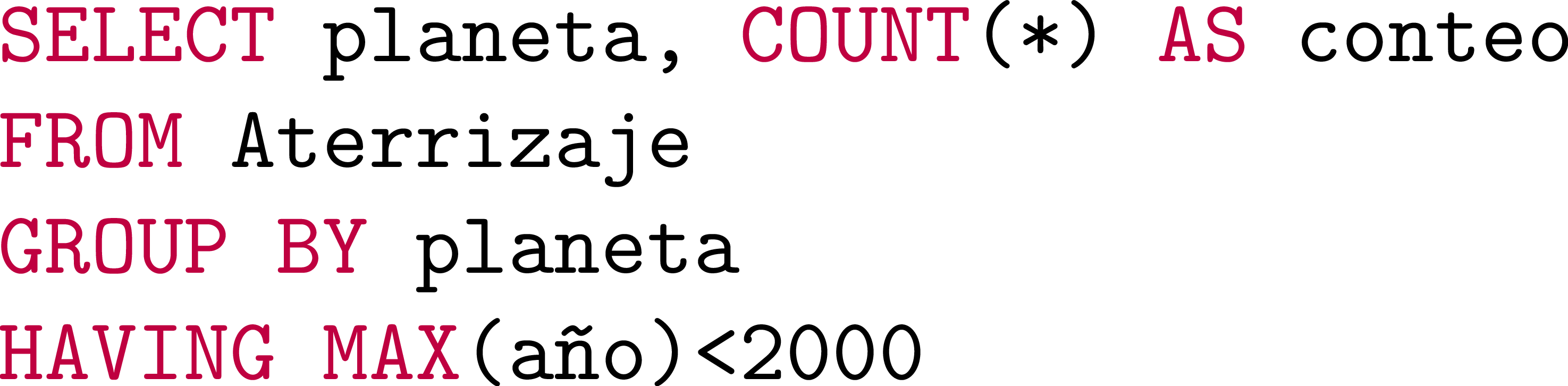 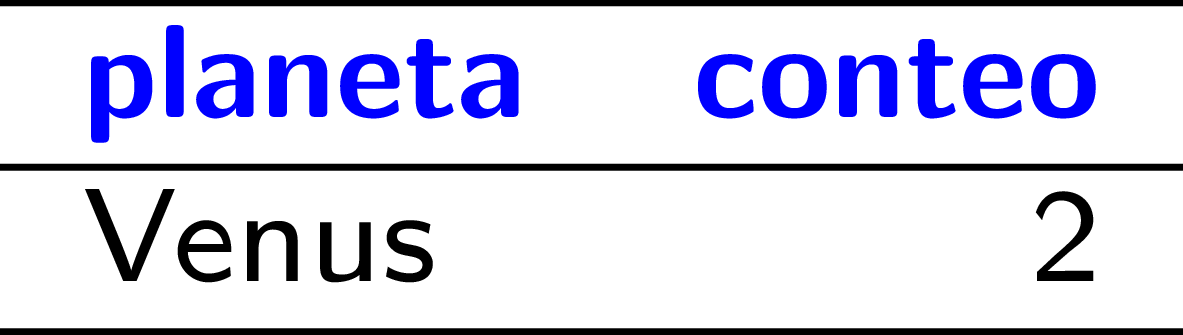 Agregación por planeta: HAVING/EVERY
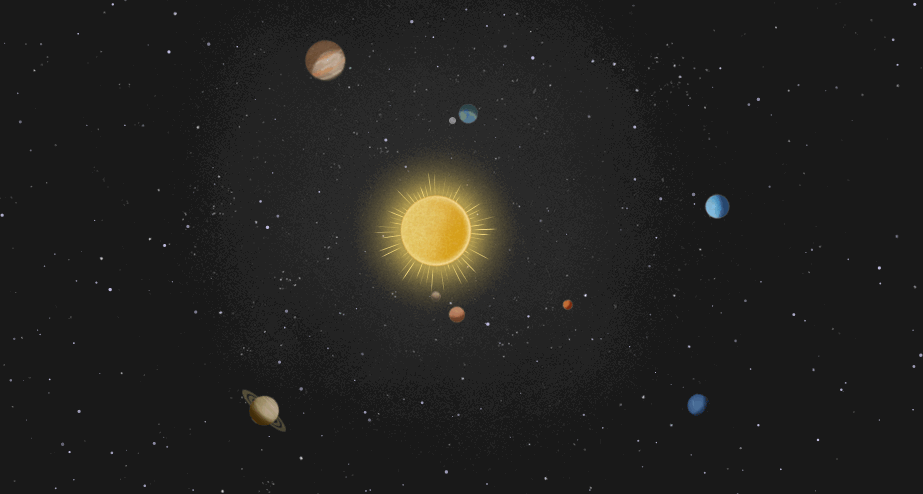 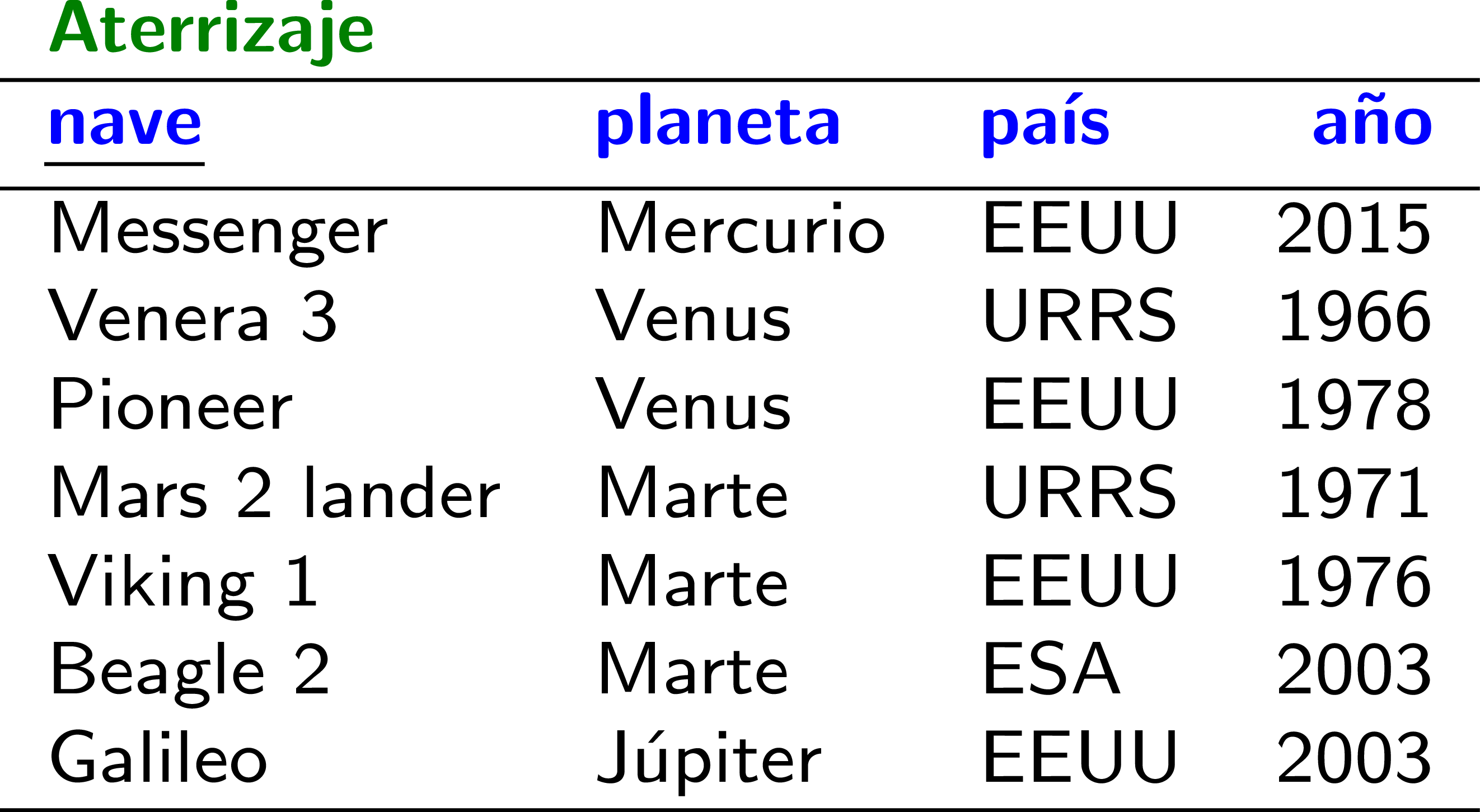 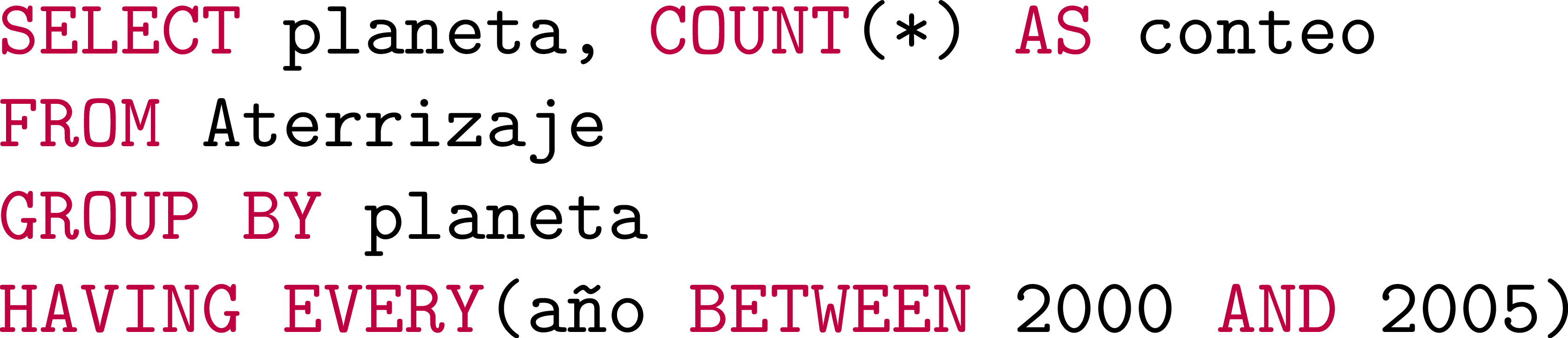 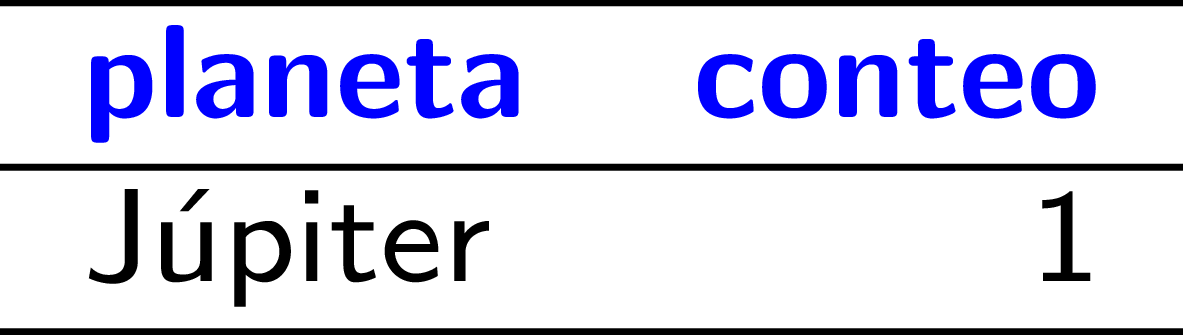 Agregación por planeta: HAVING/ANY
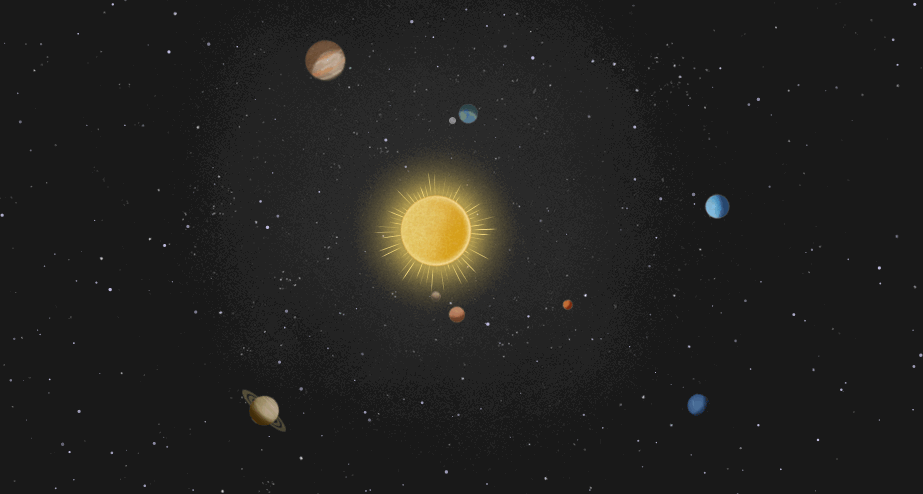 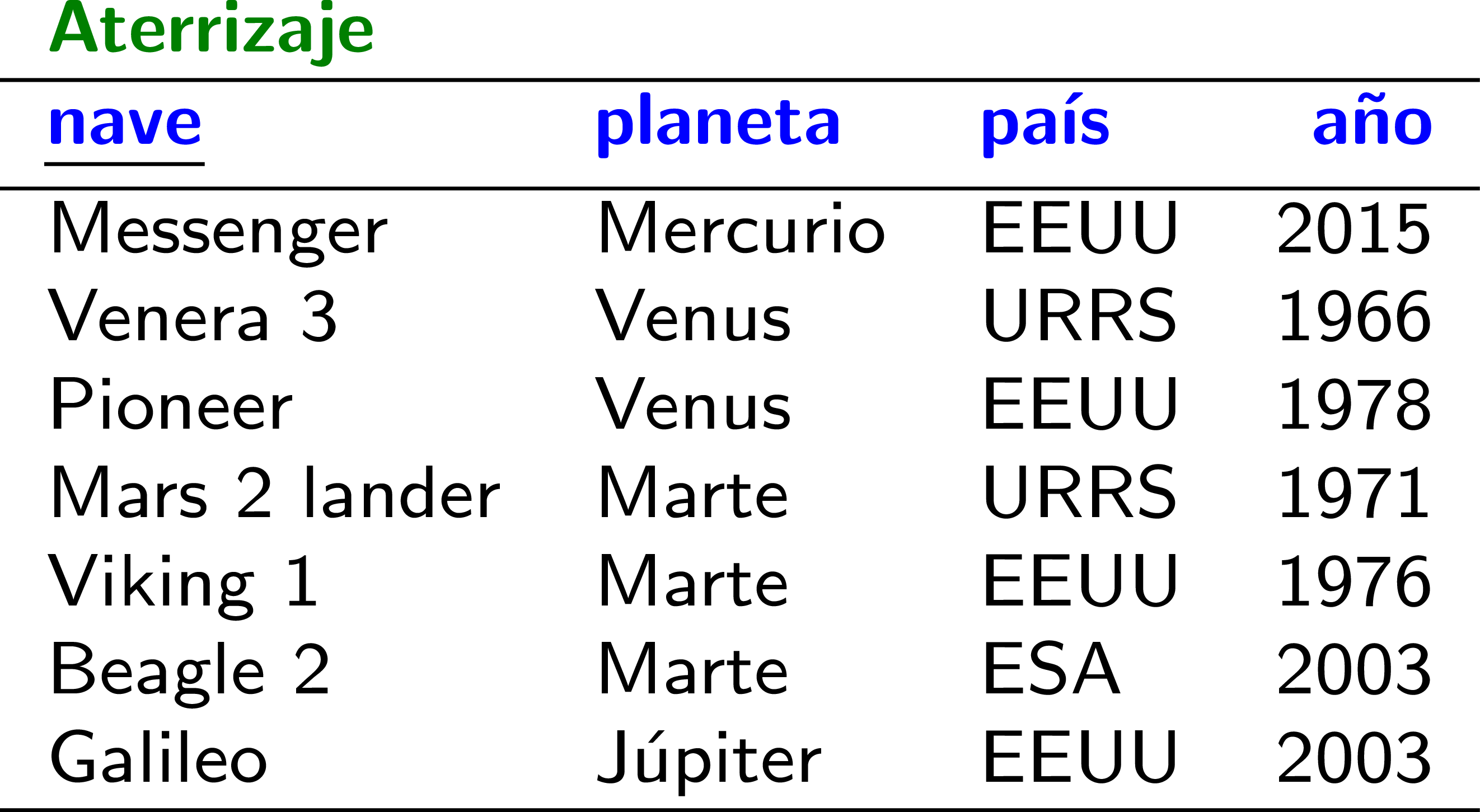 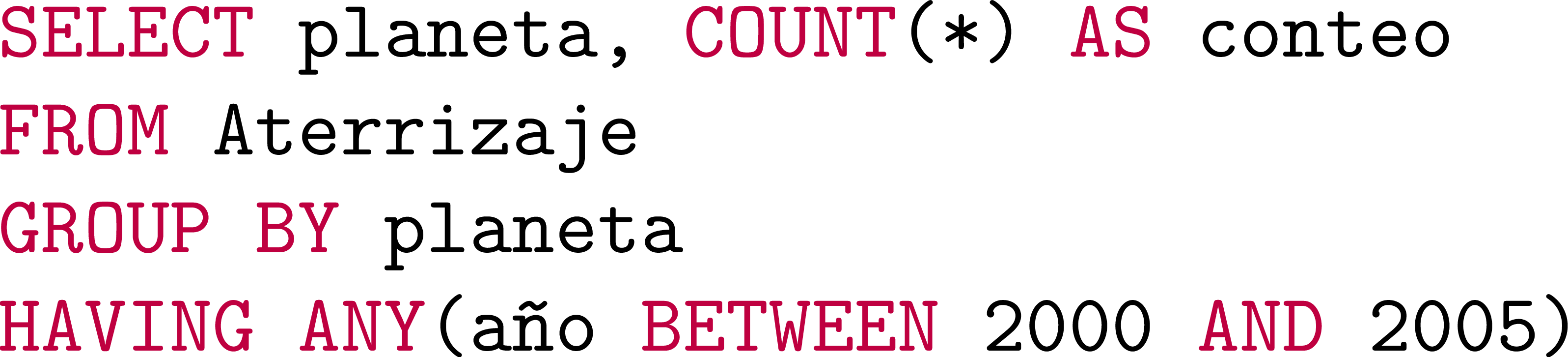 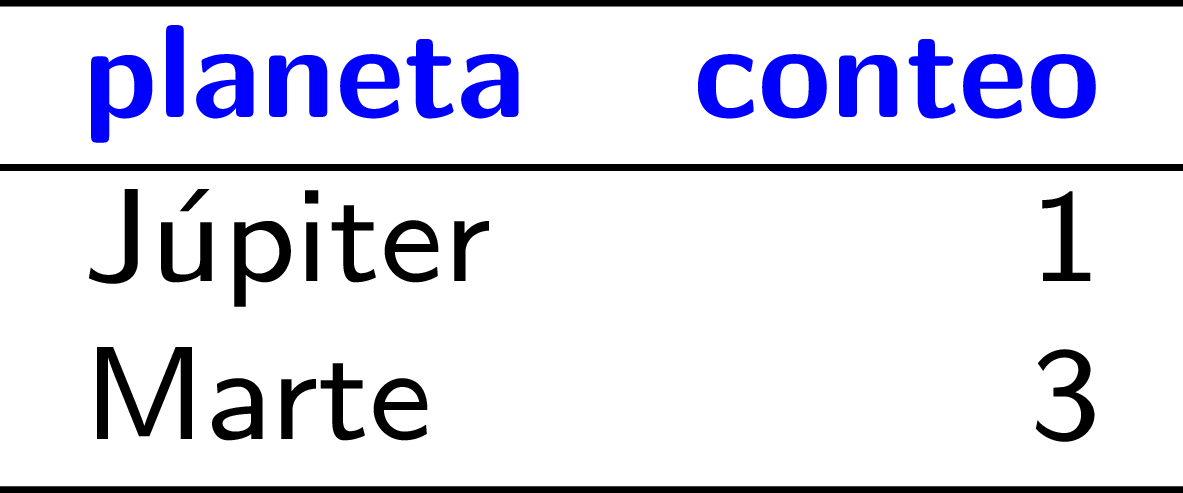 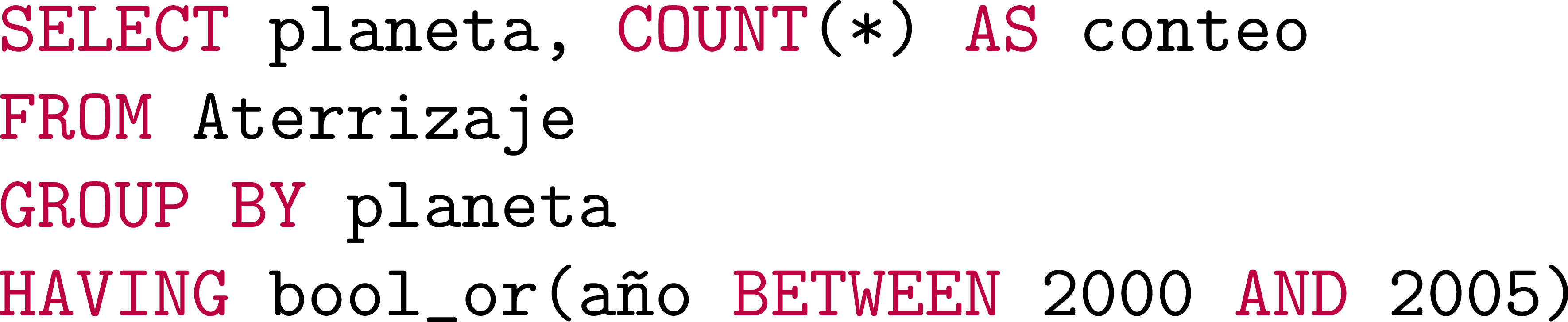 Postgres
Ejercicio interactivo
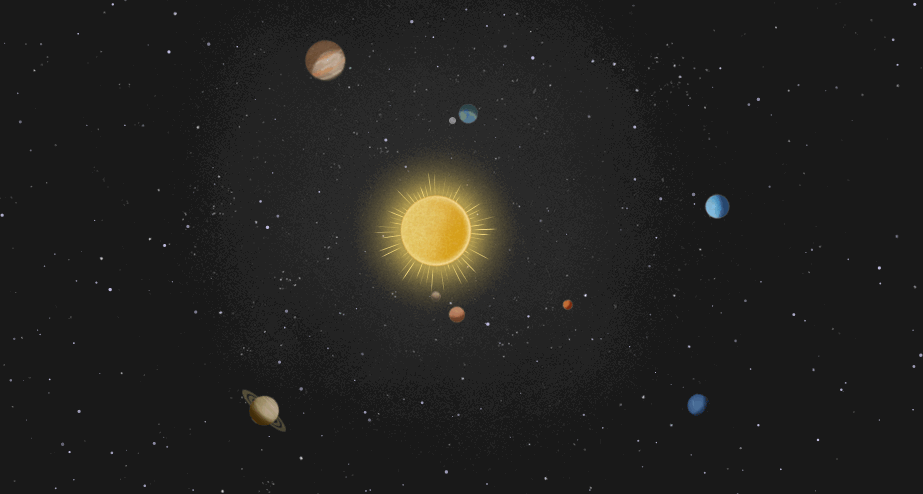 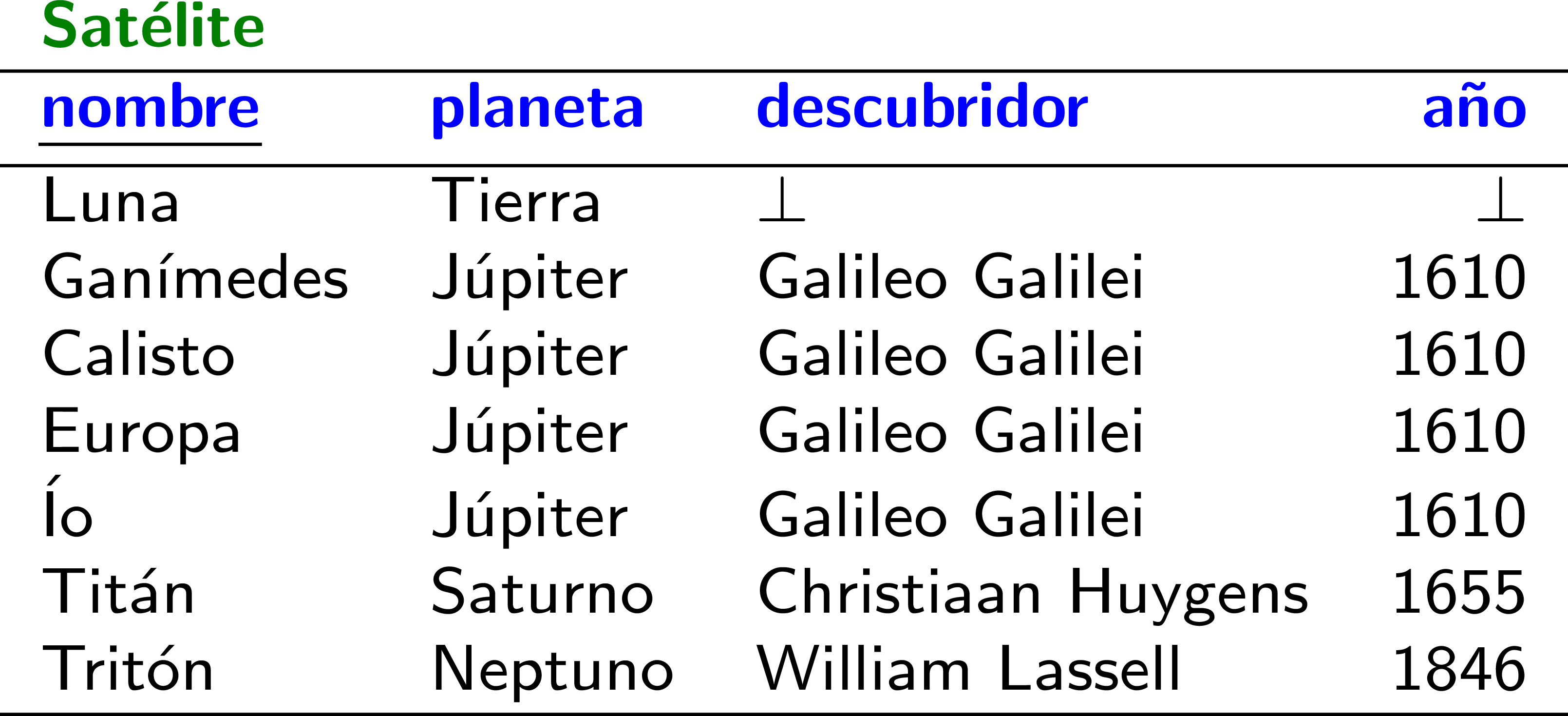 ¿Los descubridores que han descubierto más que dos satélites
del mismo planeta?
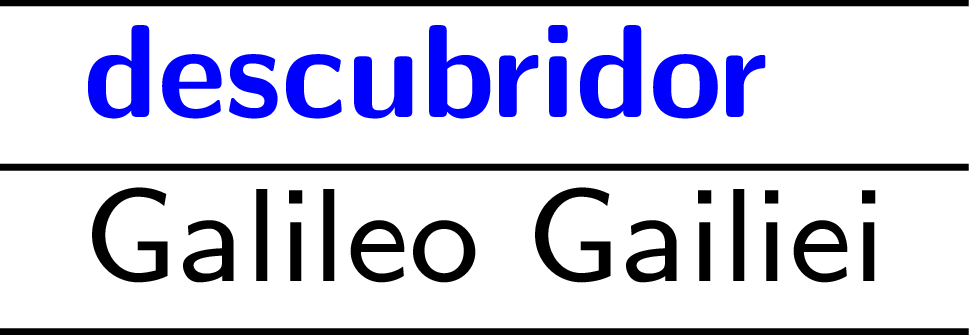 Ejercicio interactivo
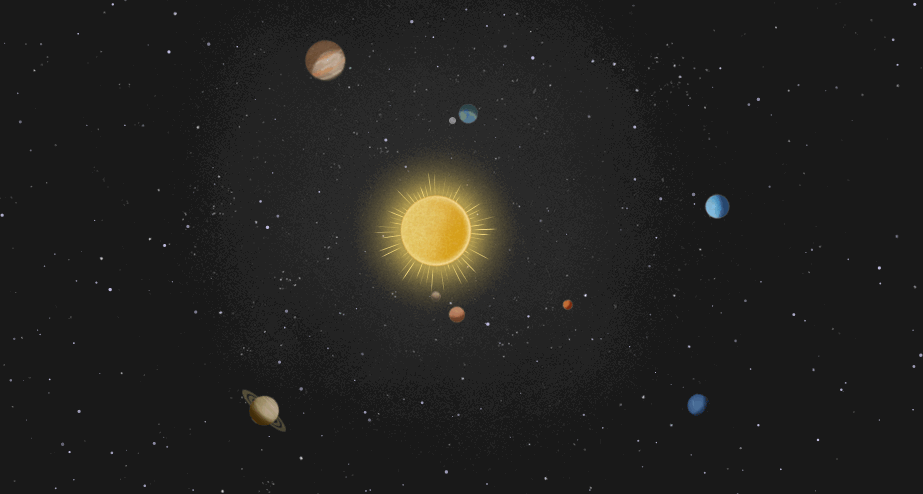 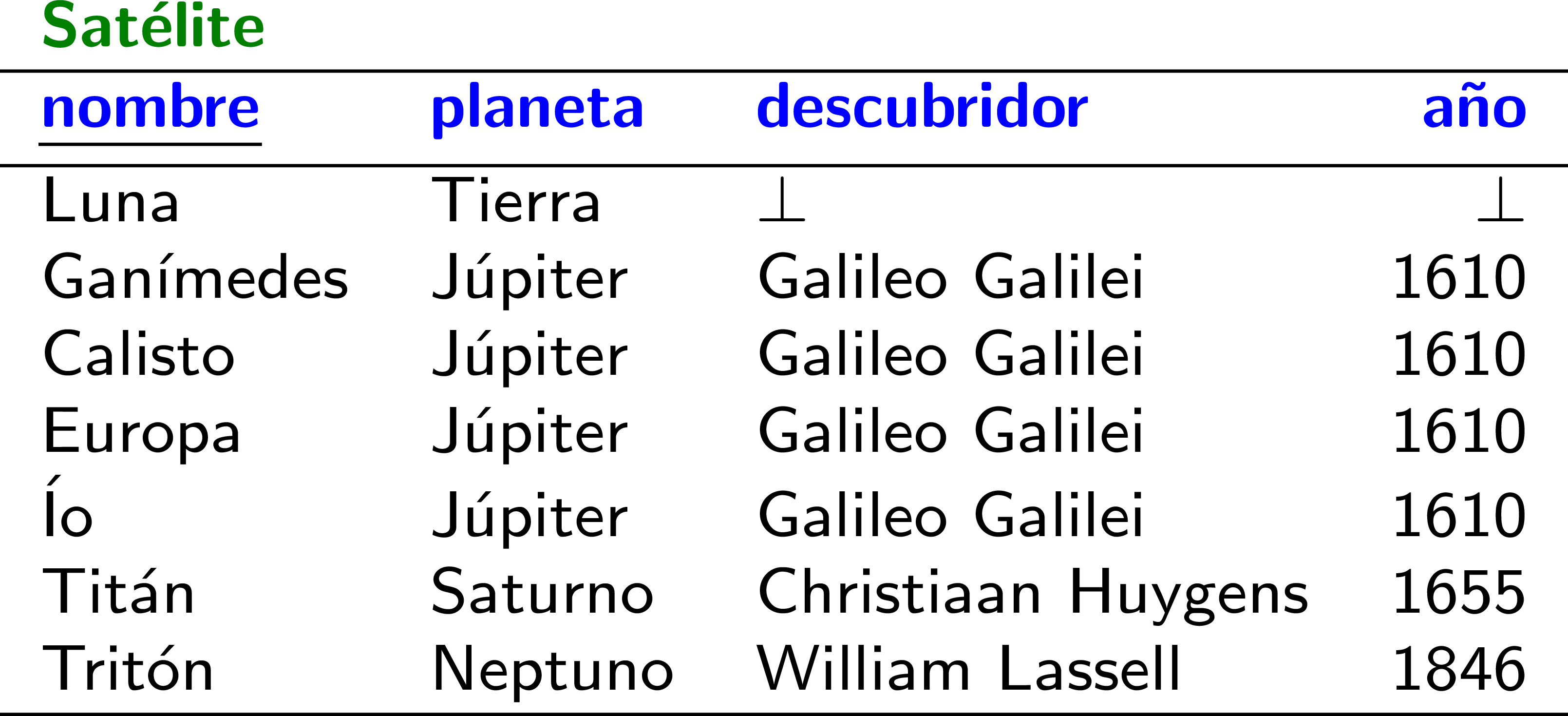 ¿Los descubridores que han descubierto más que dos satélites
del mismo planeta?
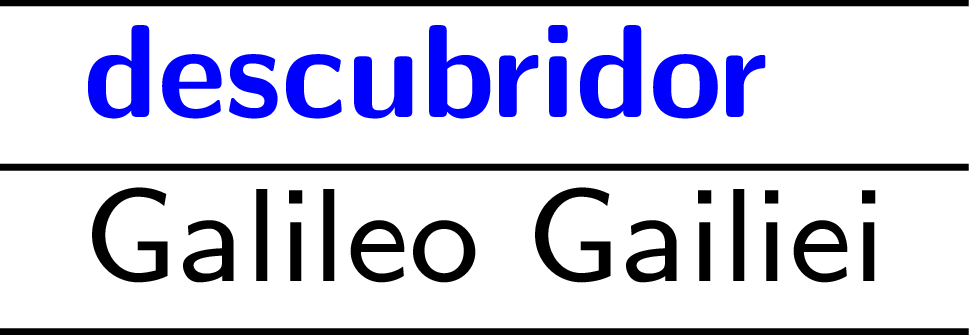 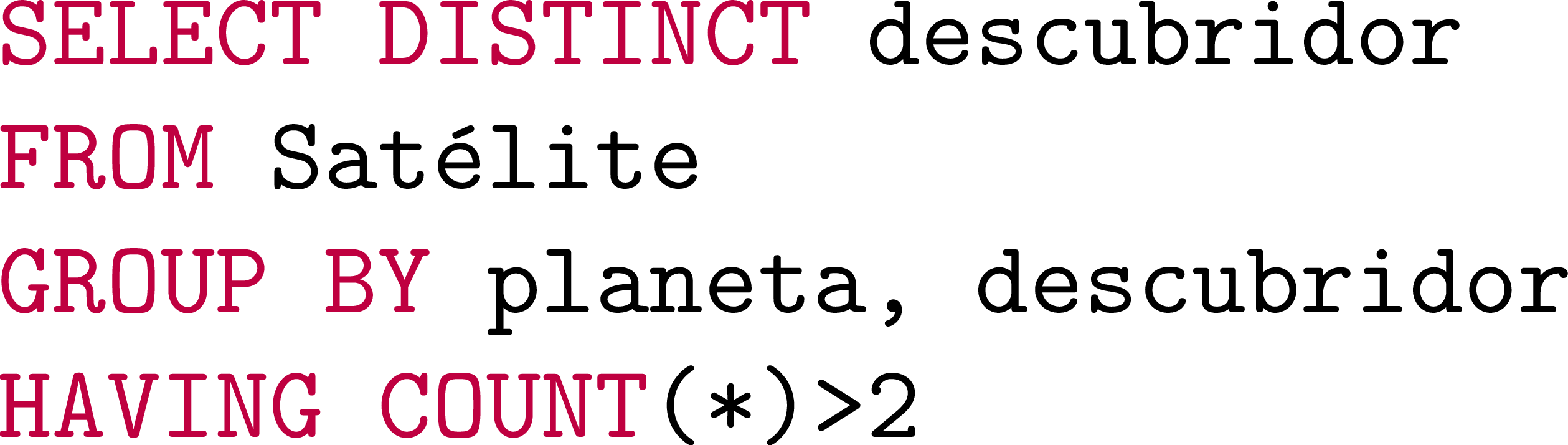 Ejercicio interactivo
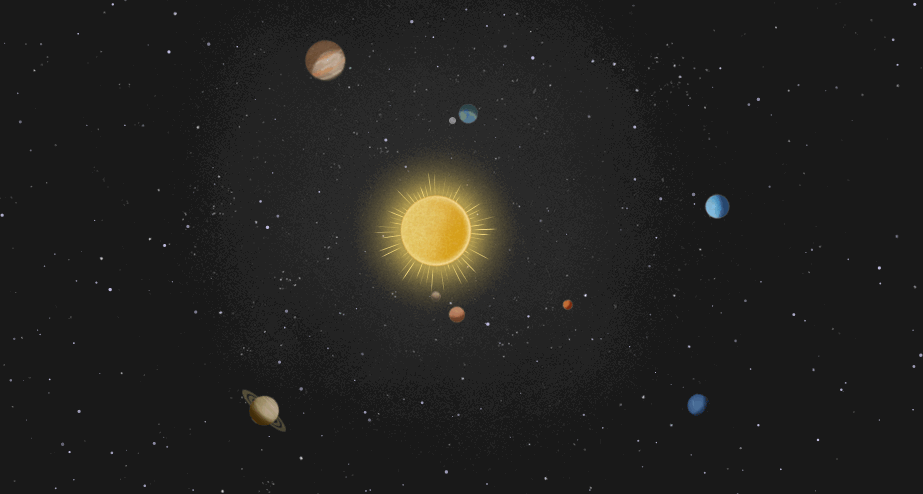 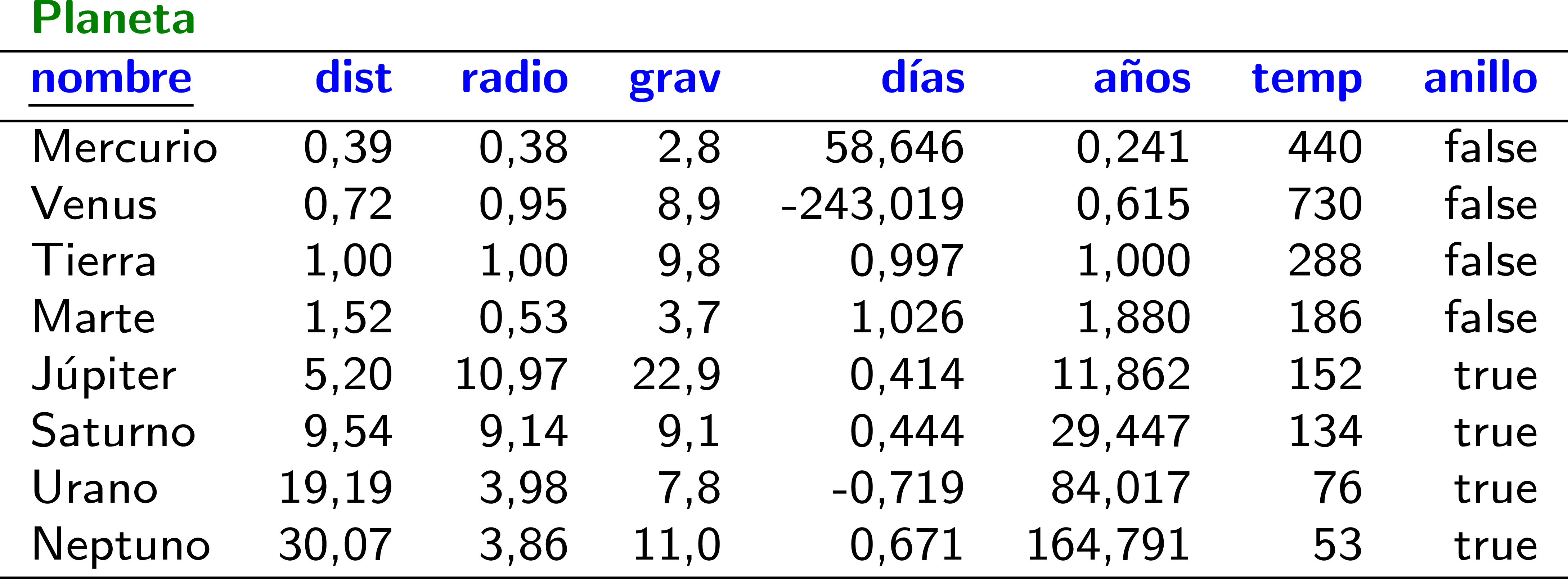 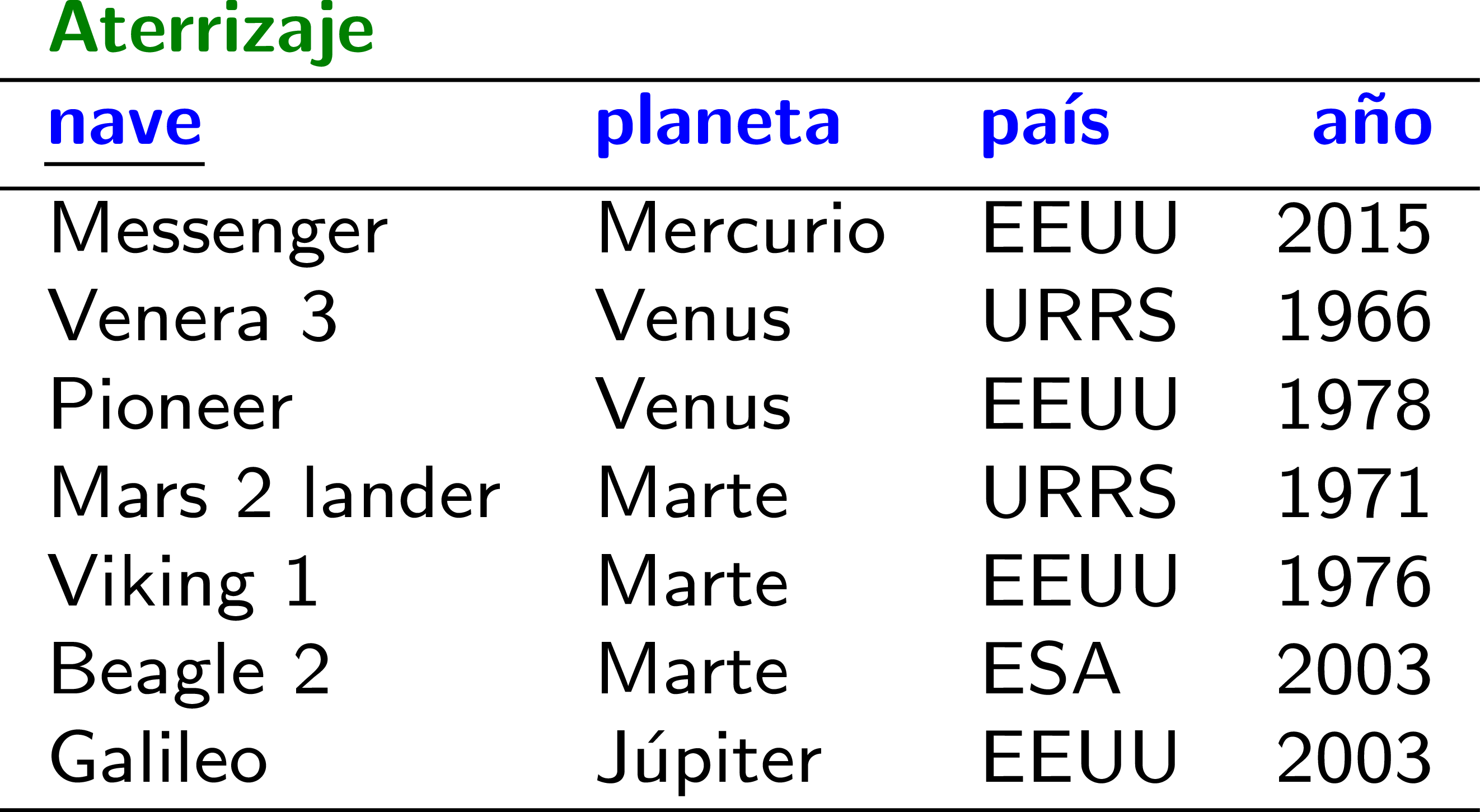 ¿Las distancias de los planetas que han sido visitados
por tres o más países?
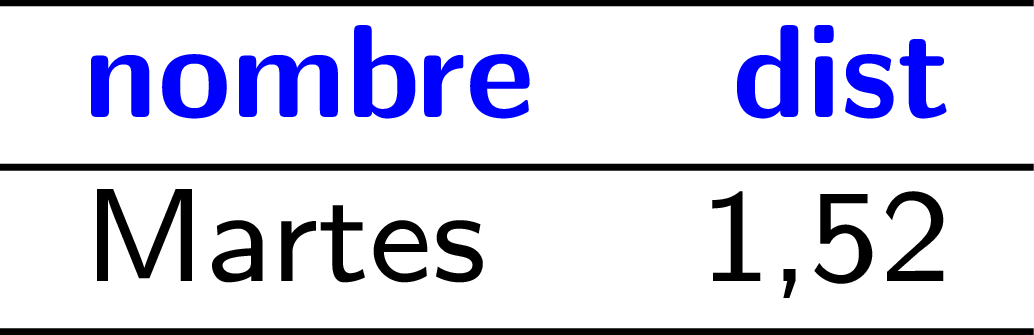 Ejercicio interactivo
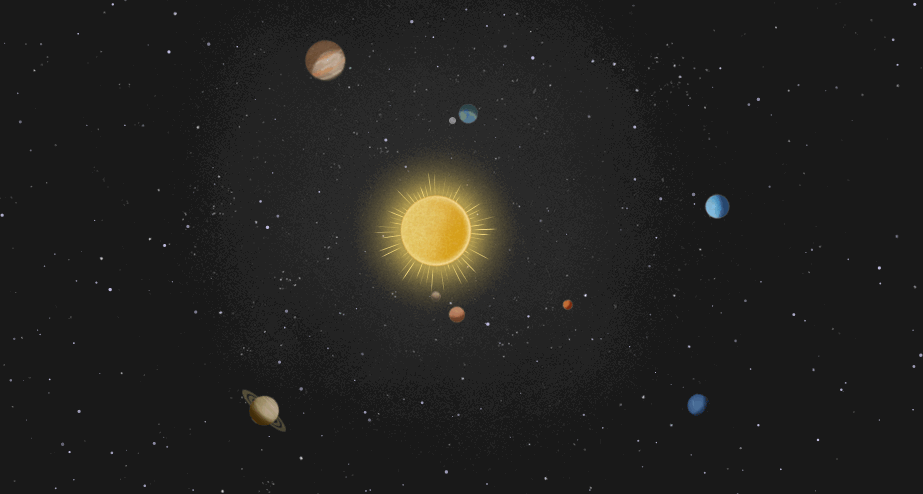 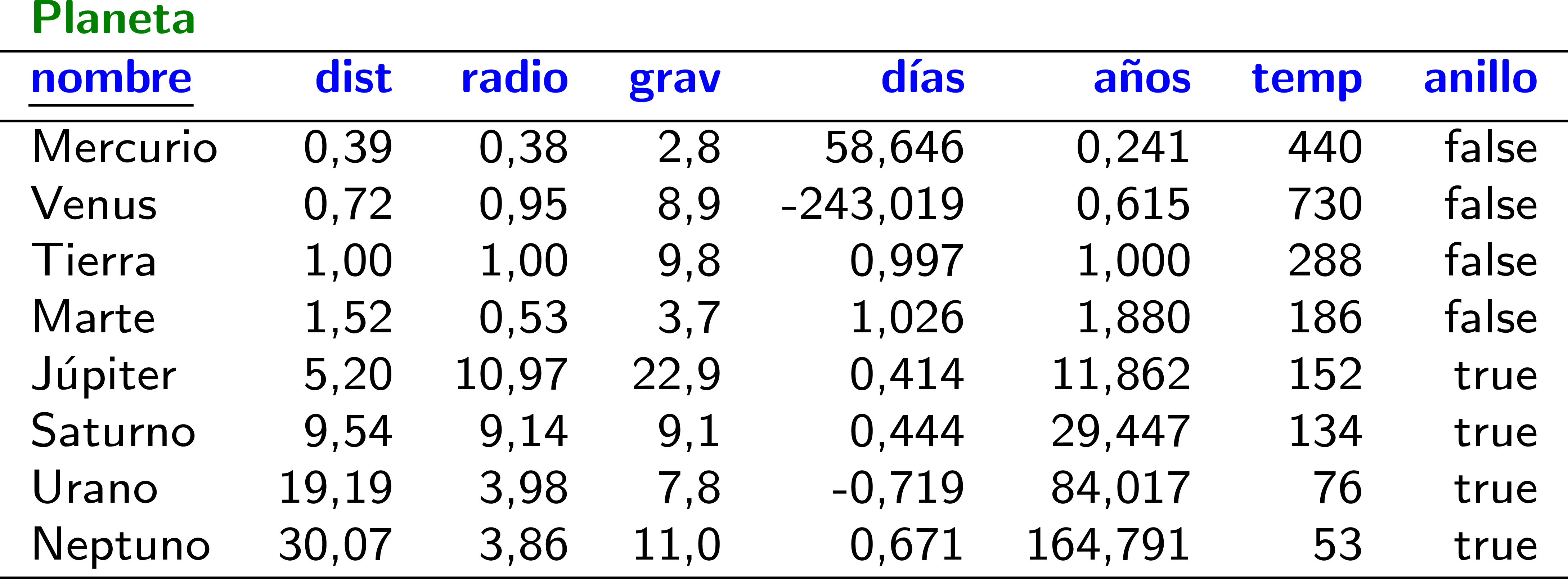 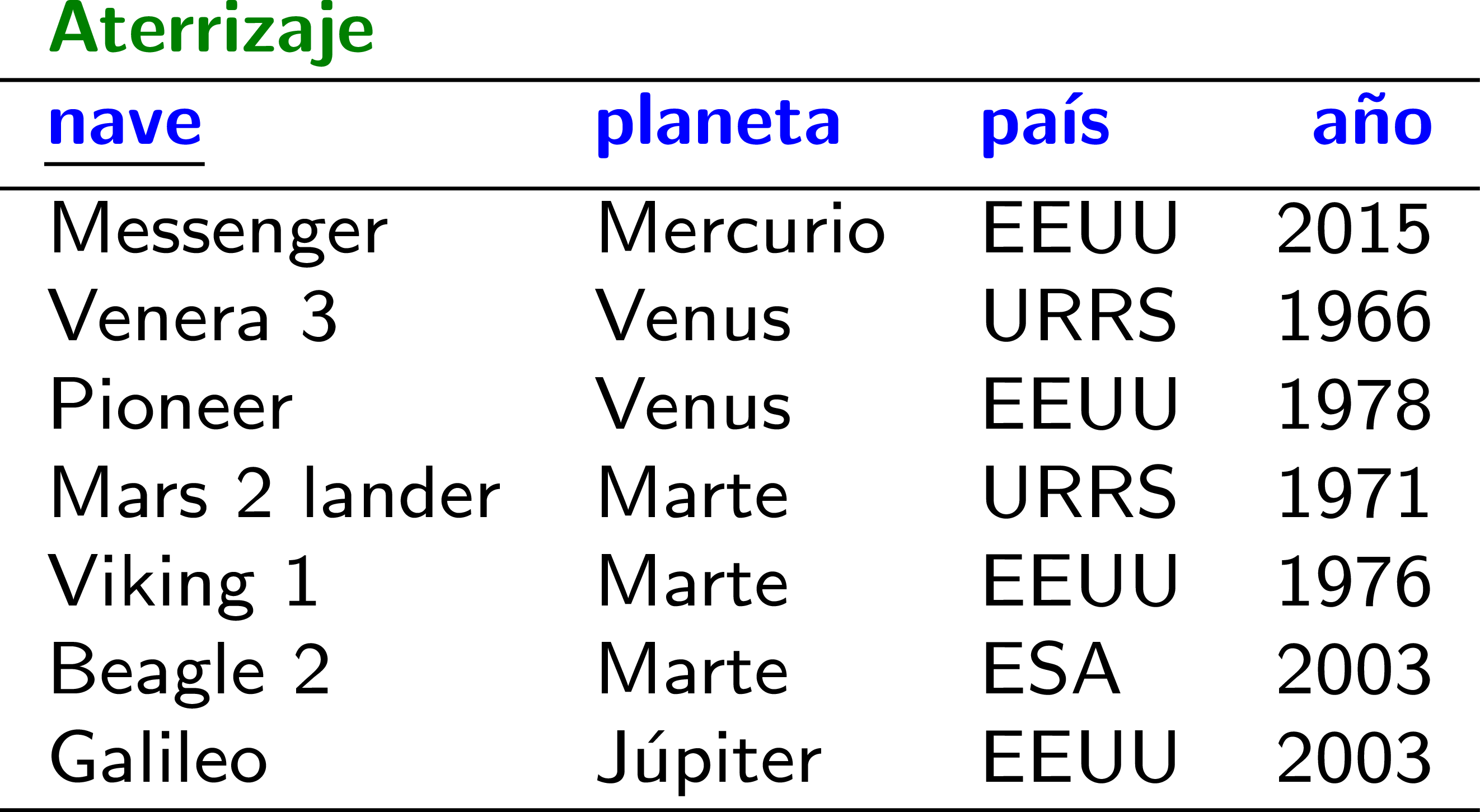 ¿Las distancias de los planetas que han sido visitados
por tres o más países?
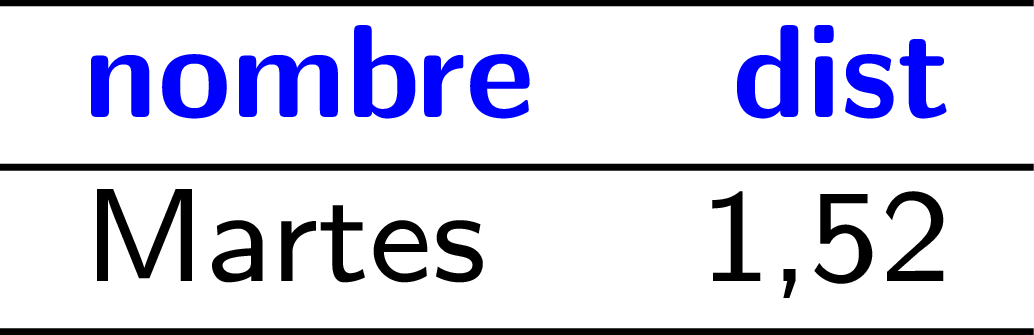 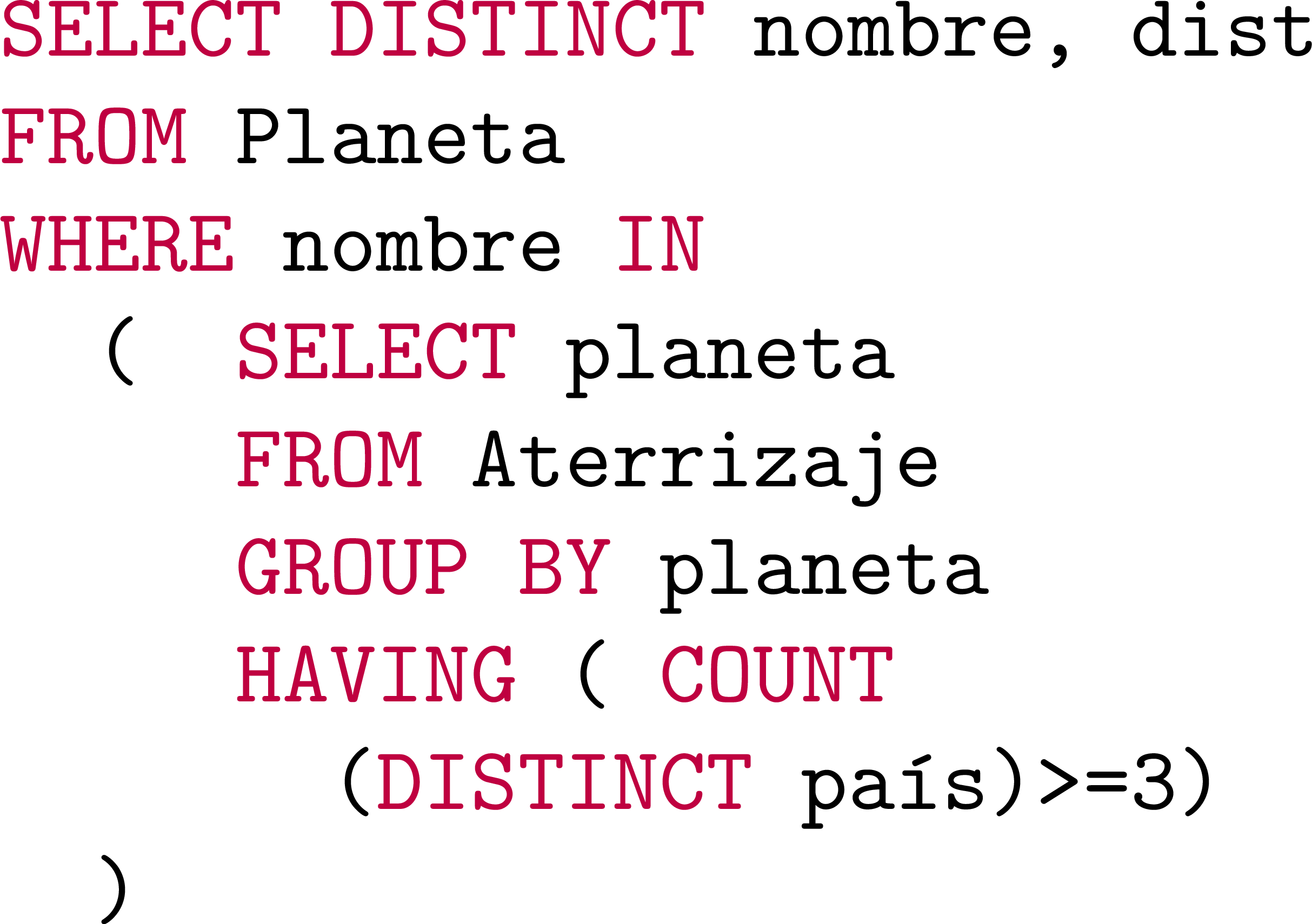 Más detalles: https://en.wikipedia.org/wiki/Select_(SQL)#Limiting_result_rows
Limitar resultados
Sistemas de bases de datos (con SQL)
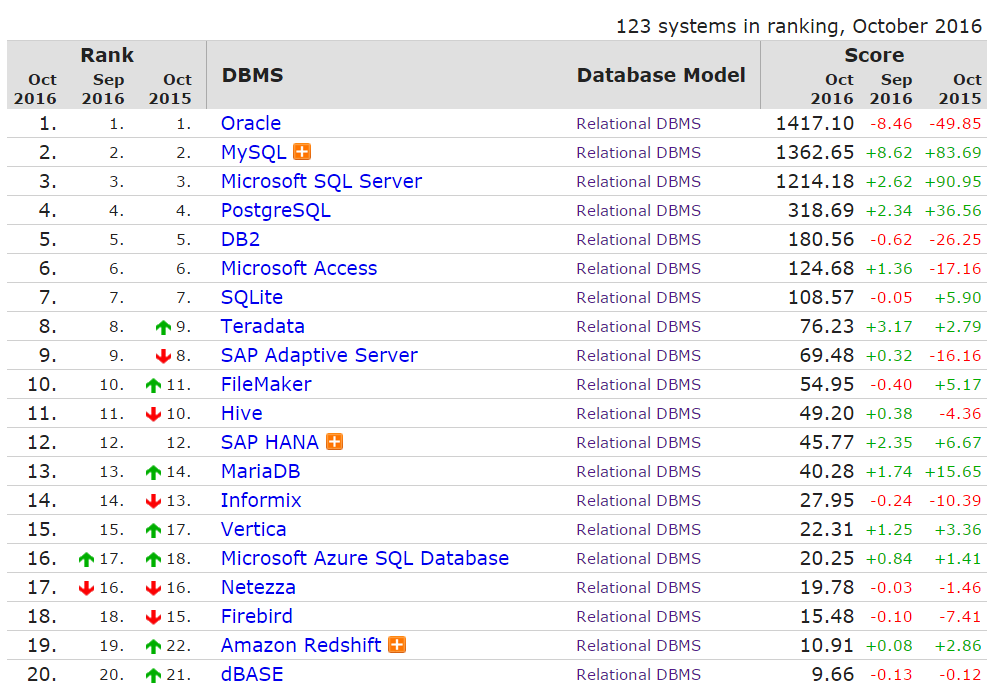 ¡Varios sistemas pueden tener varias interpretaciones del estándar de SQL!
Pero normalmente el “core” de SQL es compatible en los sistemas más populares.
http://db-engines.com/en/ranking/relational+dbms
Ordenar resultados: ORDER BY [DESC|ASC]
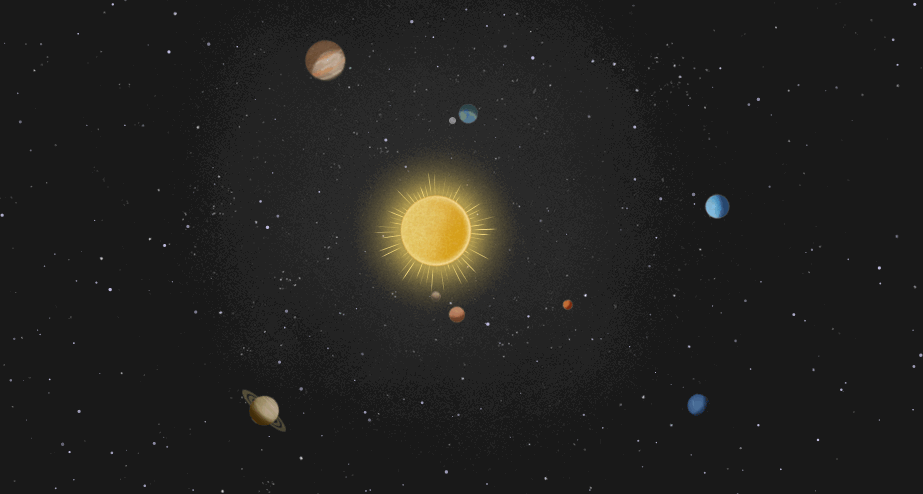 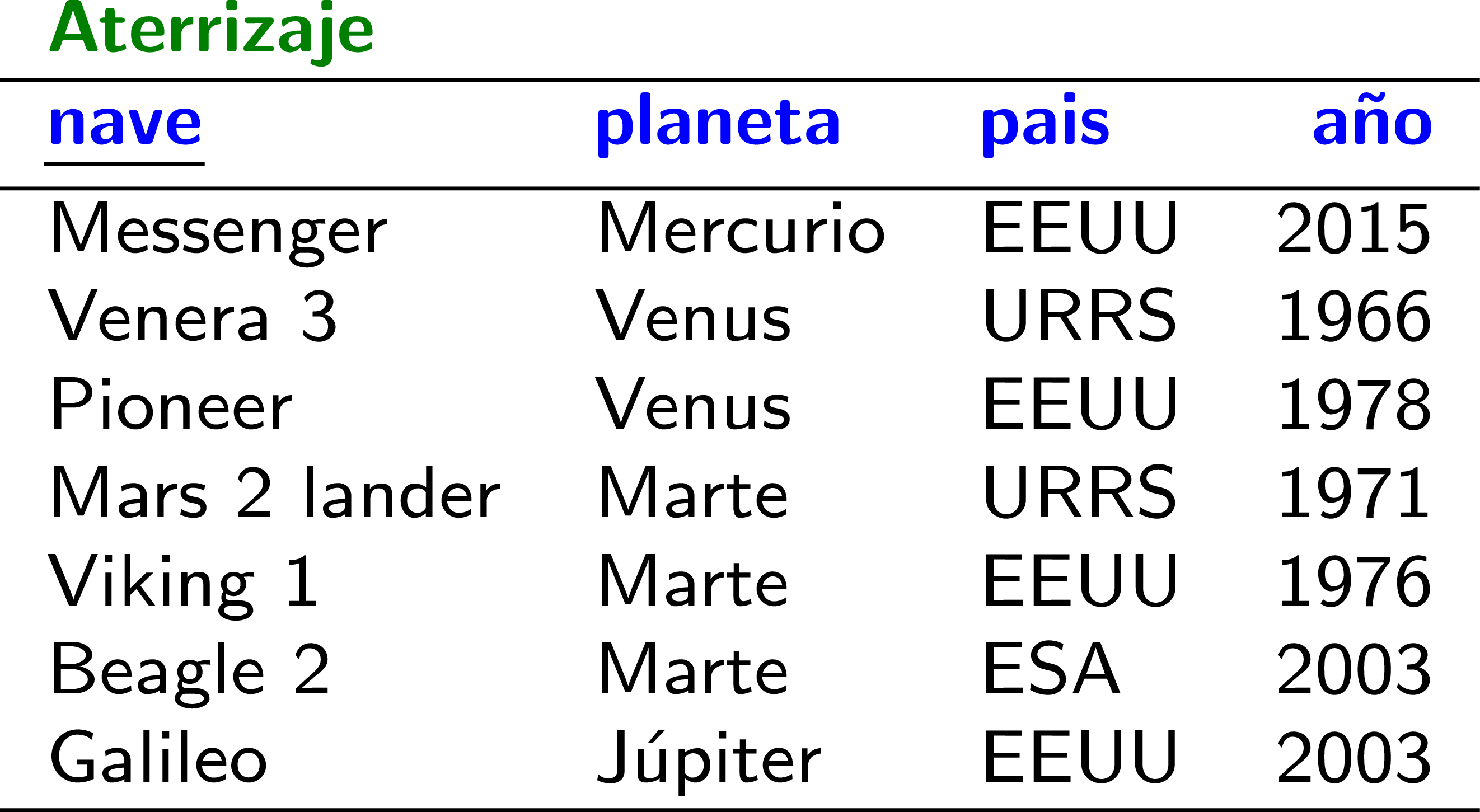 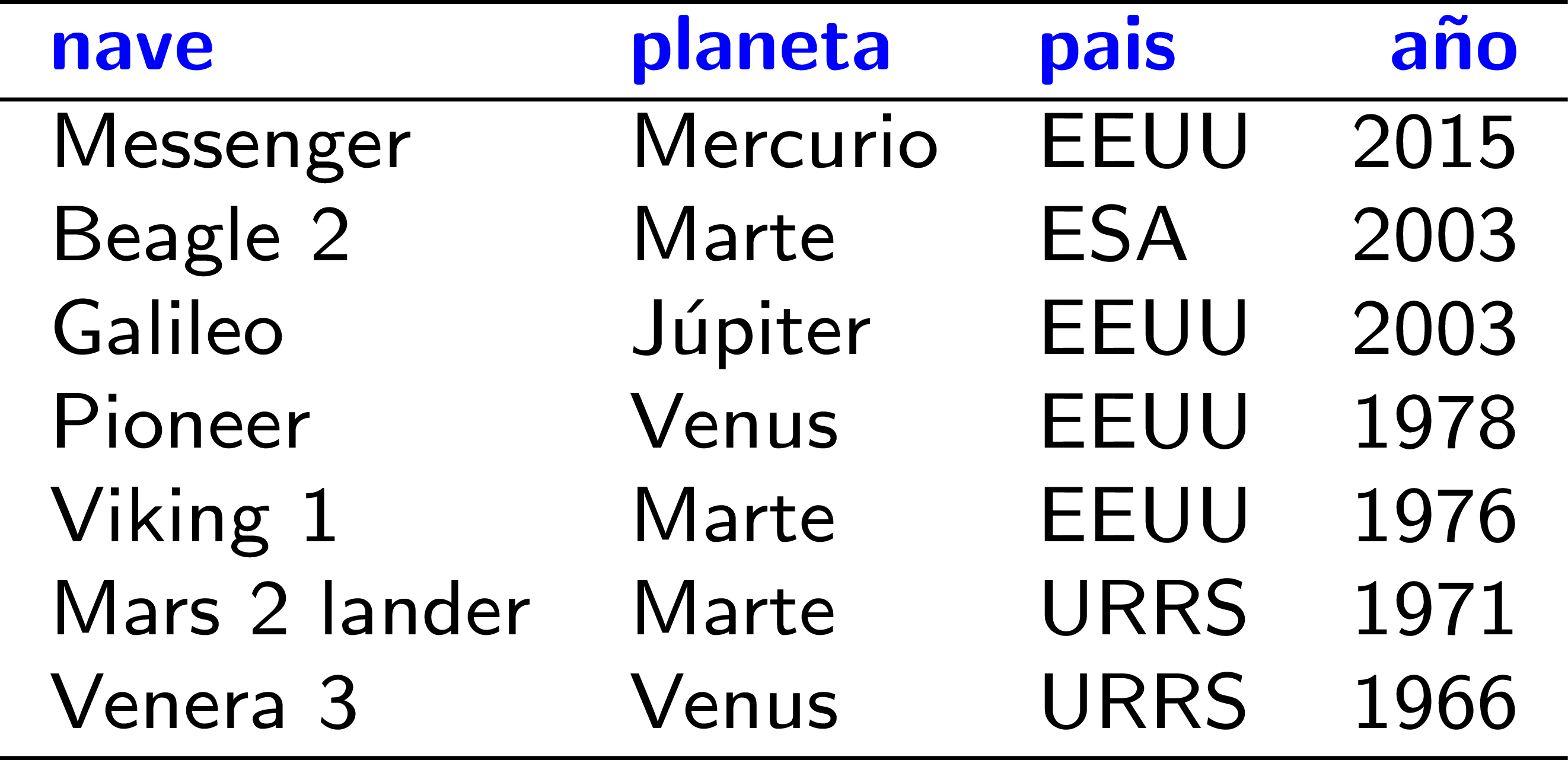 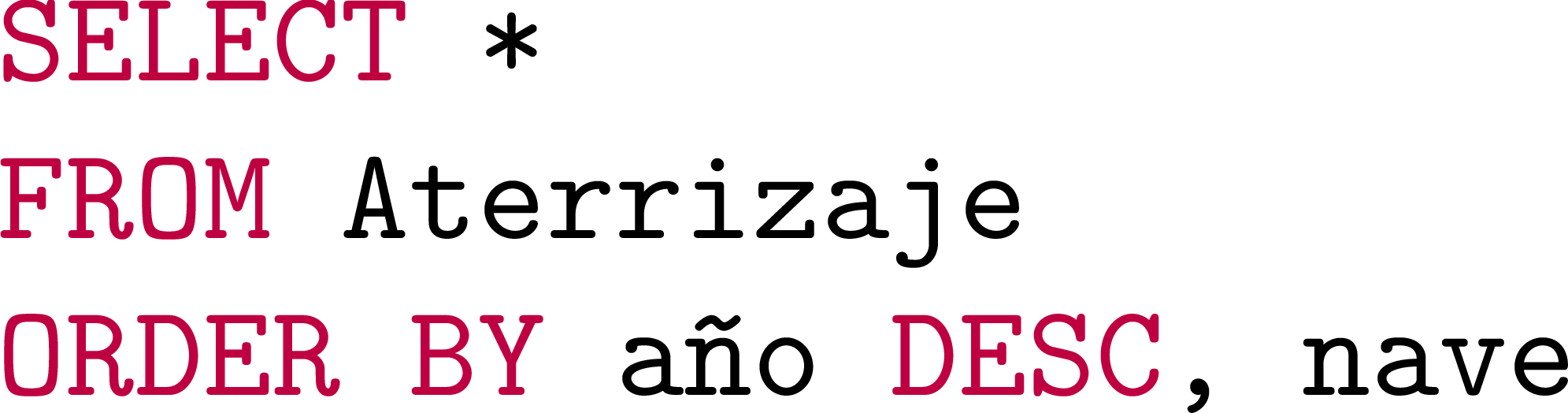 Devolver n resultados: FETCH FIRST
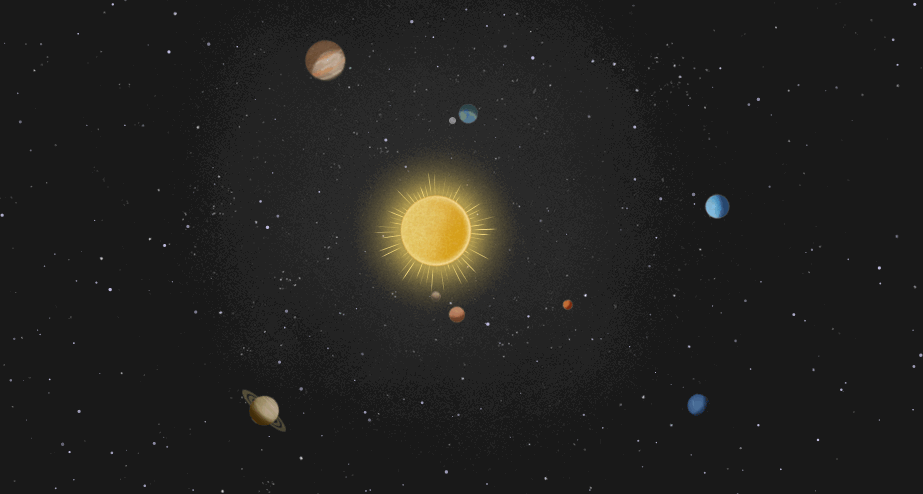 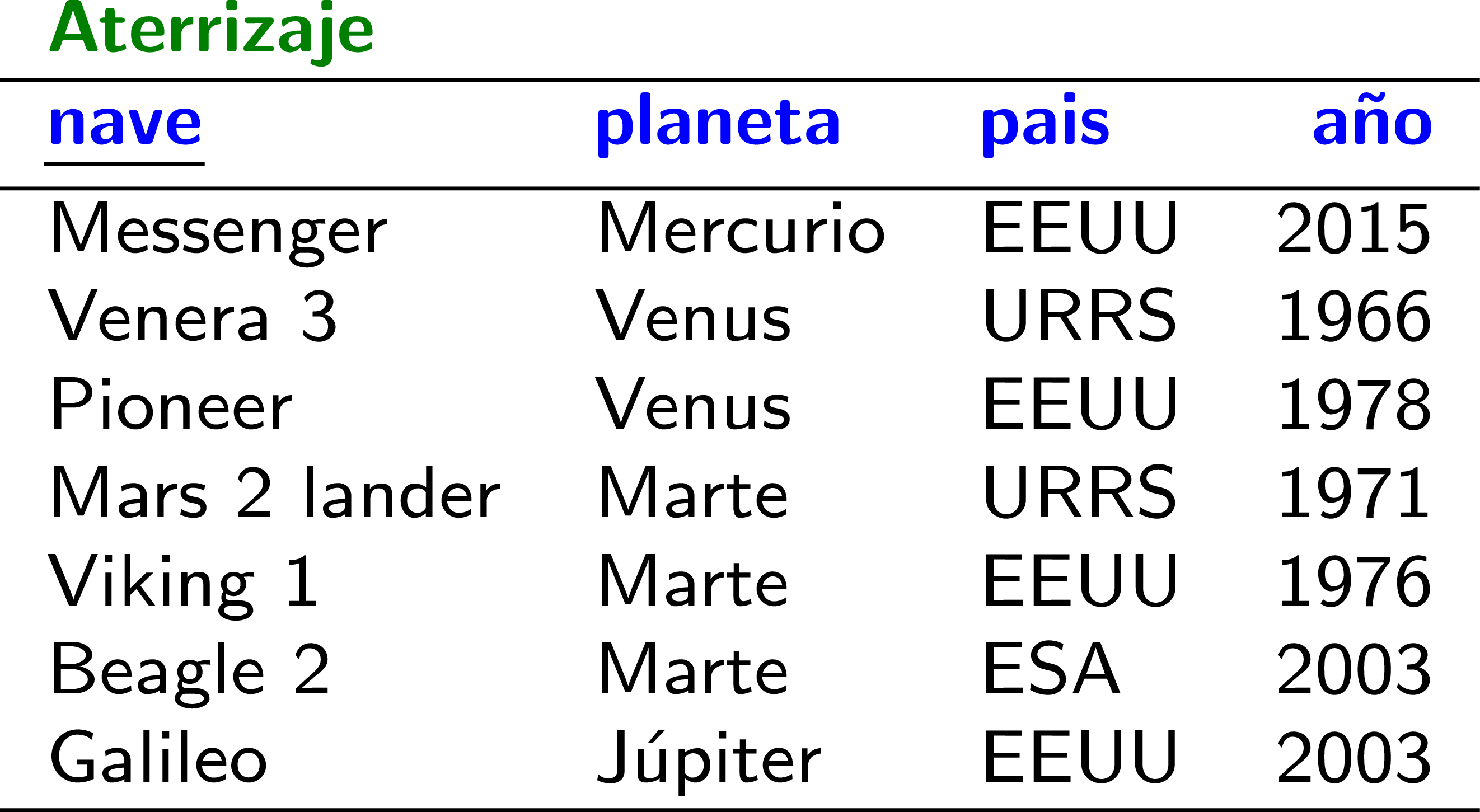 Una versión estándar (desde SQL:2008) que se usa en Postgres y DB2.
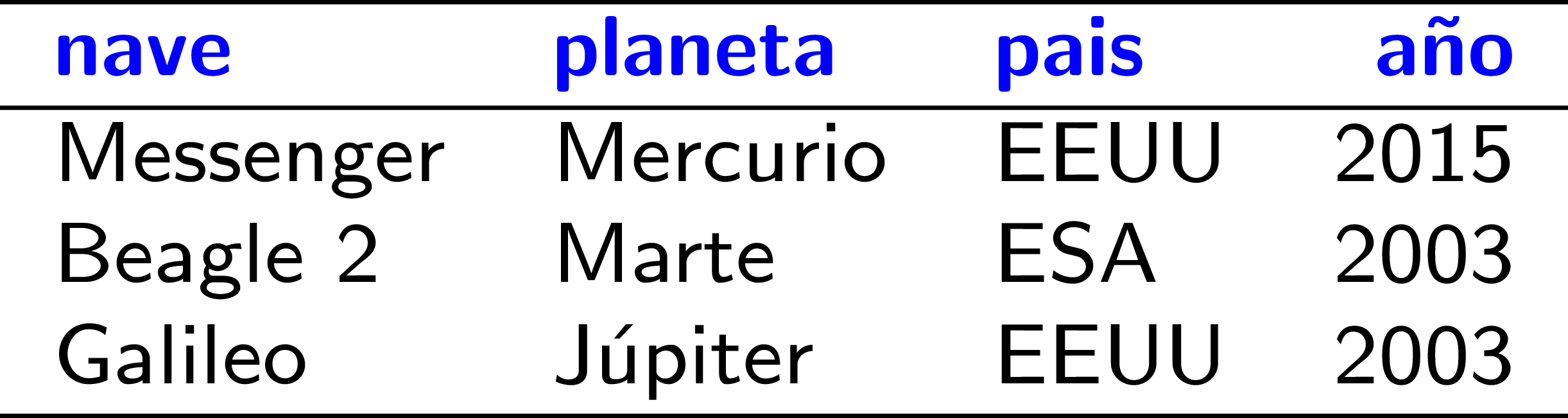 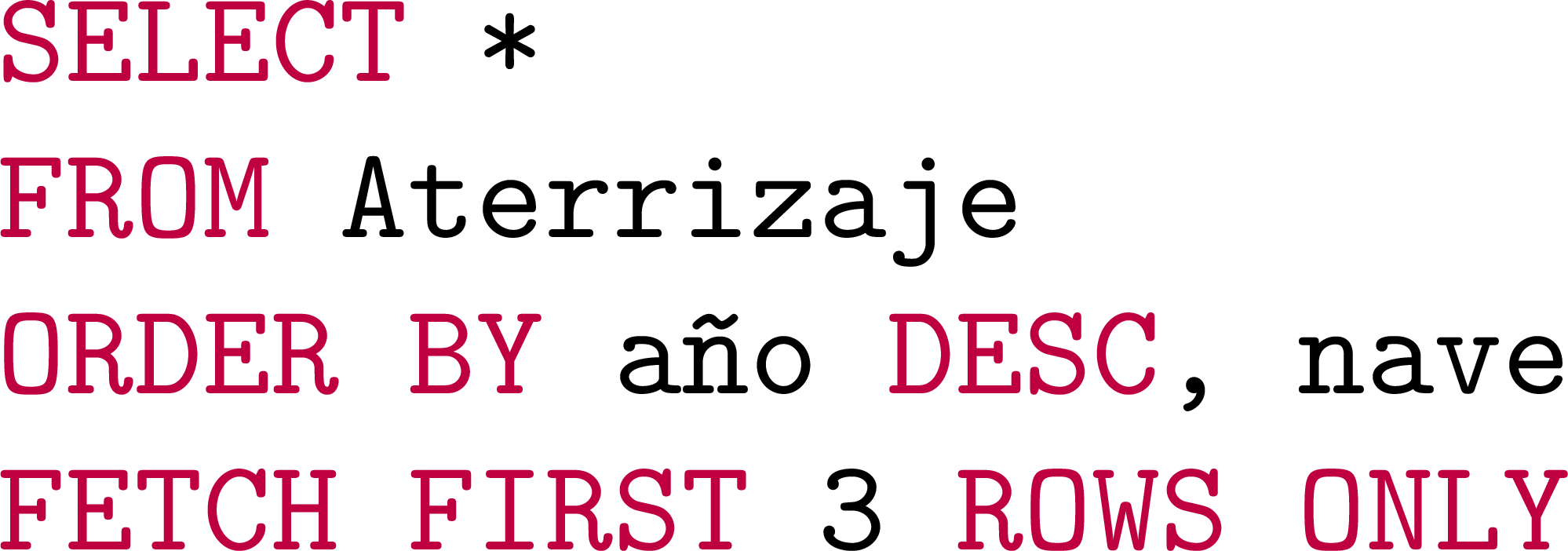 Devolver n resultados: LIMIT
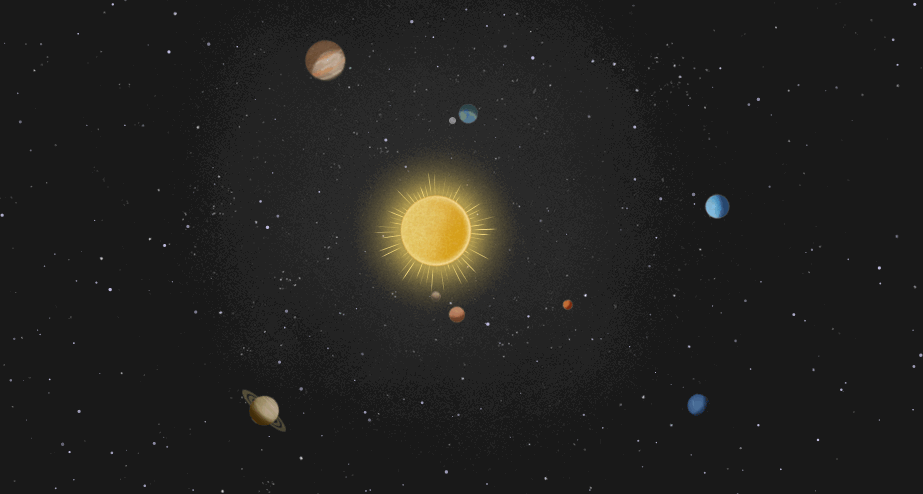 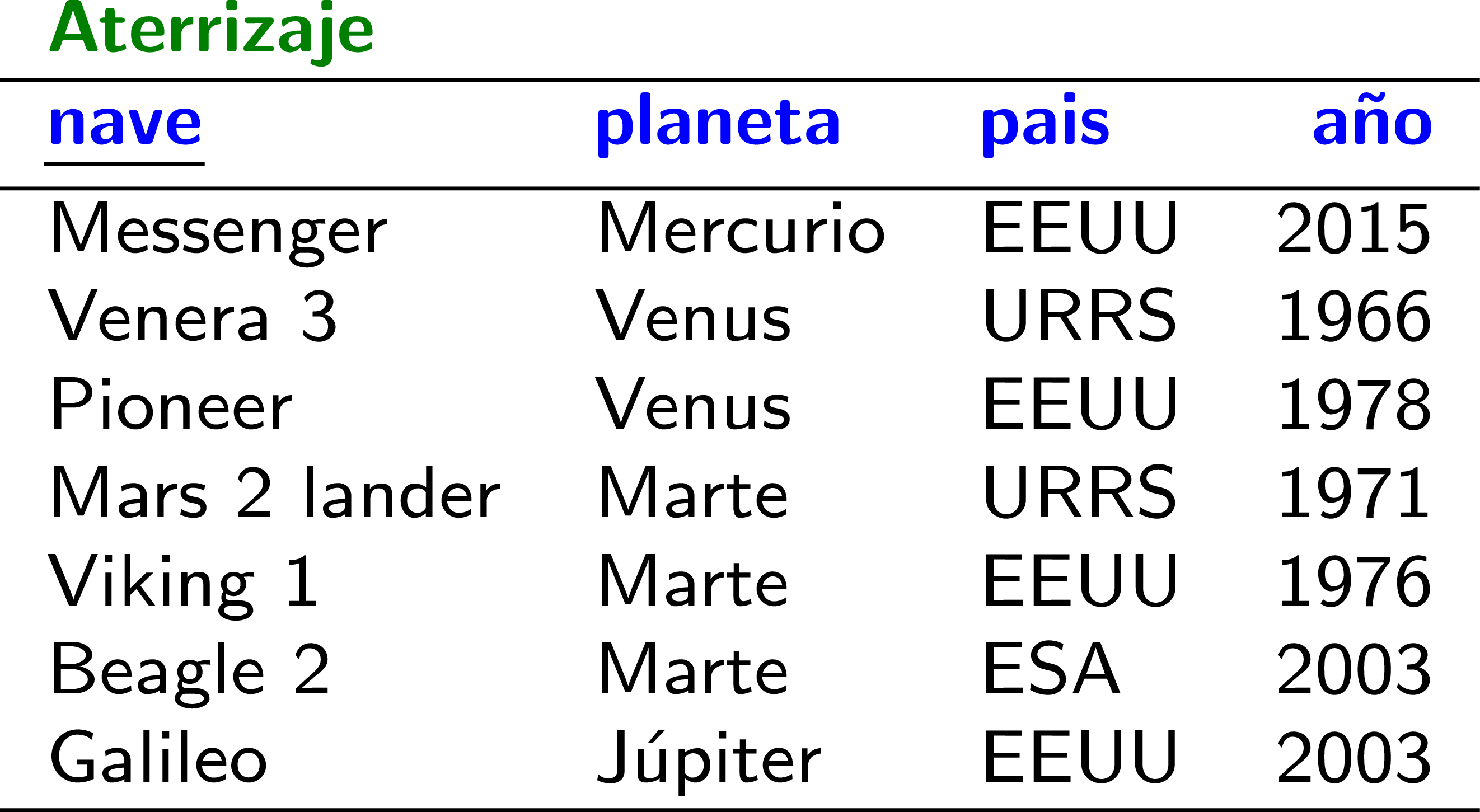 Una versión no estándar que se usa en Postgres, SQLite y MySQL.
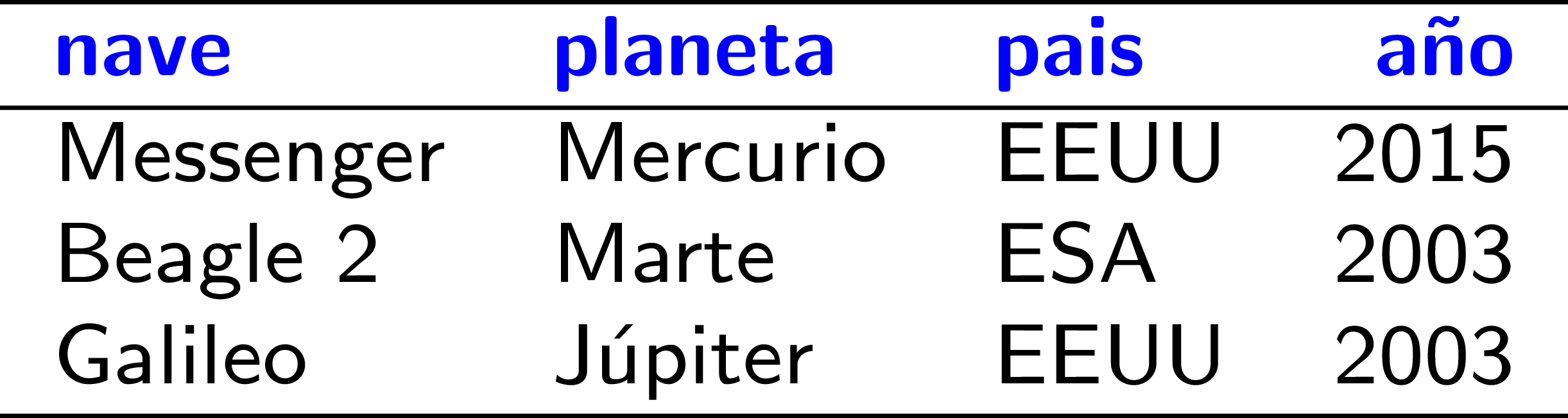 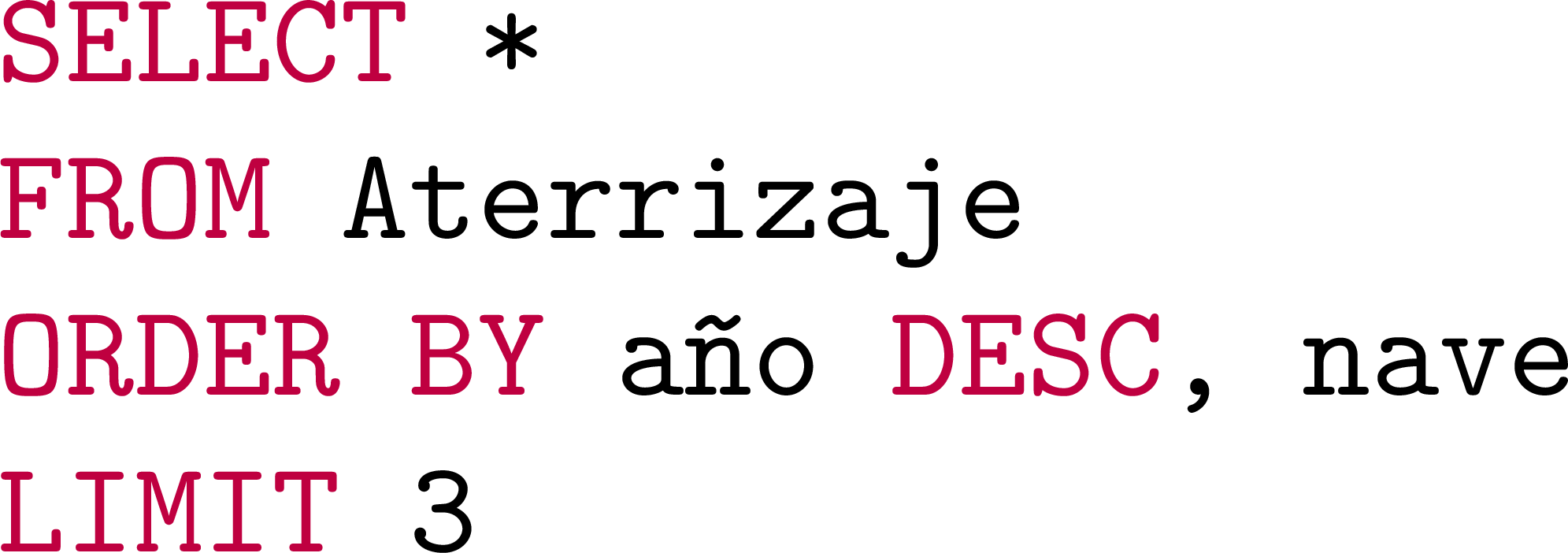 Devolver n resultados: TOP
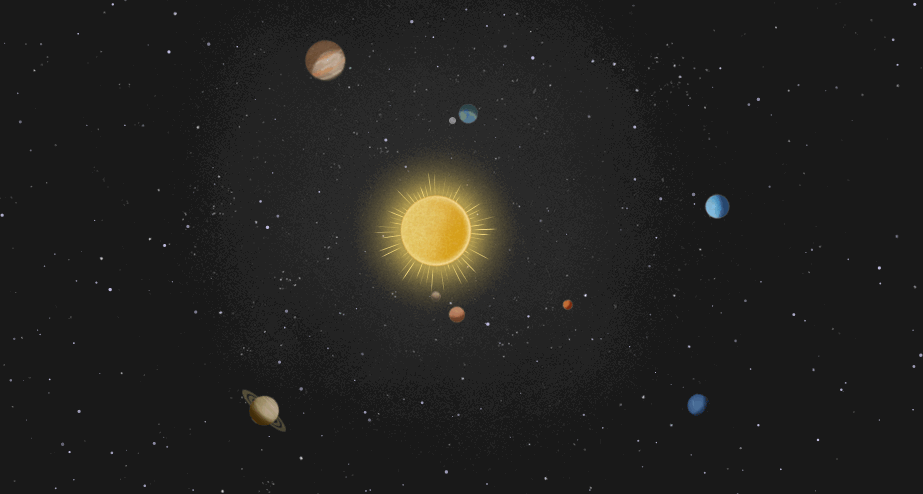 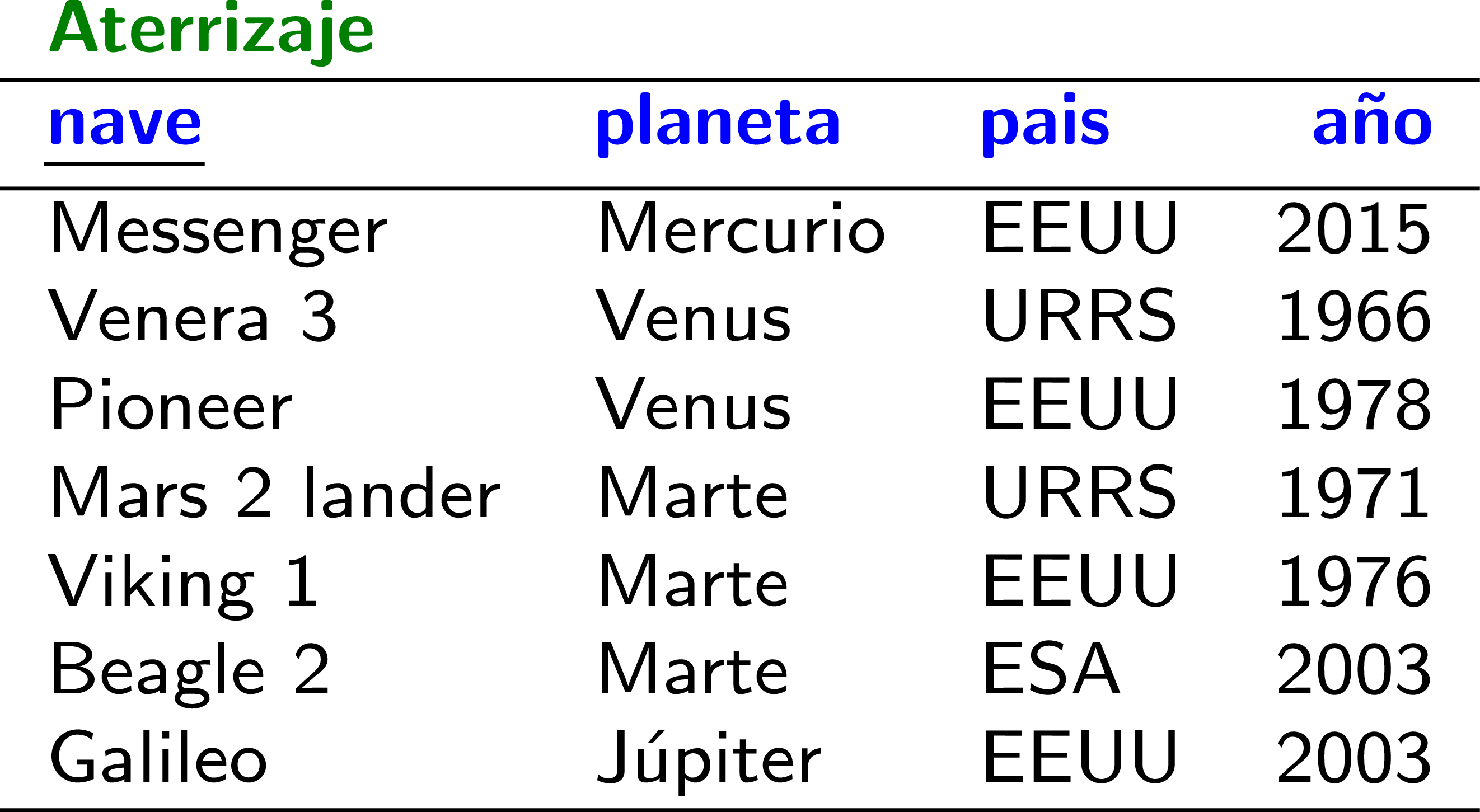 Una versión no estándar que se usa en SQL Server y MS Access.
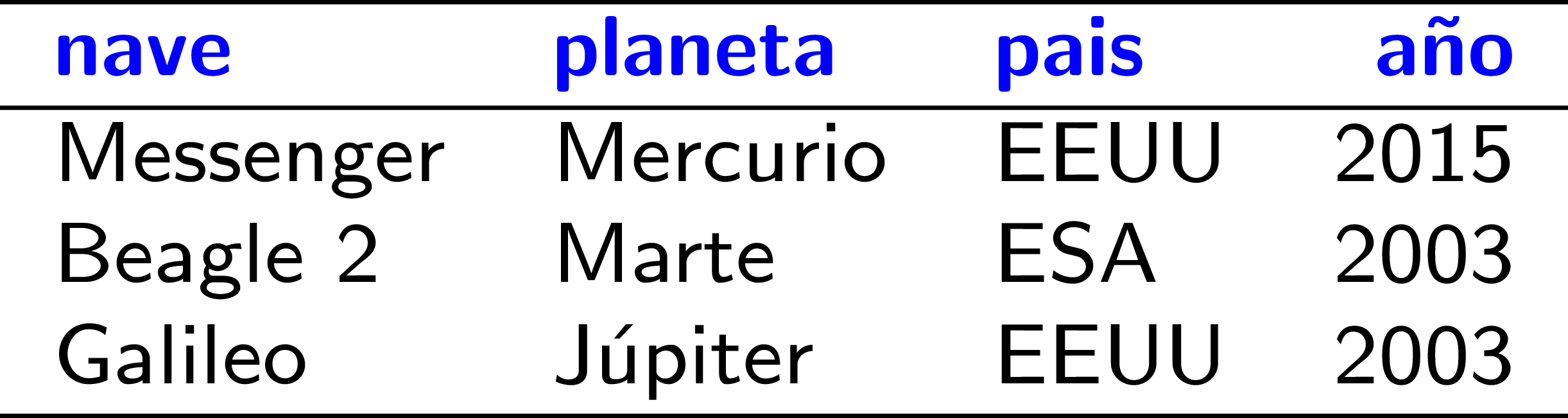 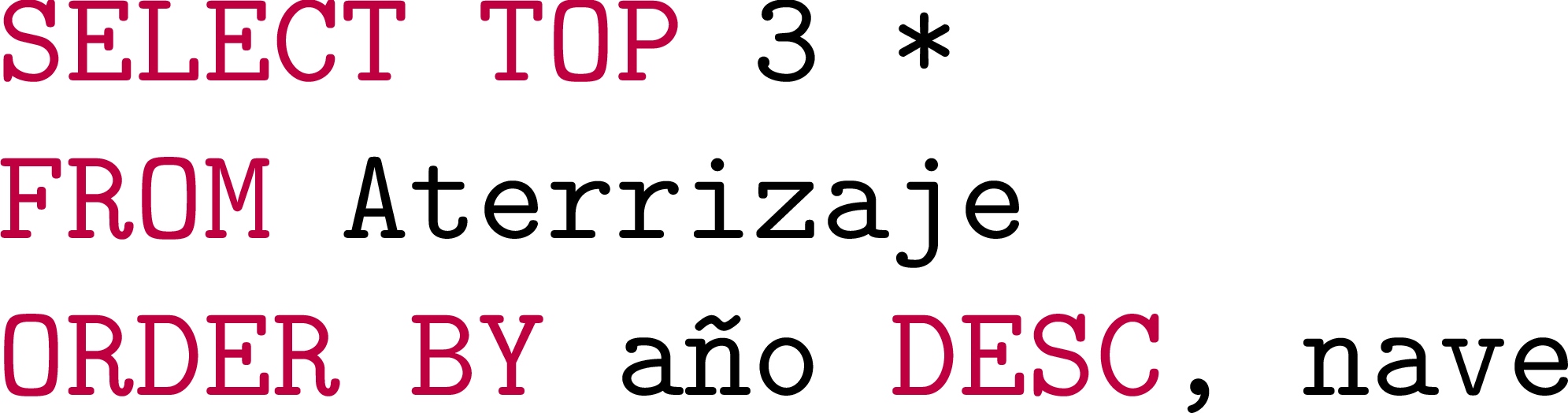 Devolver n resultados: ROW_NUMBER()
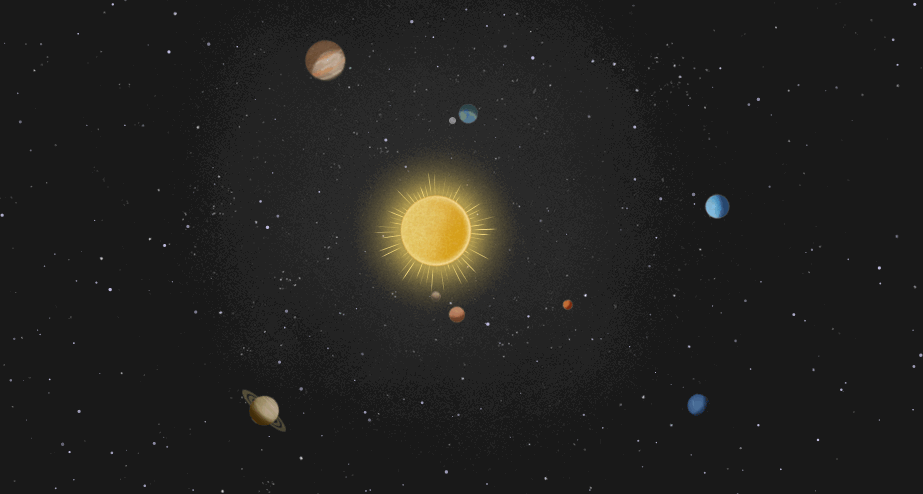 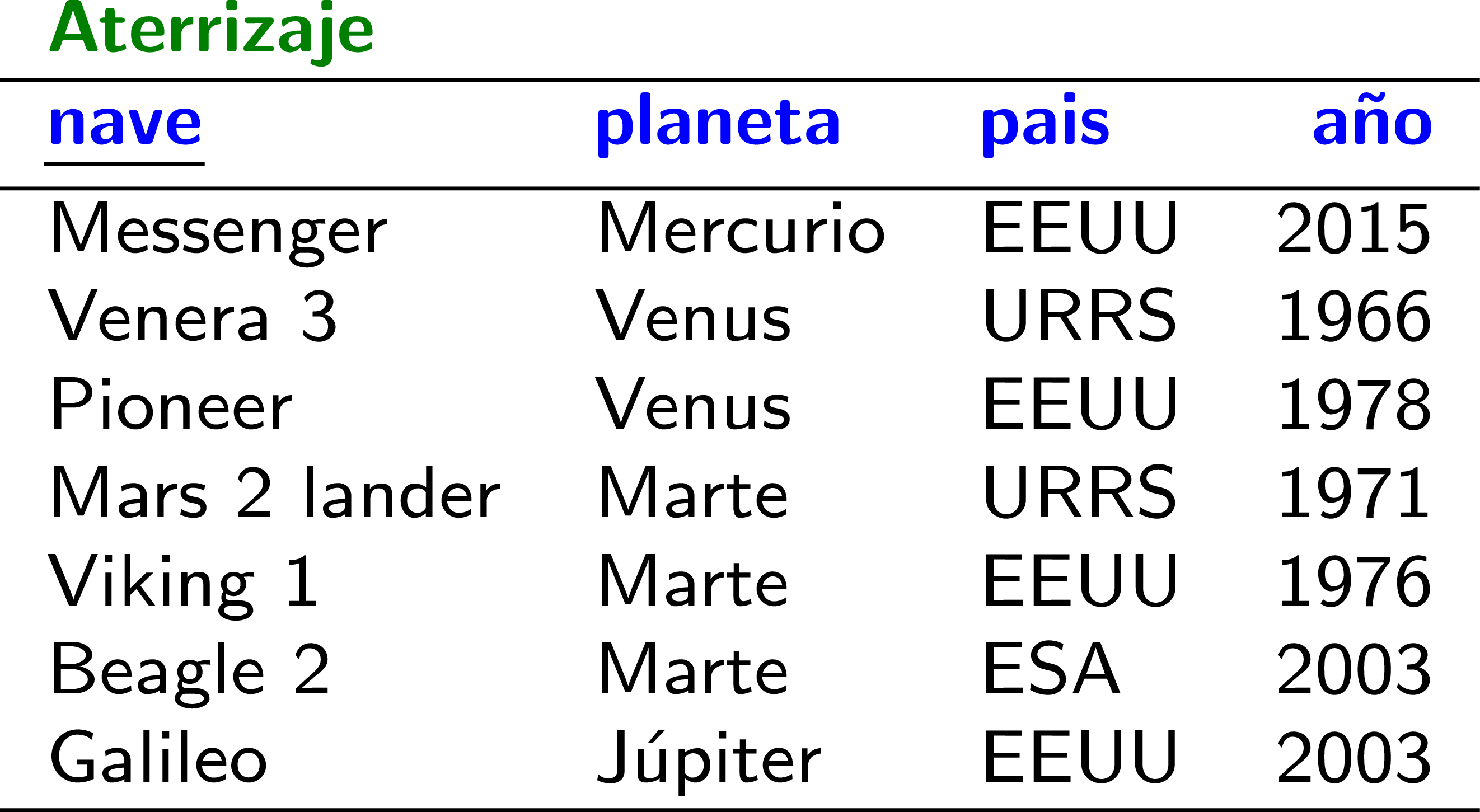 Una versión estándar (desde SQL:2003) que se usa en Postgres, DB2, MS Access, Oracle
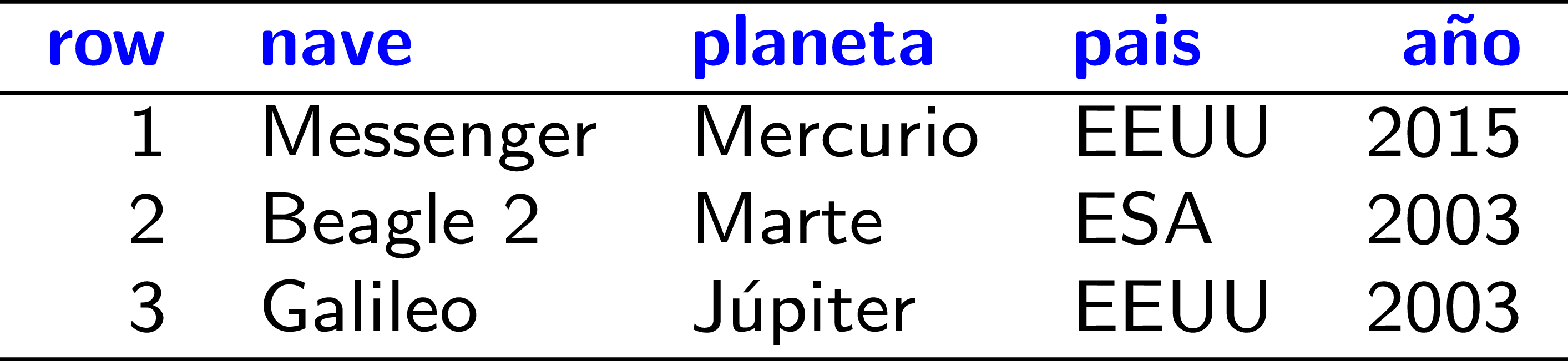 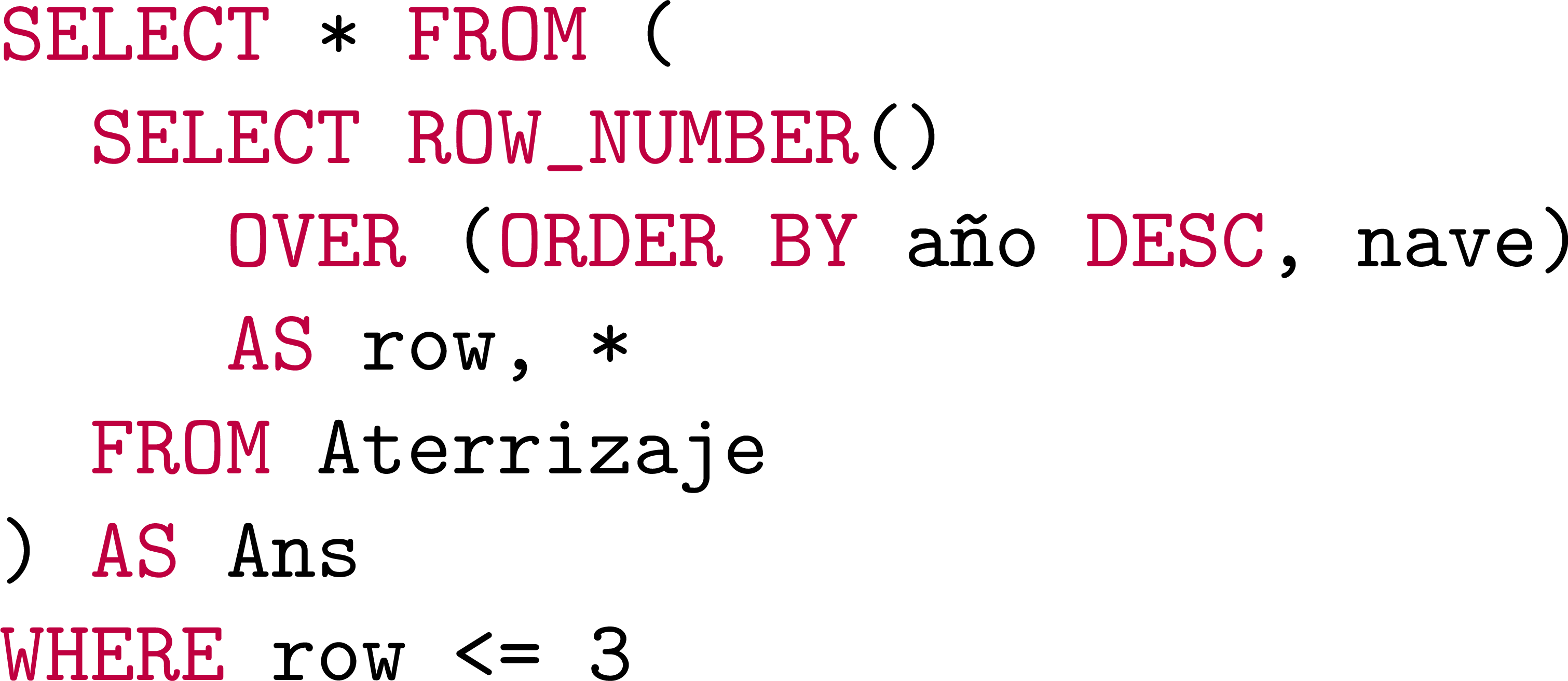 Devolver empates: RANK()
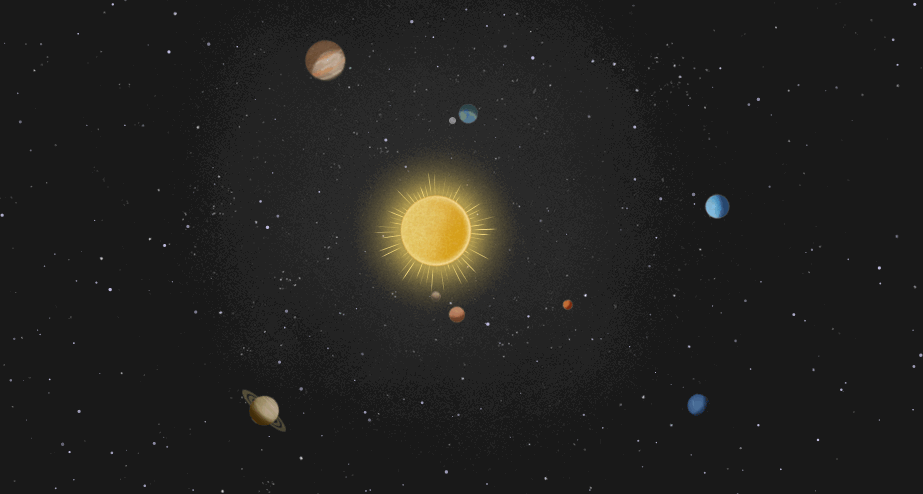 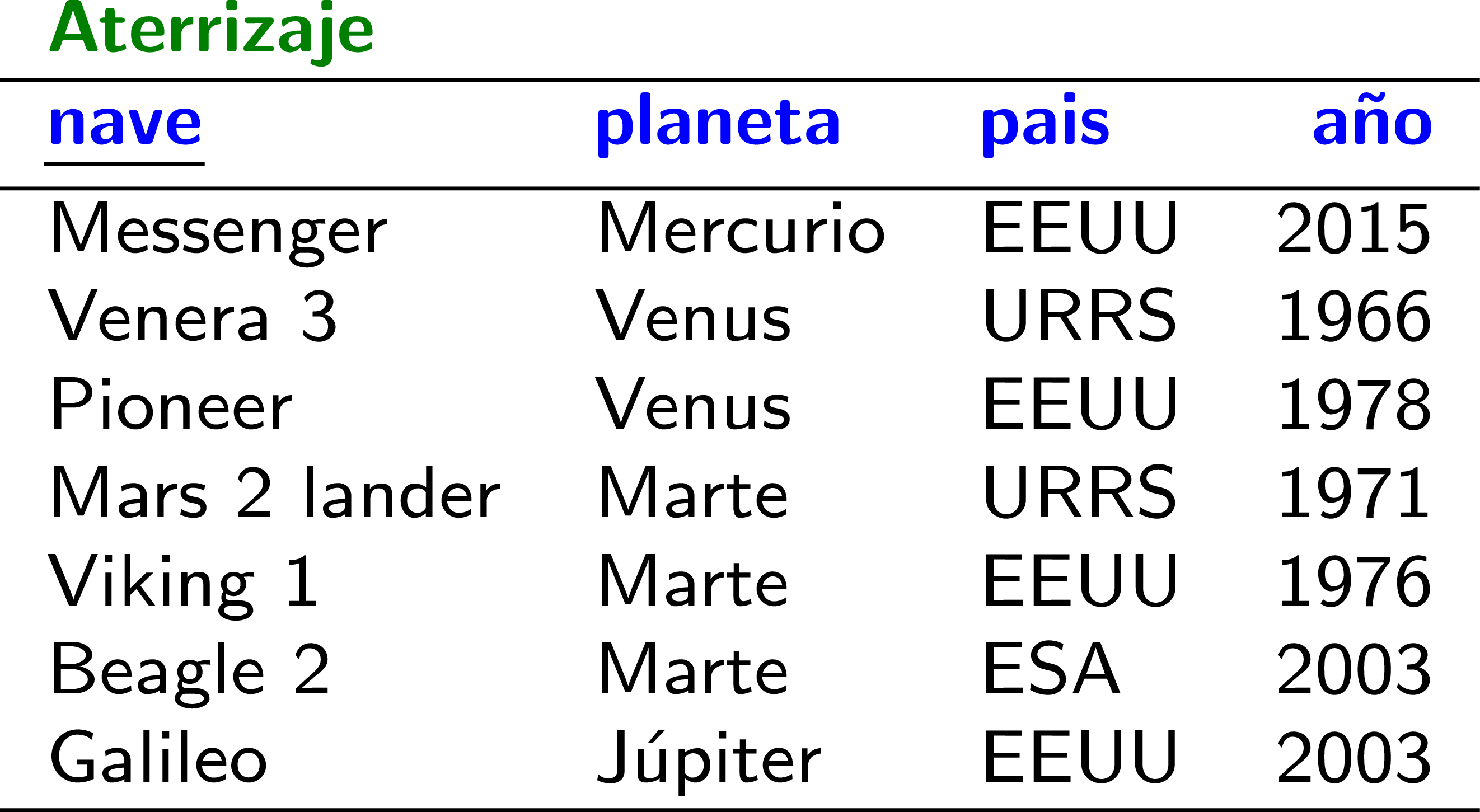 Una versión estándar (desde SQL:2003) que devuelva empates en el orden.
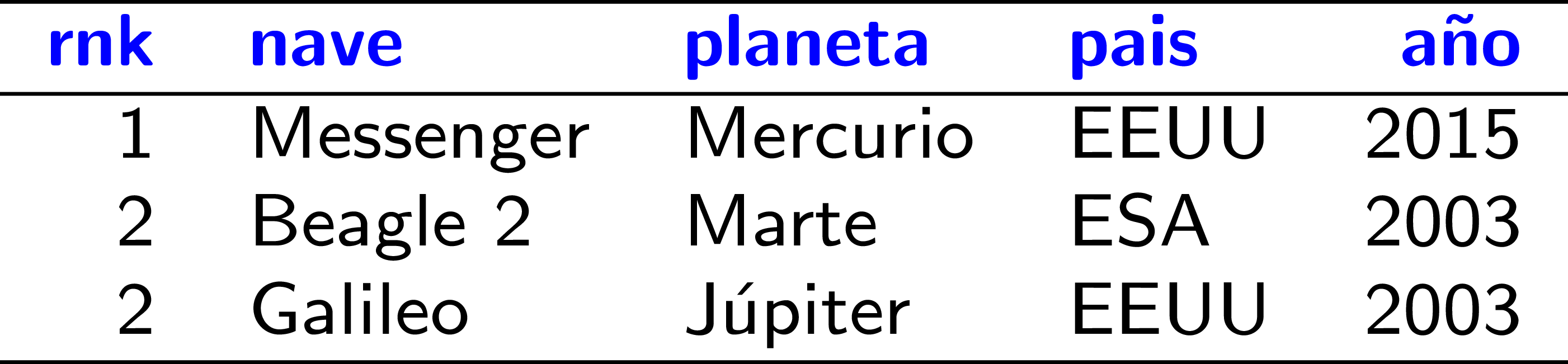 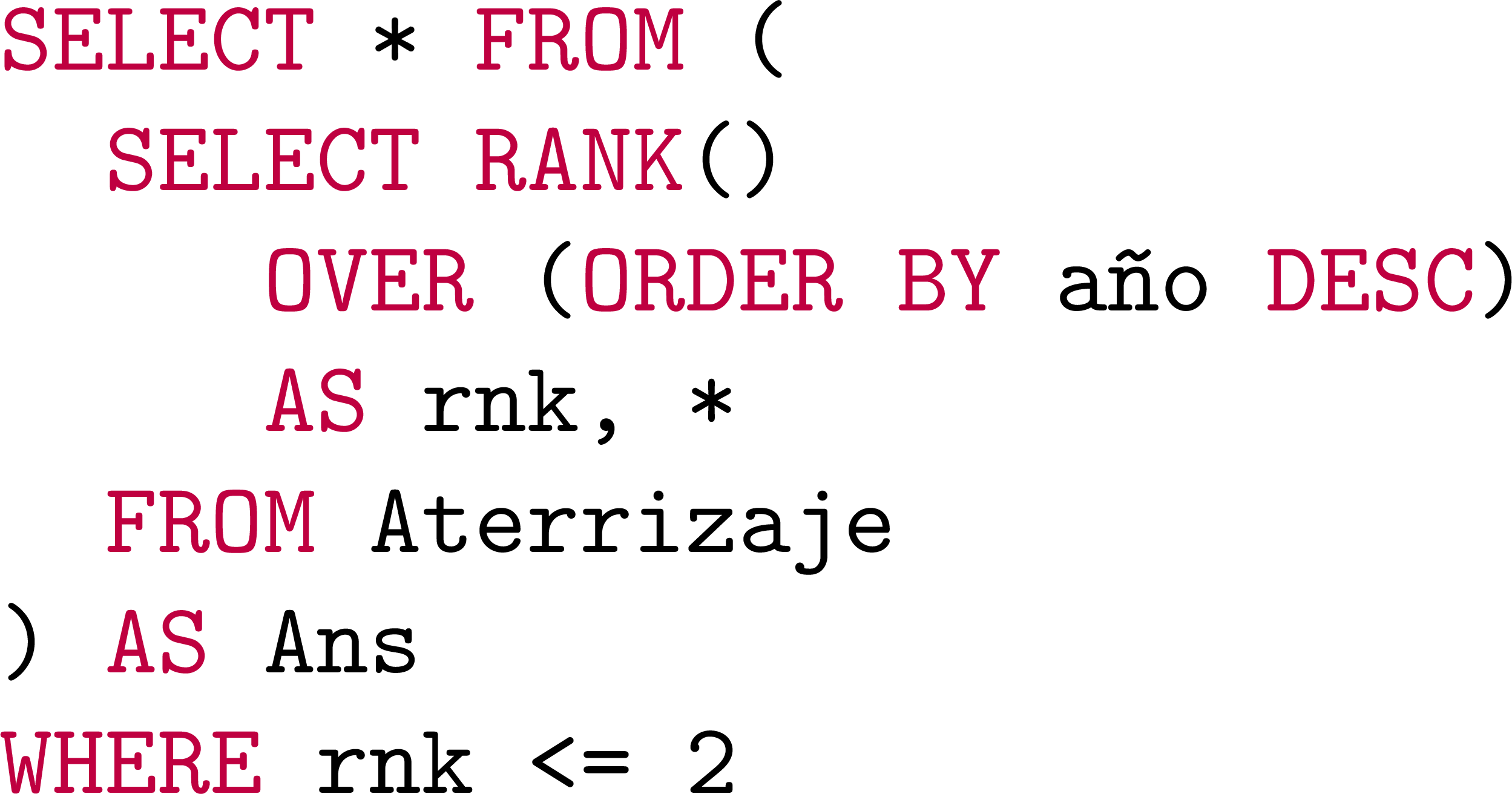 Saltar n resultados: LIMIT + OFFSET
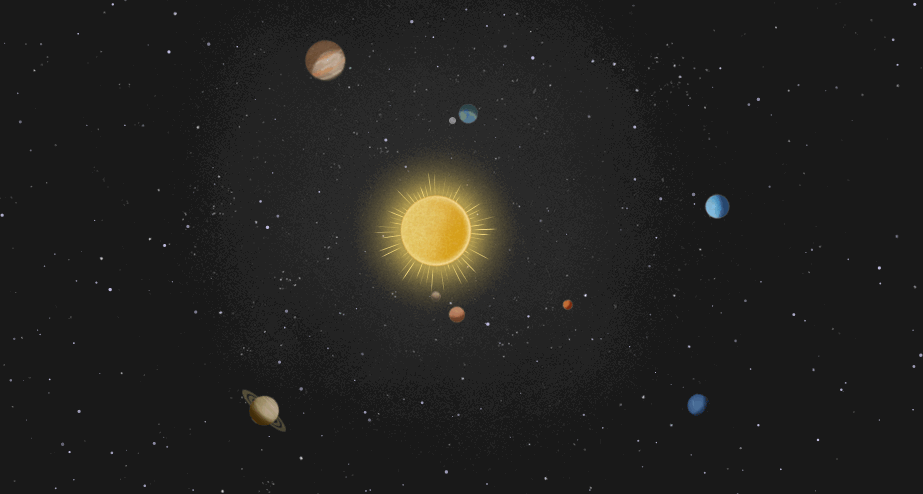 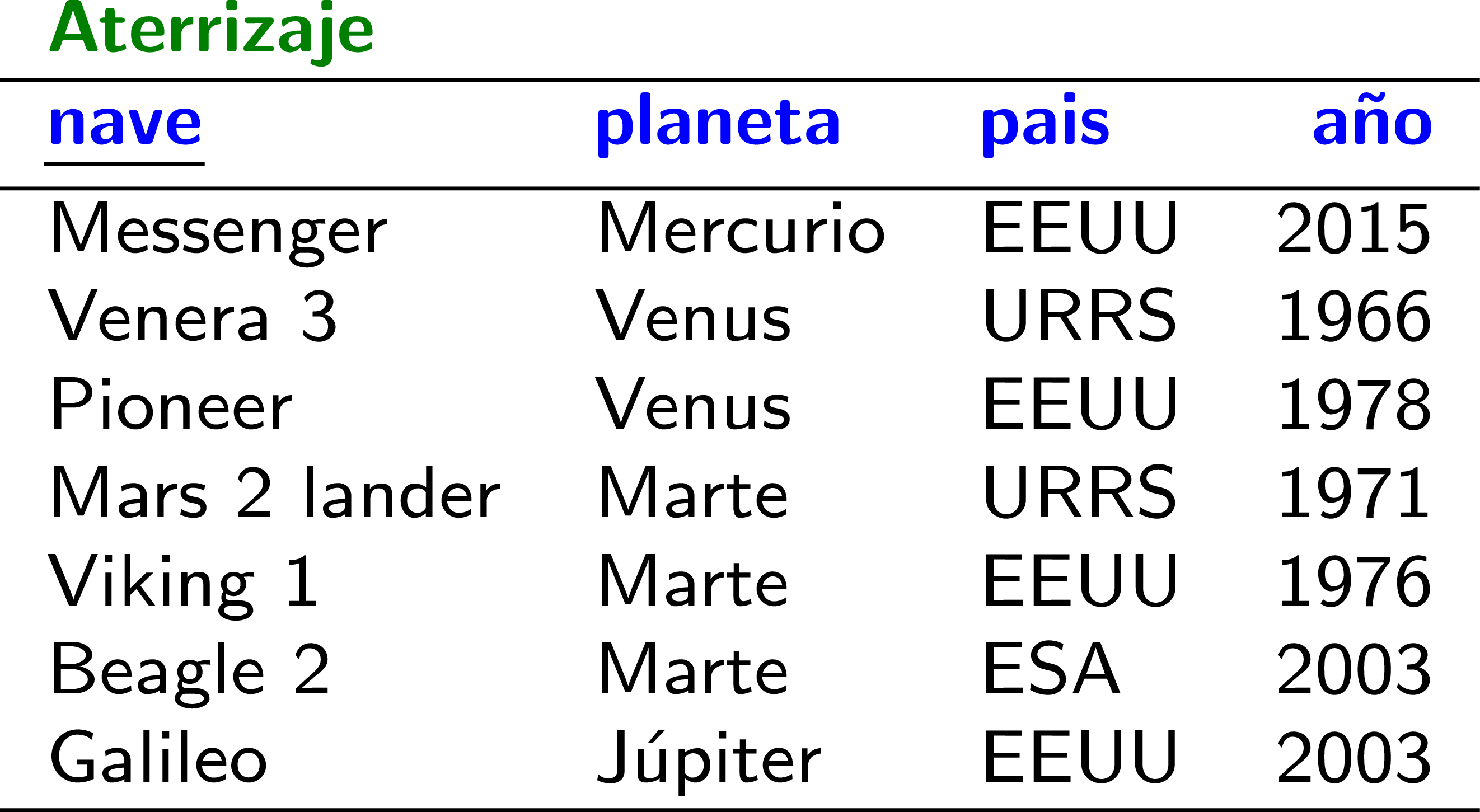 Una versión no estándar que se usa en Postgres, SQLite y MySQL.
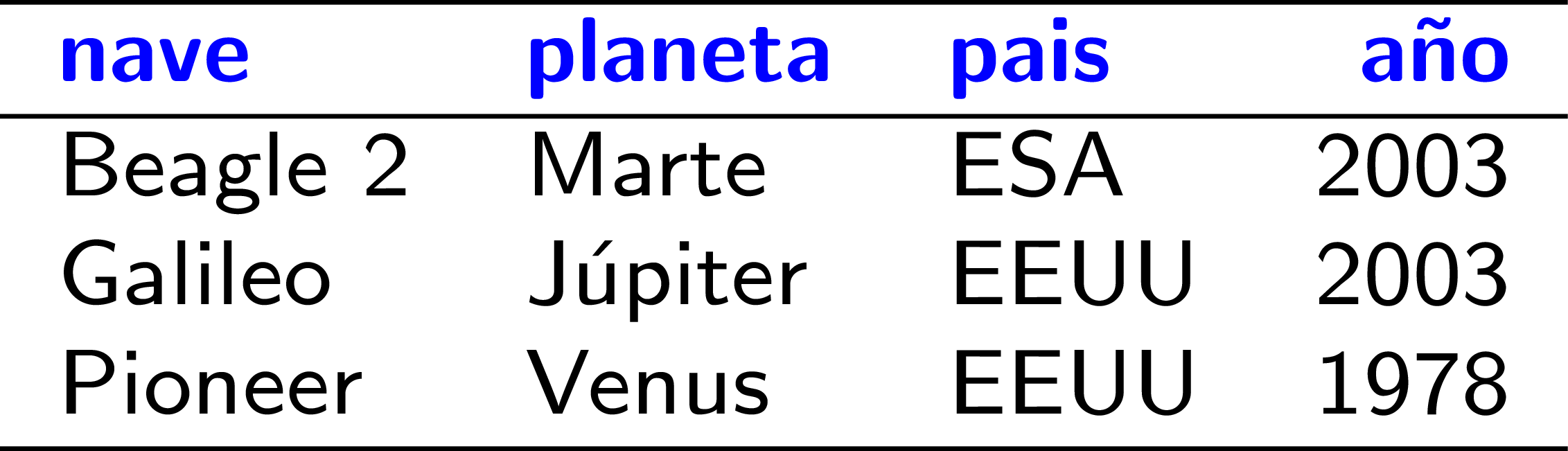 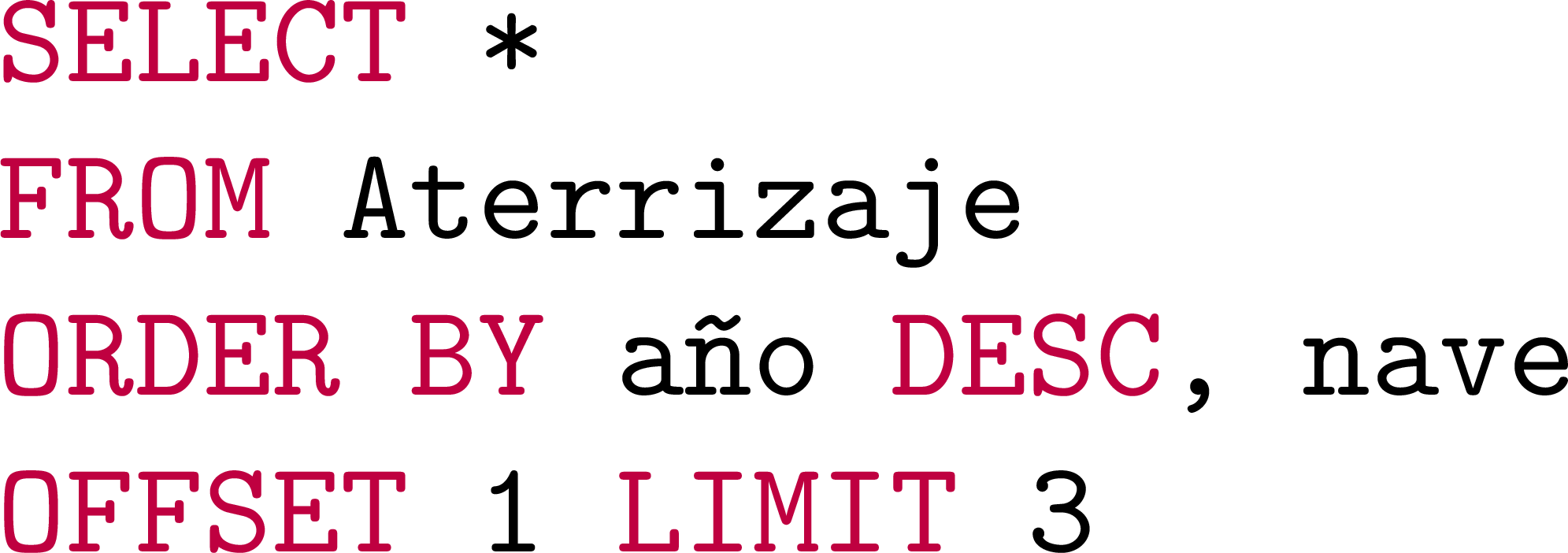 Ejercicio interactivo
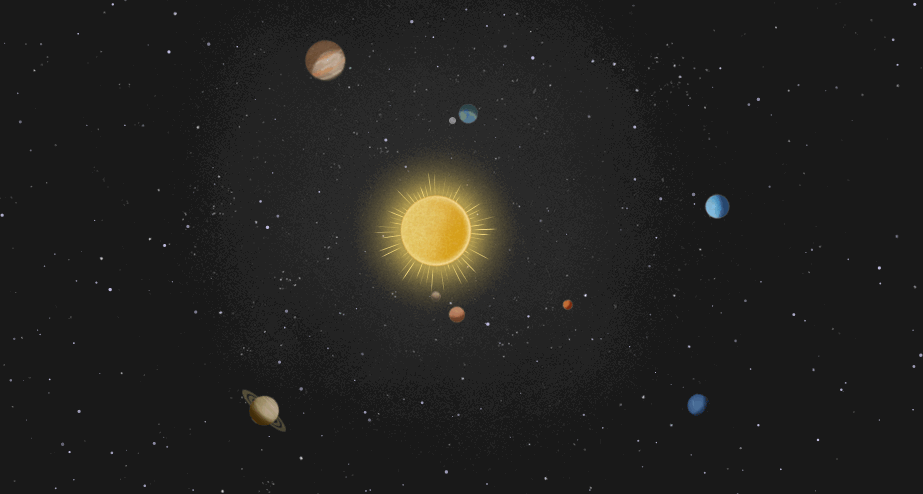 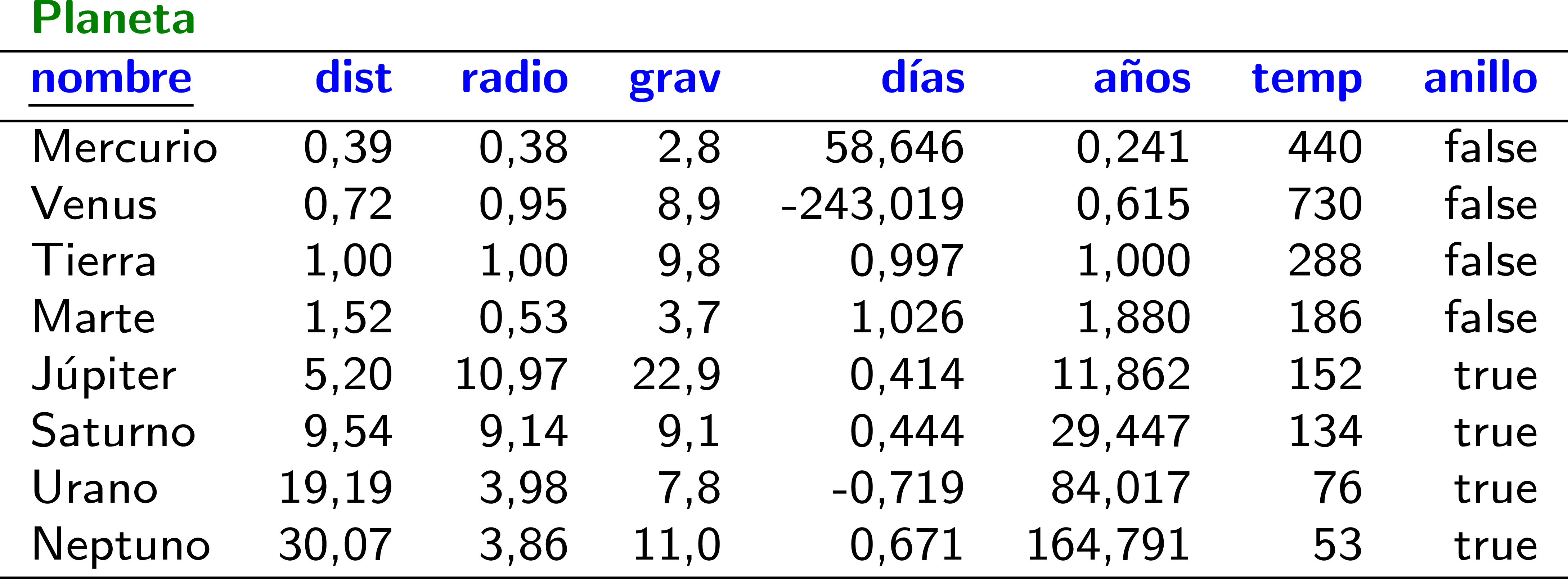 ¿Los nombres de los tres planetas con los años más largos 
que estén más lejos del Sol que la Tierra?
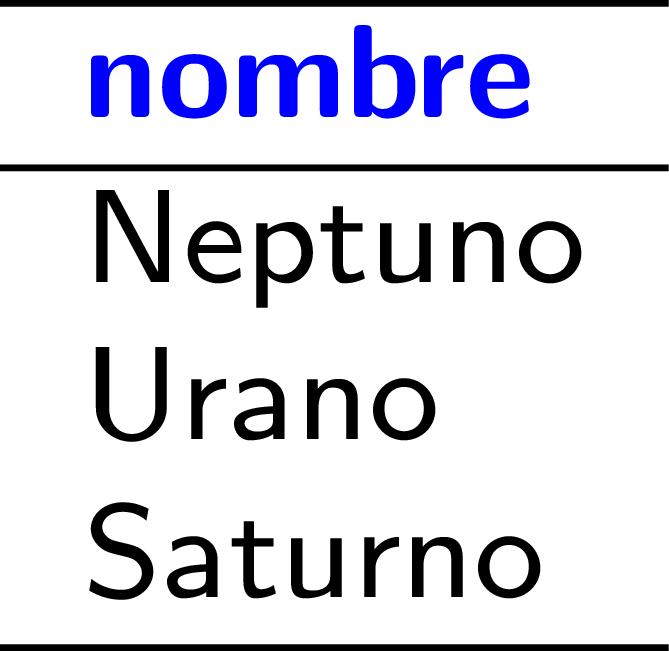 Ejercicio interactivo
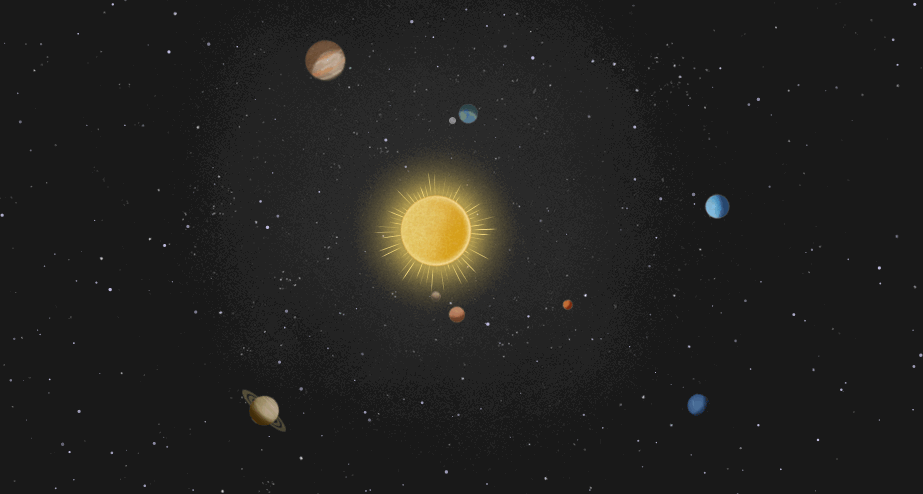 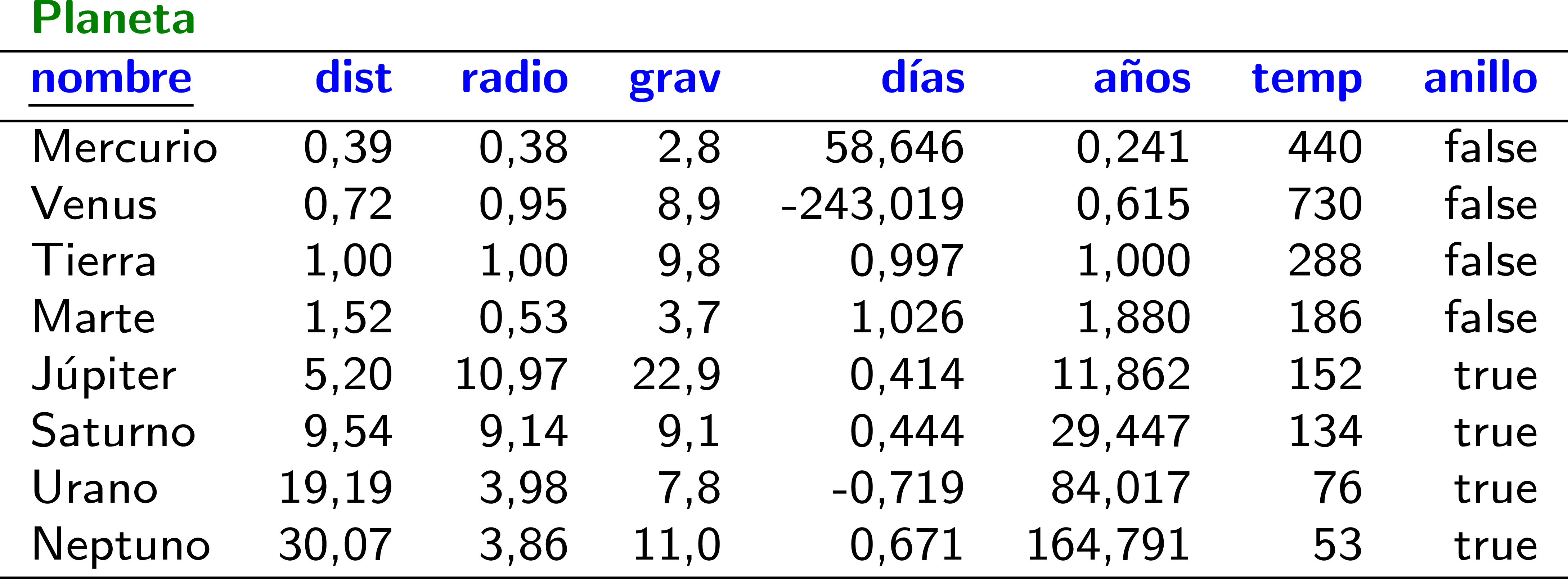 ¿Los nombres de los tres planetas con los años más largos 
que estén más lejos del Sol que la Tierra?
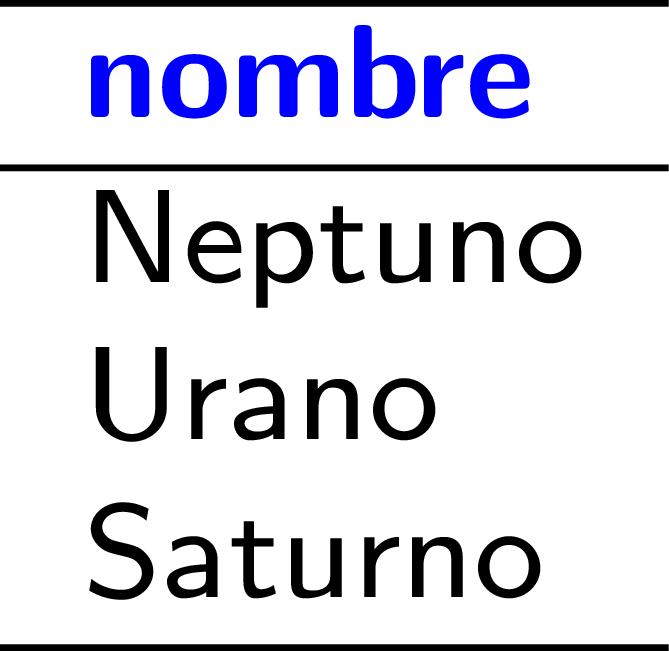 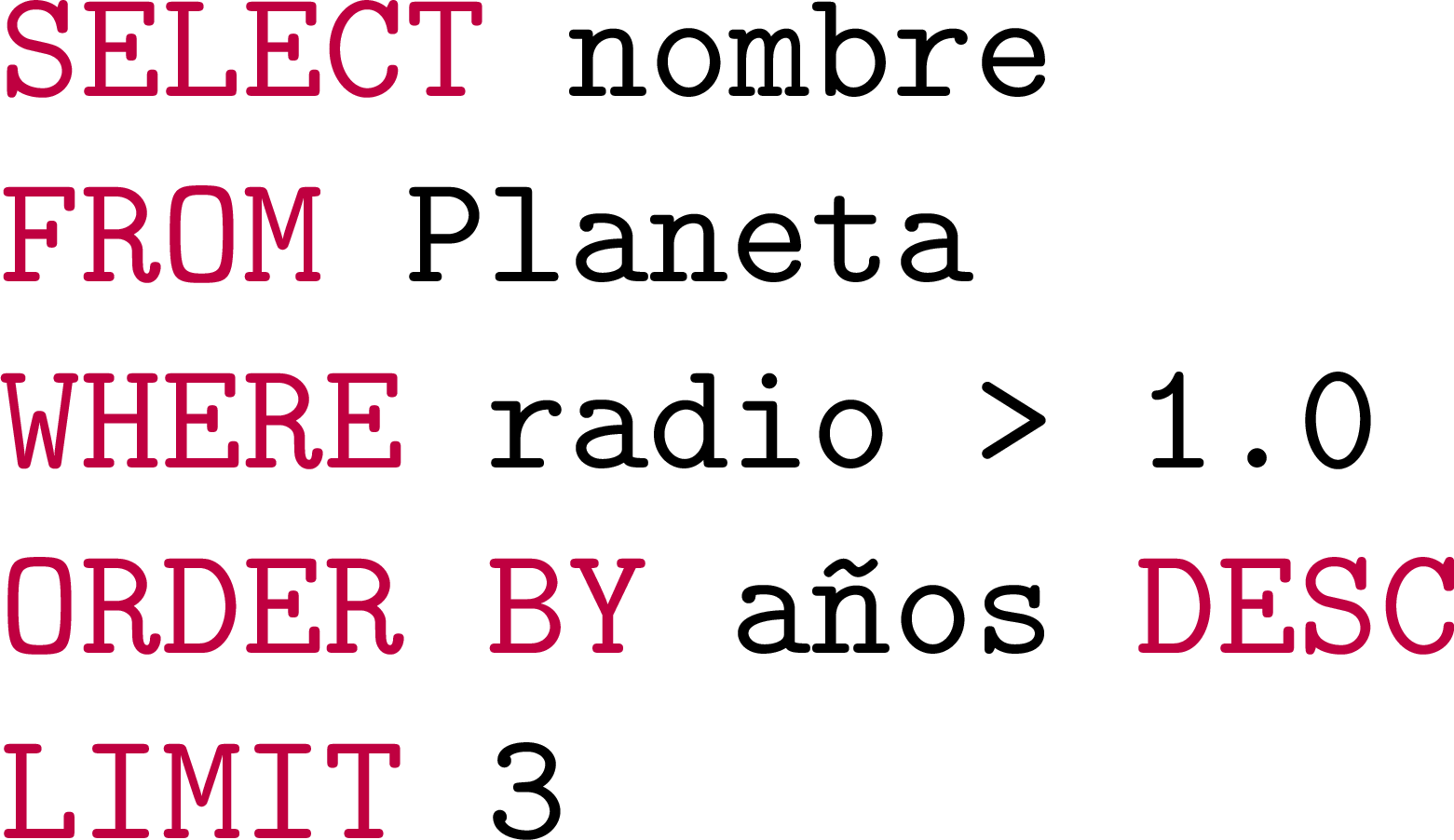 Ejercicio interactivo
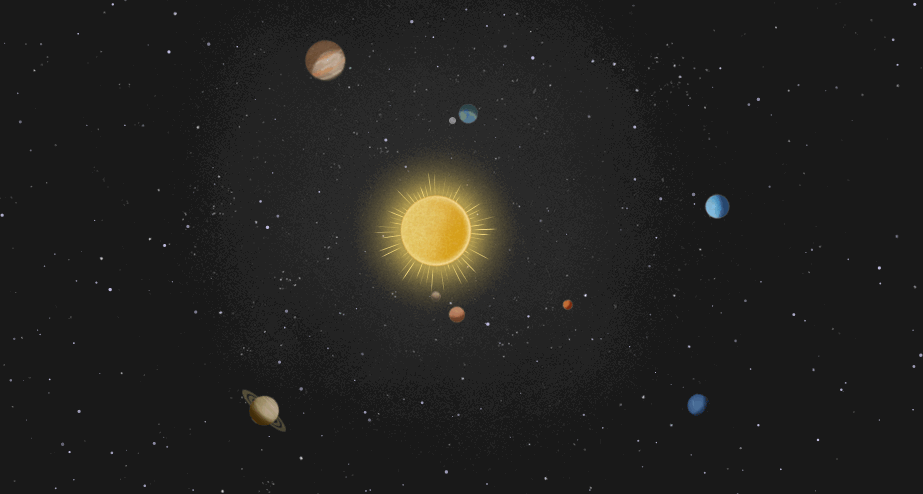 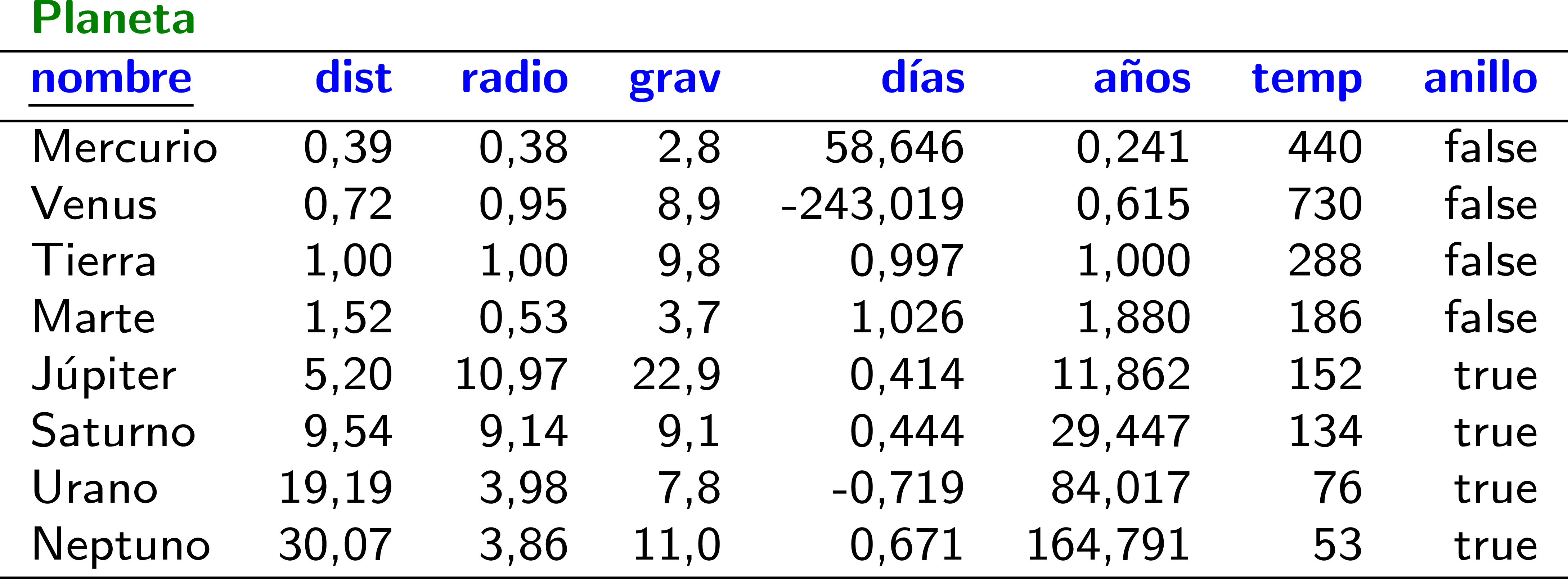 ¿El nombre del planeta con el tercer año más largo
que esté más lejos del Sol que la Tierra?
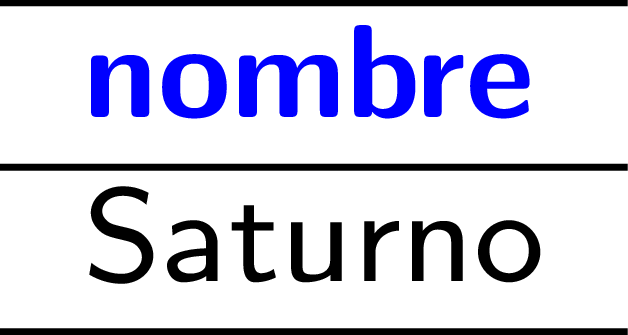 Ejercicio interactivo
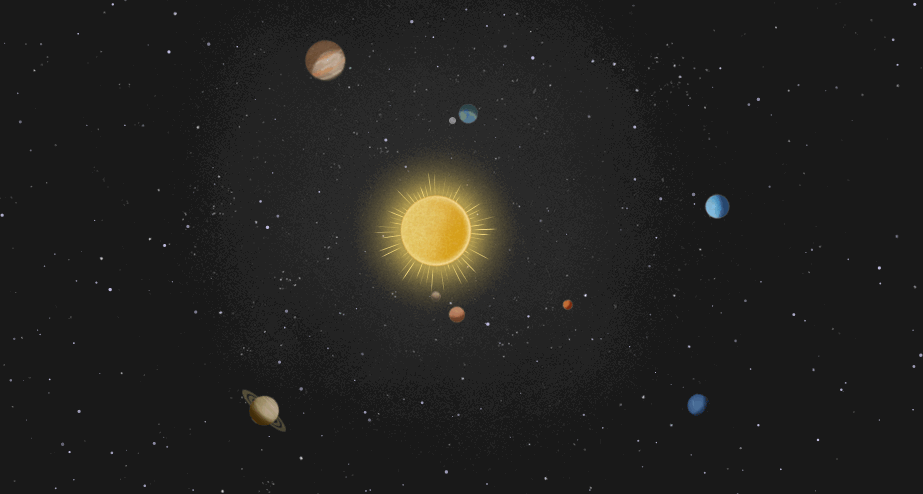 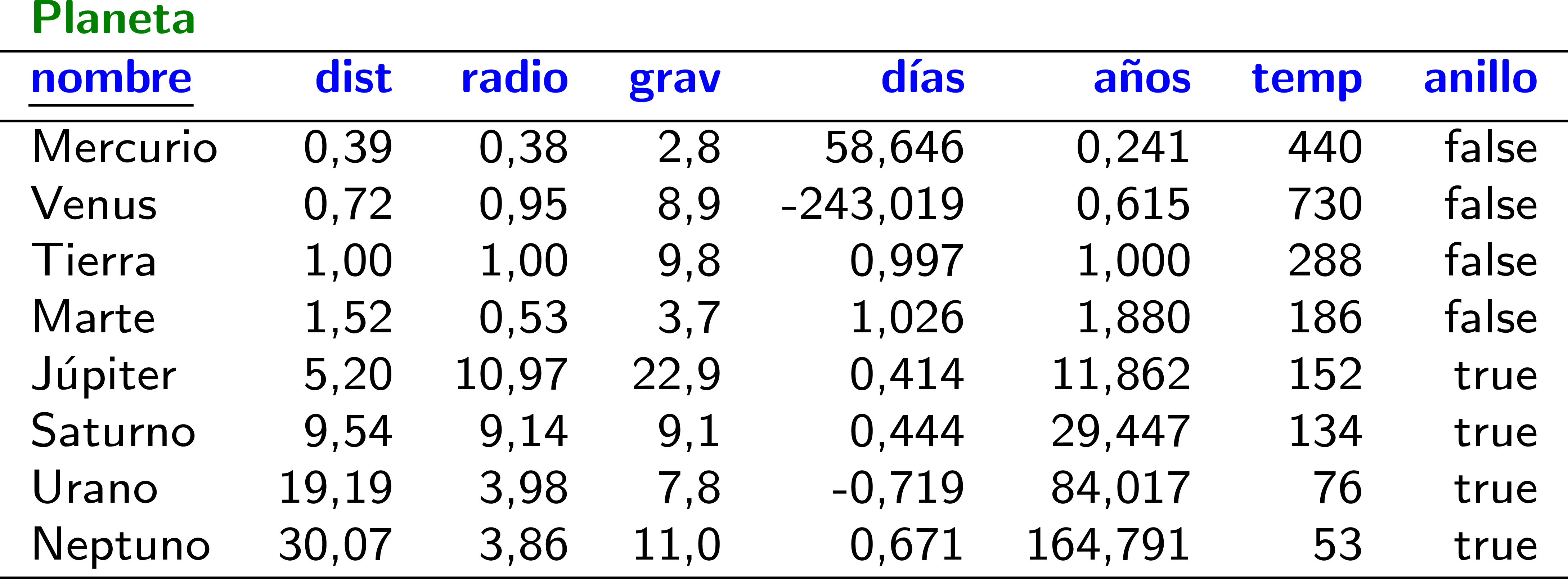 ¿El nombre del planeta con el tercer año más largo
que esté más lejos del Sol que la Tierra?
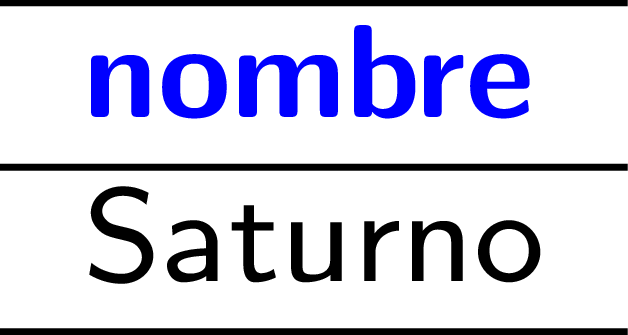 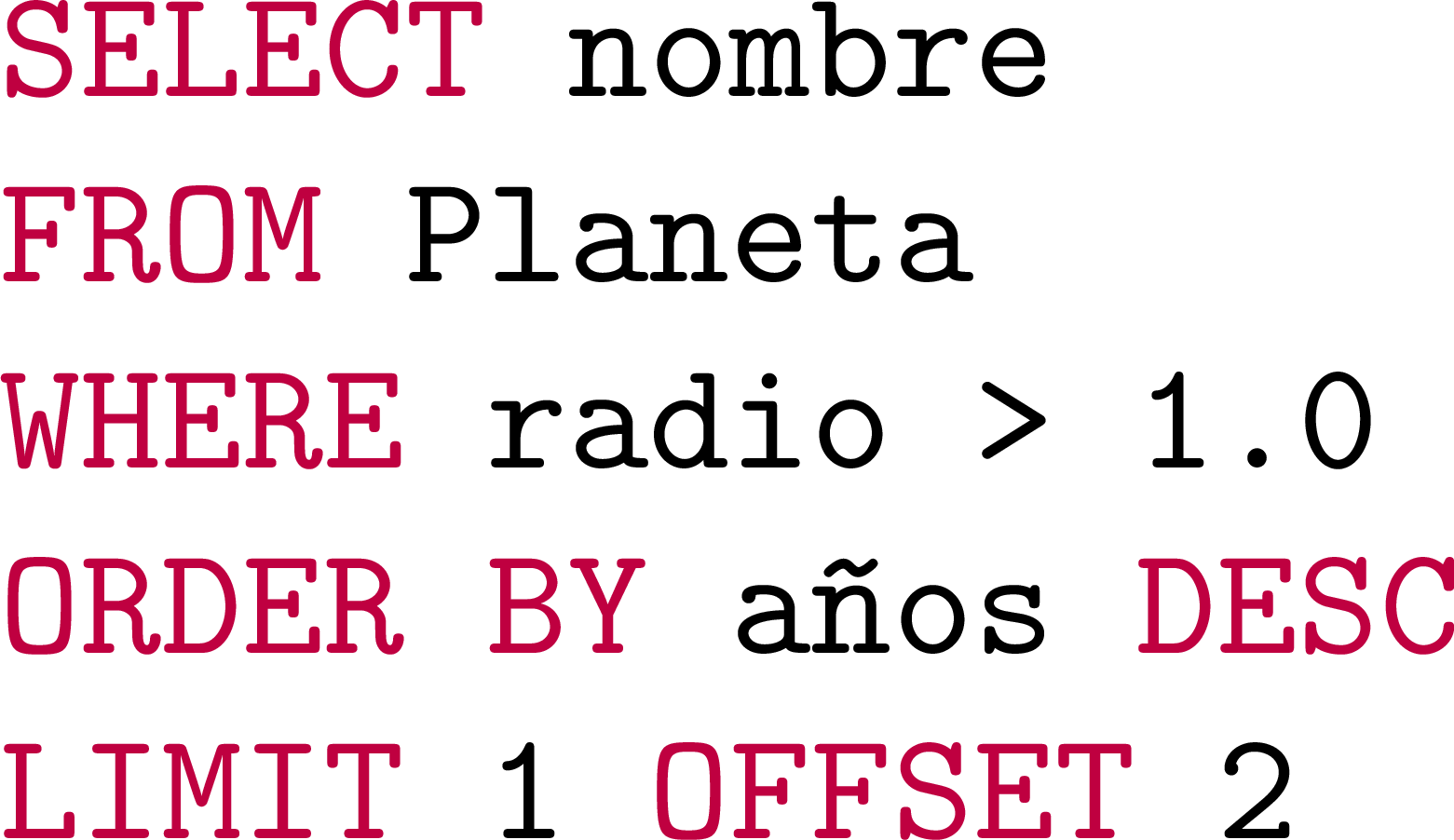 https://es.wikipedia.org/wiki/Null_(SQL)
VALORES NULOS
Capítulo 5.6 Database Management Systems,
Ramakrishnan / Gehrke (Third Edition)
Nulos
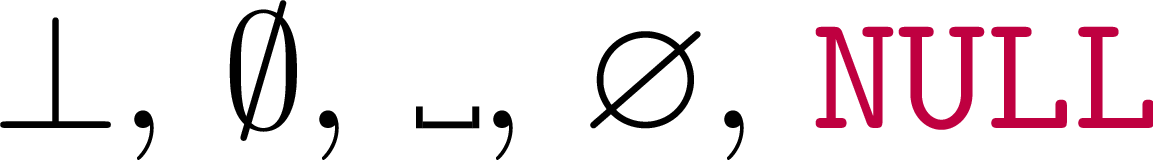 DESCONOCIDO o INAPLICABLE
(No significa FALSO)
Nulos: IS NULL
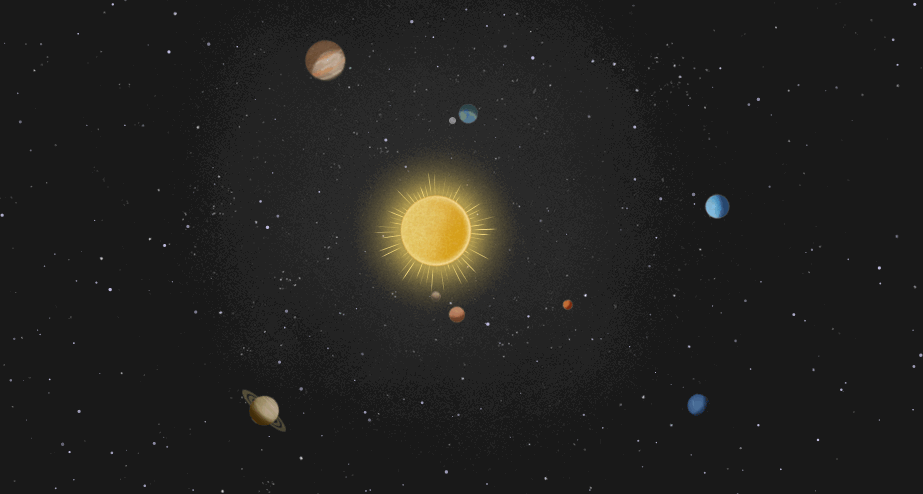 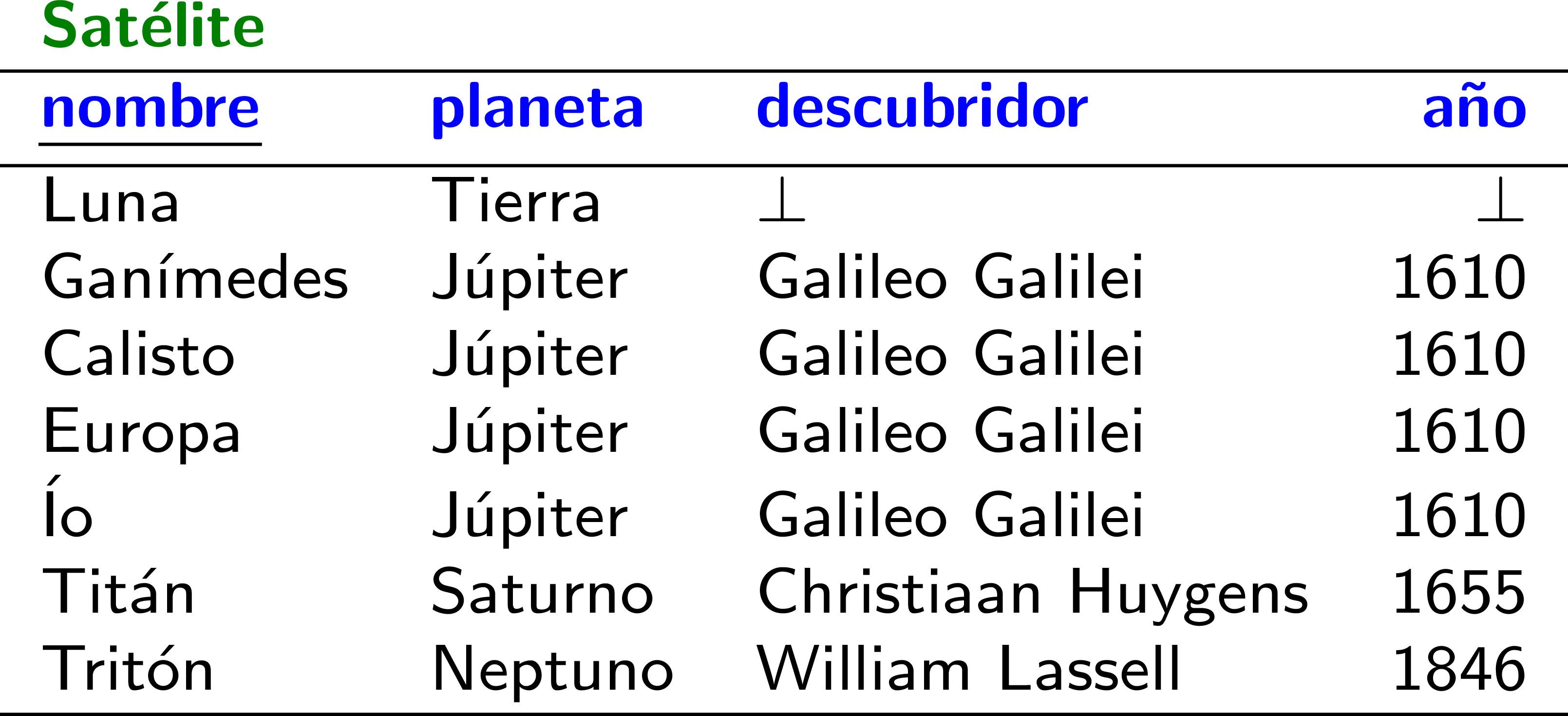 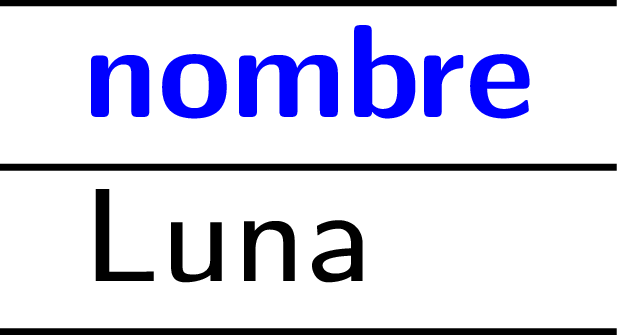 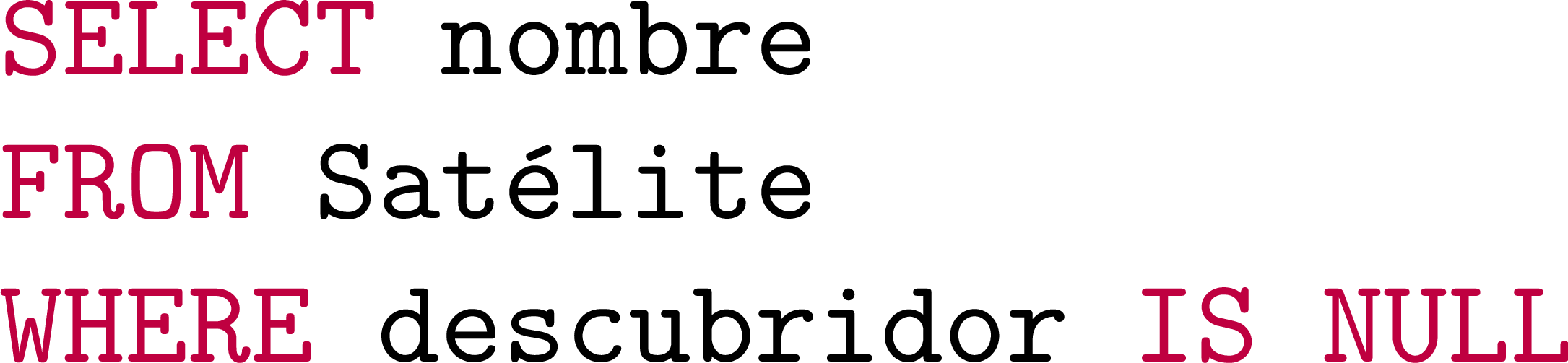 Nulos: IS NOT NULL
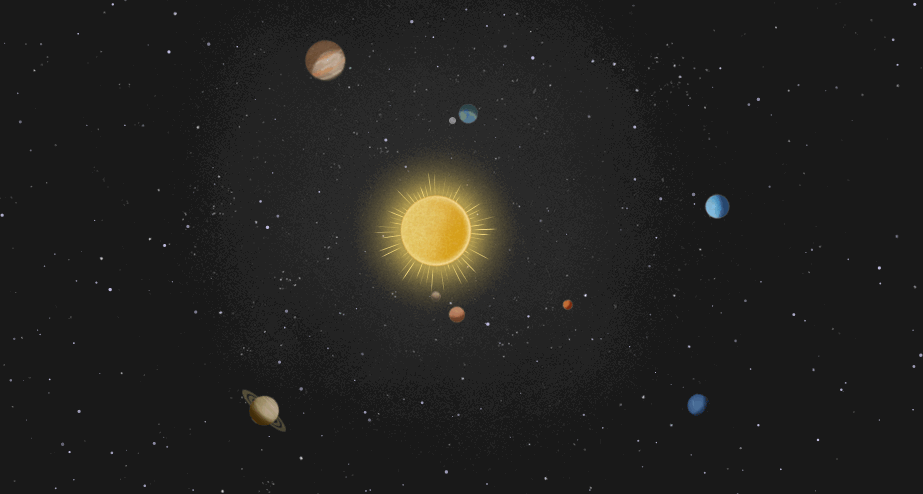 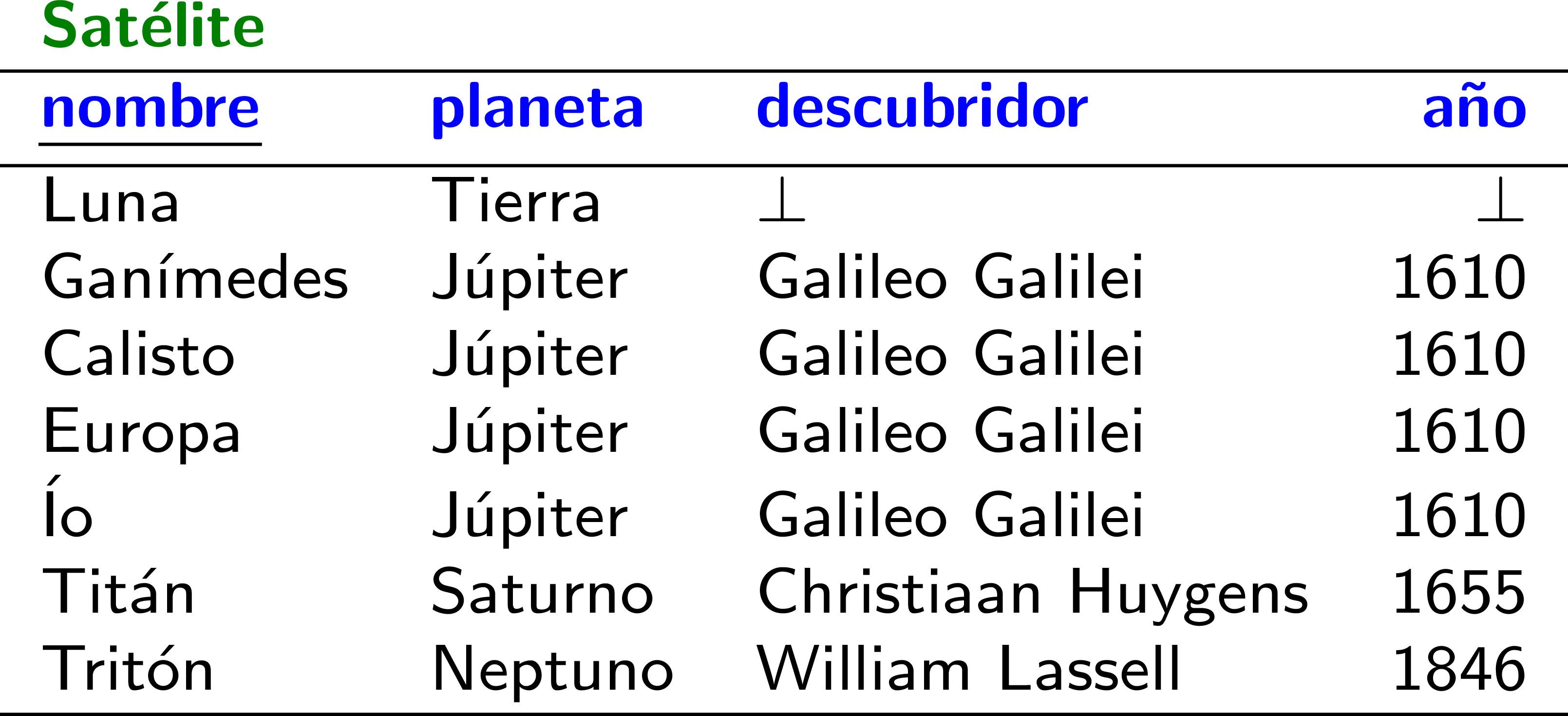 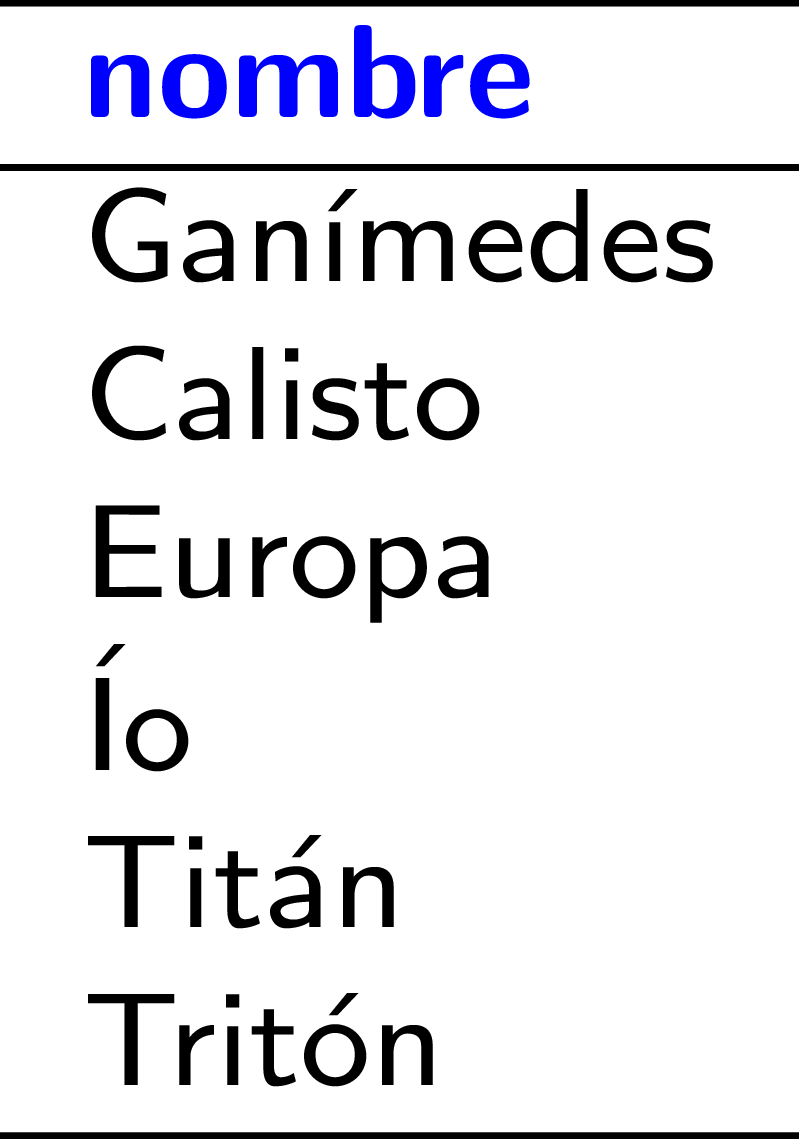 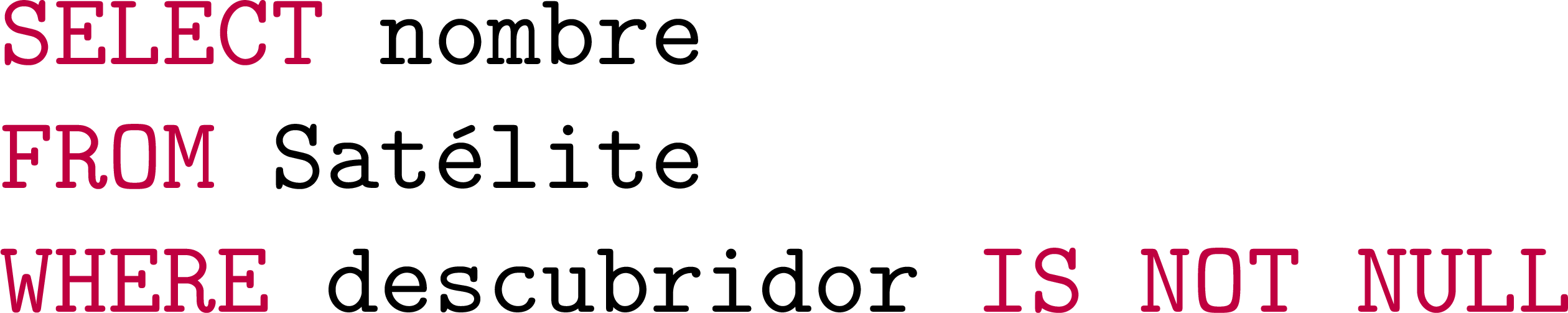 Comparación con nulos
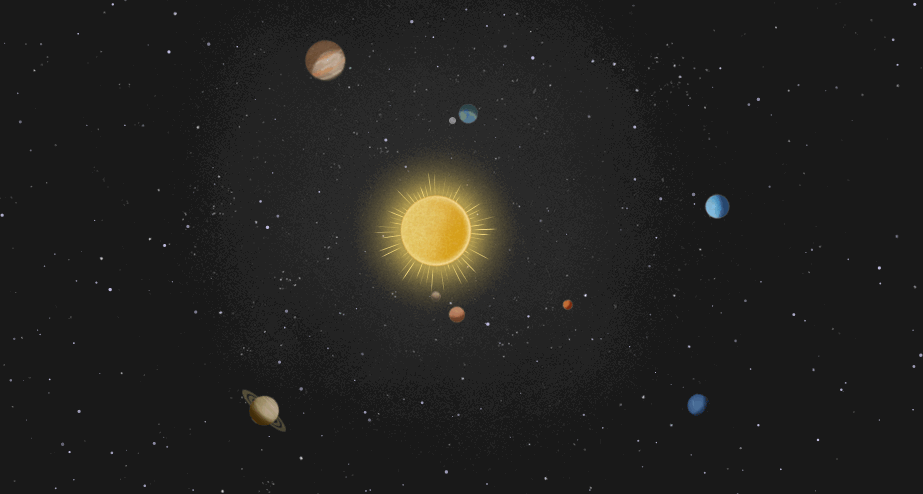 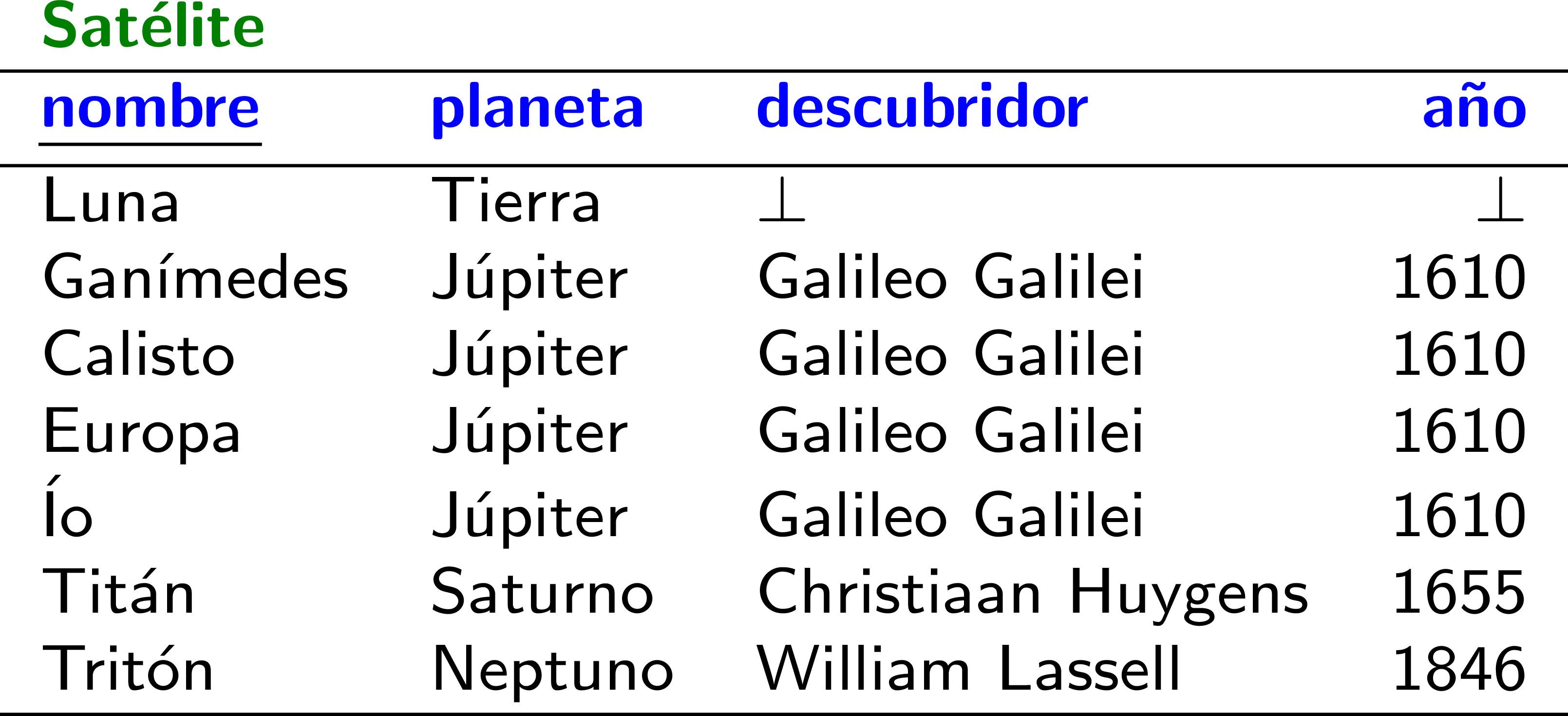 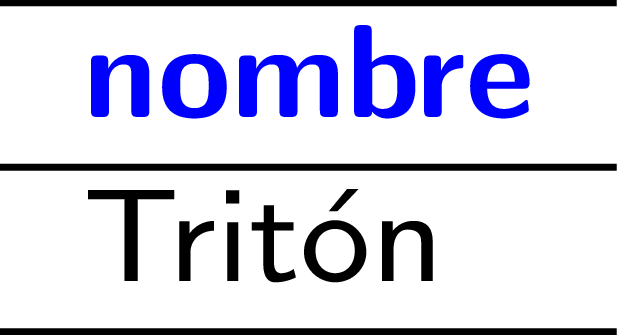 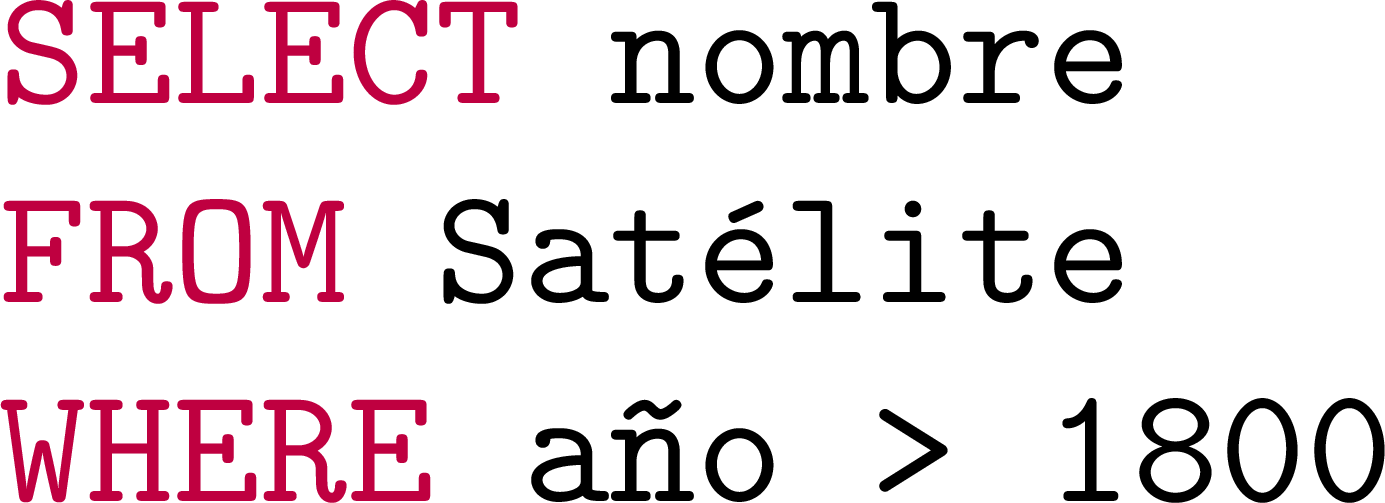 Comparación con nulos
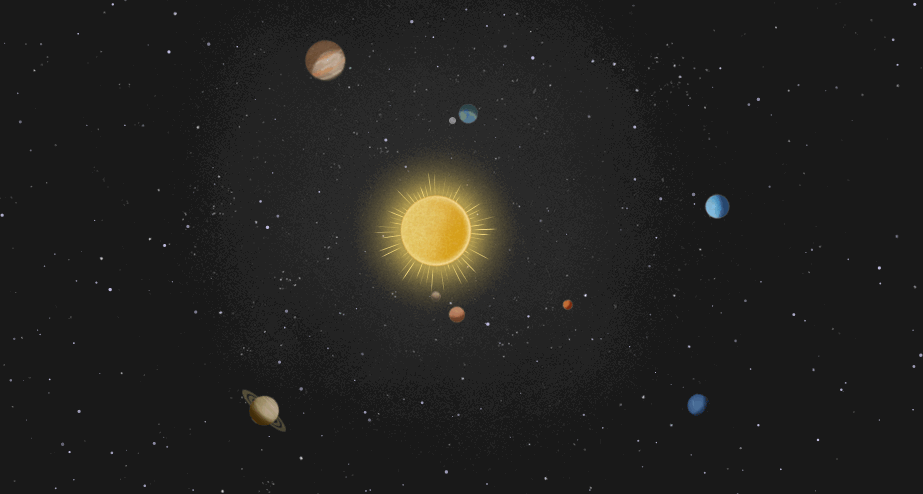 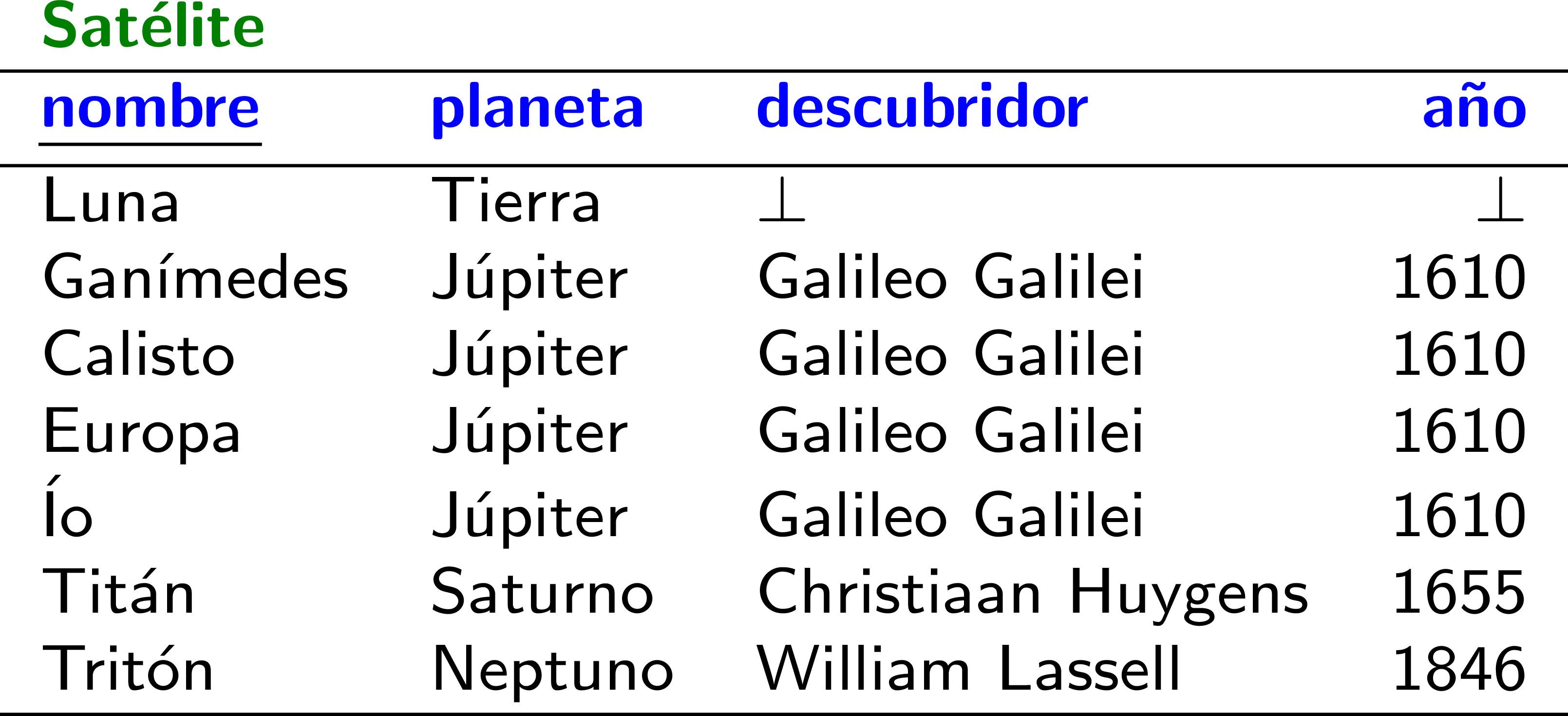 ¡El nulo en la consulta y el nulo en los datos son distintos!
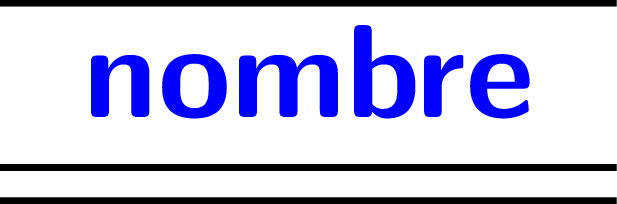 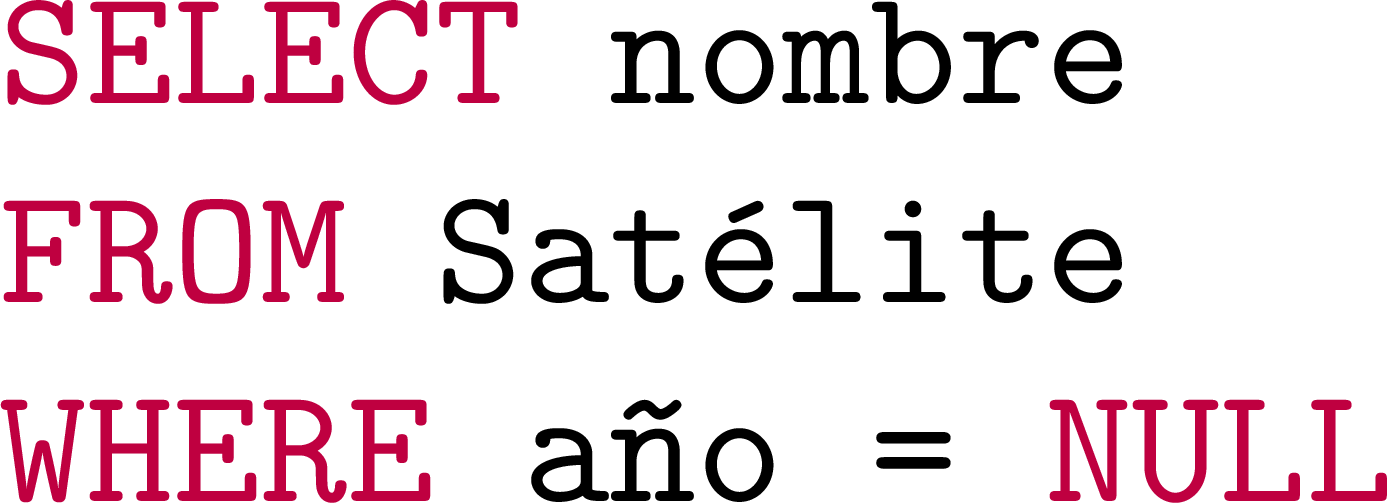 Comparación con nulos
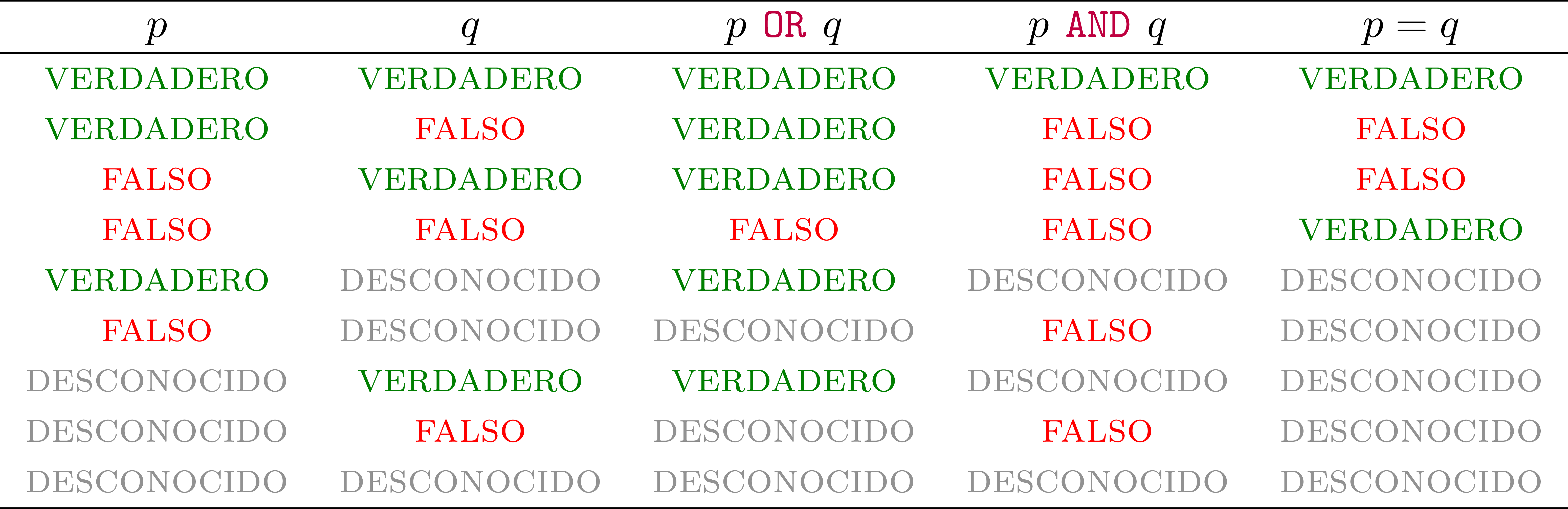 ???
Cuando no importa el valor del desconocido, el resultado se mantiene. 
Cuando importa el valor del desconocido, el resultado es desconocido.
Comparación con nulos
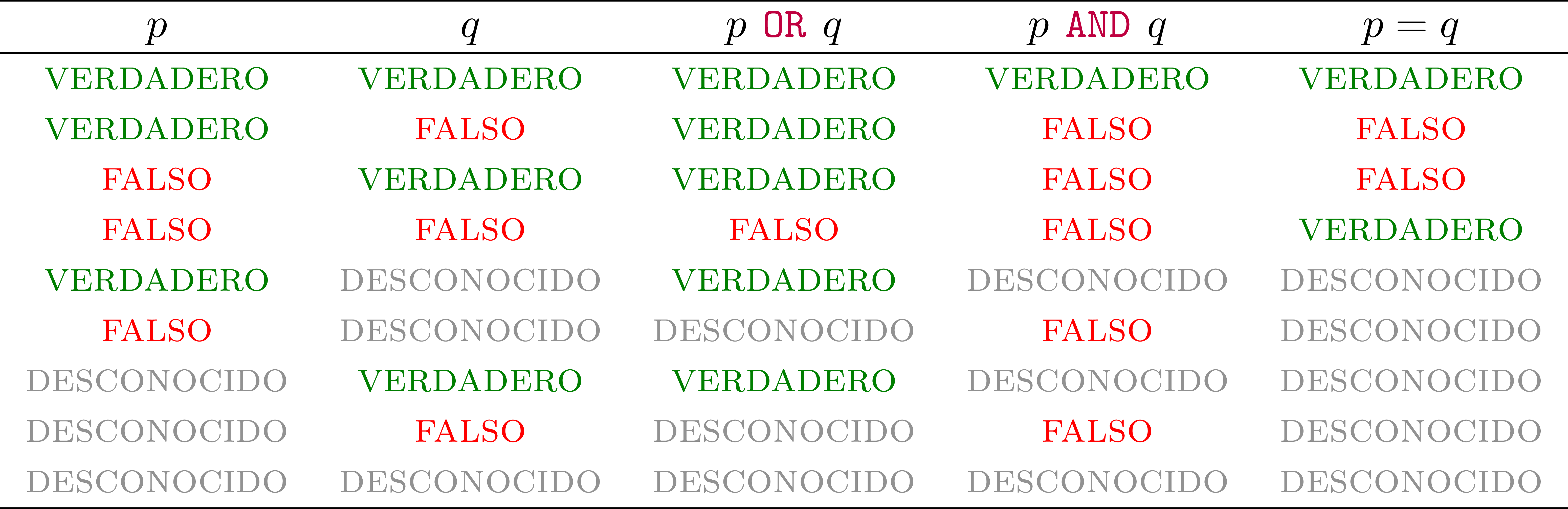 Cuando no importa el valor del desconocido, el resultado se mantiene. 
Cuando importa el valor del desconocido, el resultado es desconocido.
Nulos: COALESCE
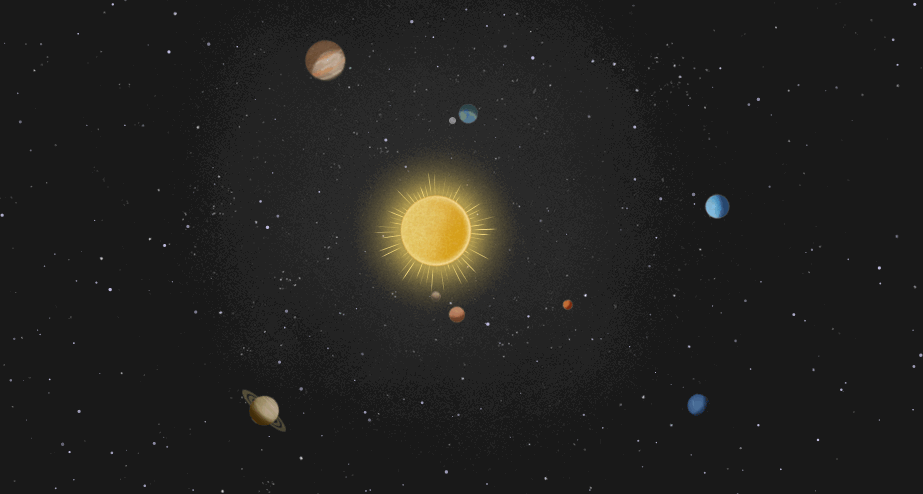 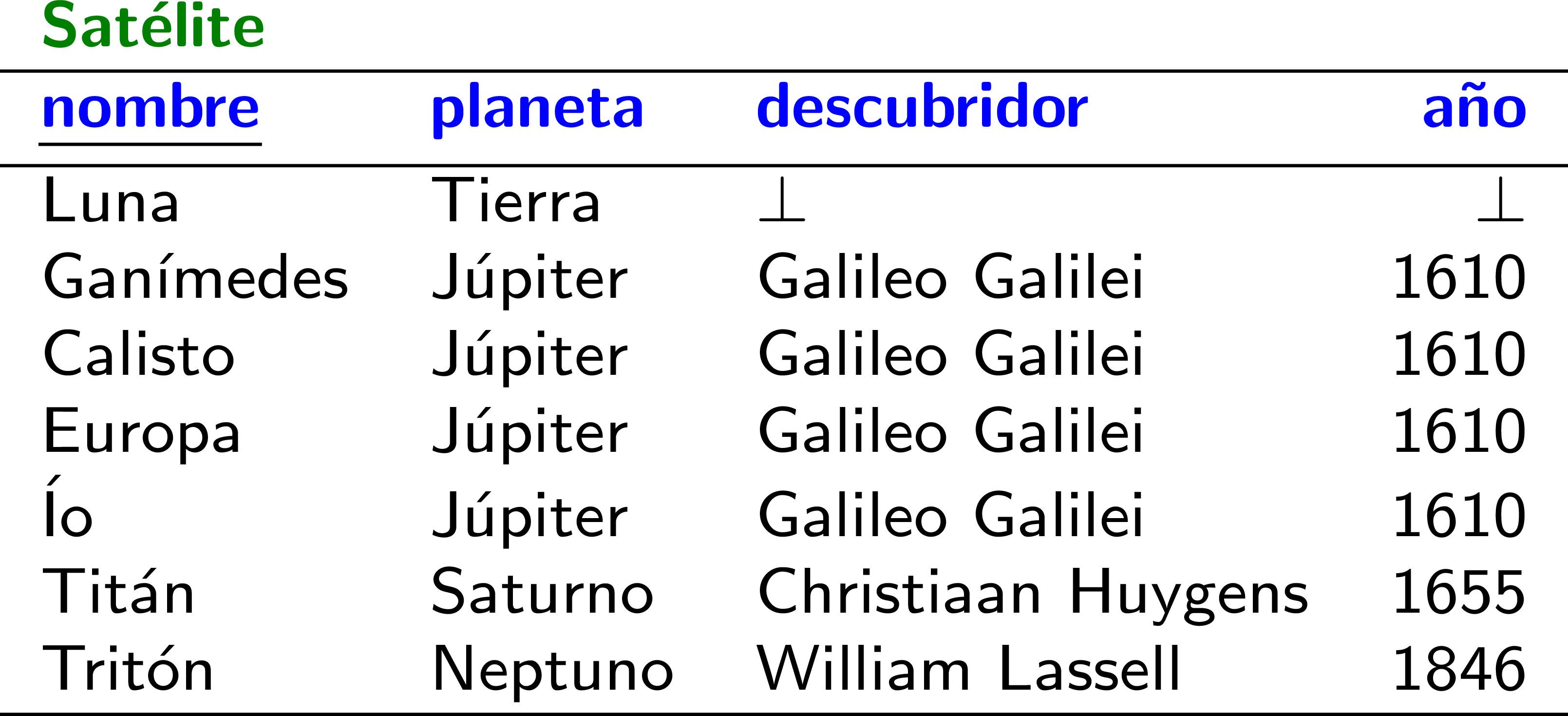 Elegir el primer valor que no es NULL
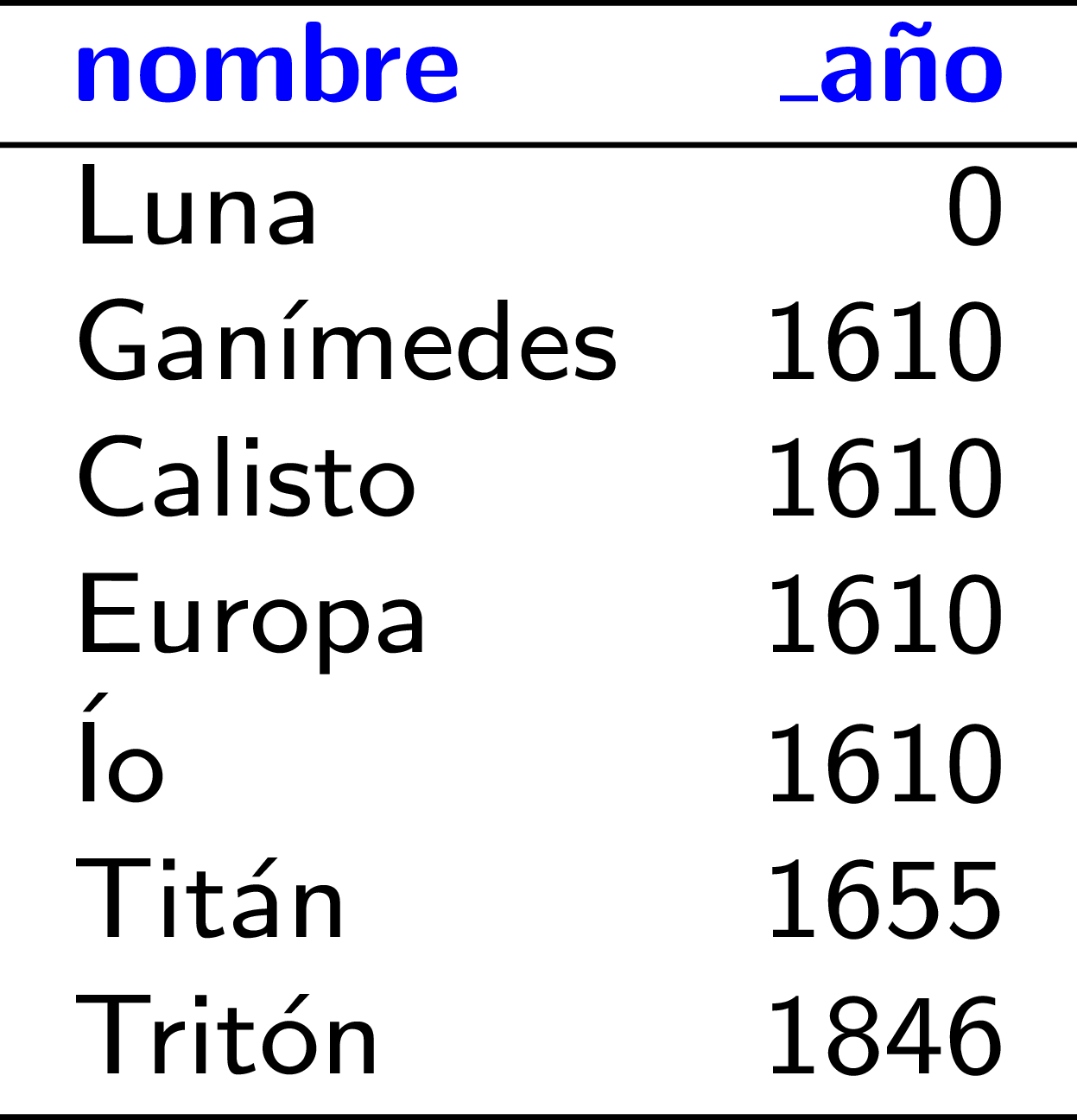 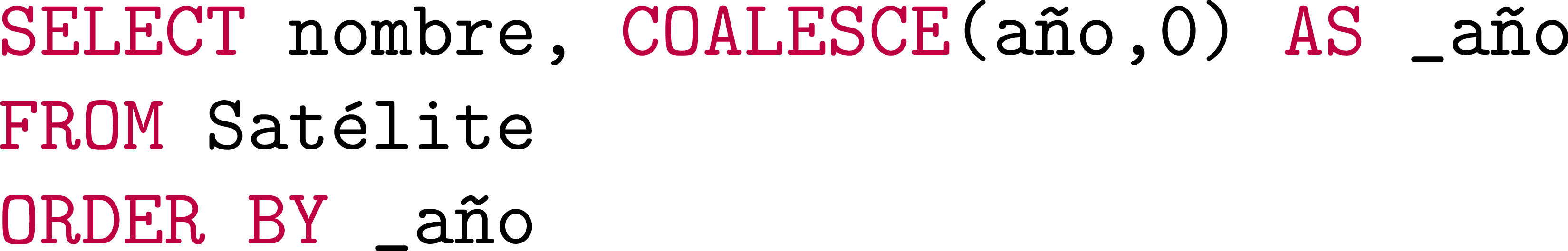 Ejercicio interactivo
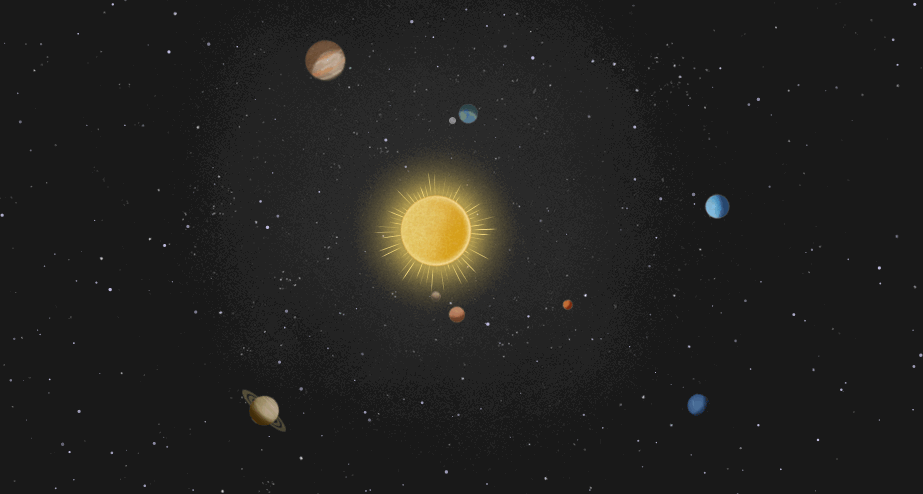 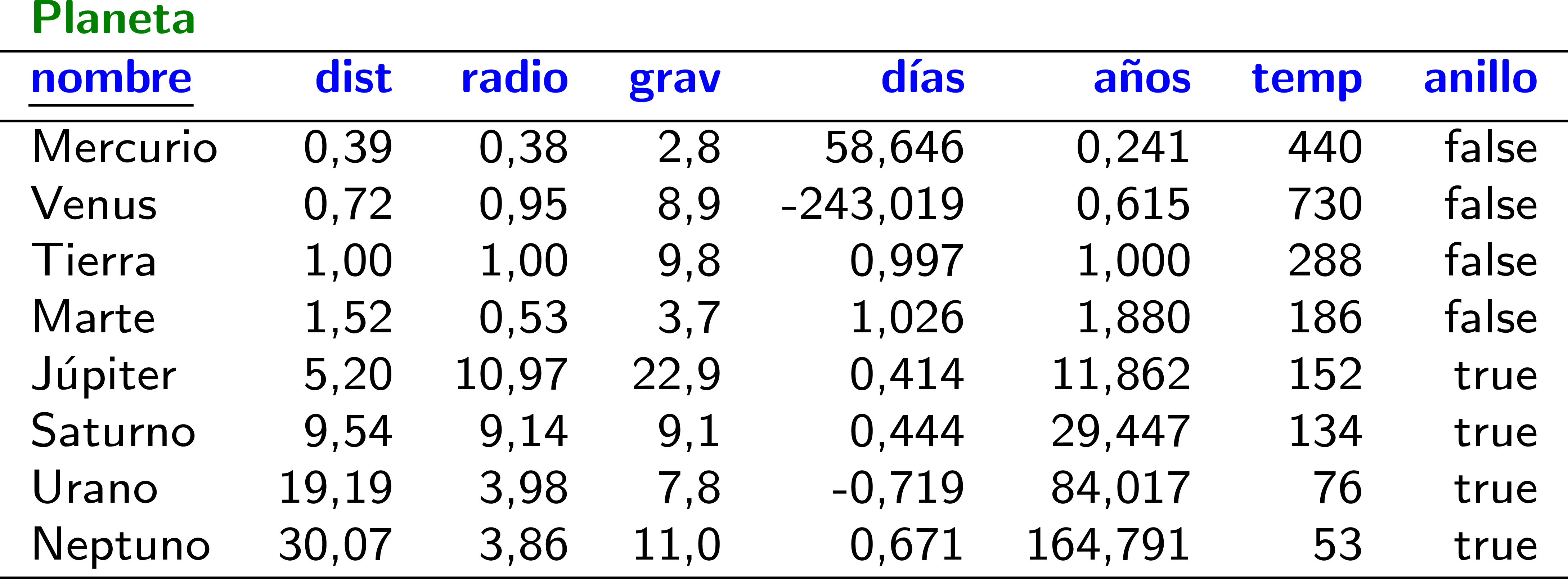 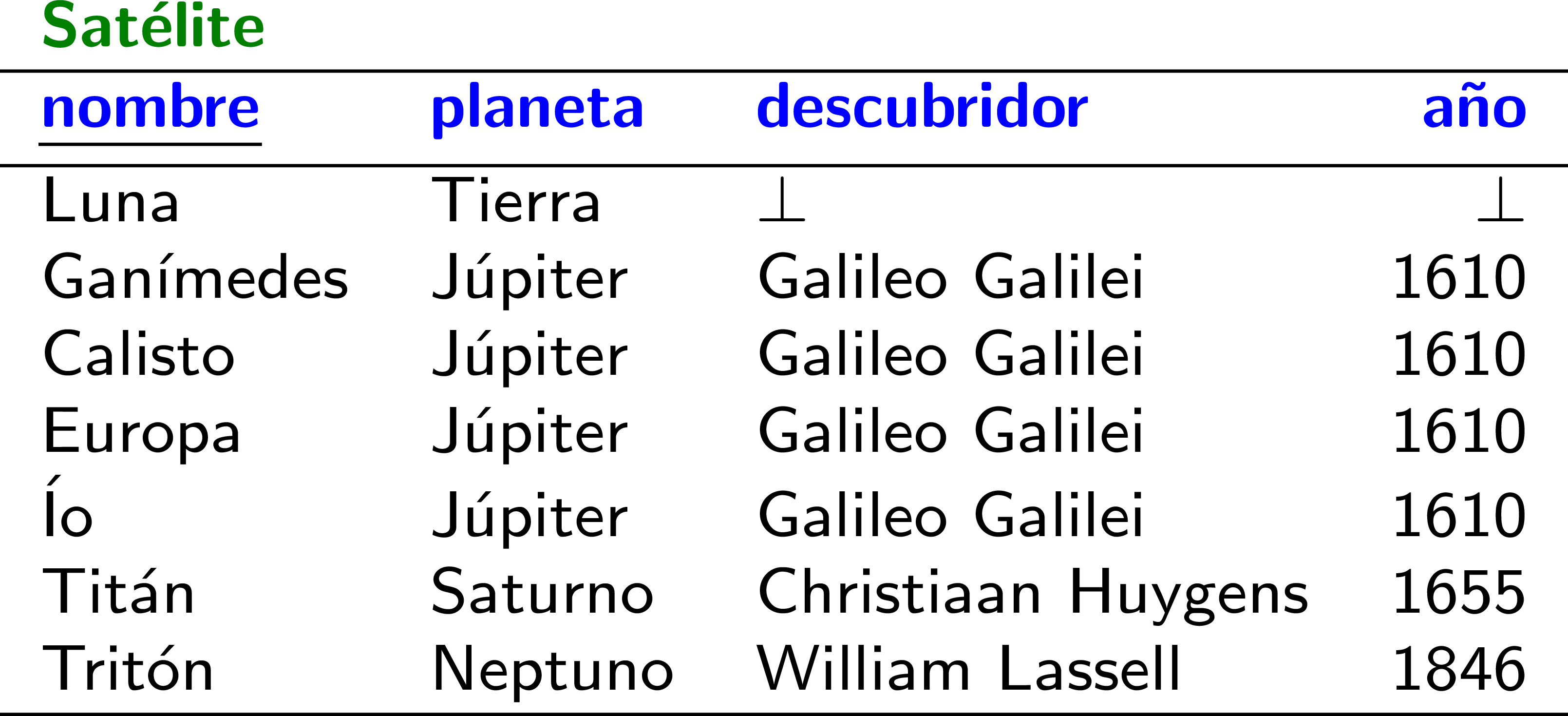 ¿Cuáles resultados devolverá la consulta?
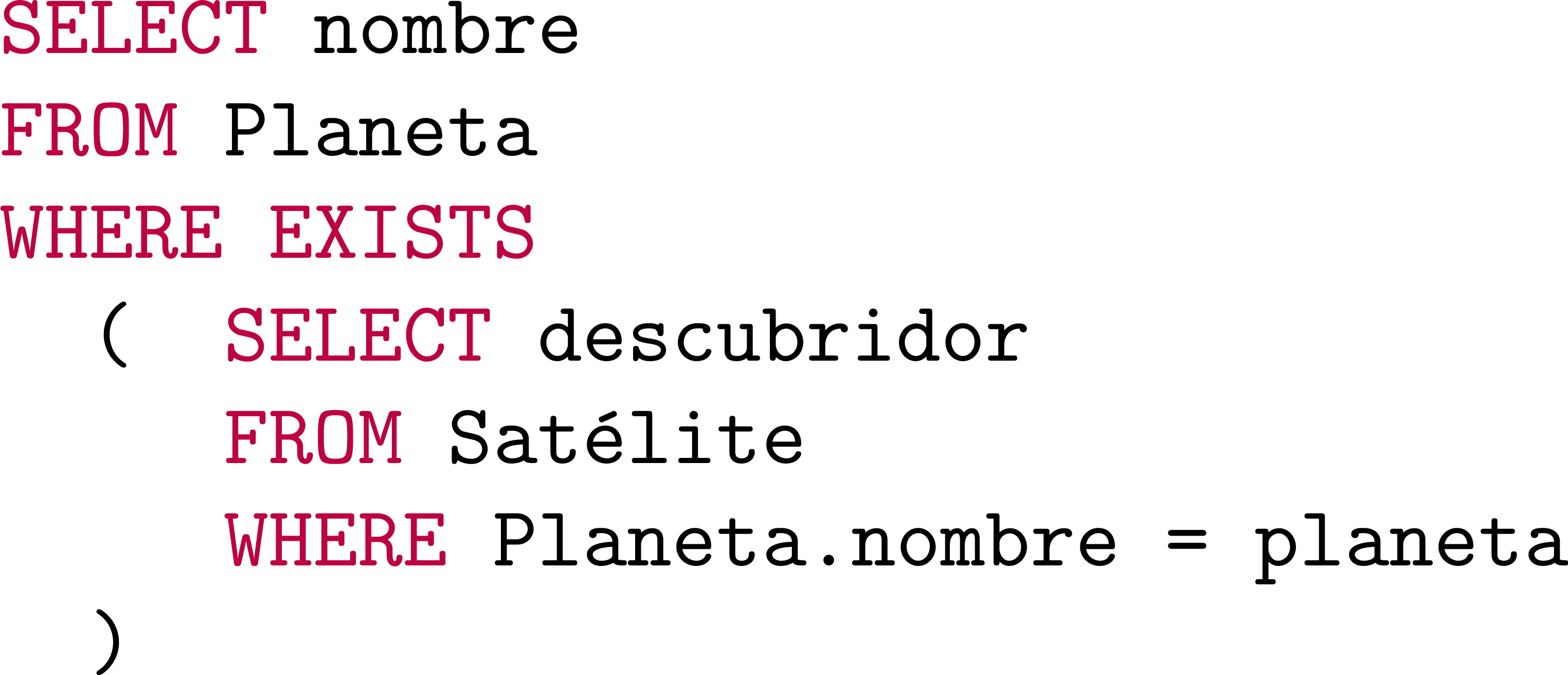 Ejercicio interactivo
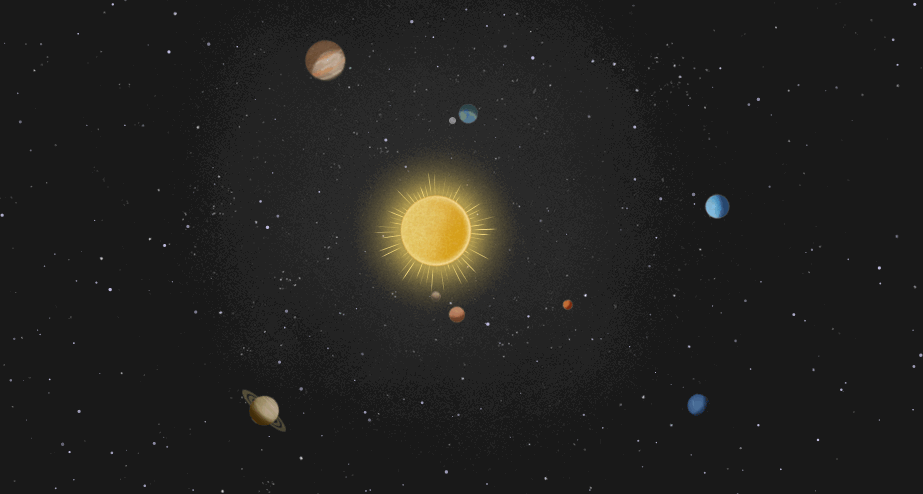 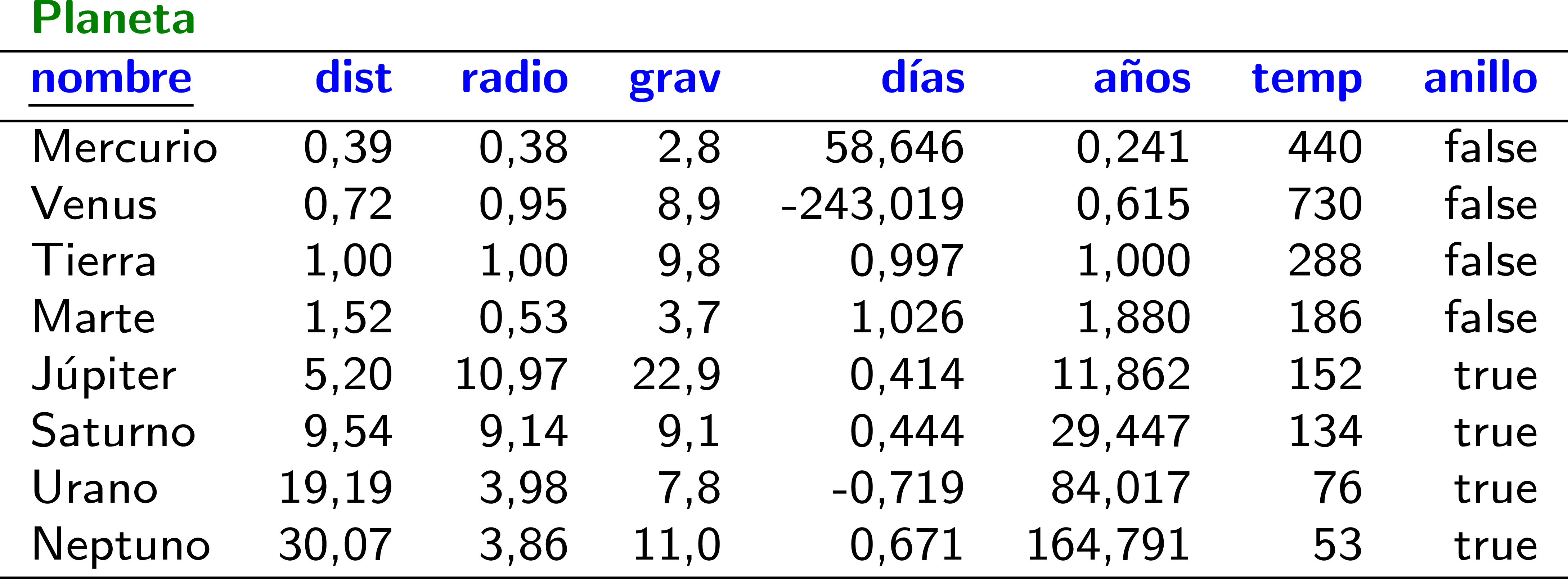 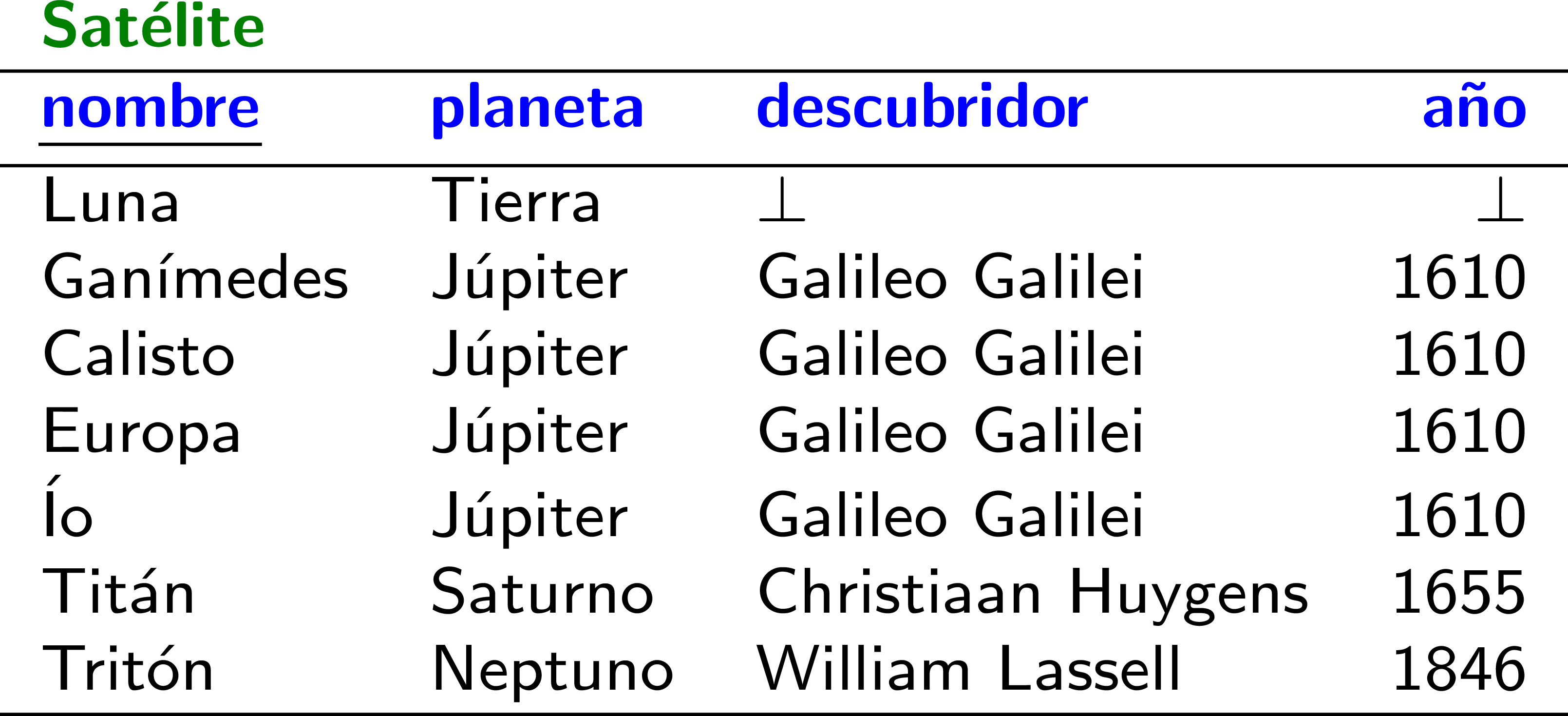 ¿Cuáles resultados devolverá la consulta?
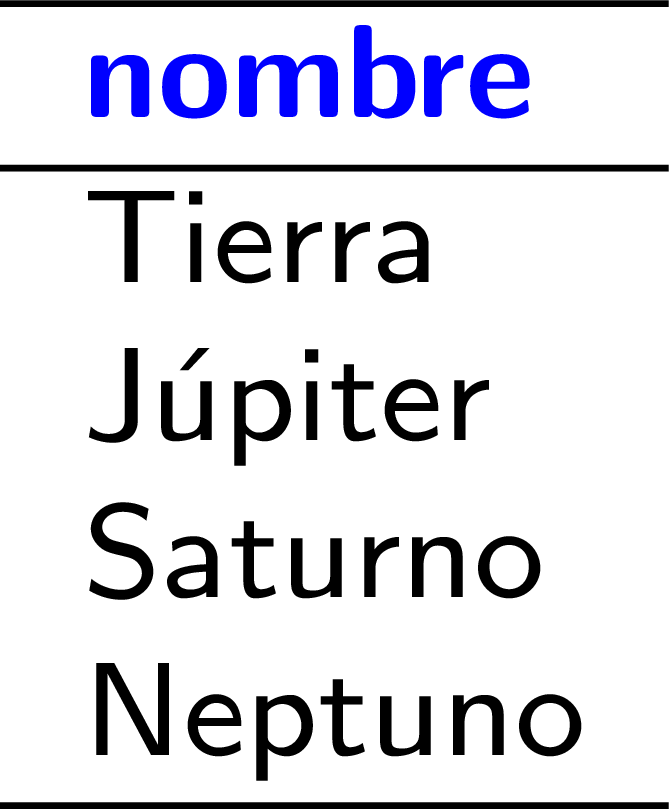 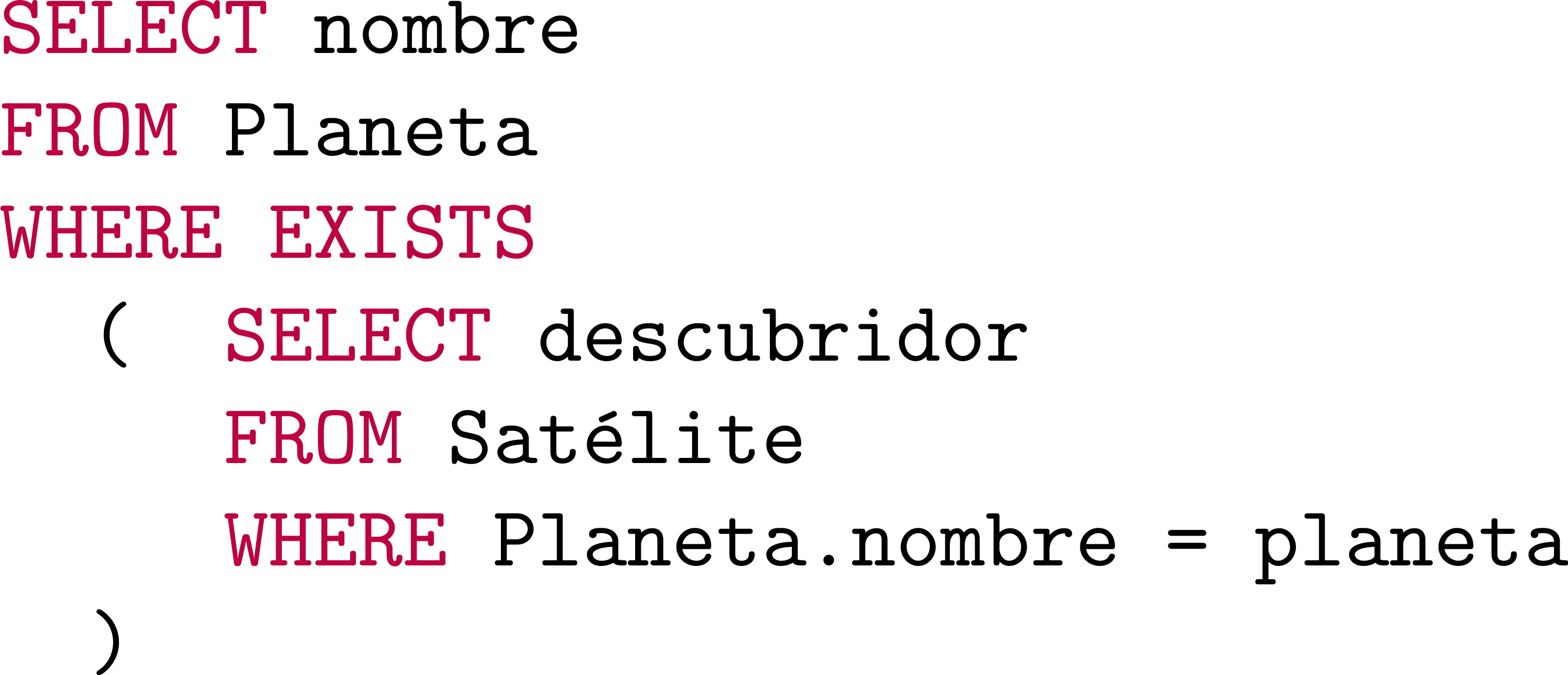 PRODUCTO
Producto de tablas: CROSS JOIN
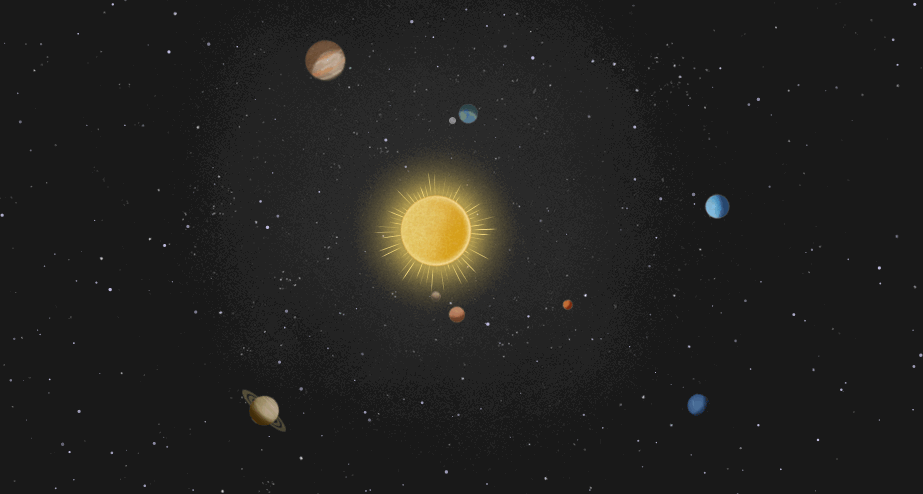 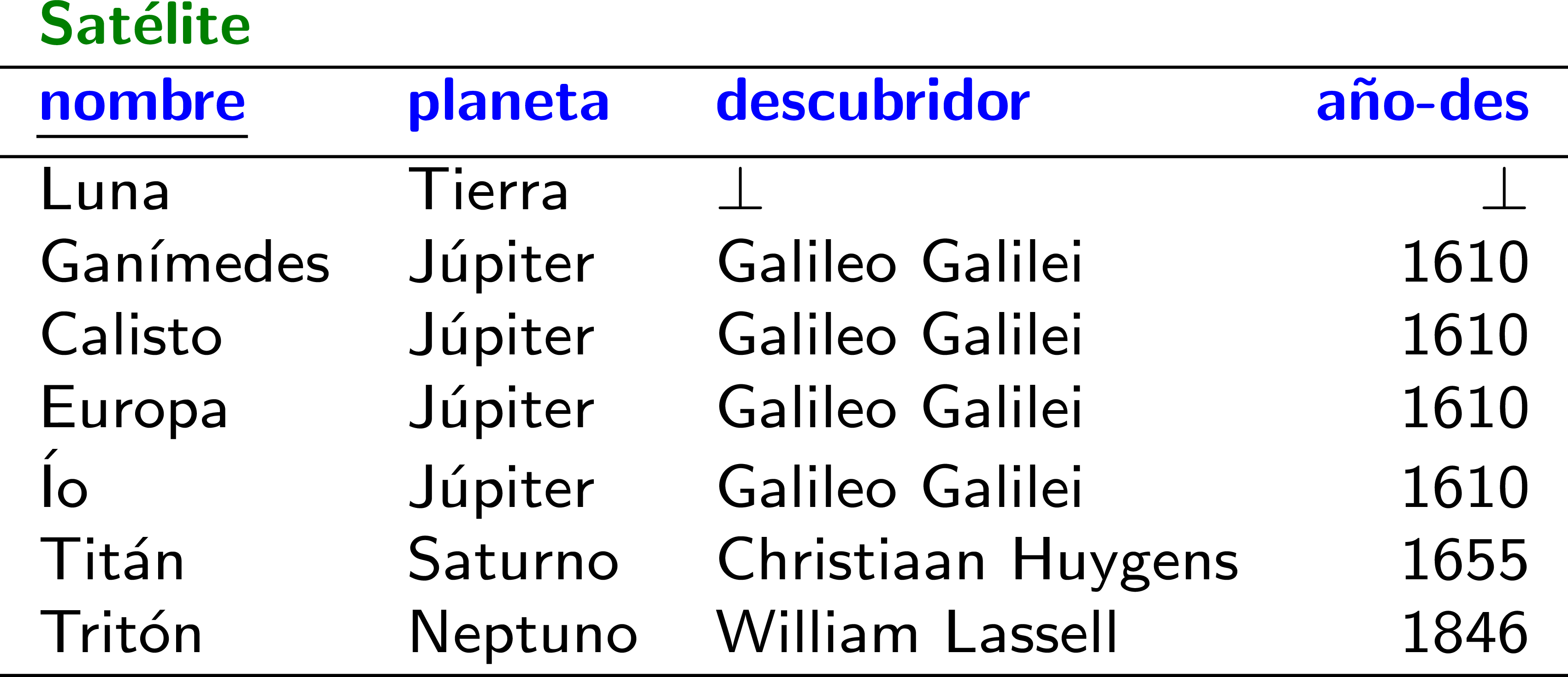 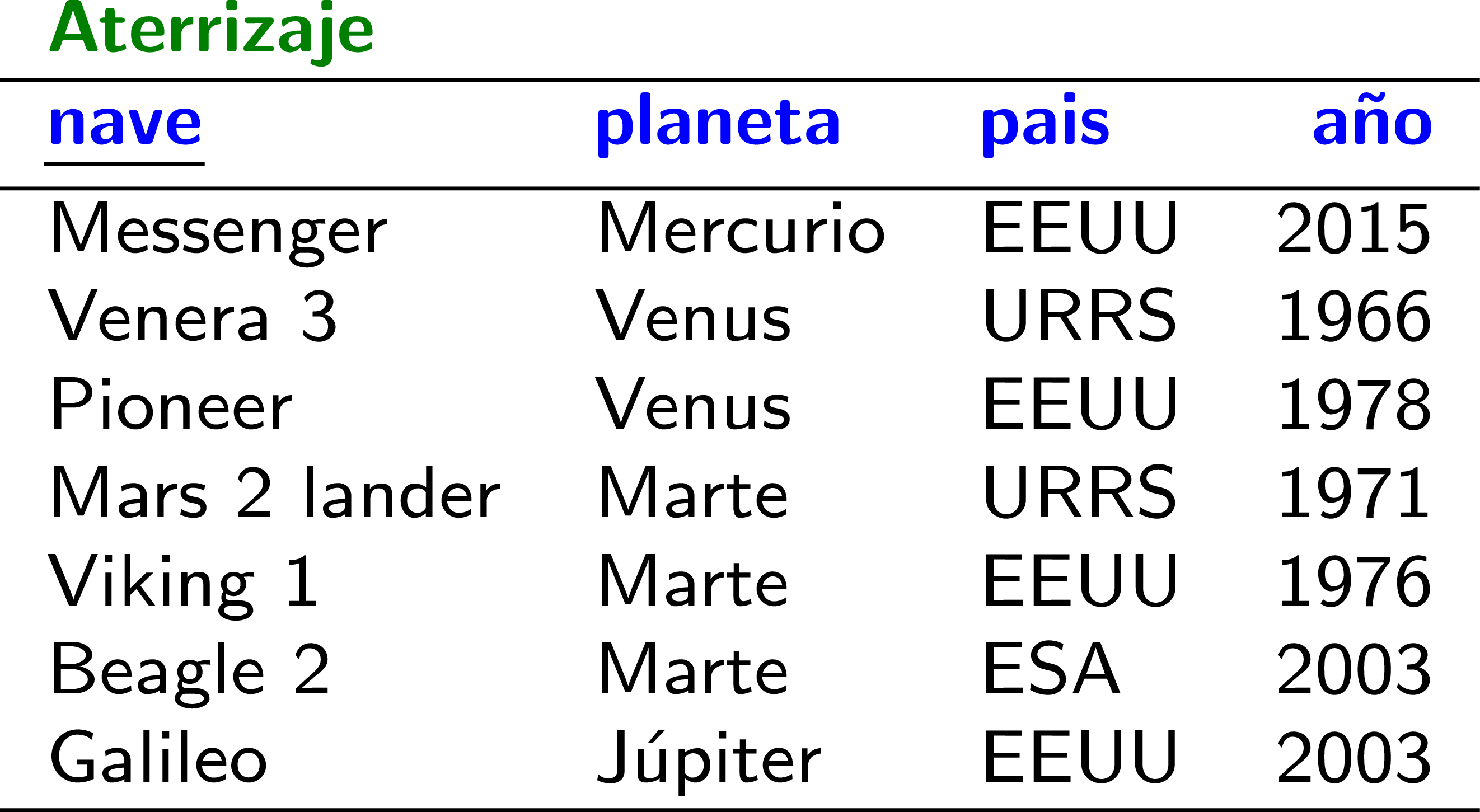 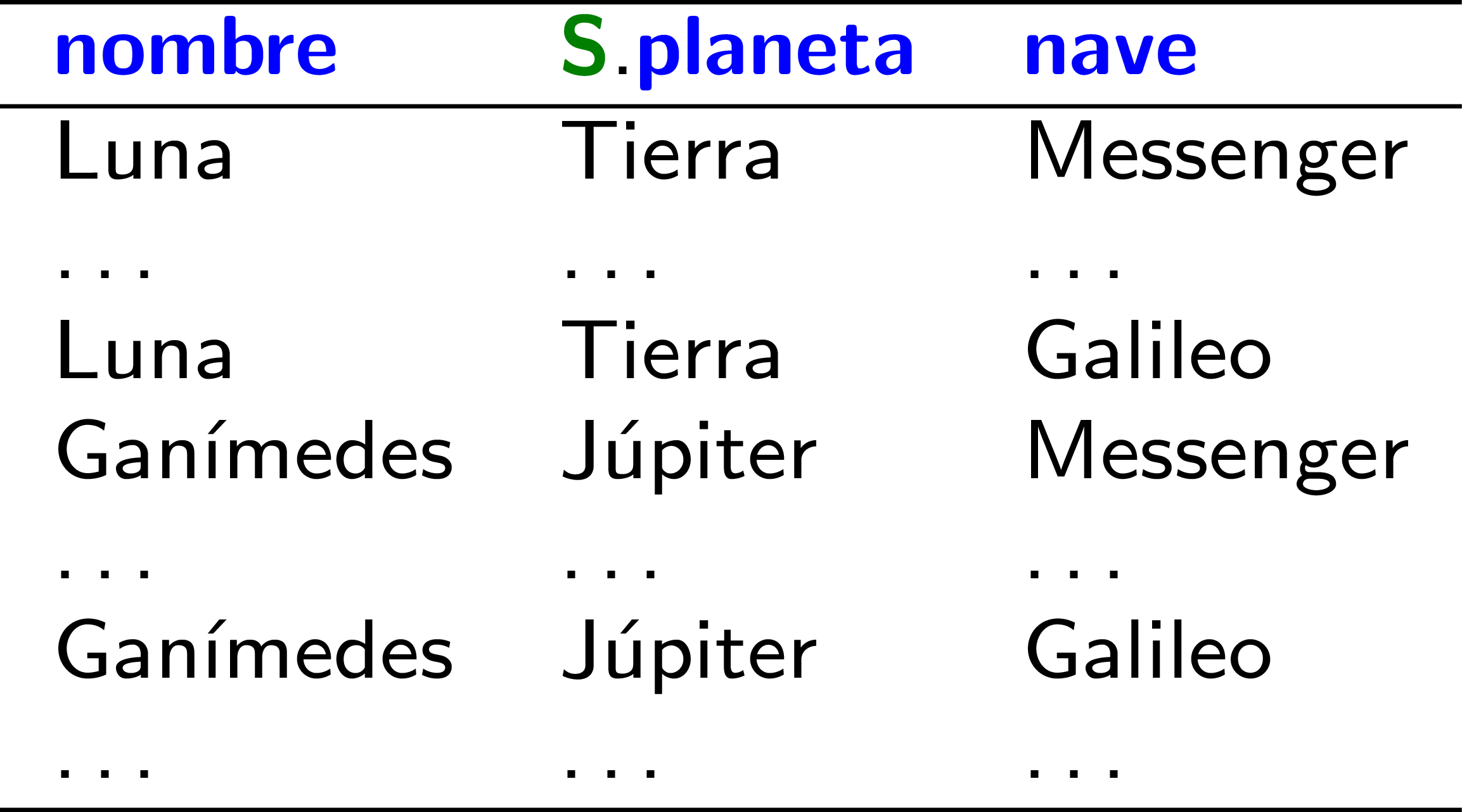 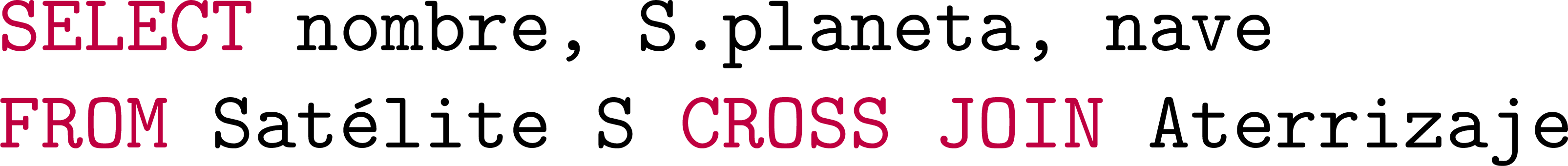 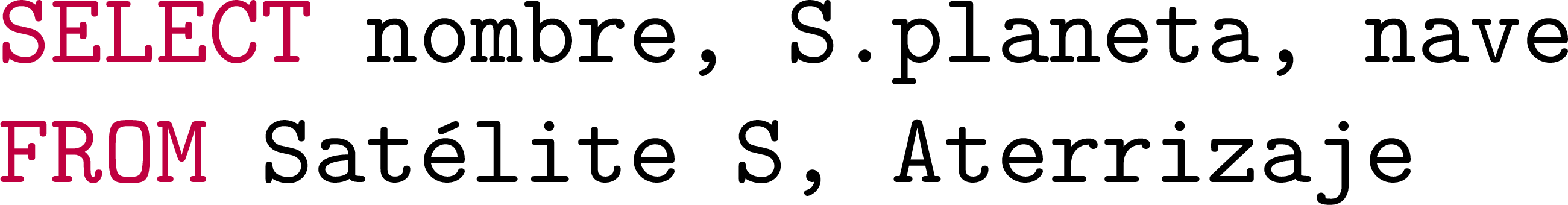 Joins INTERNOS
Cruzar tablas: JOIN
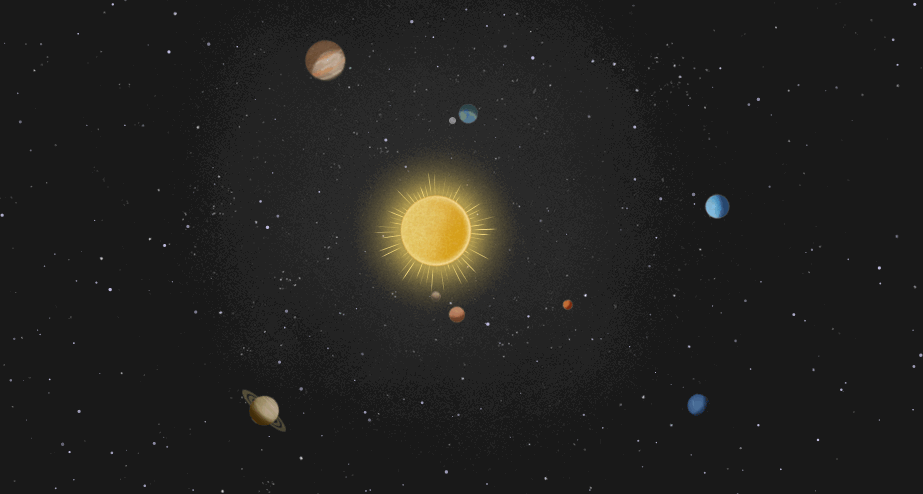 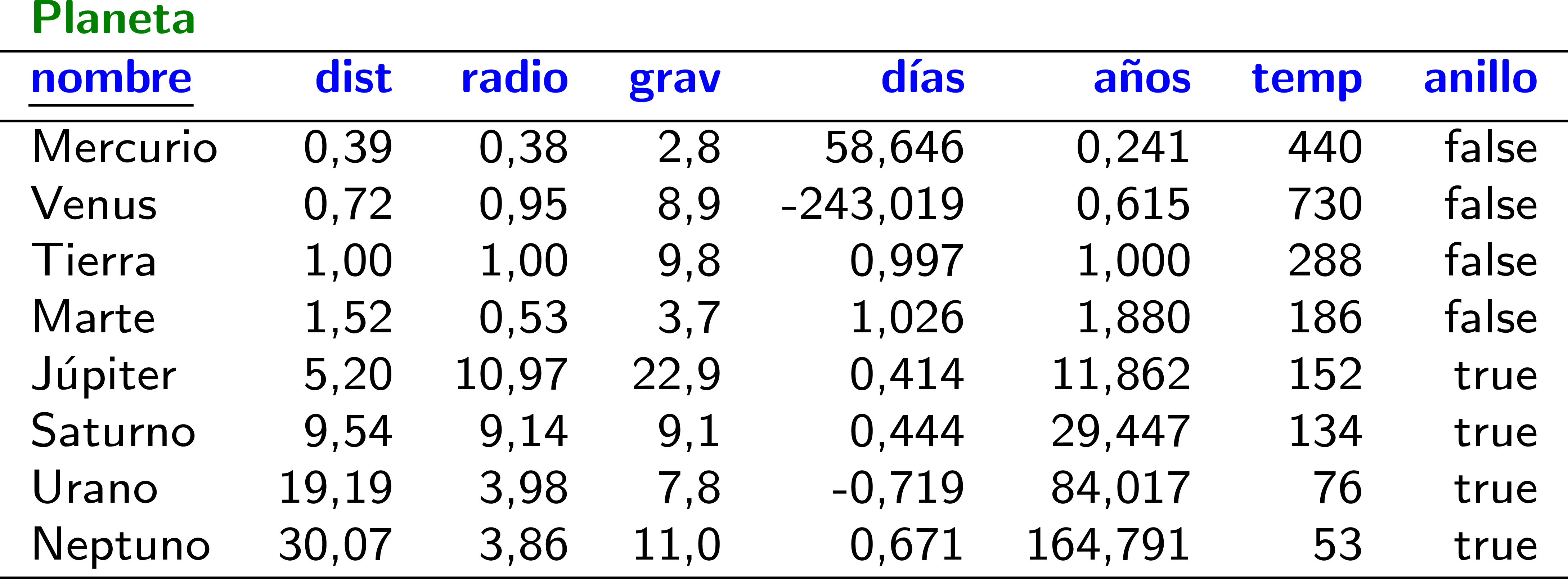 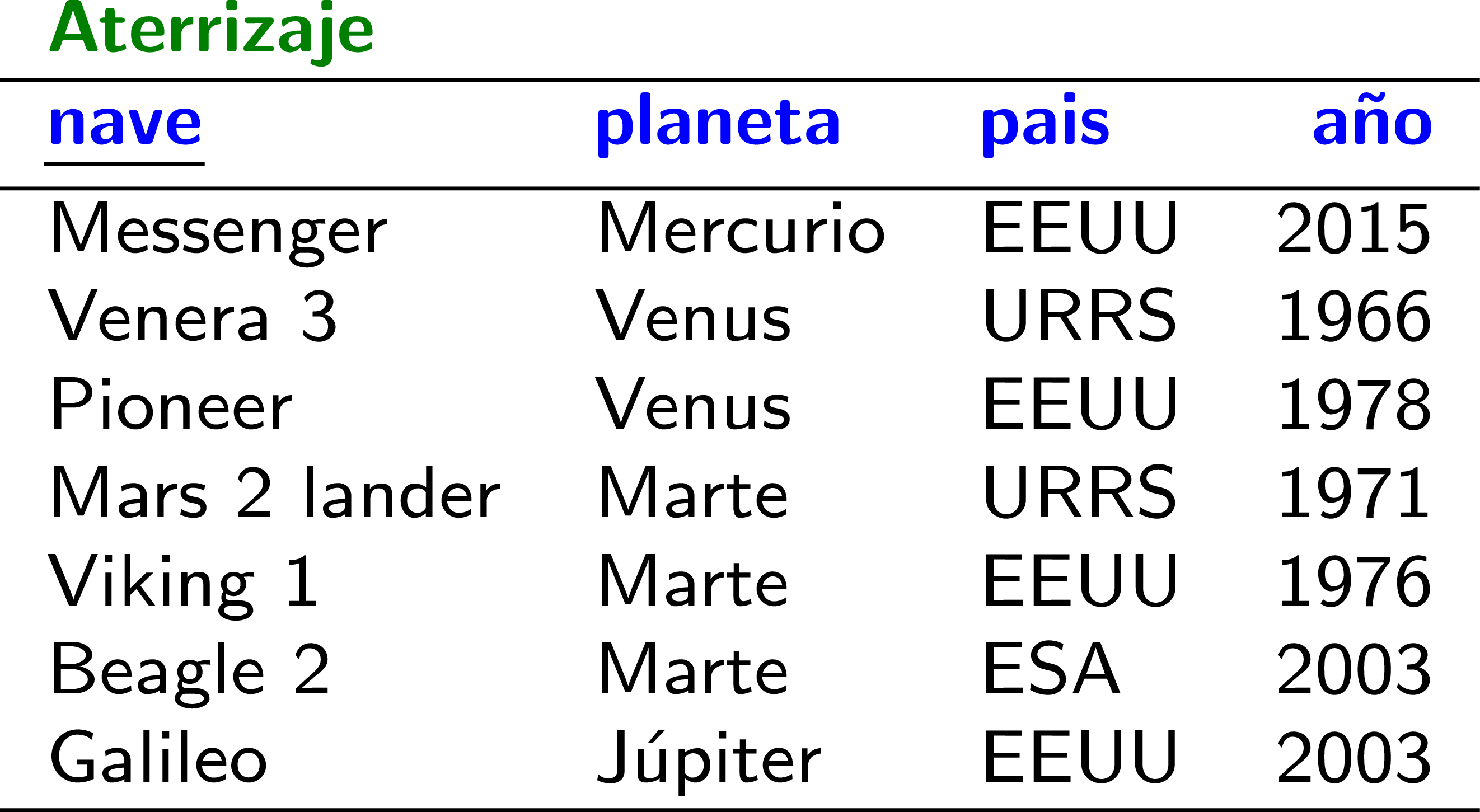 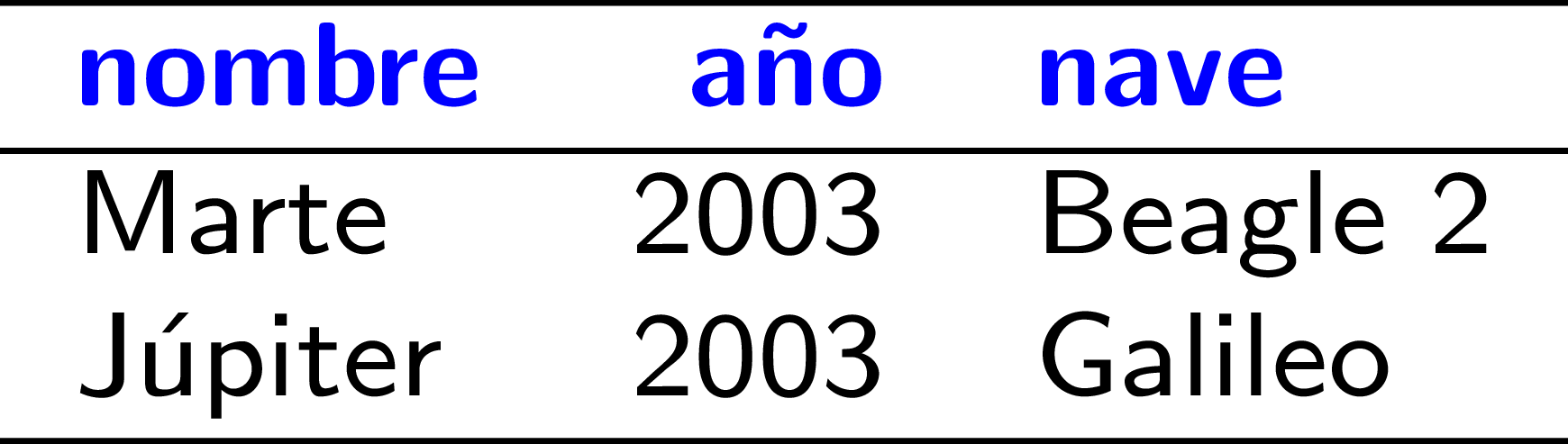 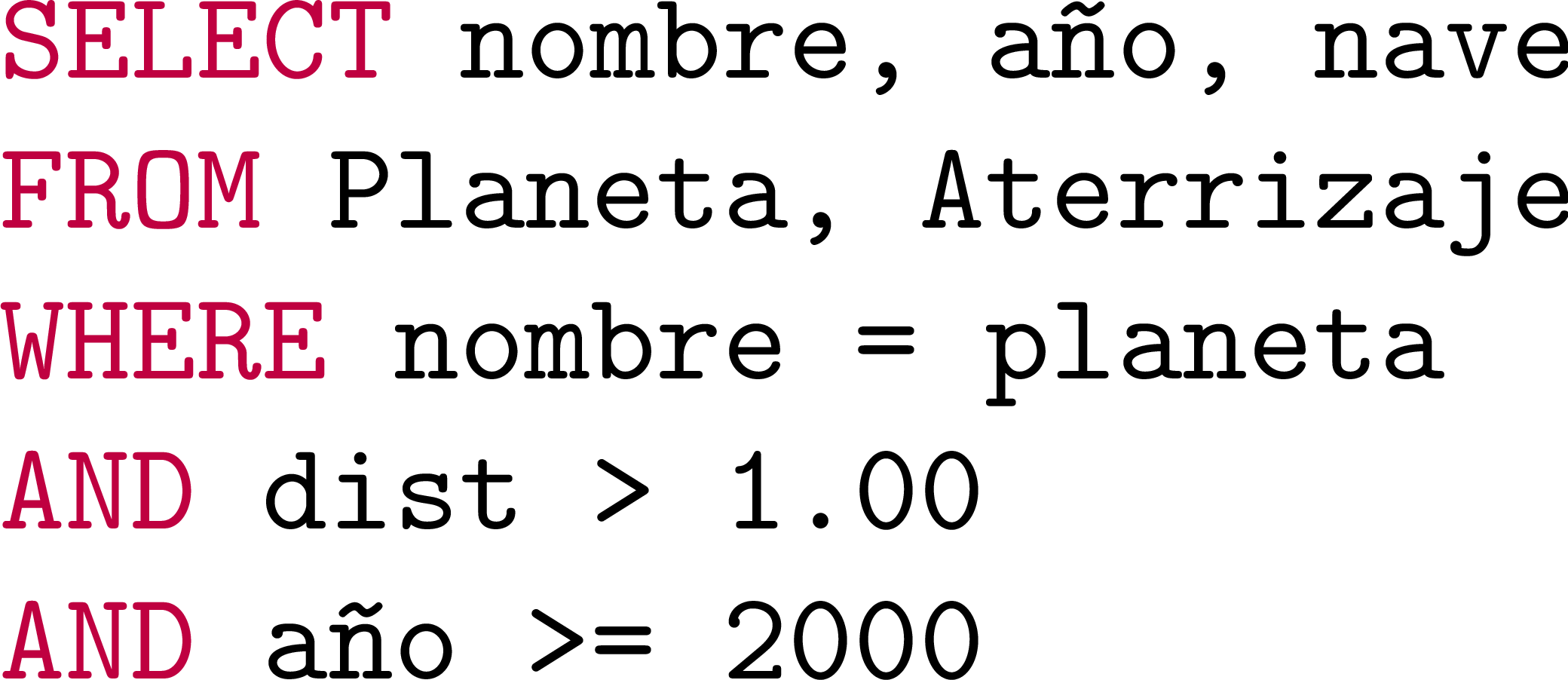 Cruzar tablas: EQUI JOIN
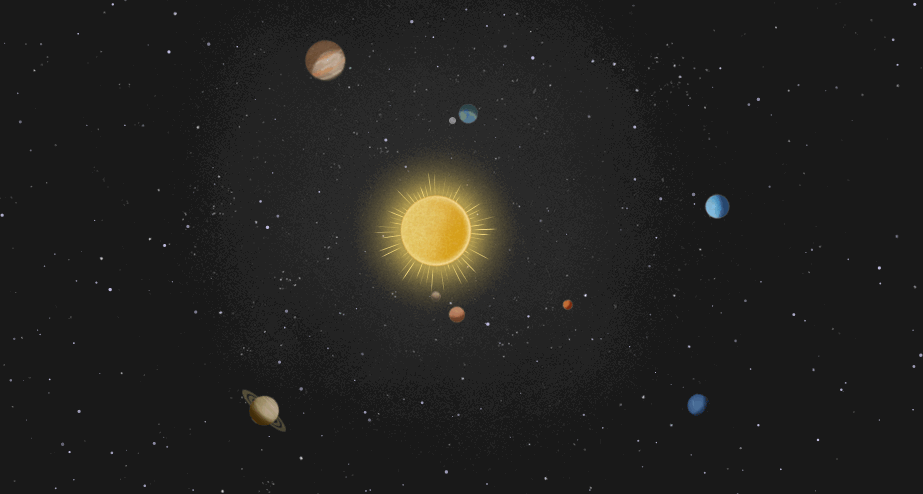 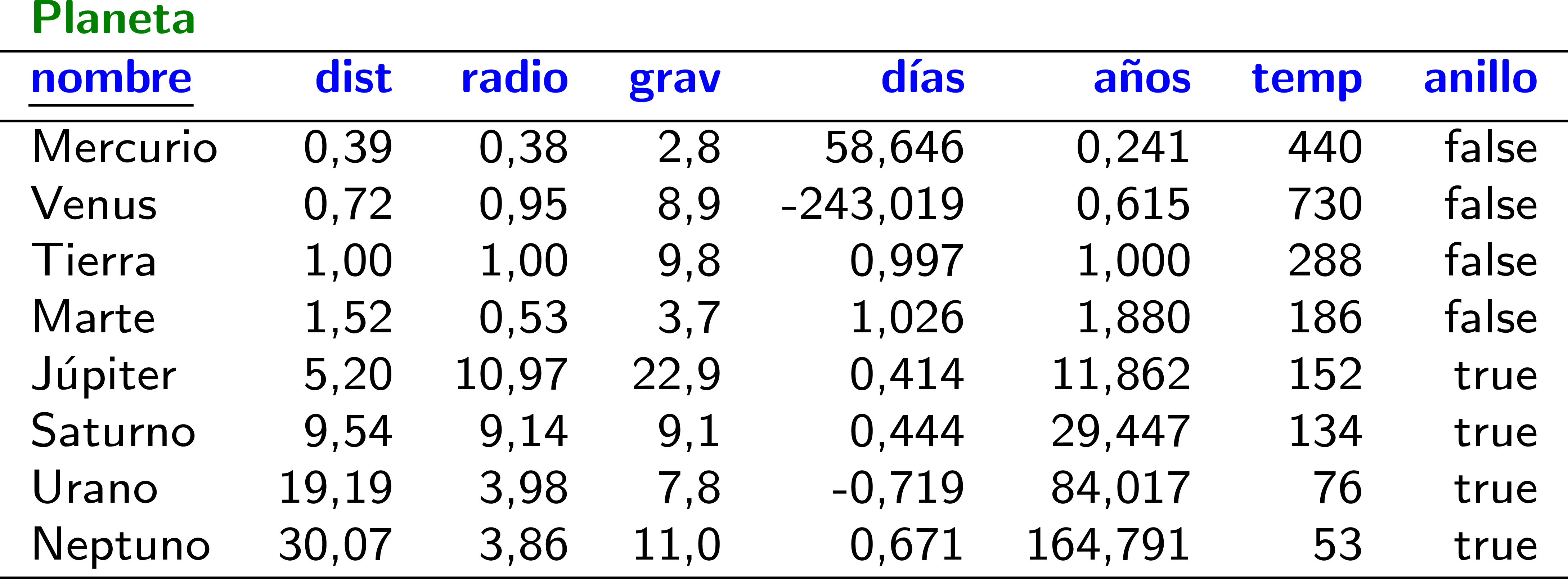 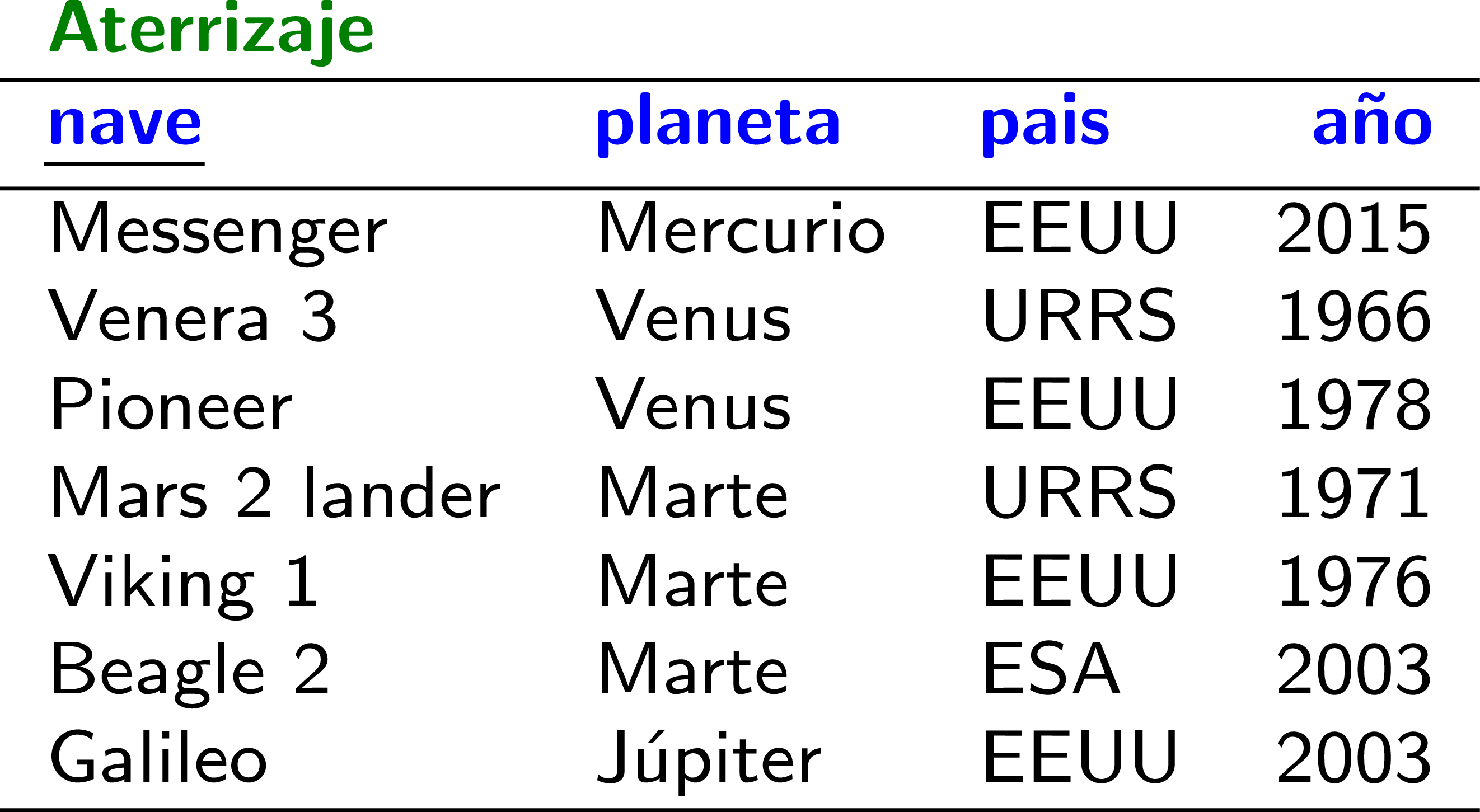 EQUI JOINS usan sólo ‘=‘ en el JOIN
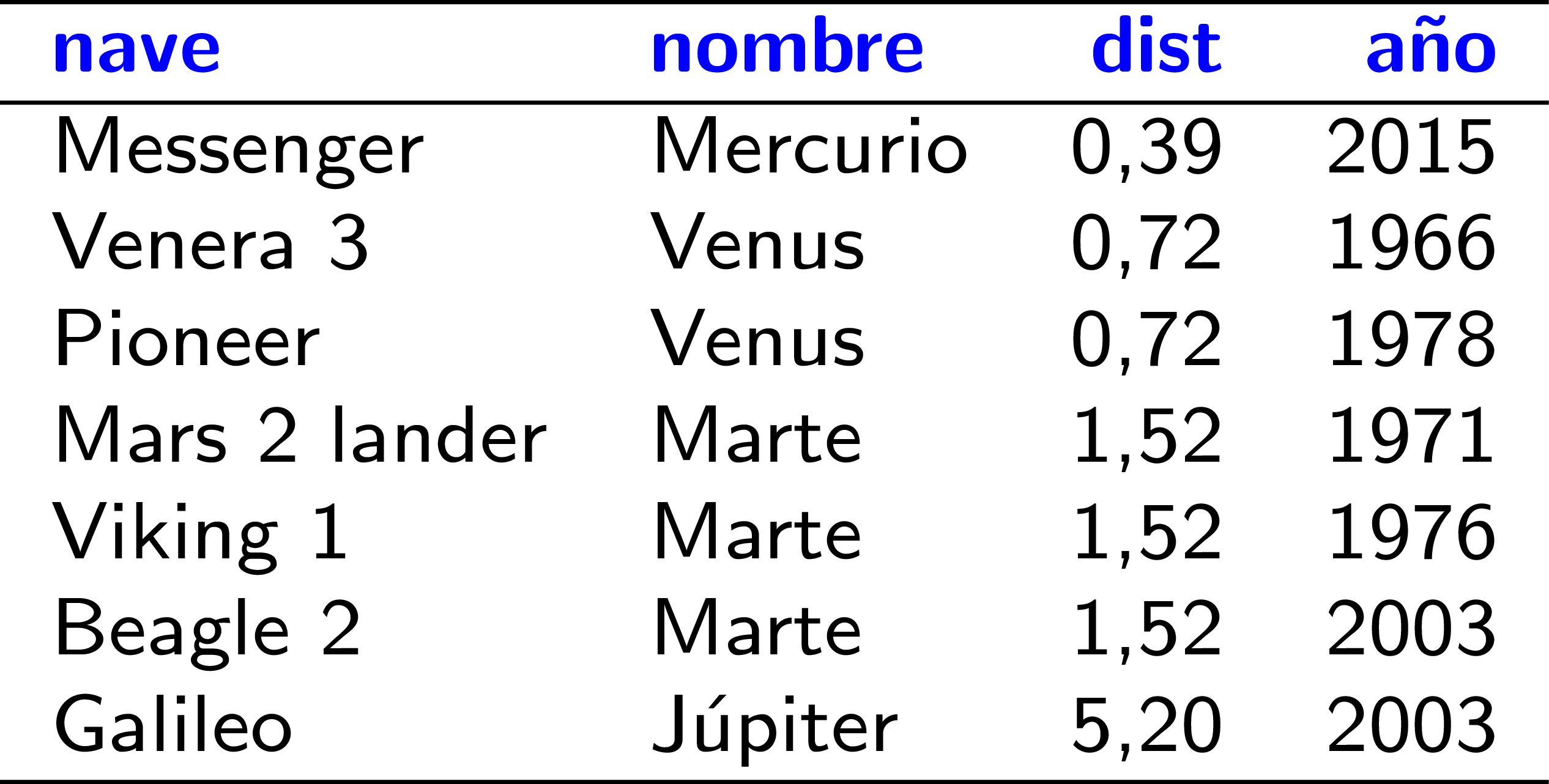 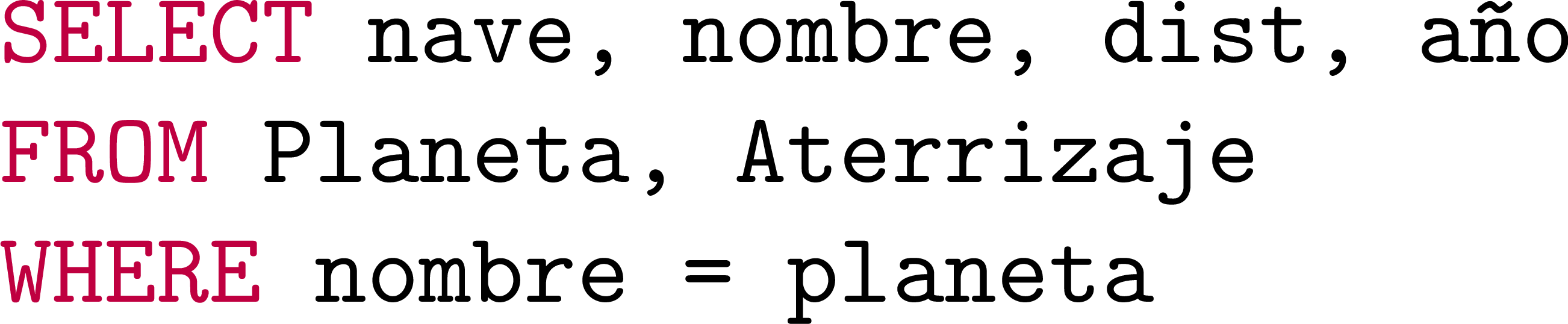 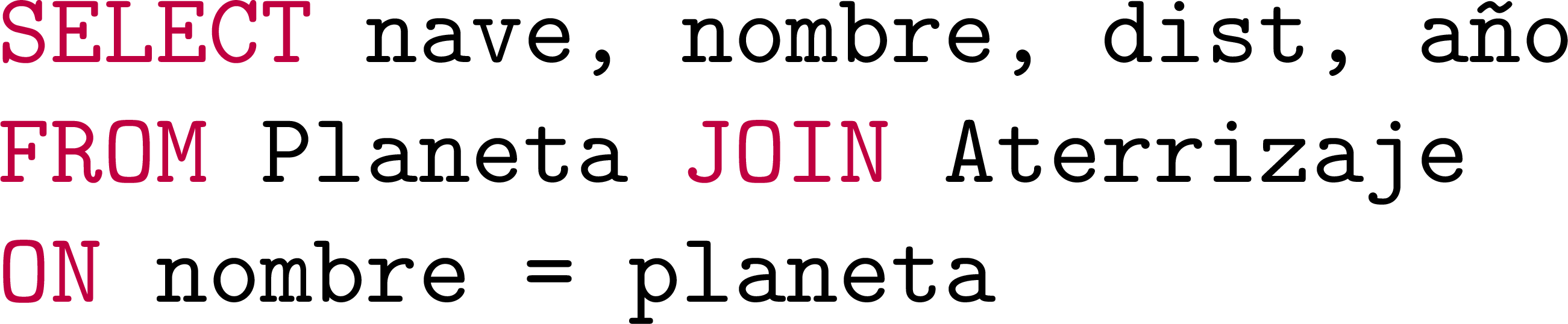 Cruzar tablas: JOIN
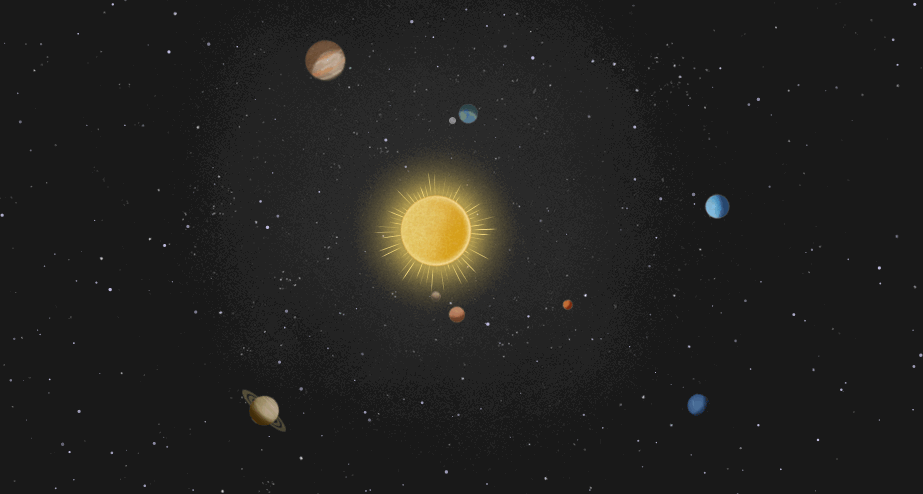 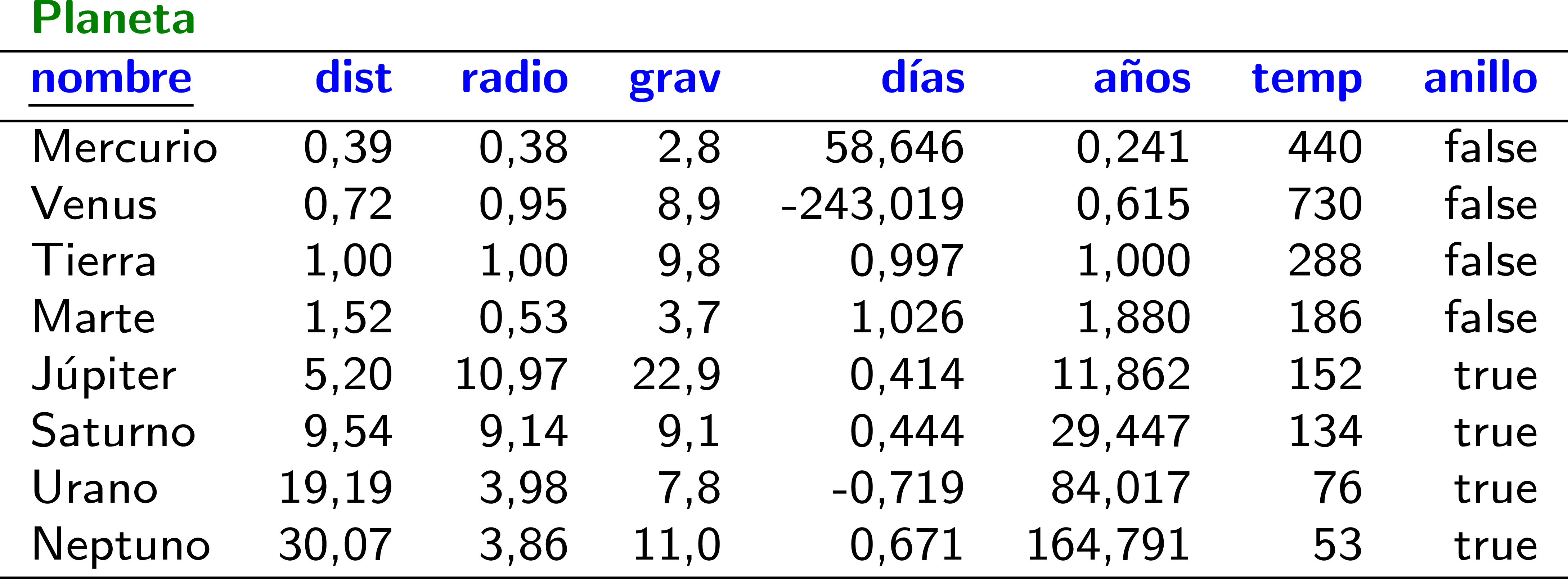 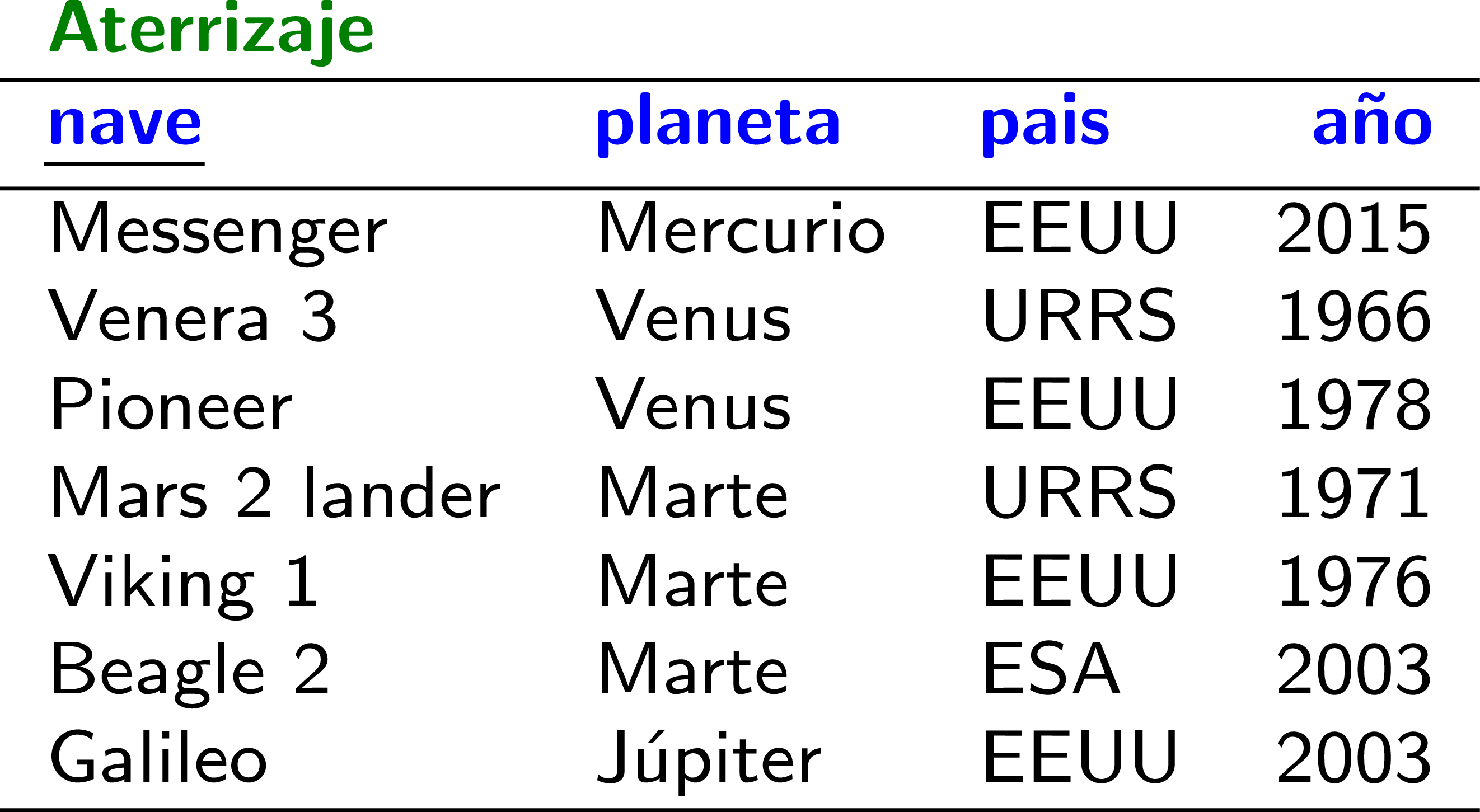 ¿Esta consulta es un EQUI JOIN?
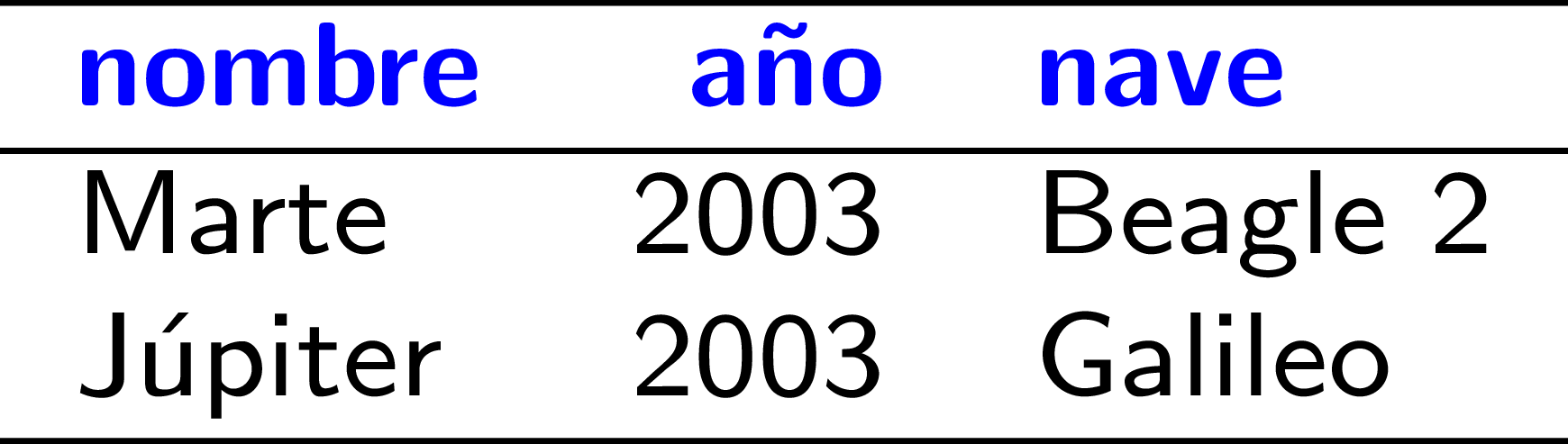 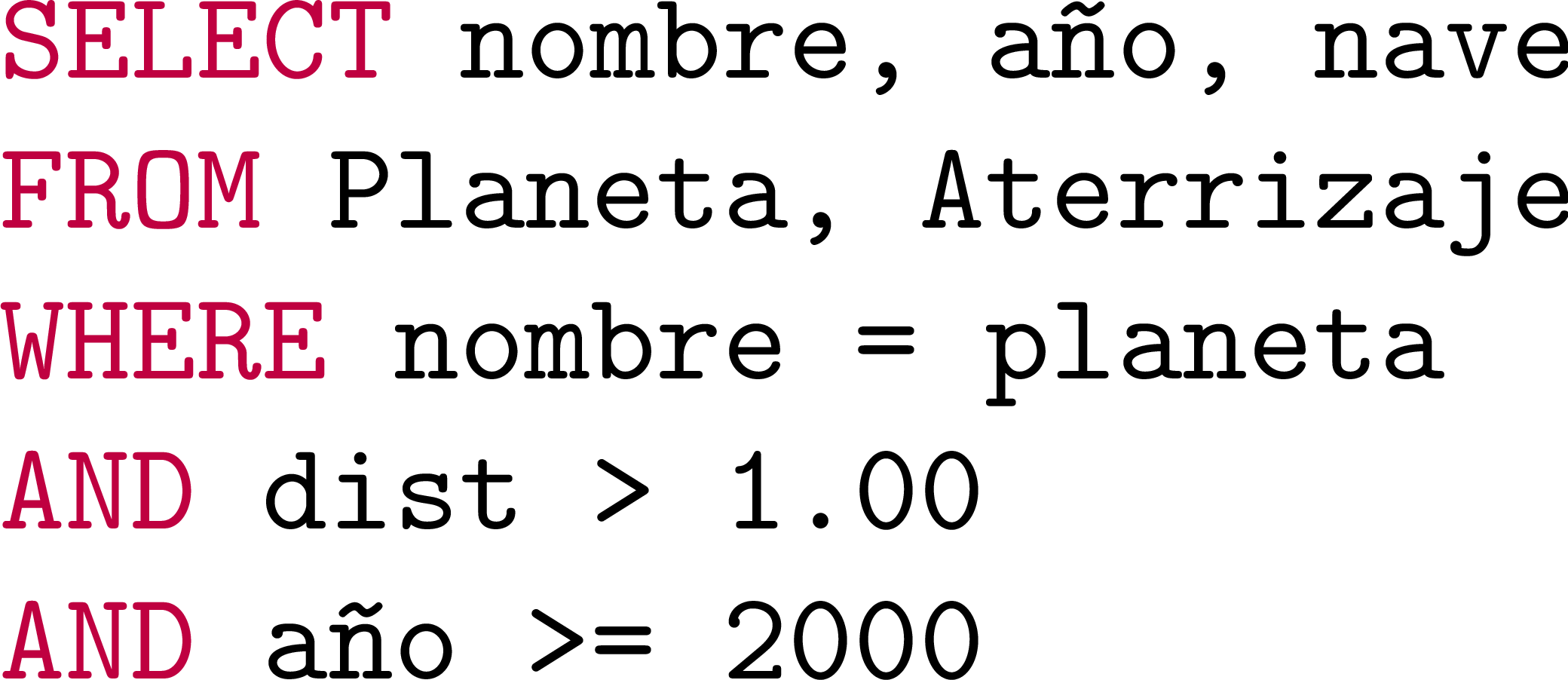 ¡Sí! Sólo la condición del JOIN cuenta.
Cruzar tablas: JOIN USING
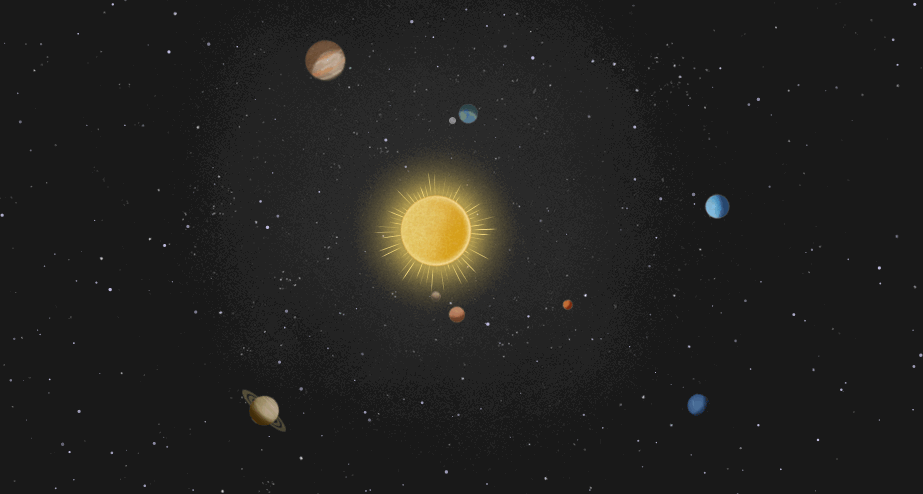 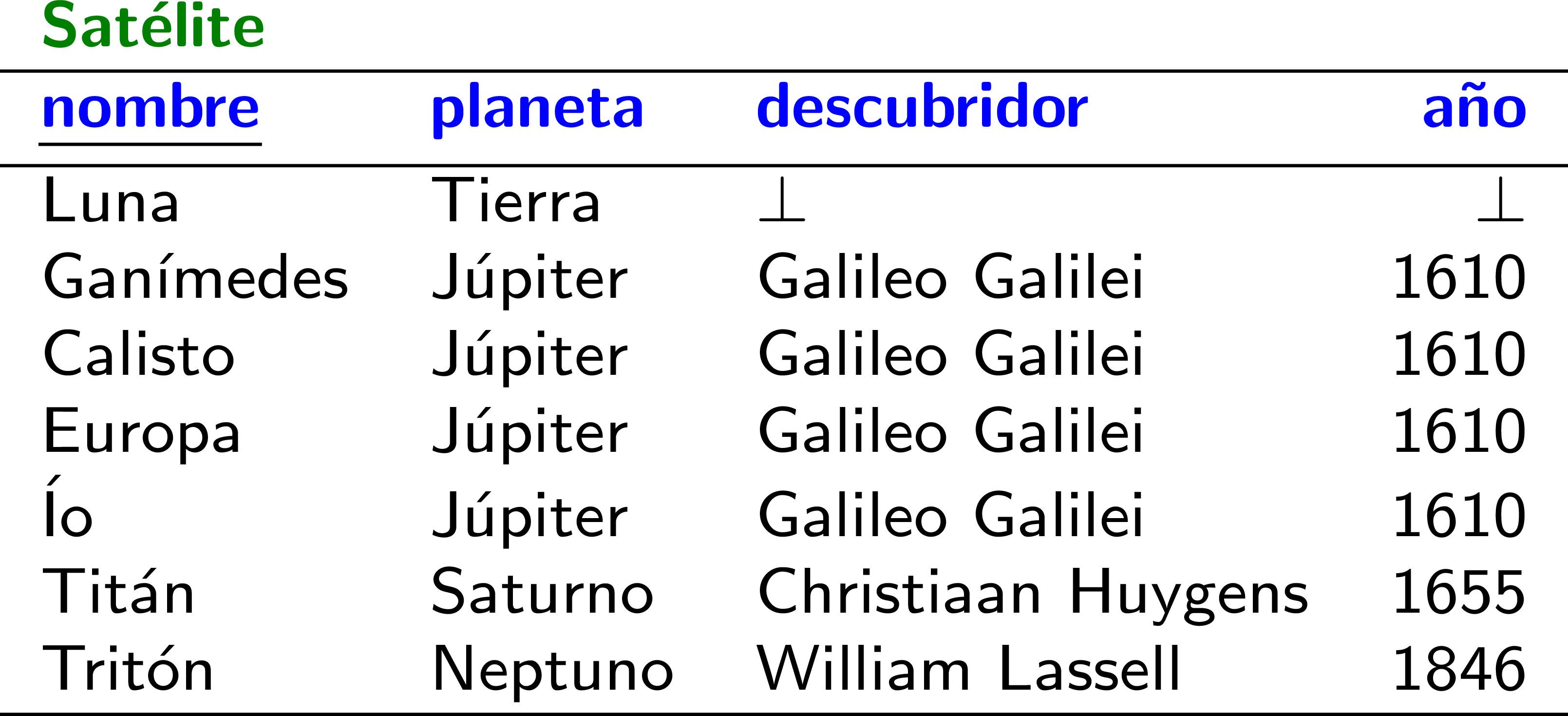 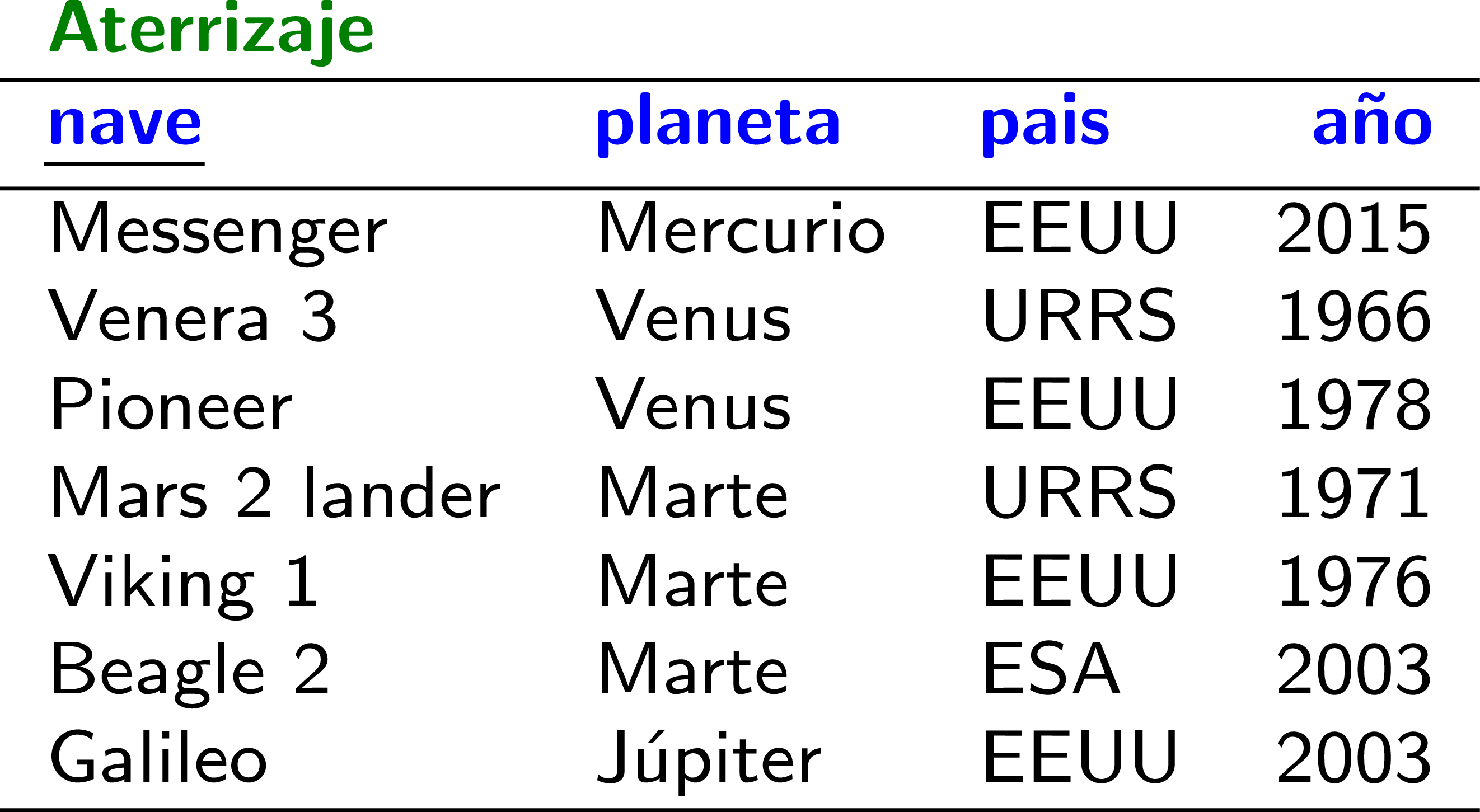 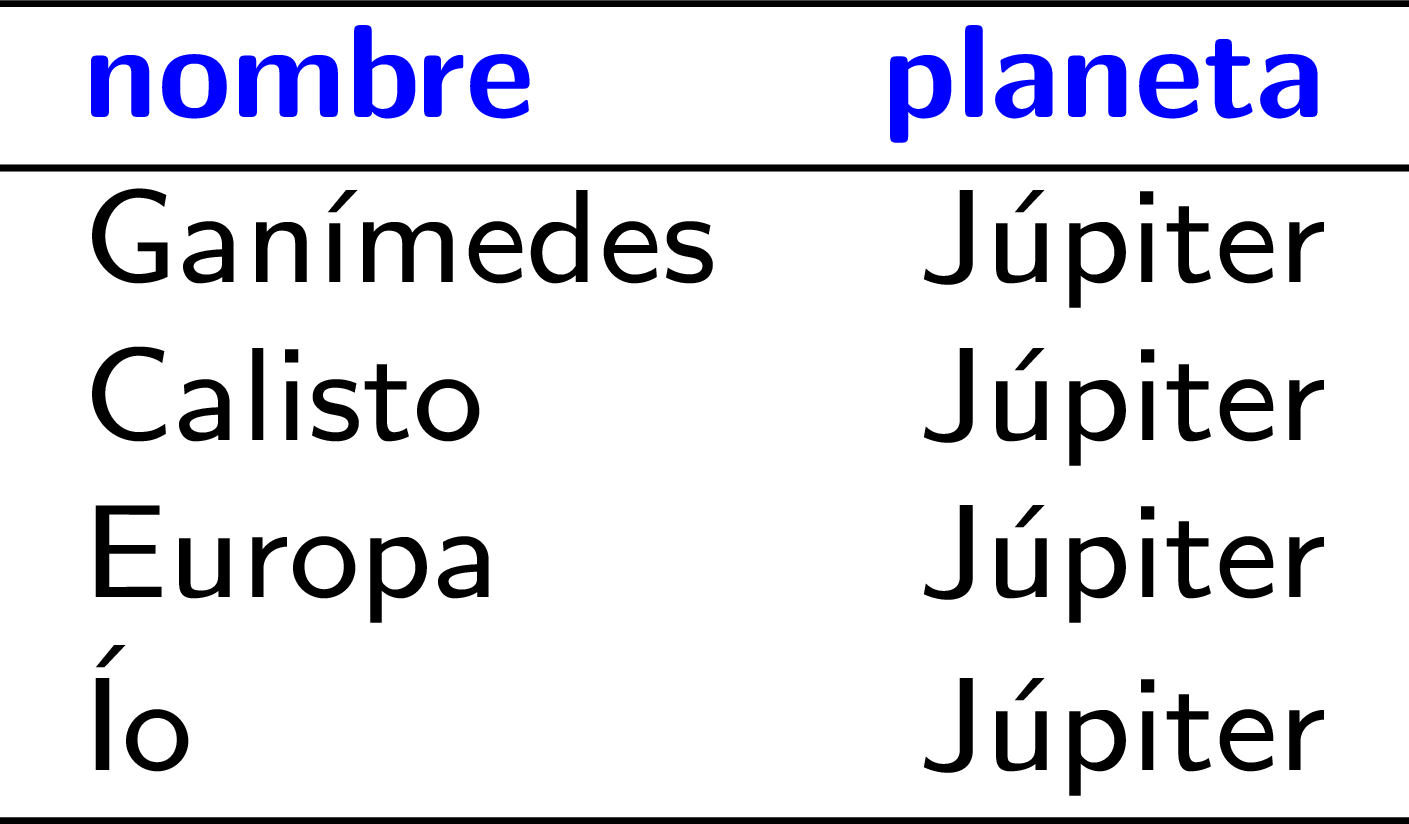 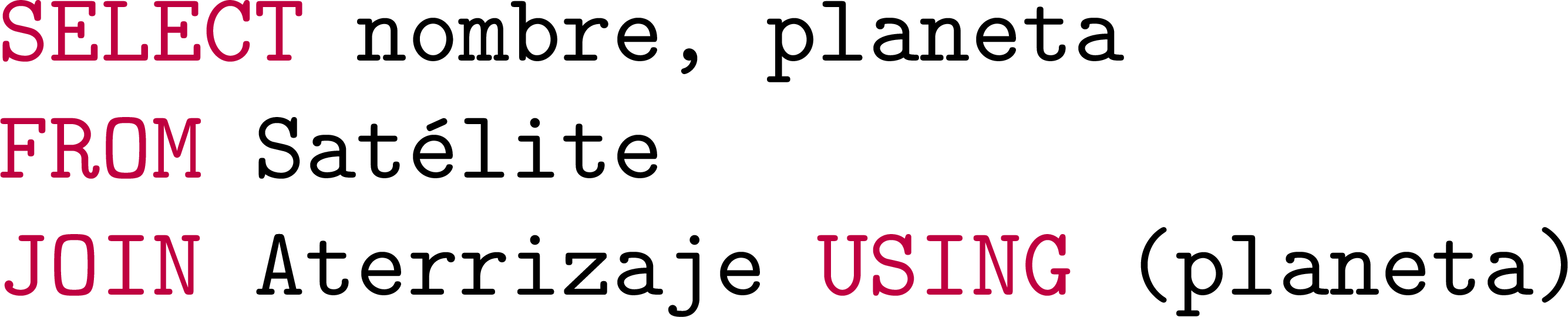 Se usa cuando todos los atributos
del JOIN tienen el mismo nombre
Cruzar tablas: NATURAL JOIN
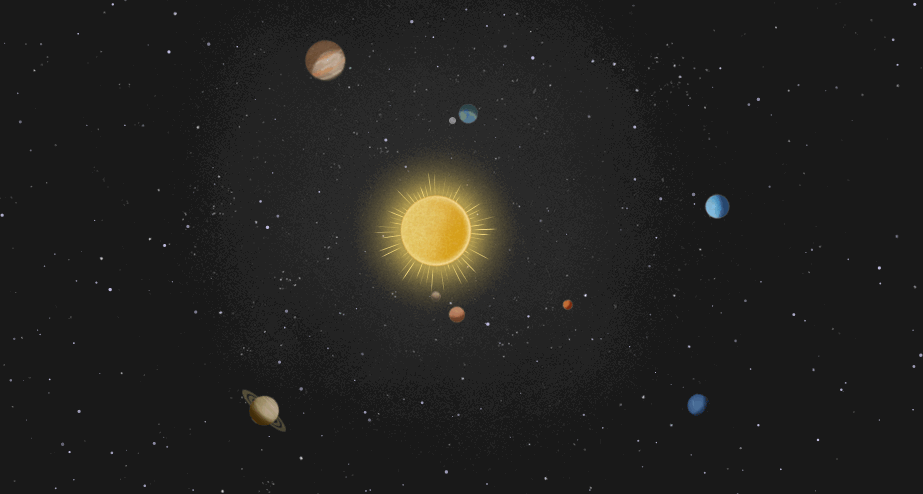 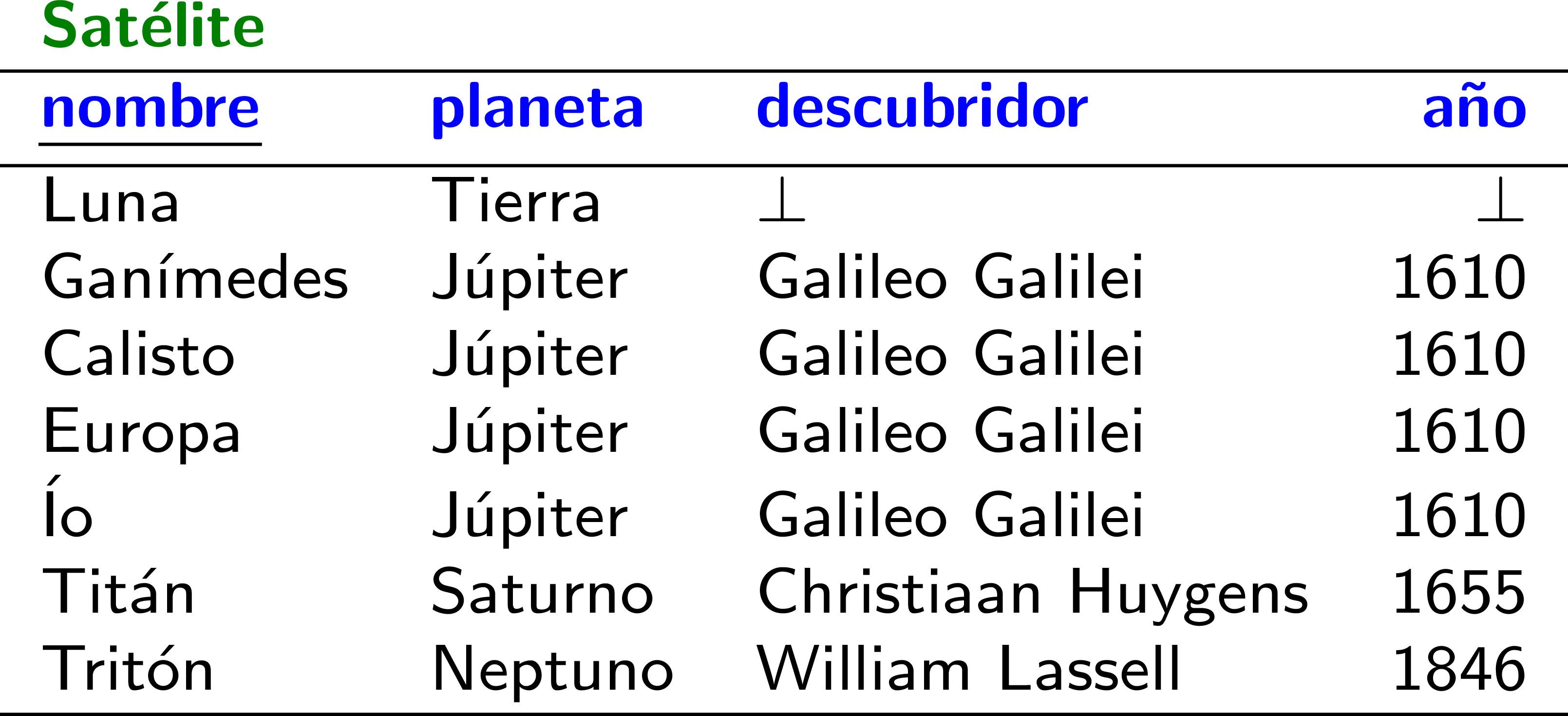 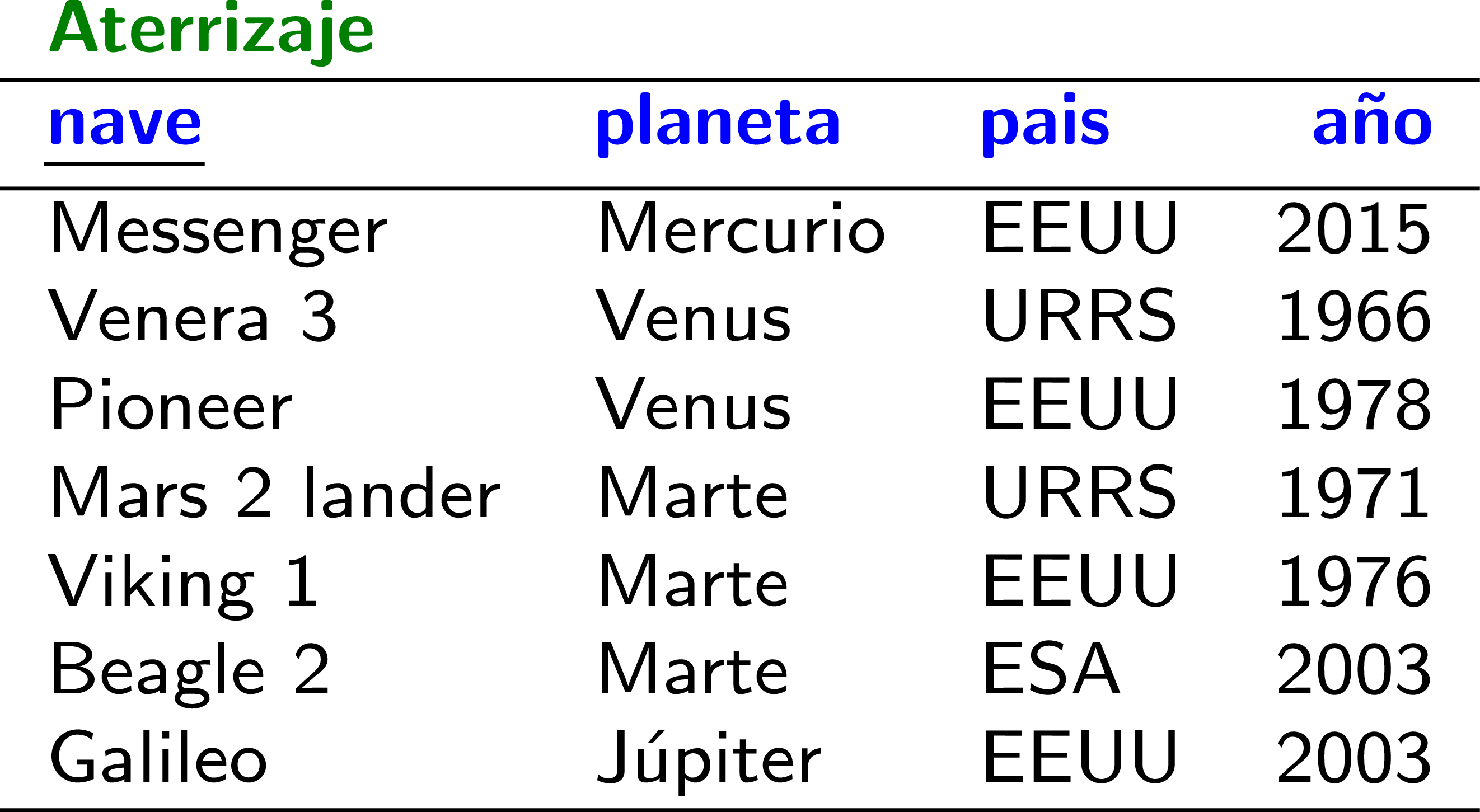 Un EQUI-JOIN sobre los atributos que las tablas compartan (por pareja con AND).
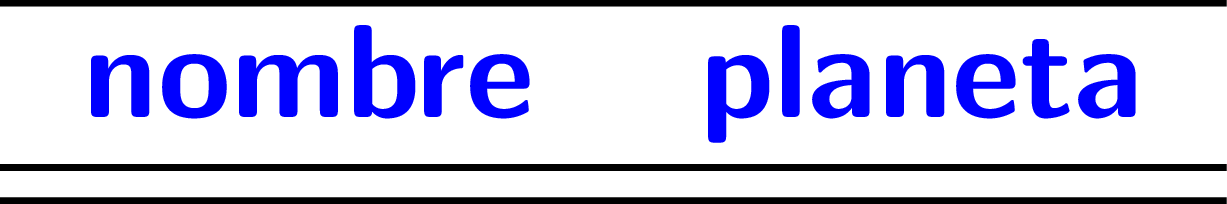 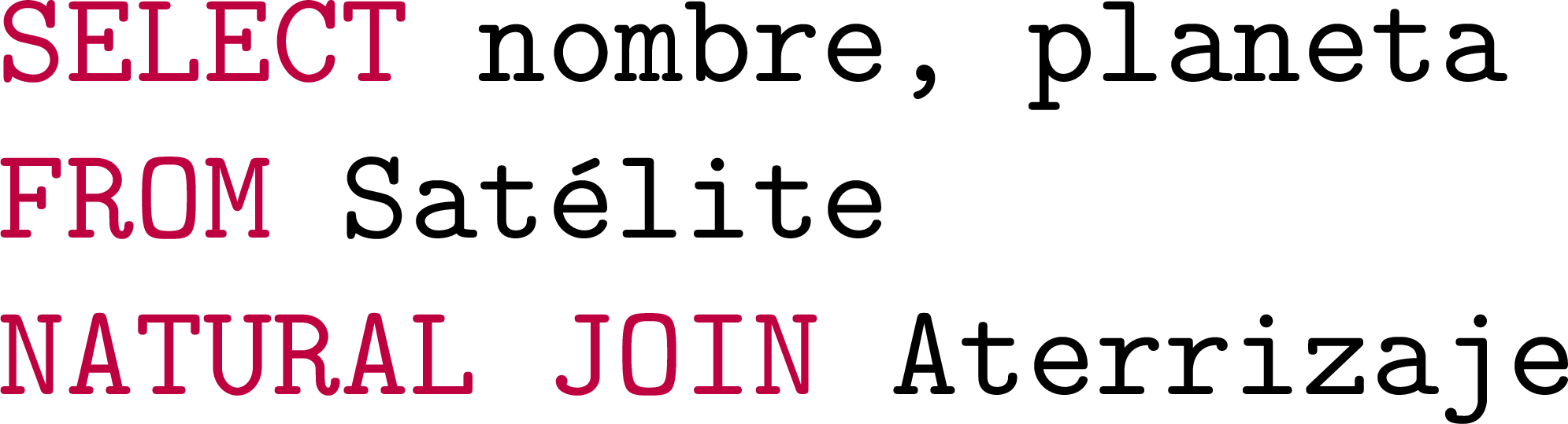 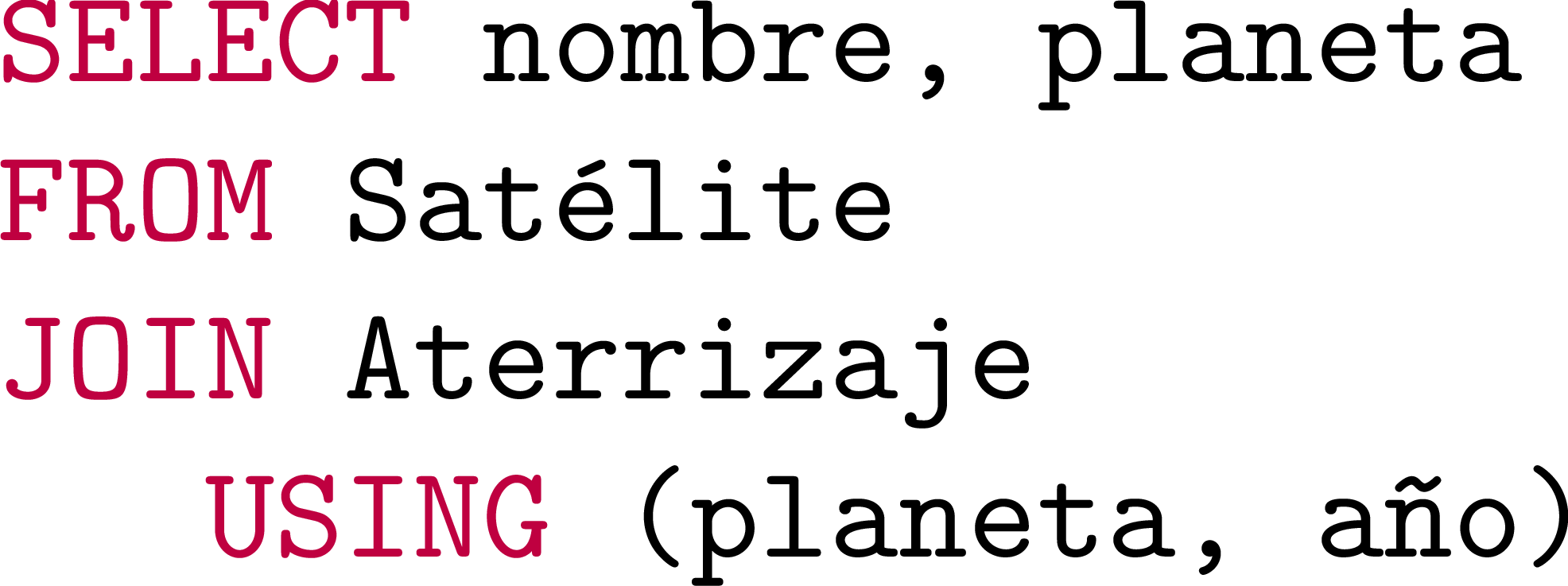 Cruzar tablas: SELF JOIN
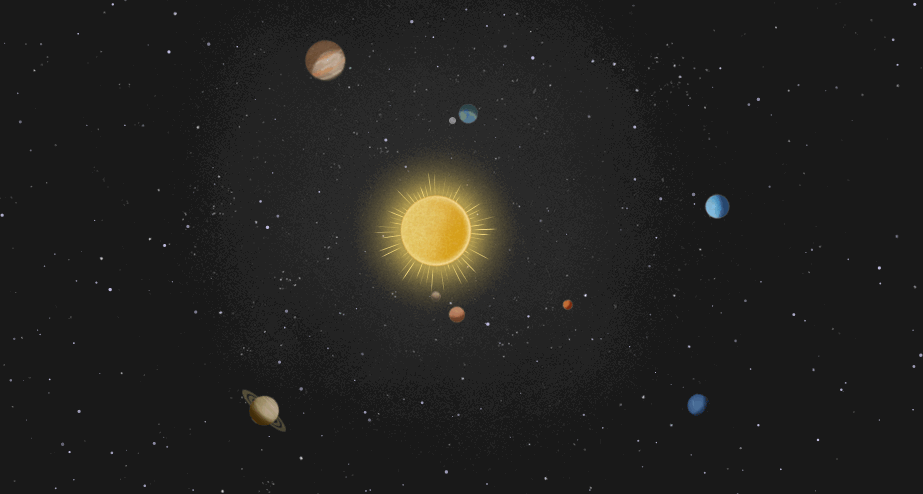 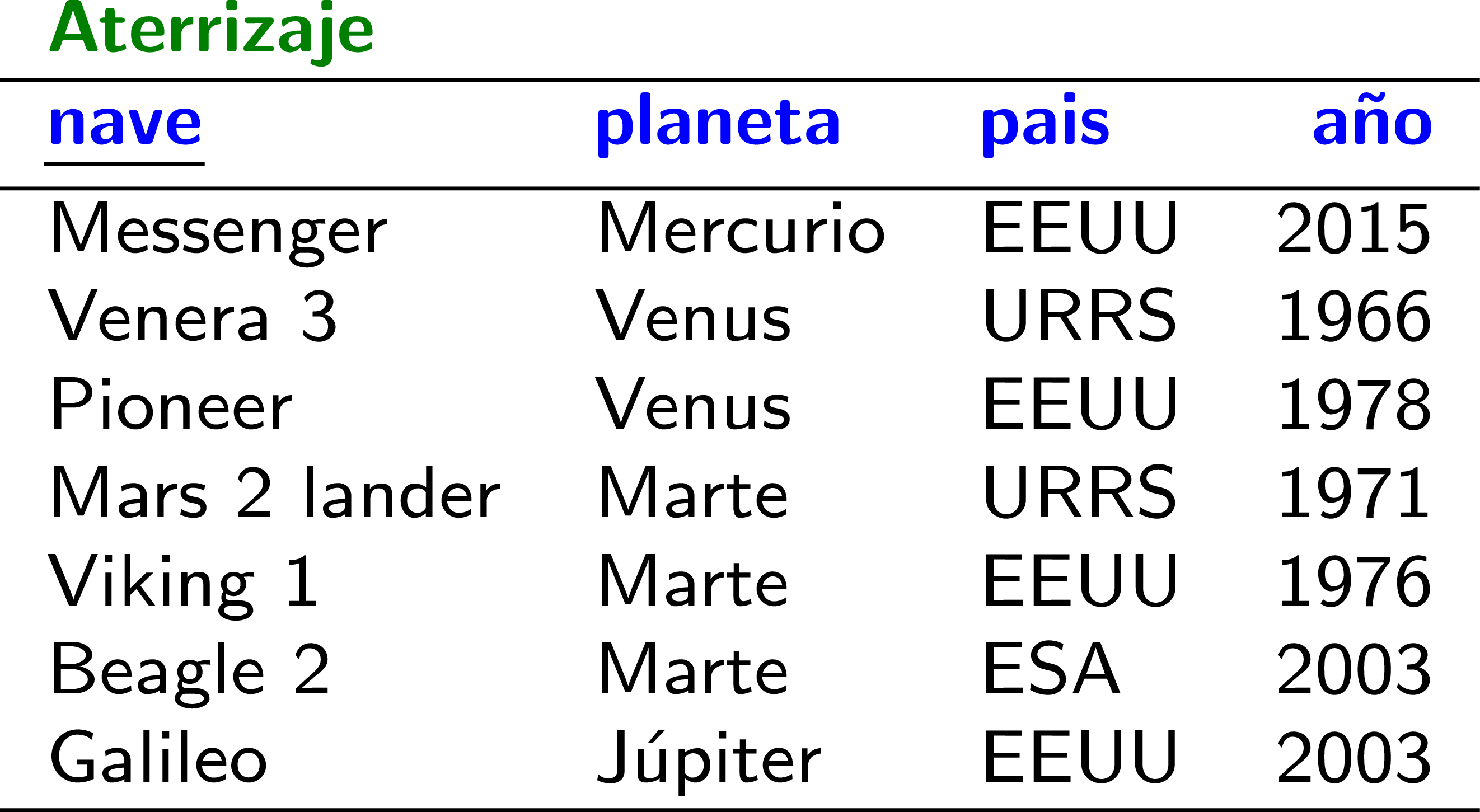 Un JOIN sobre la tabla misma
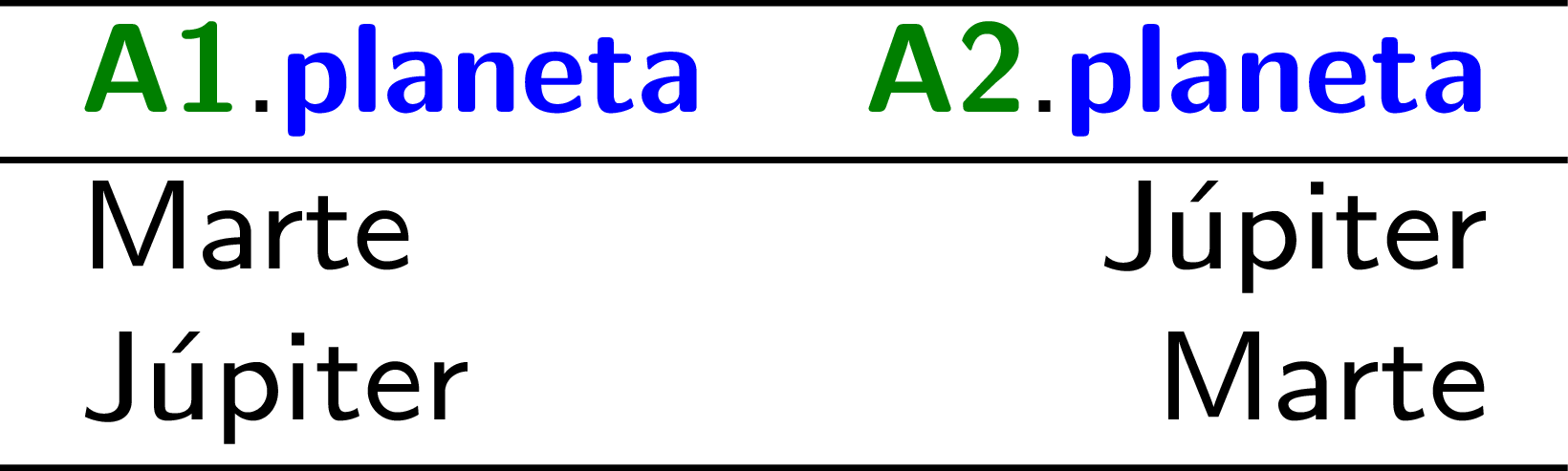 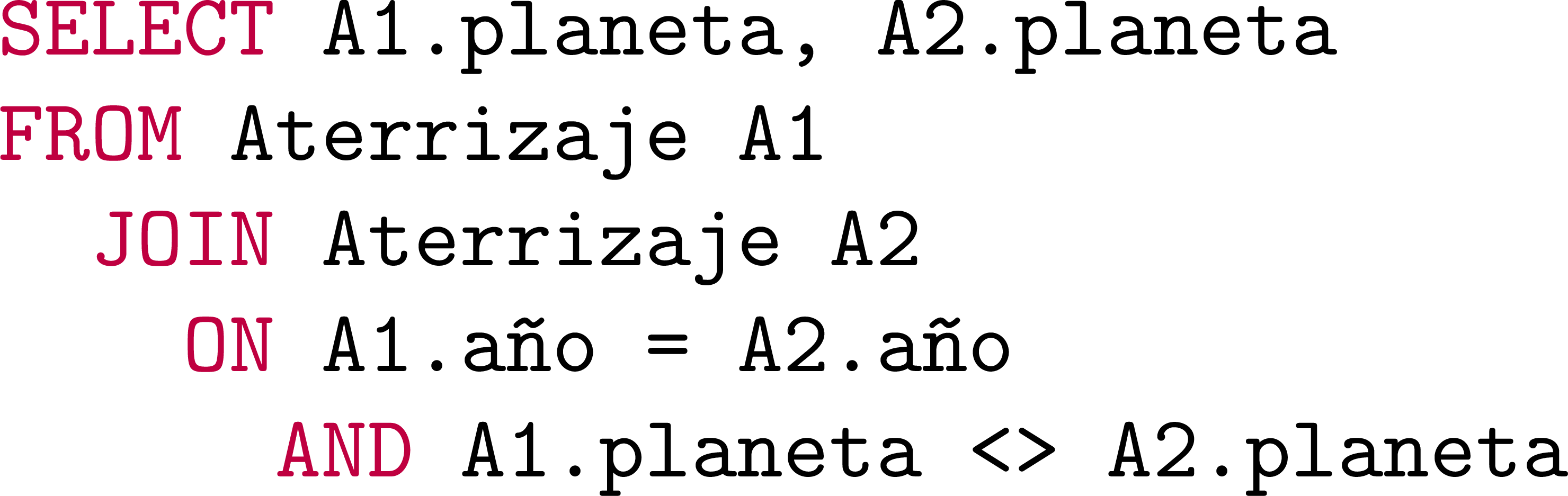 Cruzar tablas: INNER JOIN
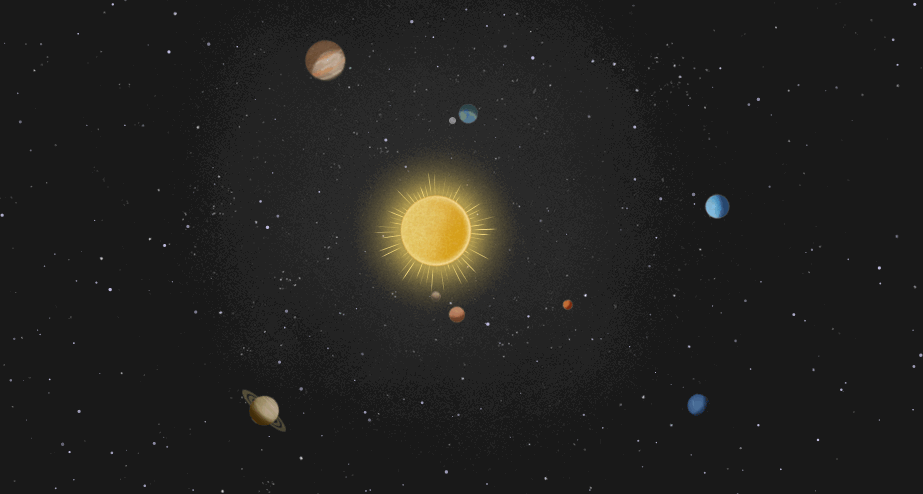 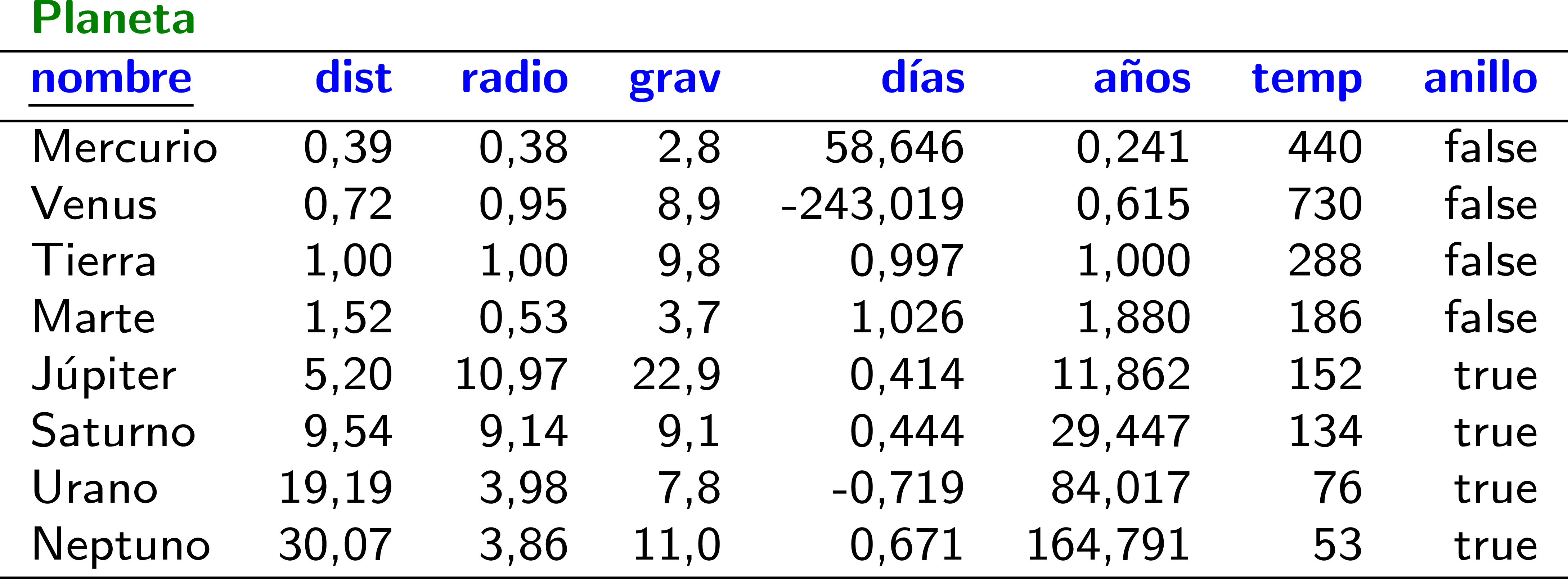 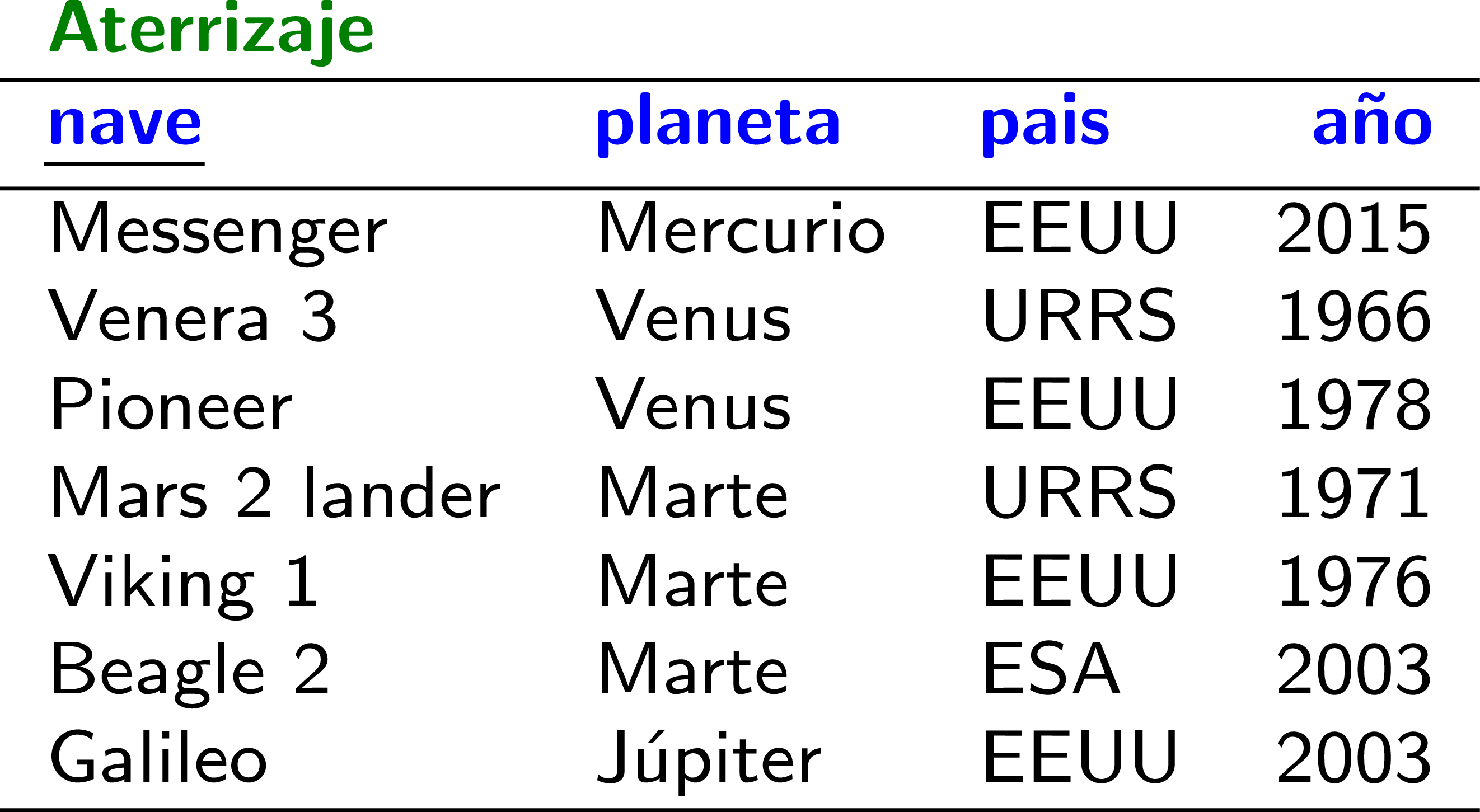 INNER JOIN por defecto …
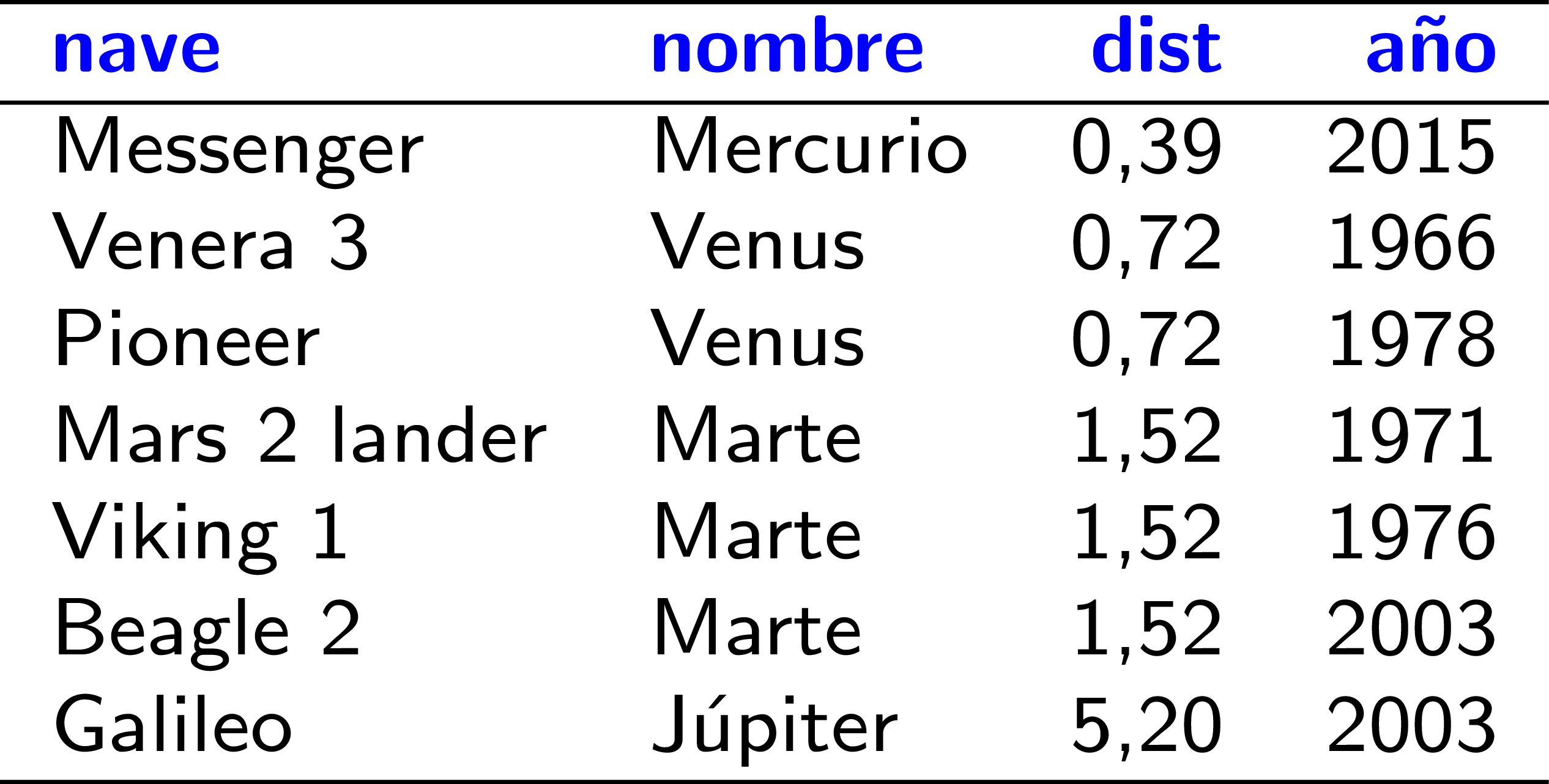 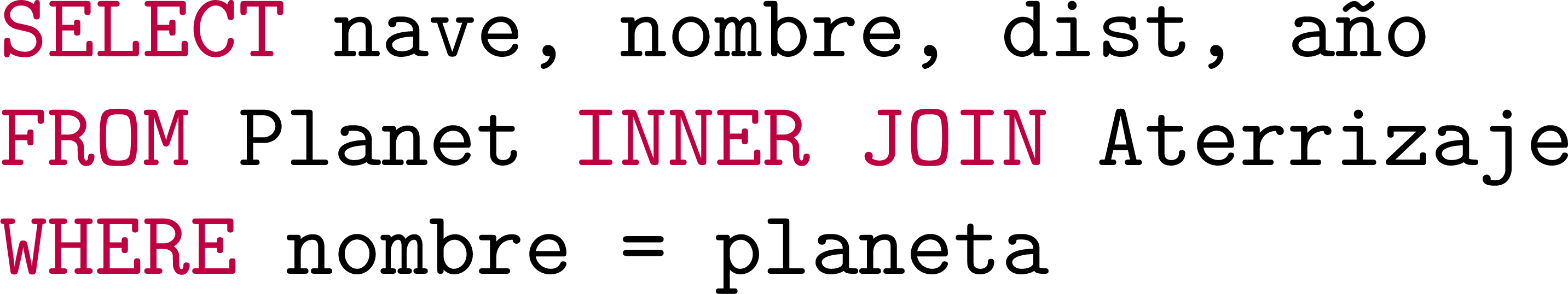 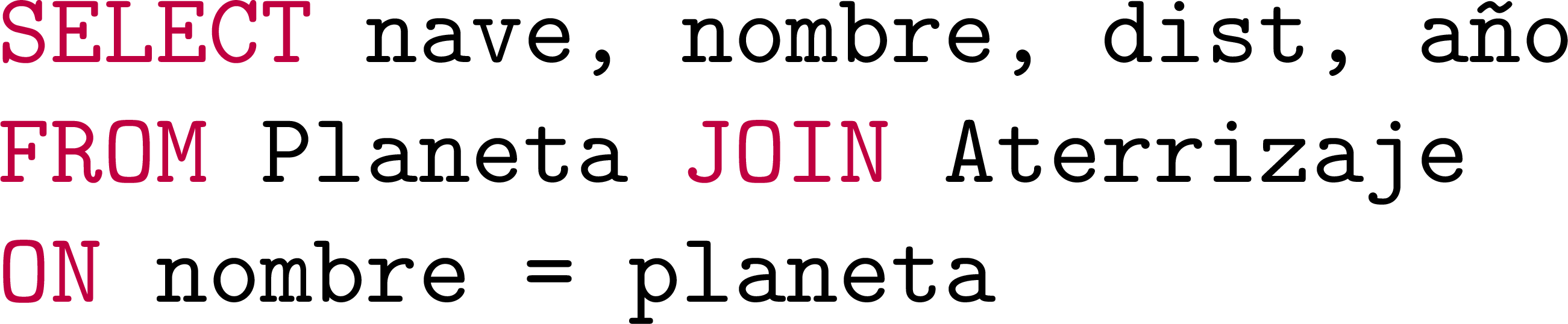 Joins EXTERNOS
Cruzar tablas: LEFT [OUTER] JOIN
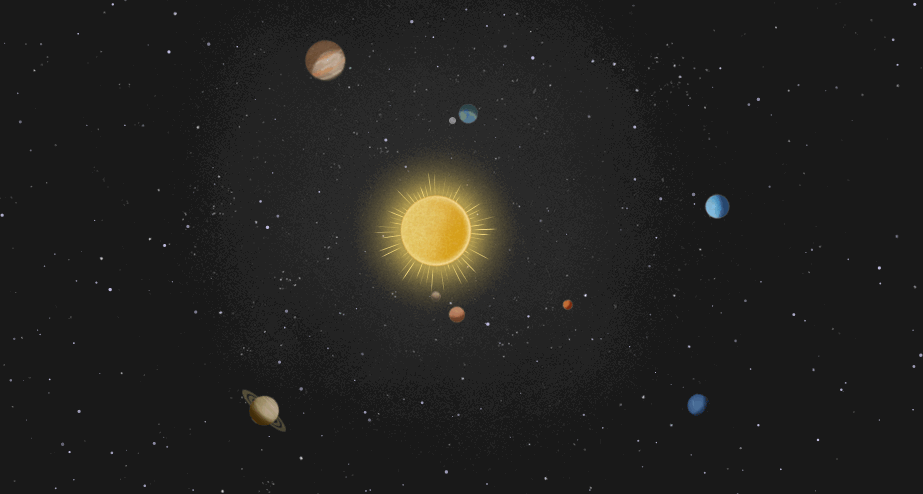 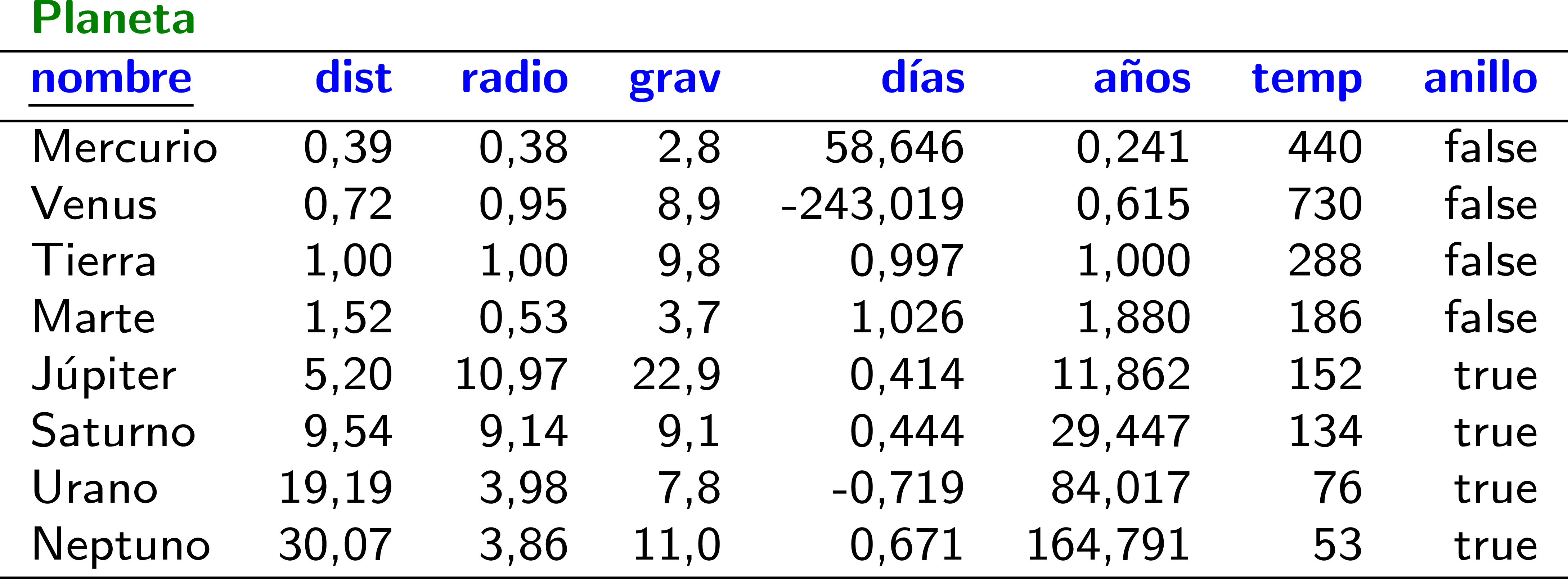 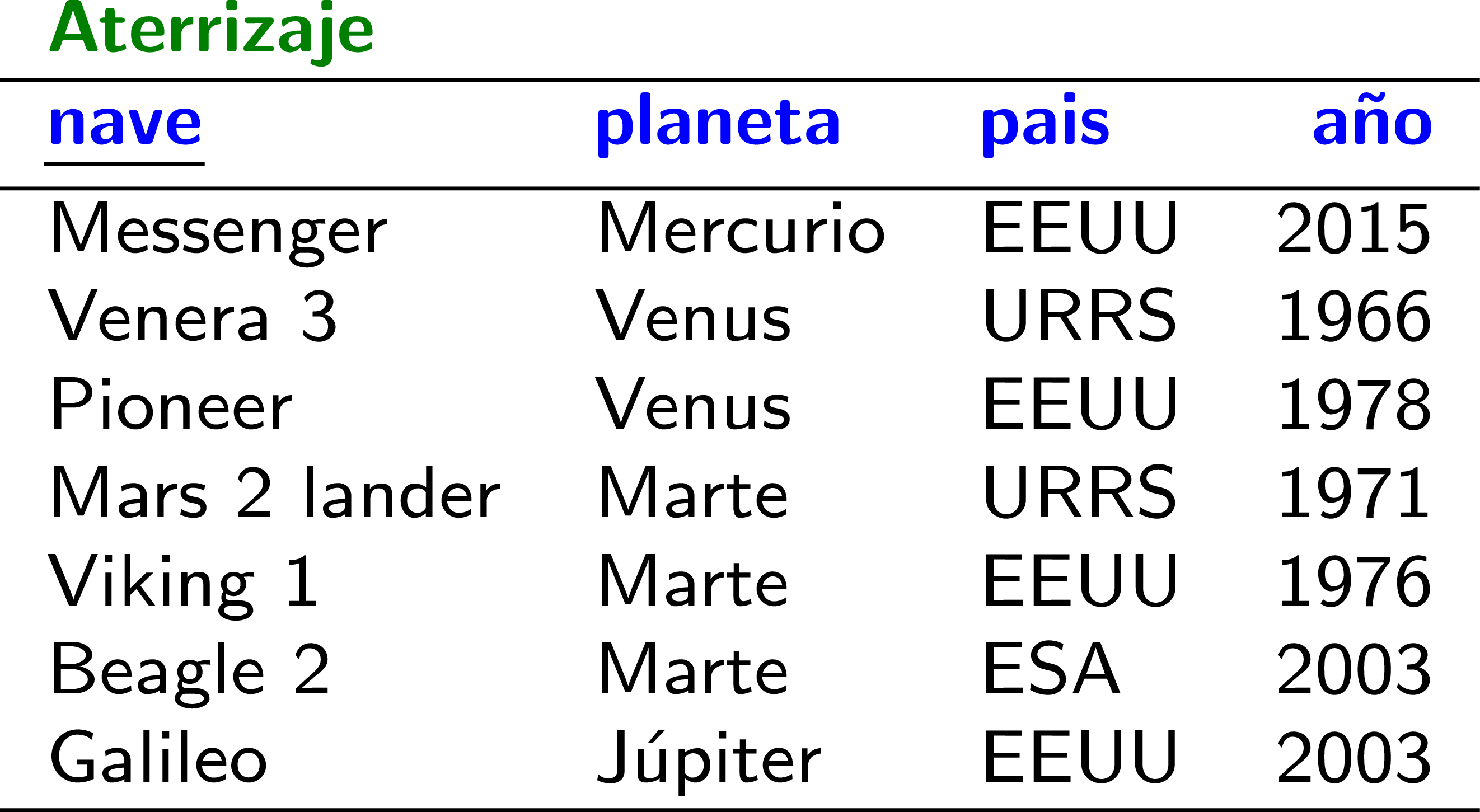 Se mantienen las tuplas de la izquierda si no hay datos desde la derecha
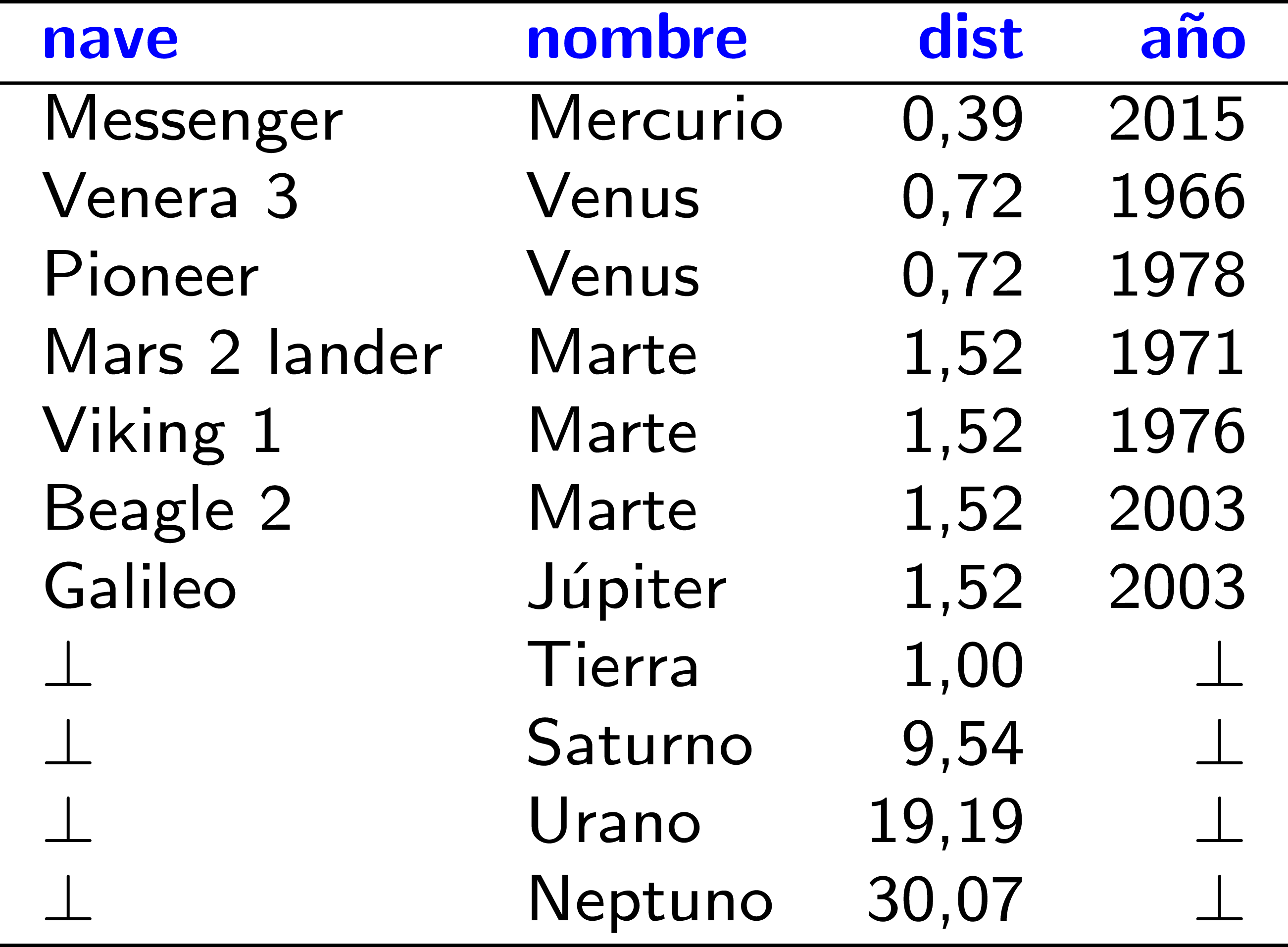 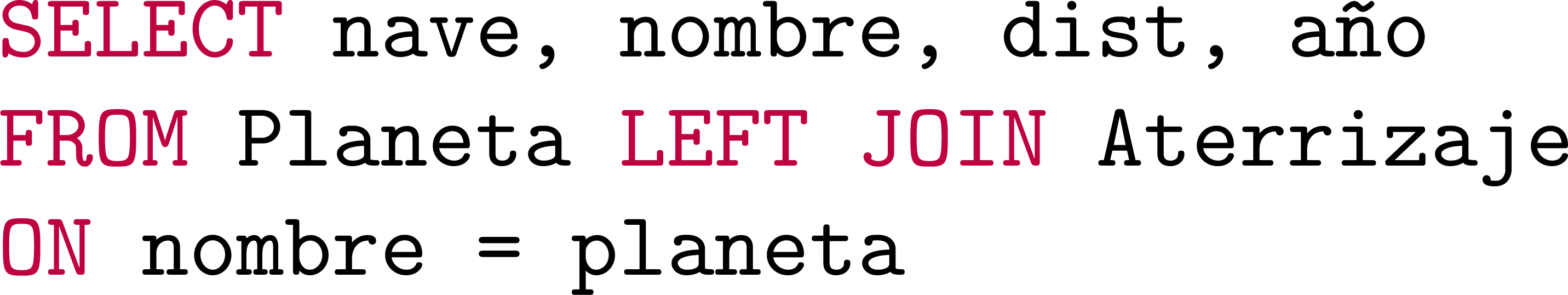 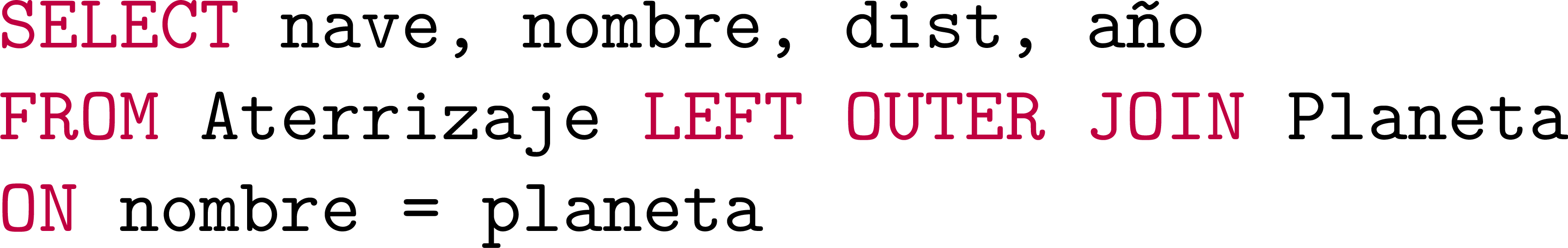 Cruzar tablas: RIGHT [OUTER] JOIN
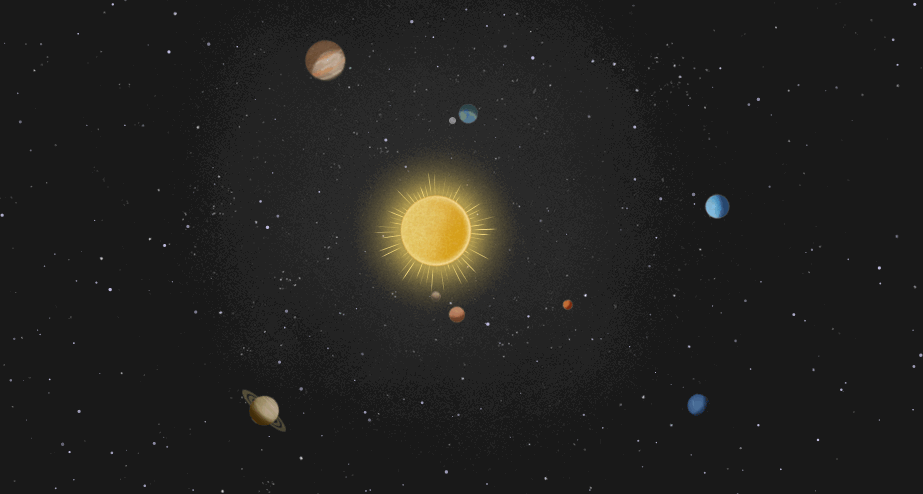 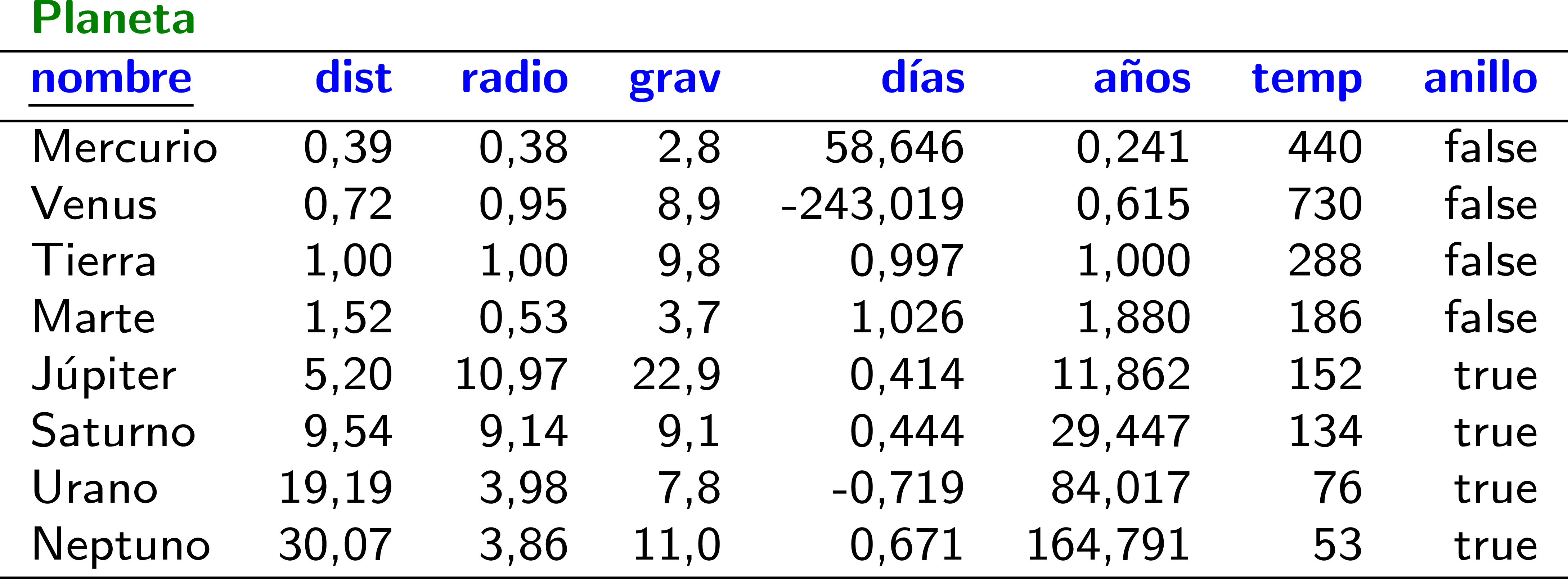 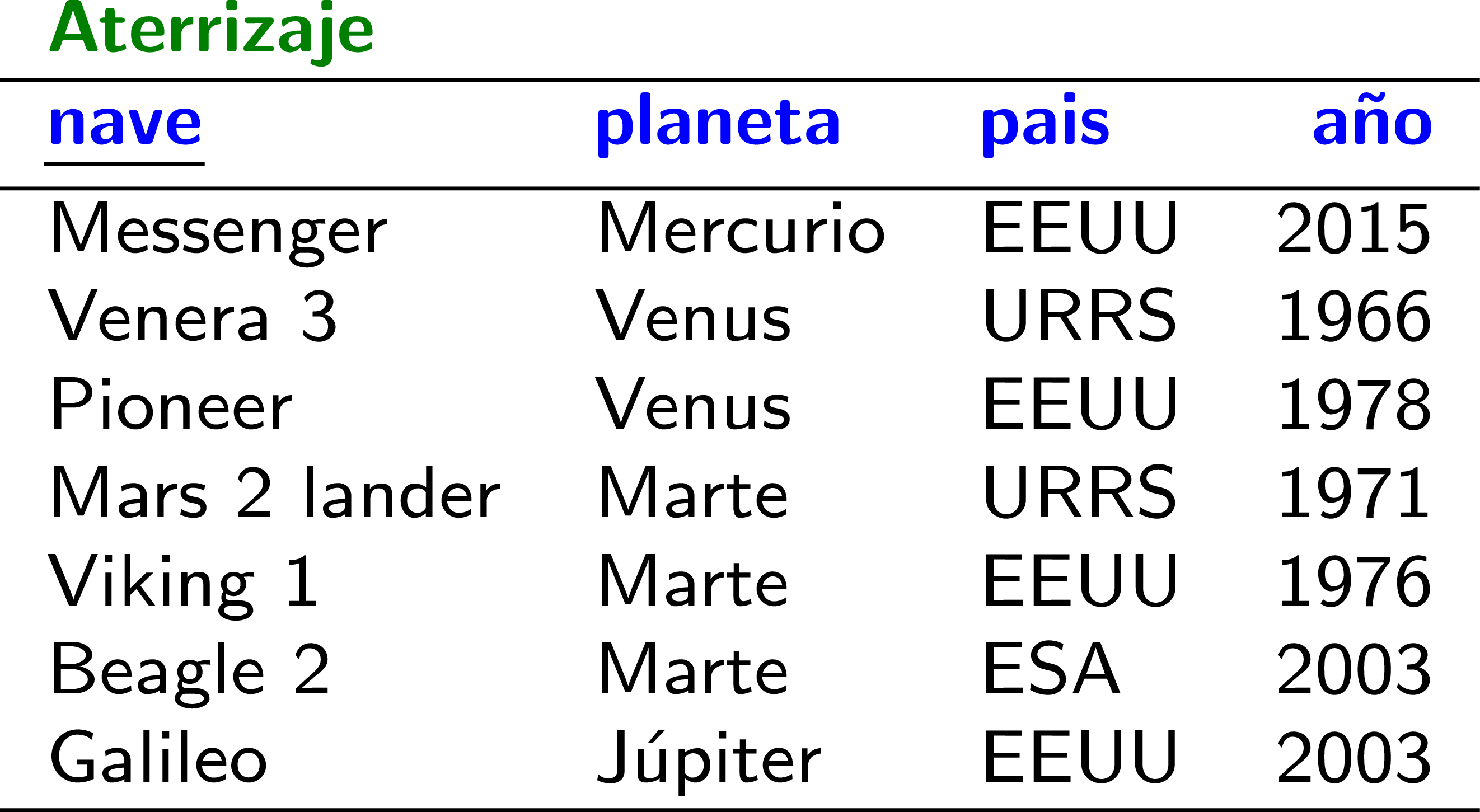 Se mantienen las tuplas de la derecha si no hay datos desde la izquierda
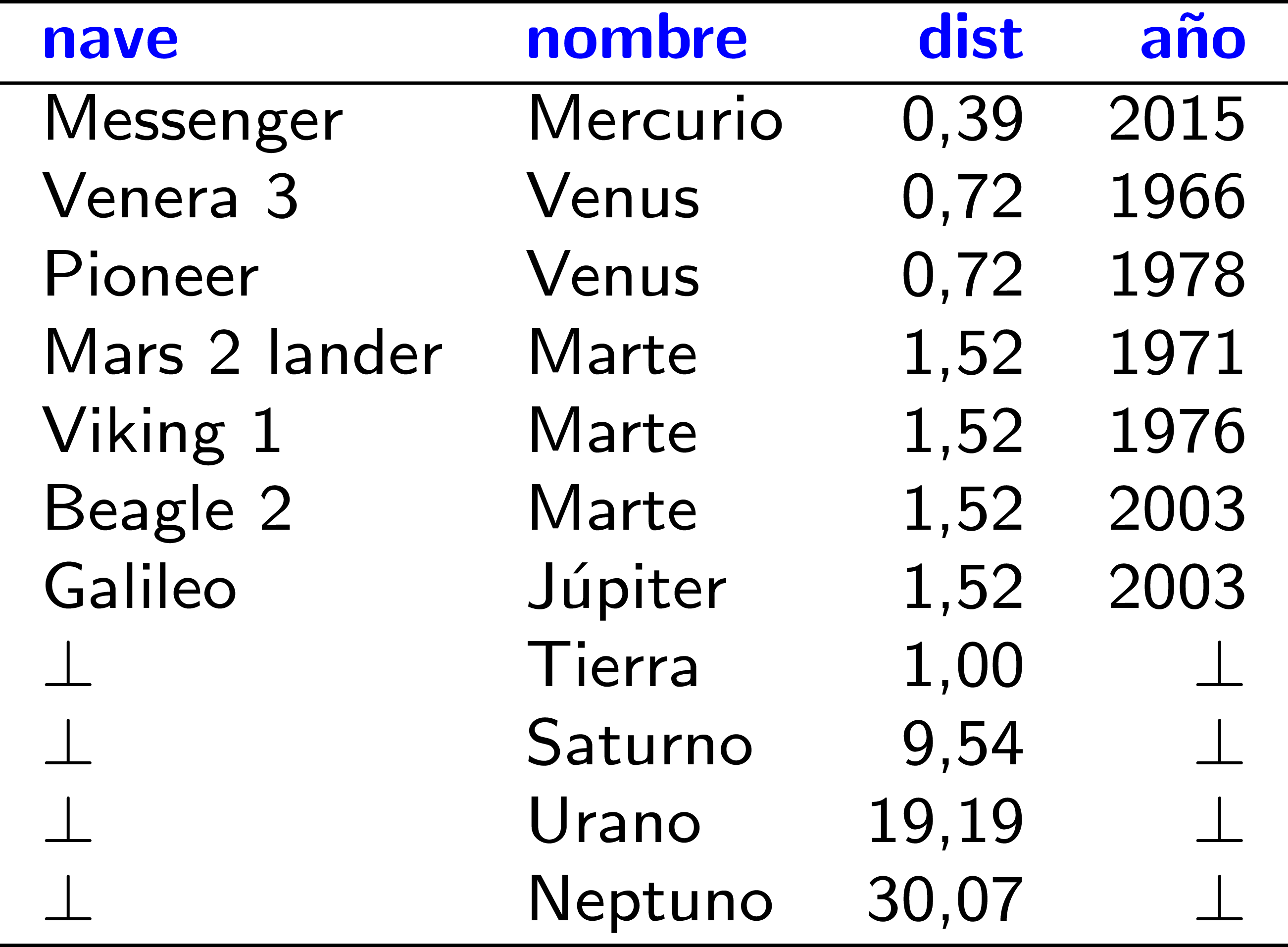 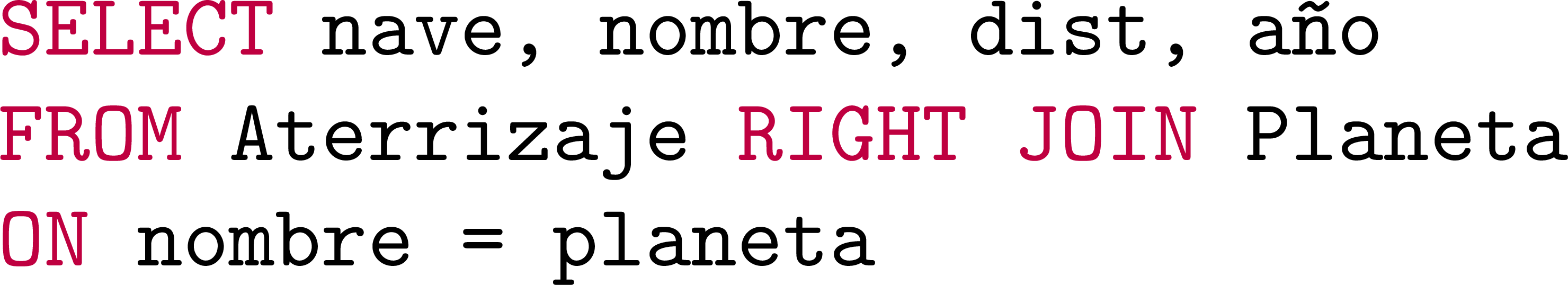 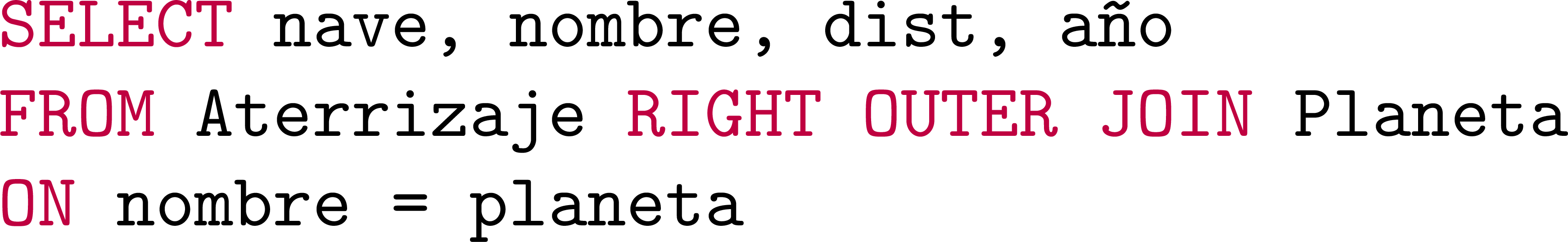 Cruzar tablas: FULL OUTER JOIN
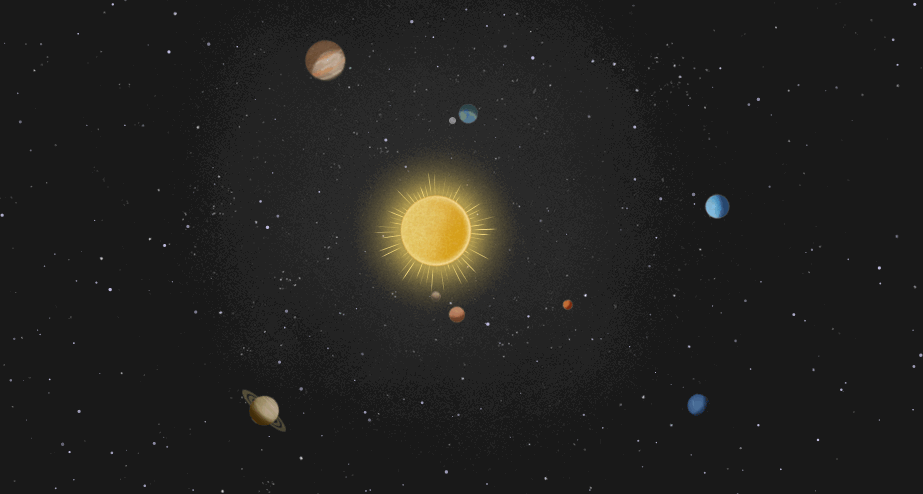 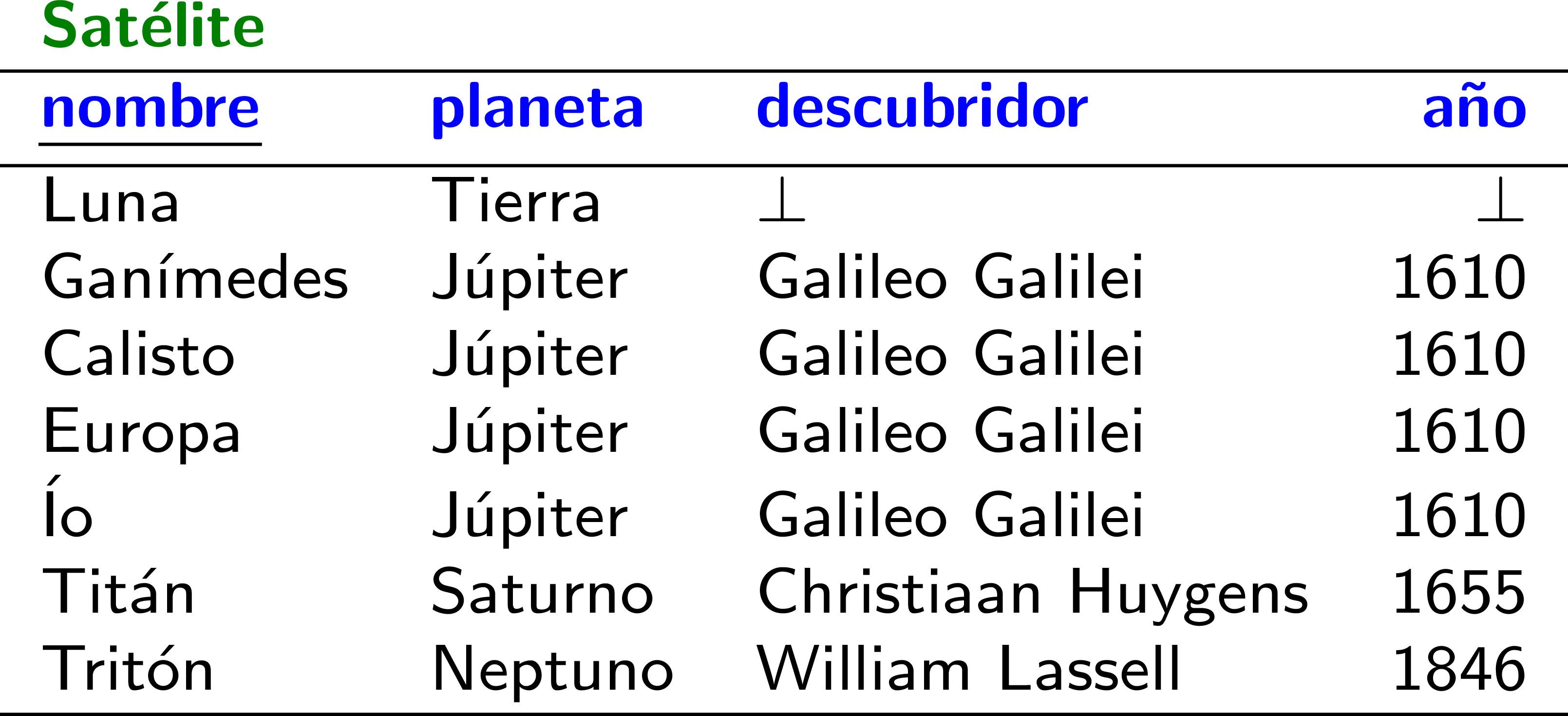 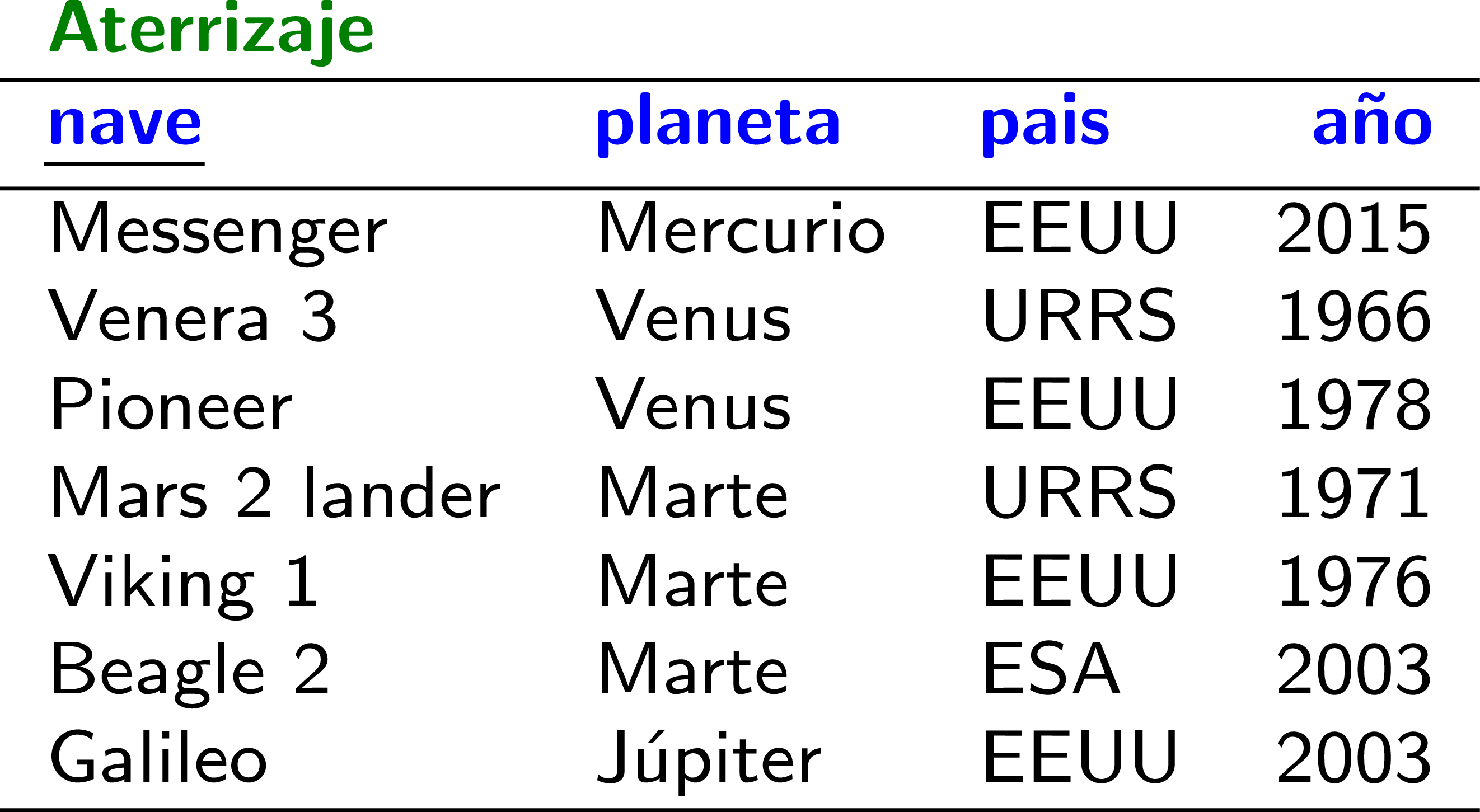 Se mantienen las tuplas de la derecha y la izquierda
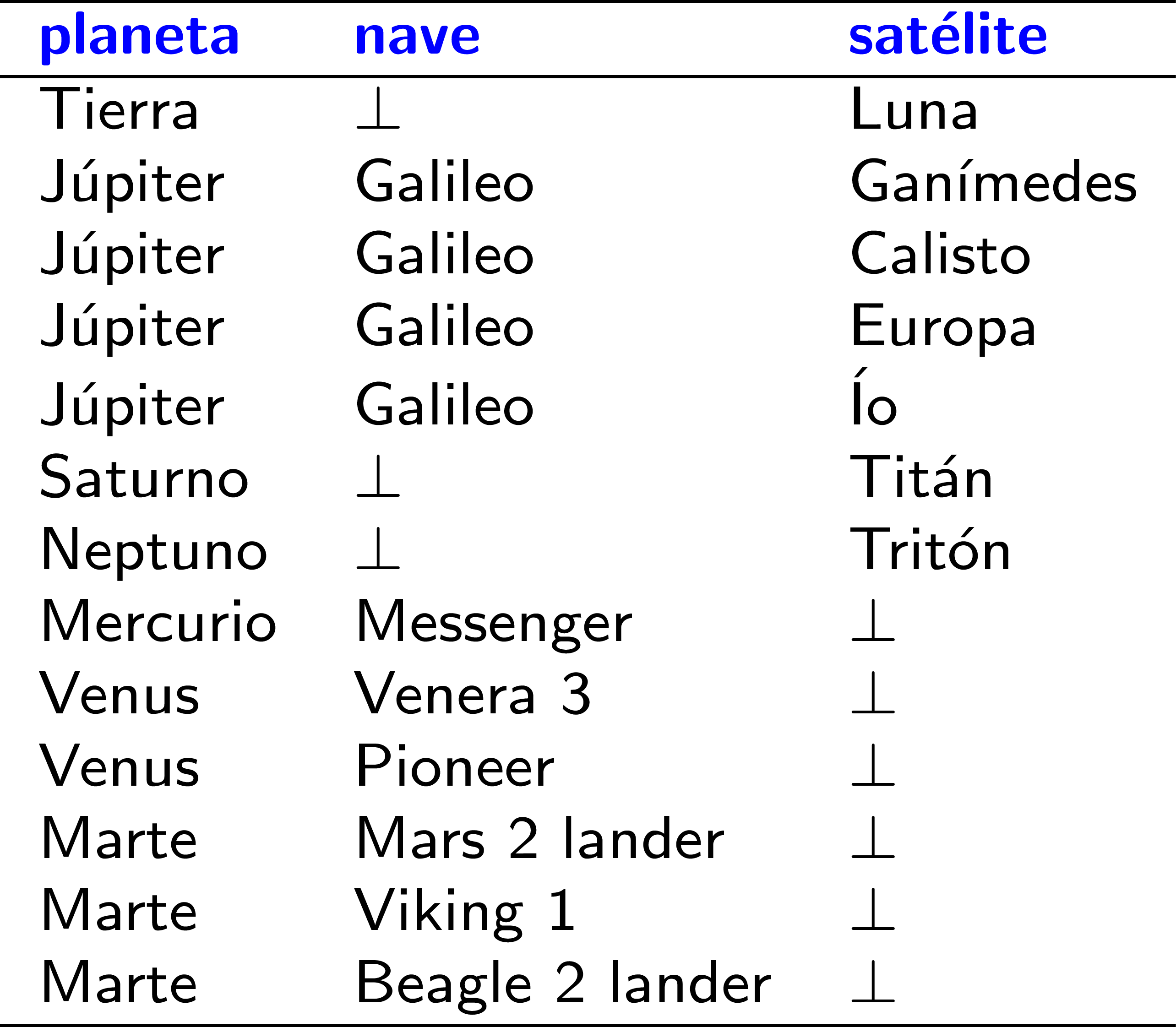 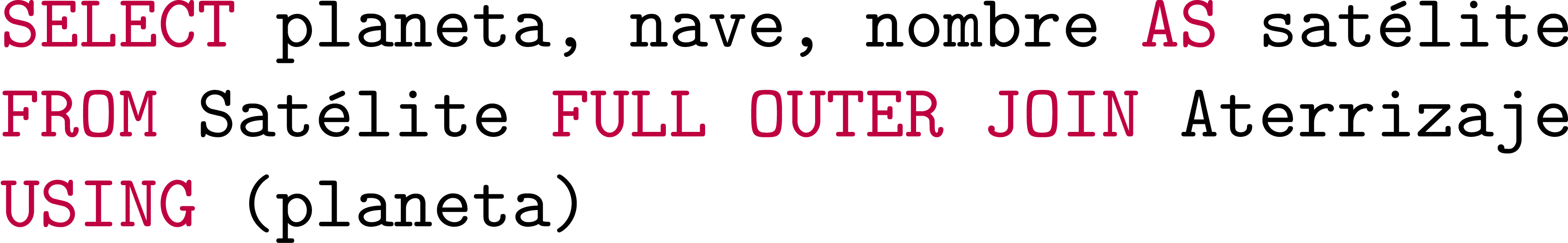 Join Interno versus Joins Externos
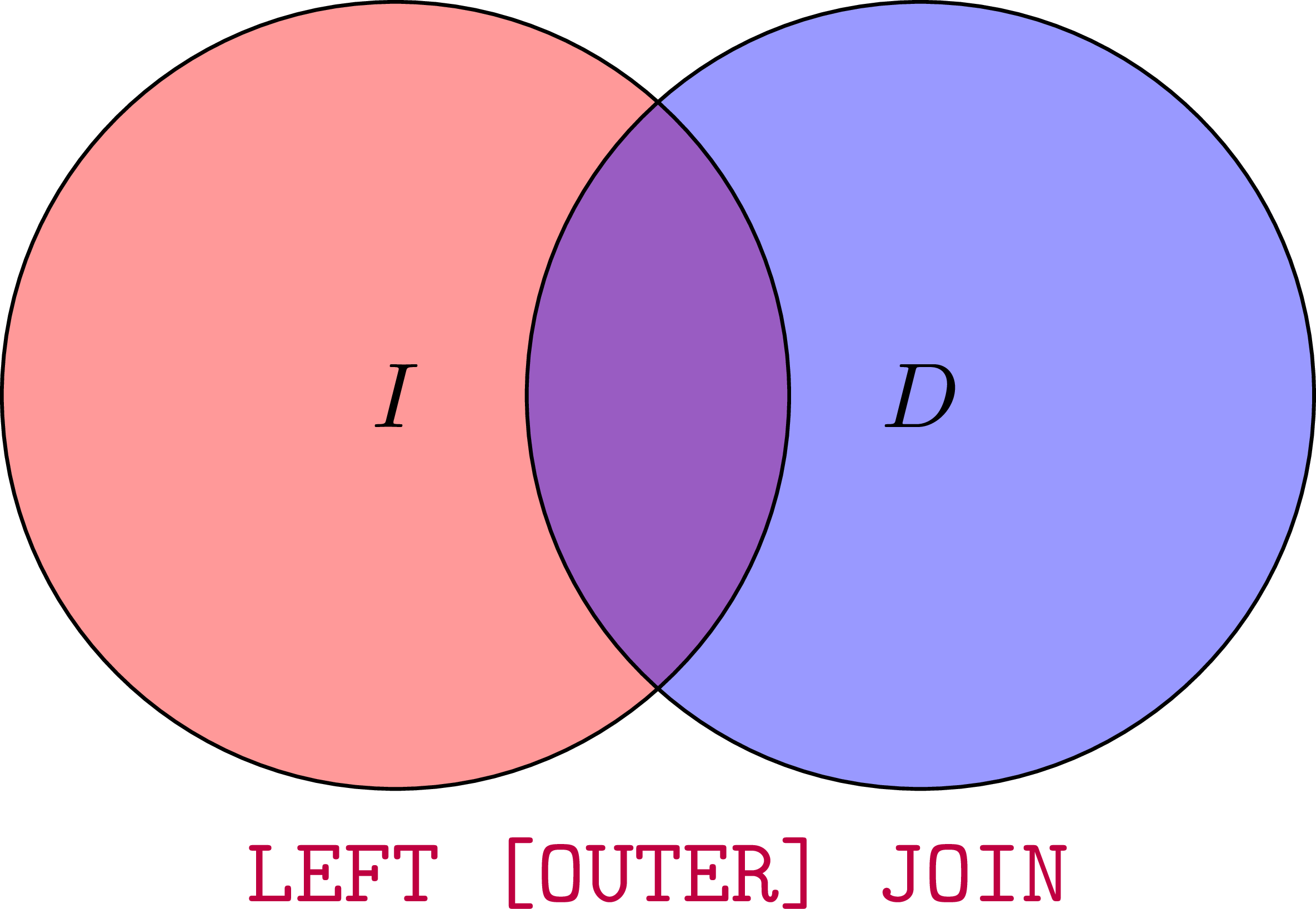 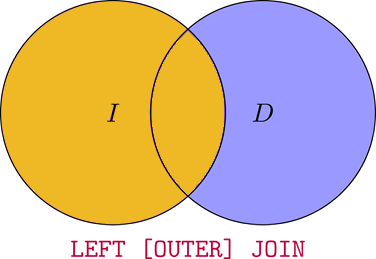 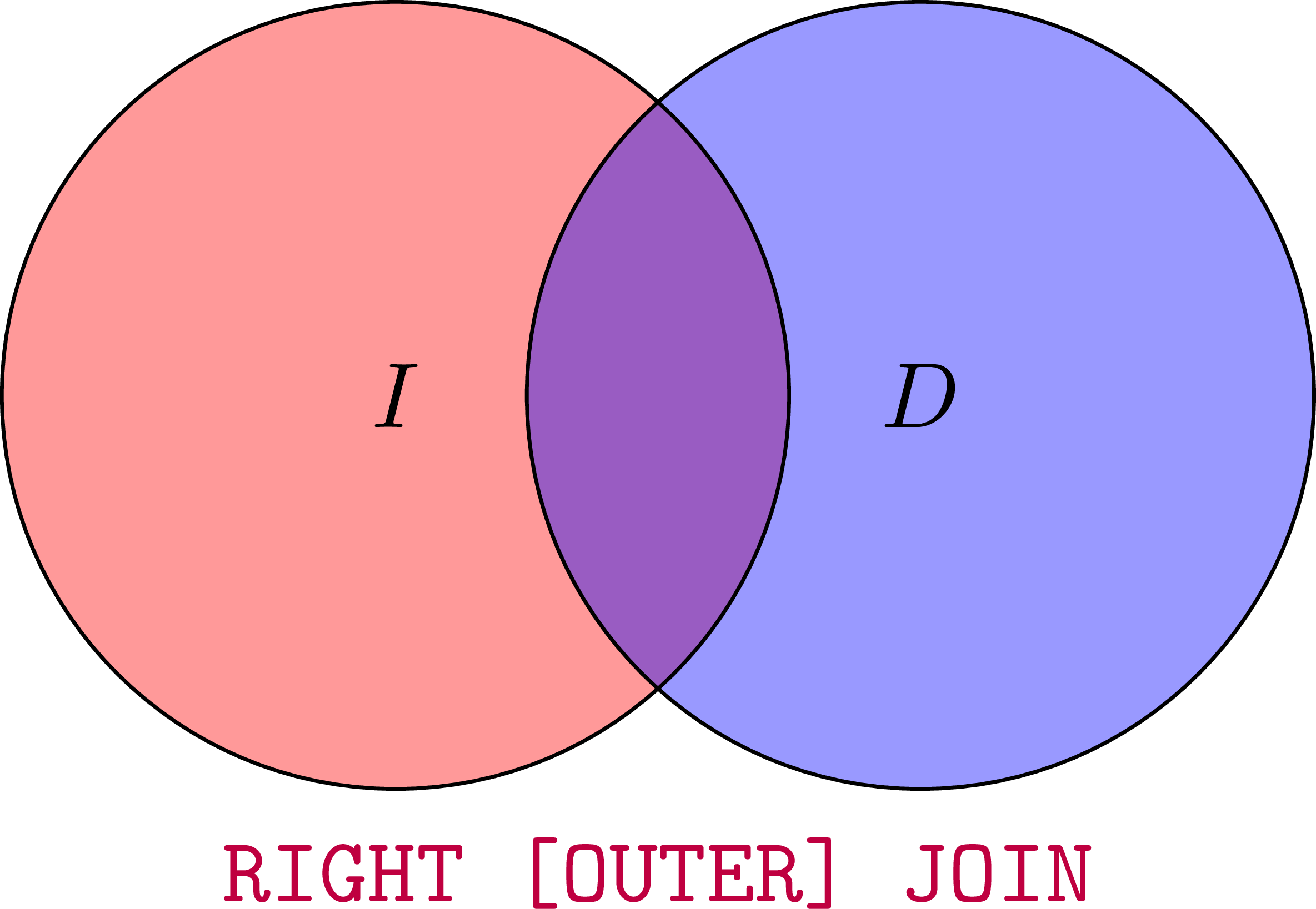 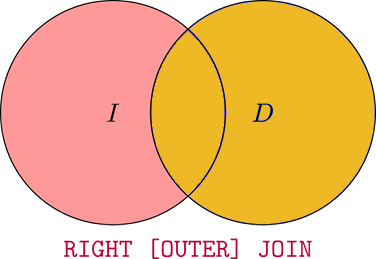 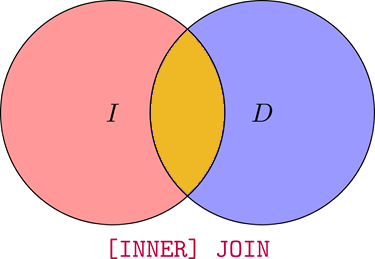 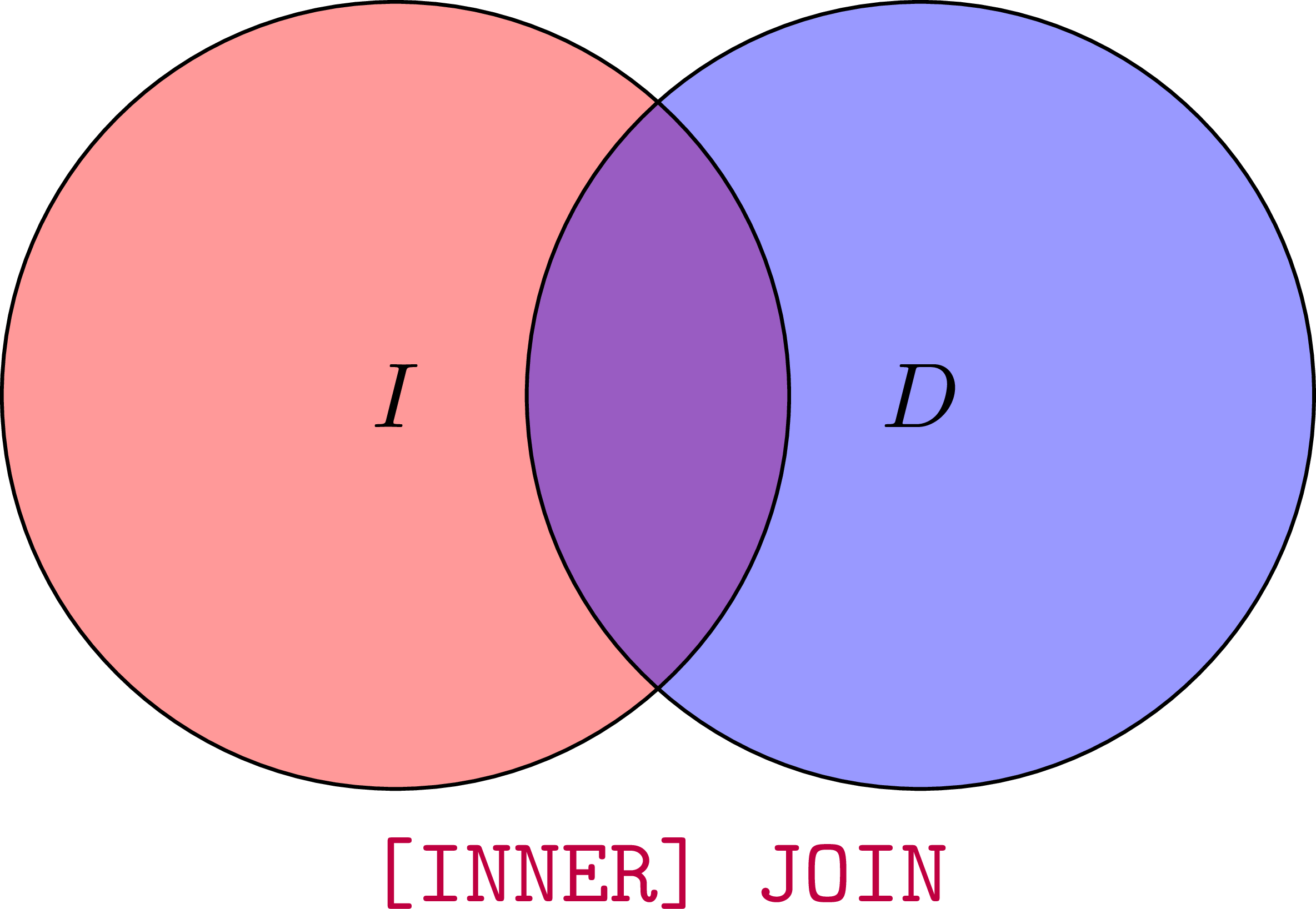 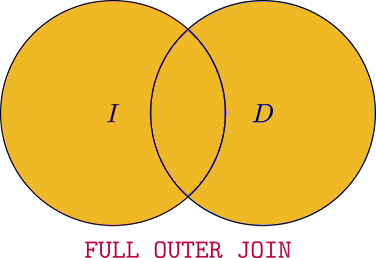 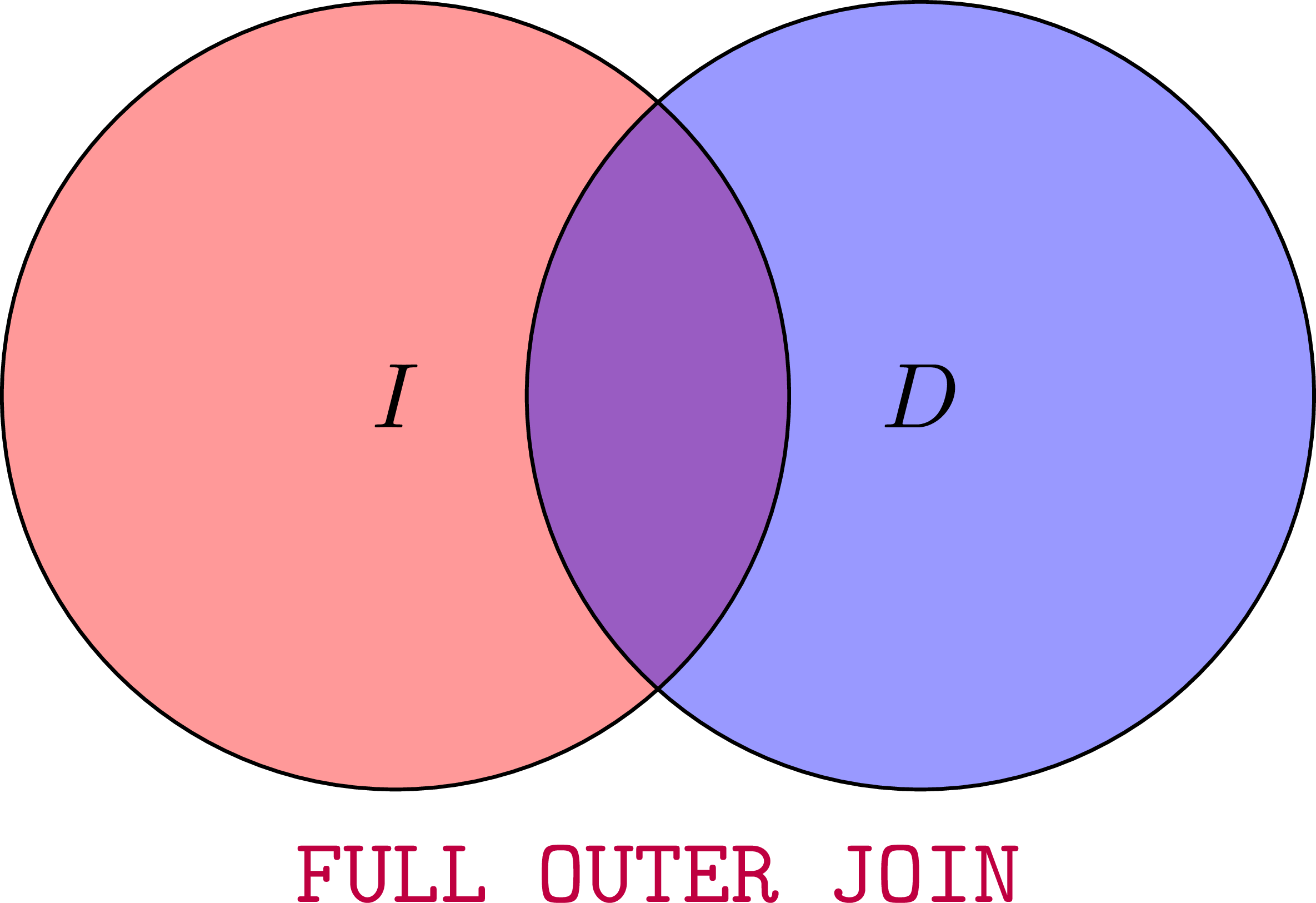 Join Interno versus Joins Externos
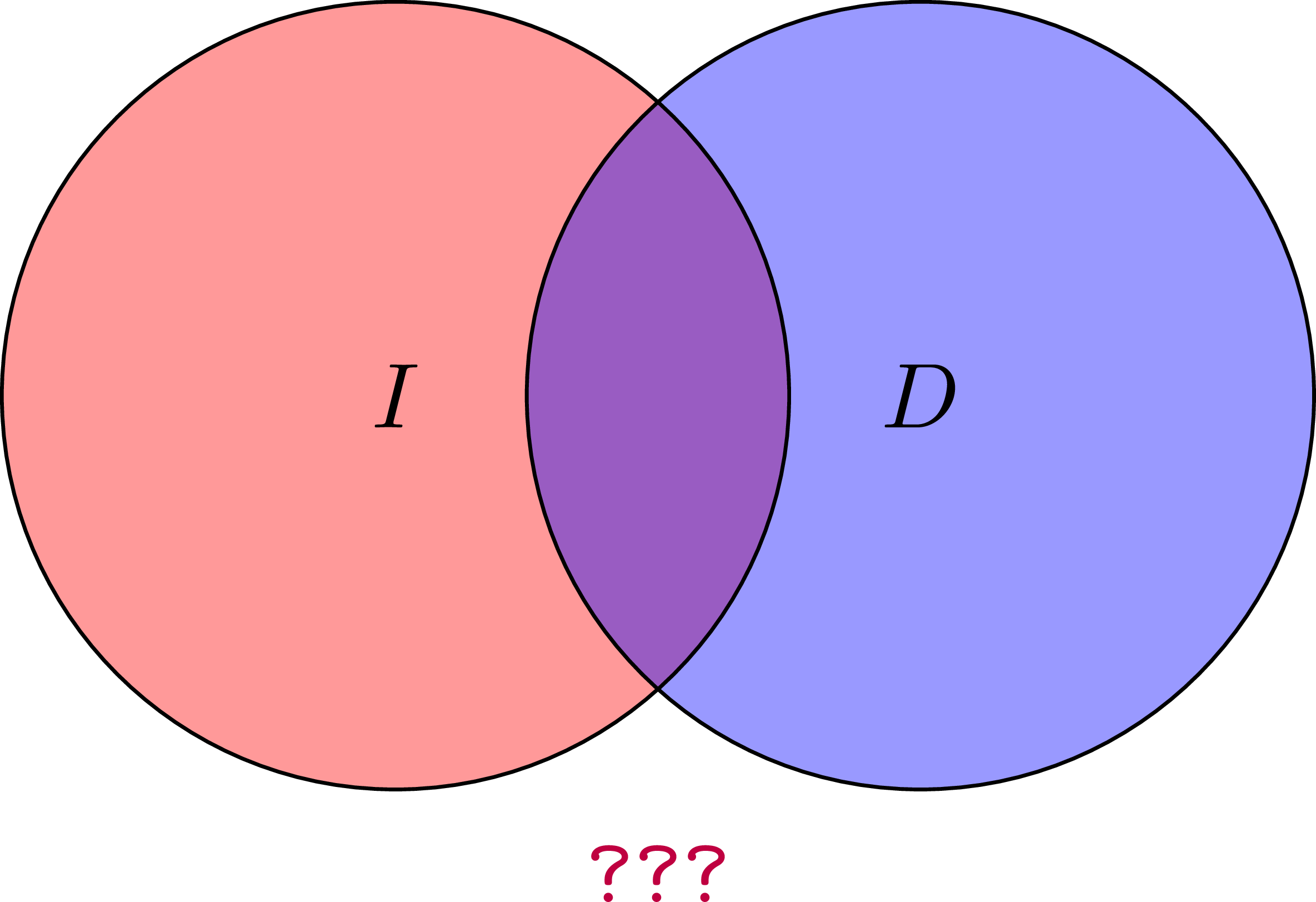 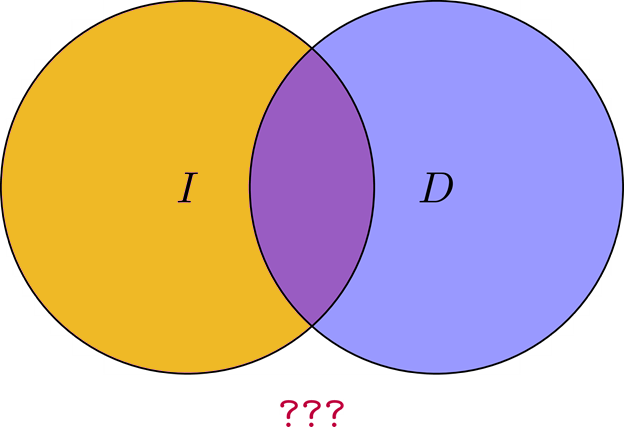 ¿Cómo se pueden devolver estas tuplas?
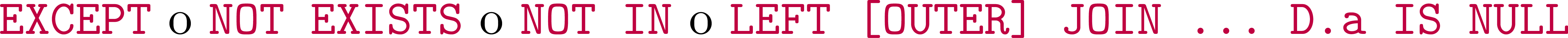 MÁS FUNCIONES
¡Dependen mucho del sistema particular!
Aritmético
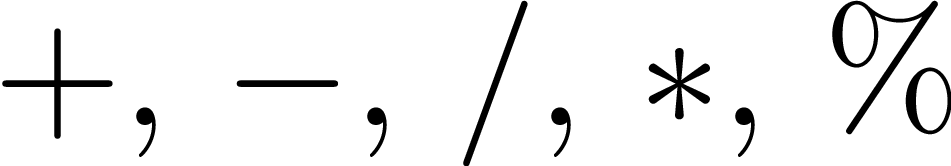 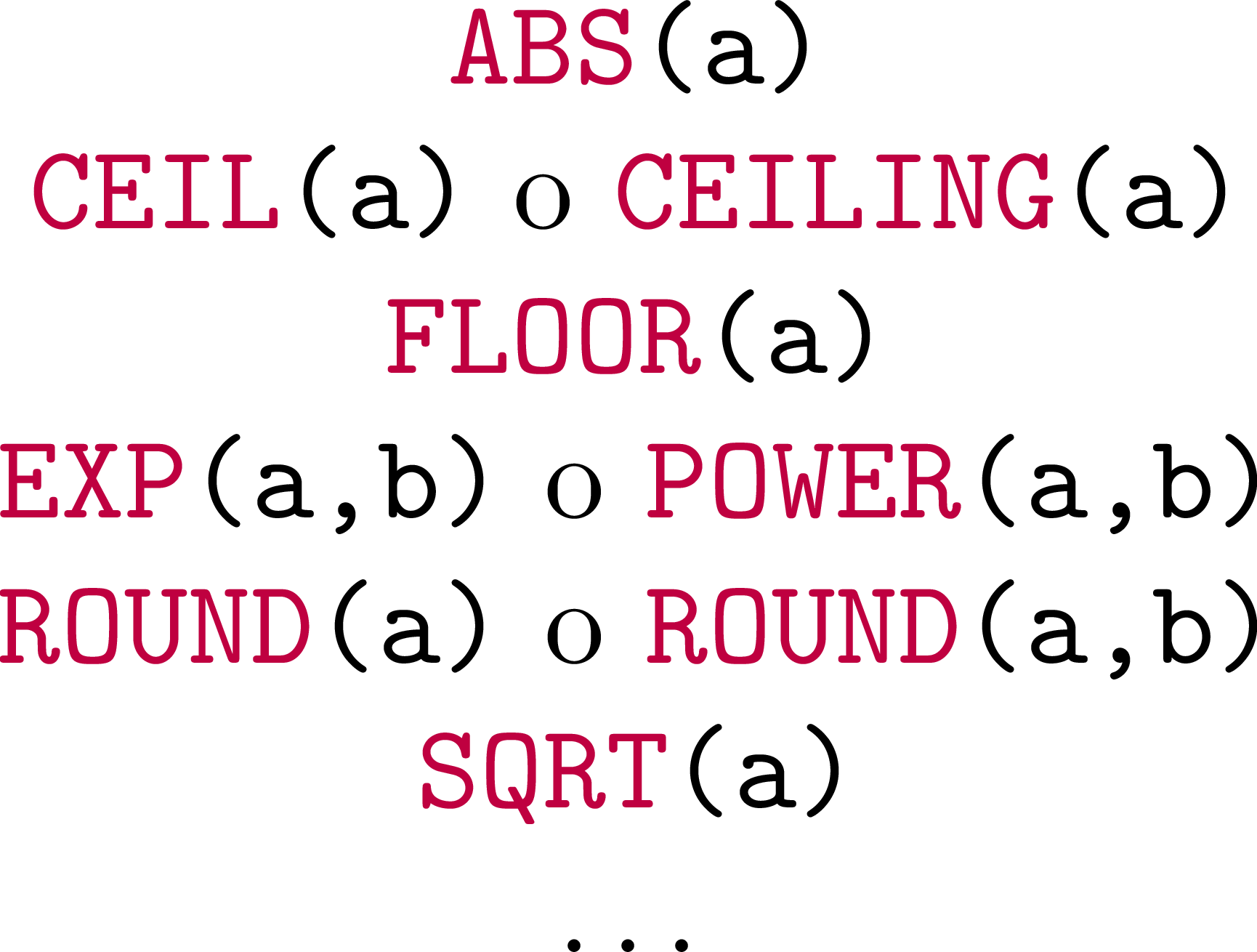 Aritmético
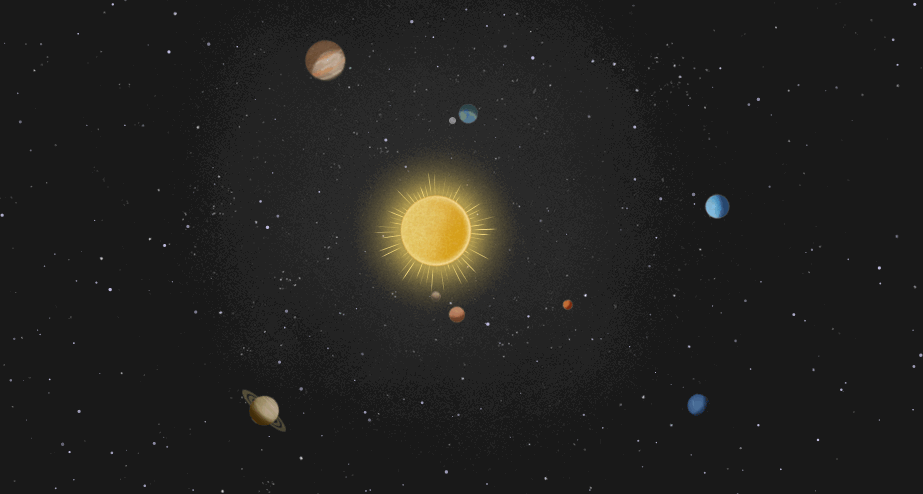 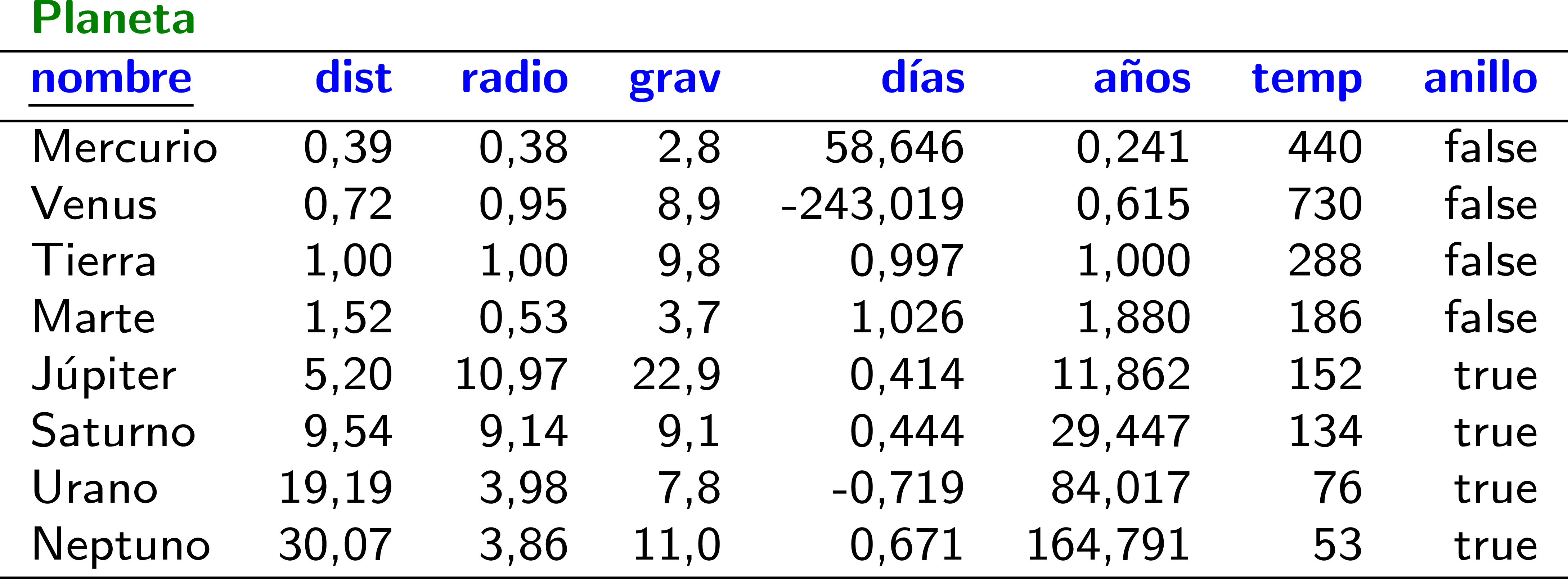 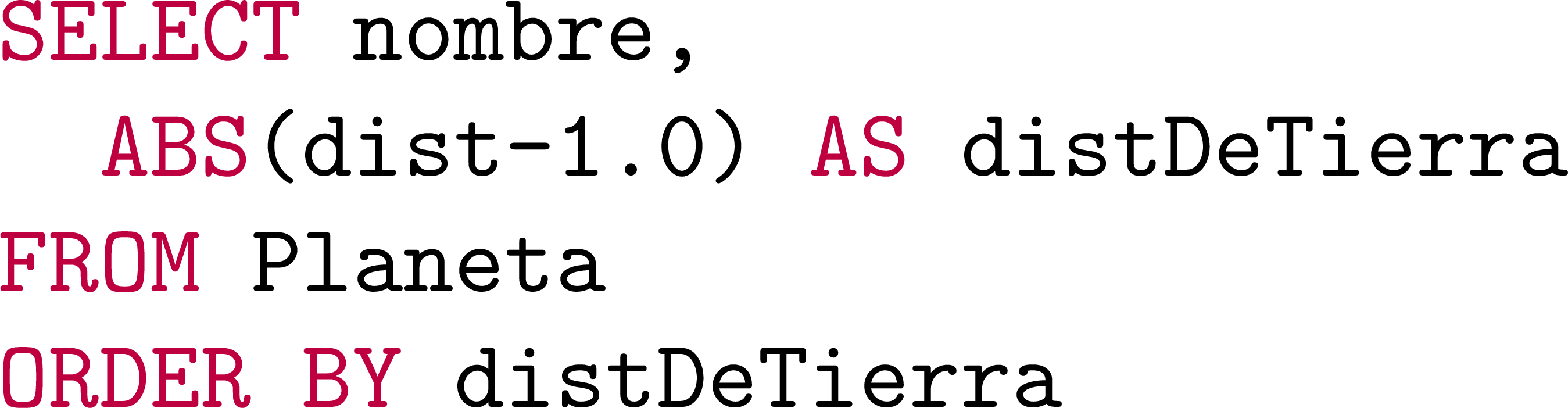 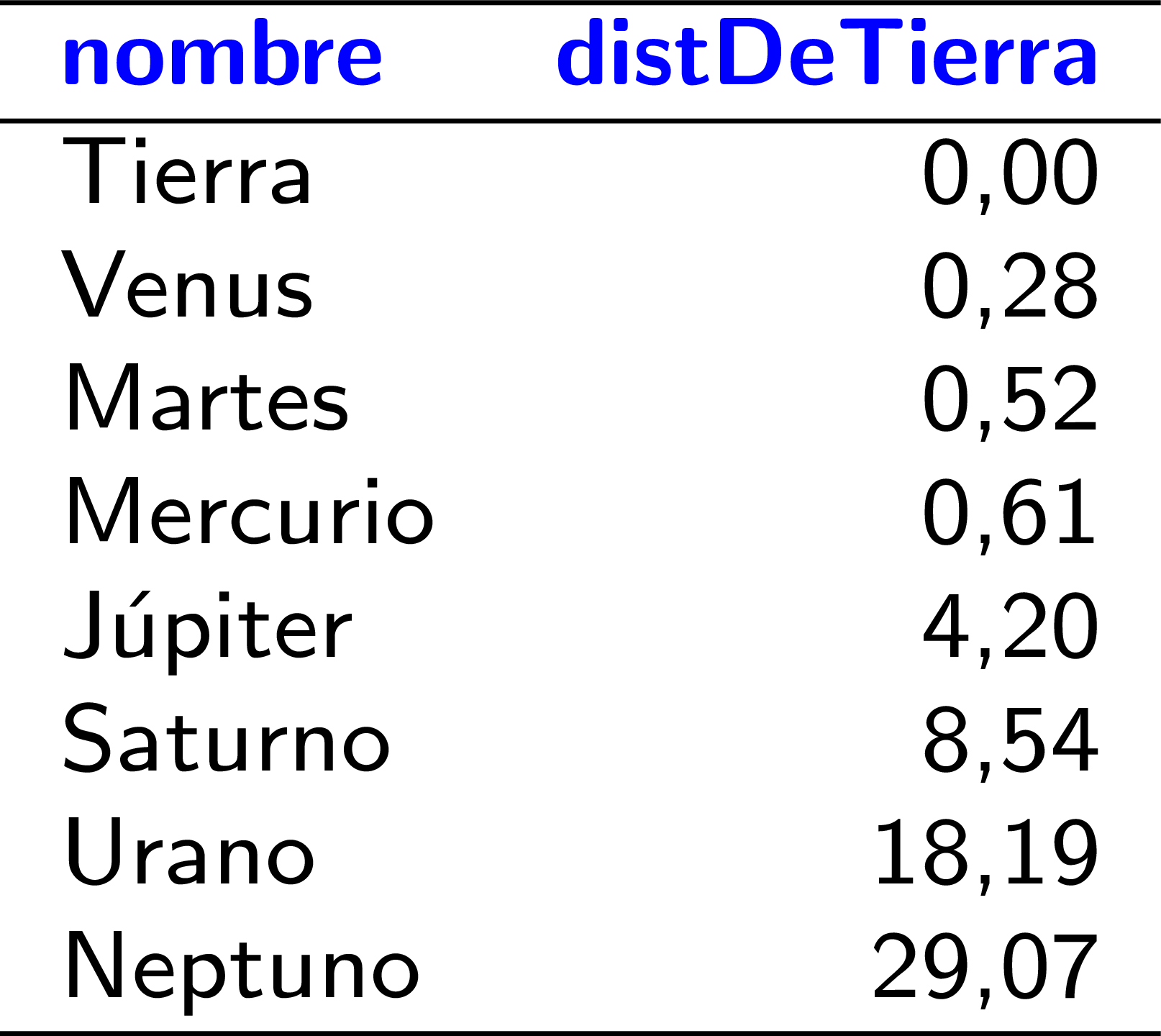 Strings
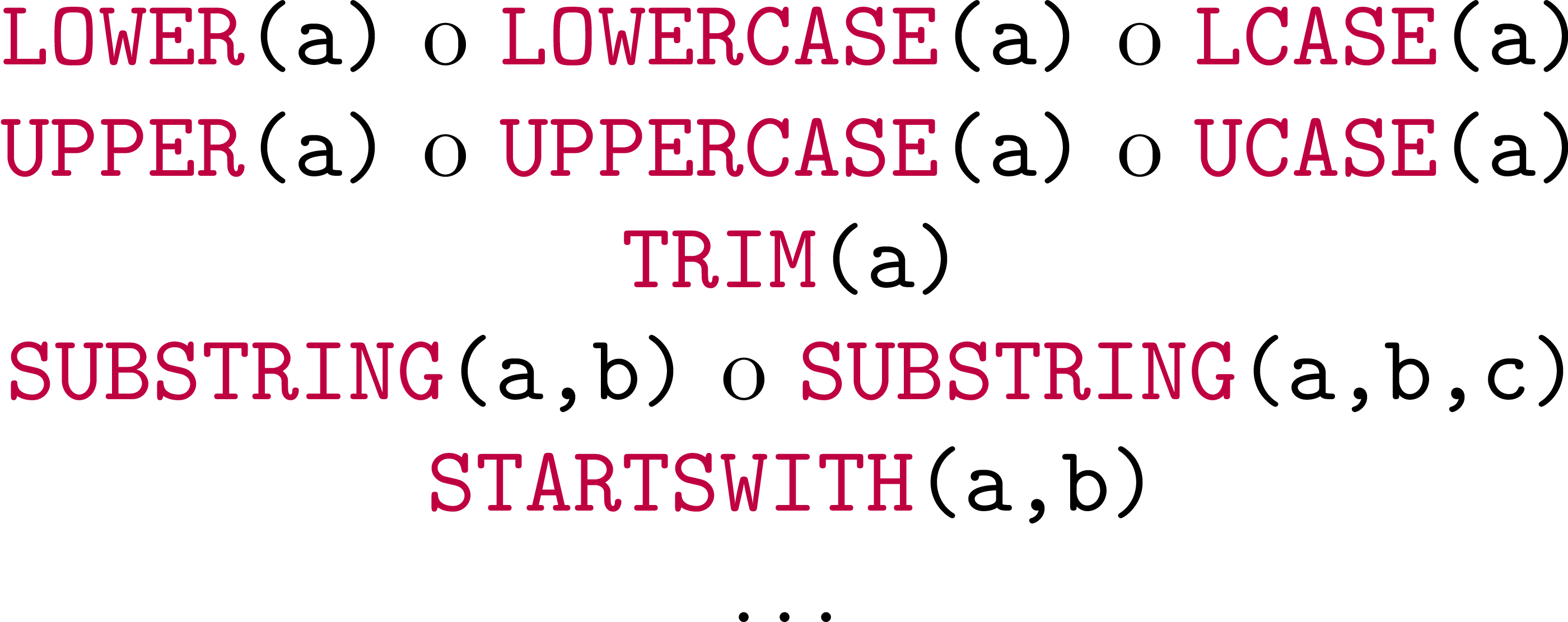 Condicionales
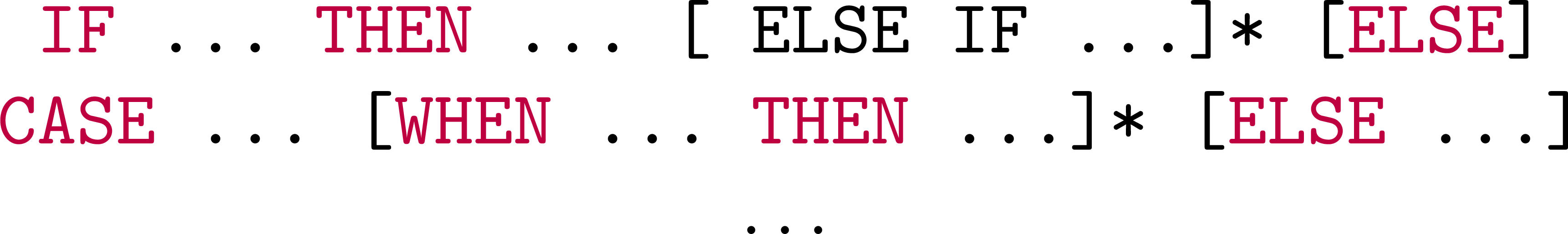 LA PROXIMA VEZ, Continuaremos con MÁS:INDEXACIÓN y Optimización
Parte III, Database Management Systems,
Ramakrishnan / Gehrke (Third Edition)
El horario:
Tendremos clases:
El jueves (13 de octubre)
Un lab: SQL II
El lunes (17 de octubre)
Sesión auxiliar
El martes (18 de octubre)
Una clase con Sebastián
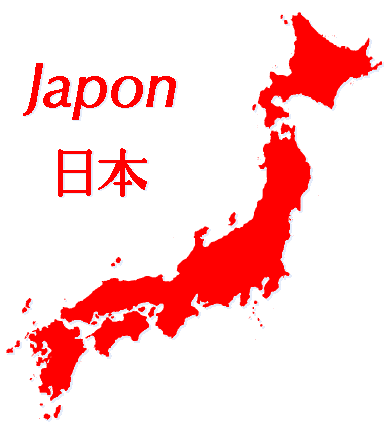 El control (24 de octubre):
Modelo ER
Traducción al modelo relacional
El Álgebra Relacional
SQL (I y II)

Una hora y media

Se puede traer una página con notas propias escritas a mano (de ambos lados) no fotocopiada
Preguntas?
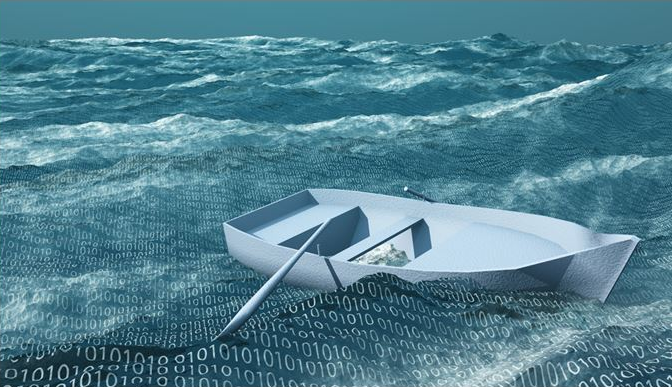 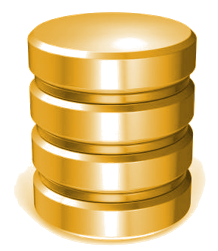